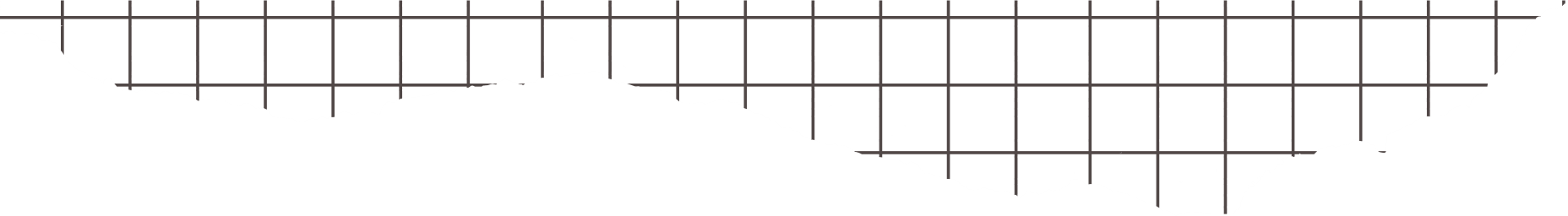 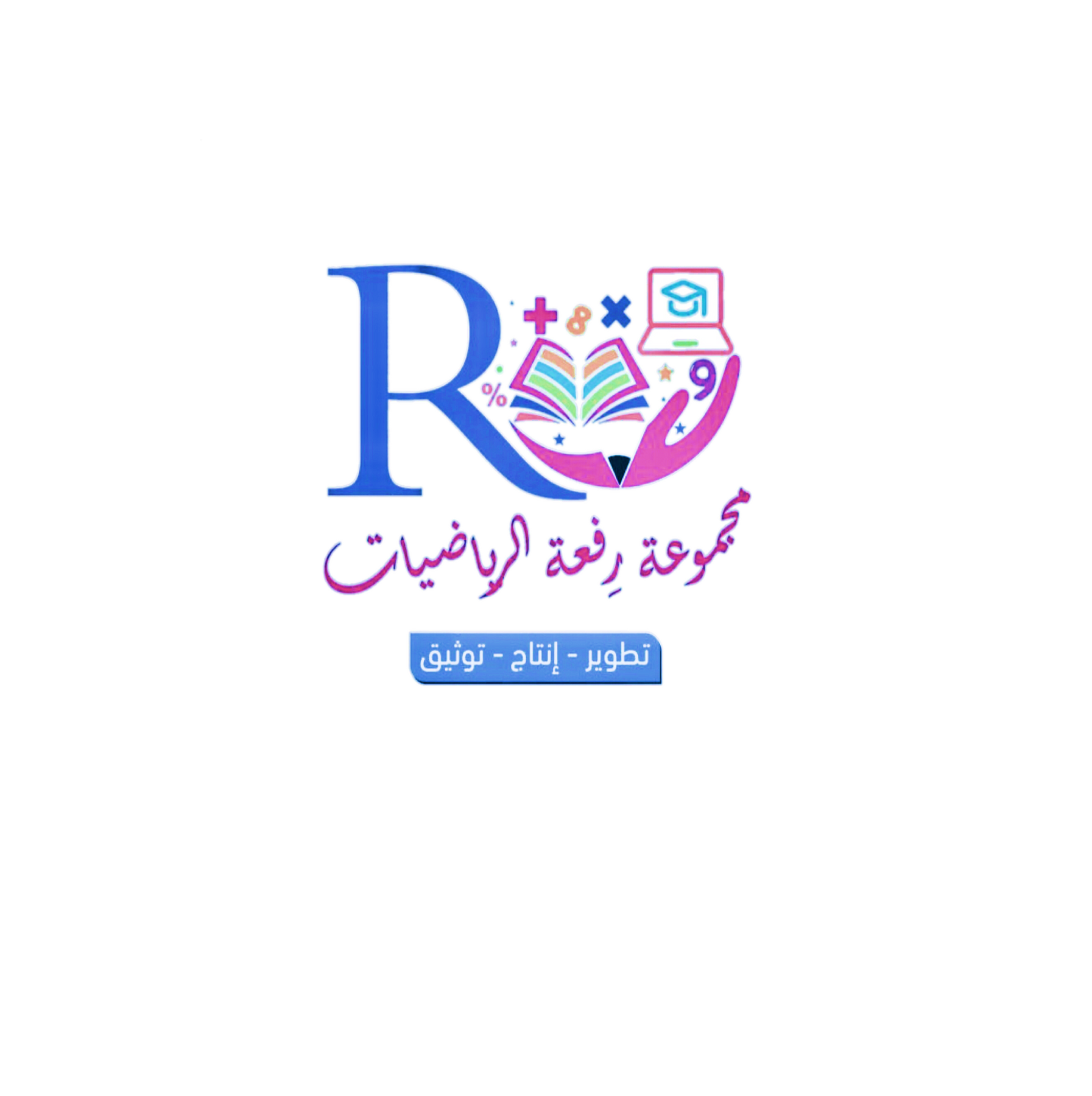 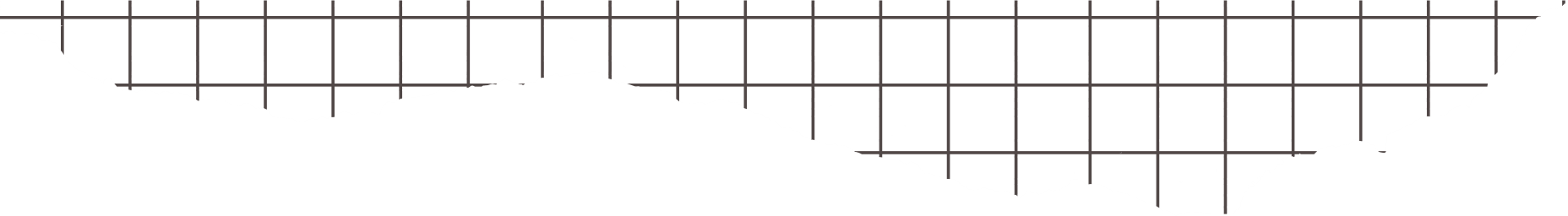 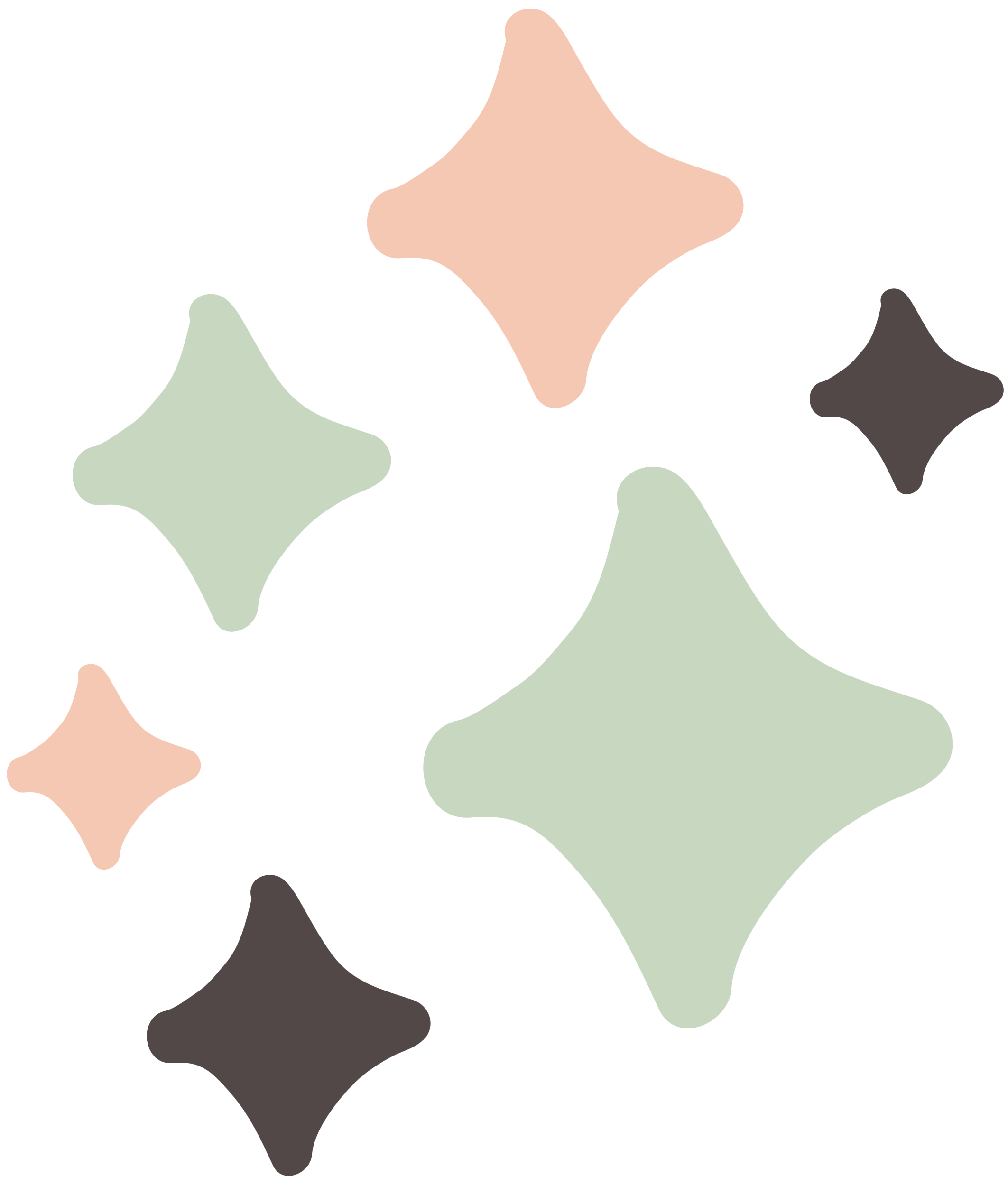 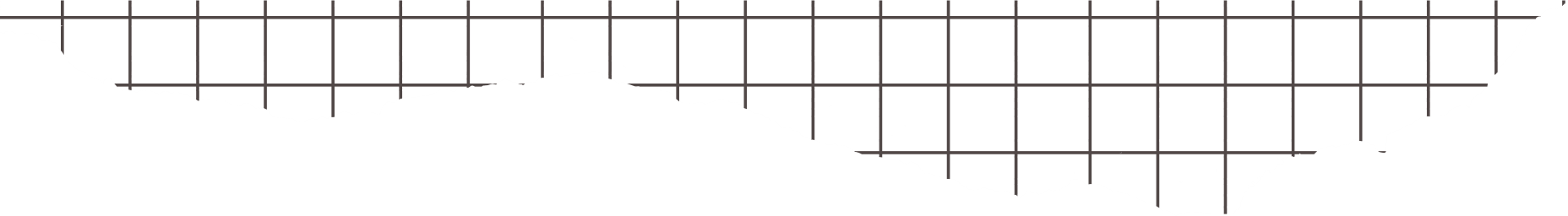 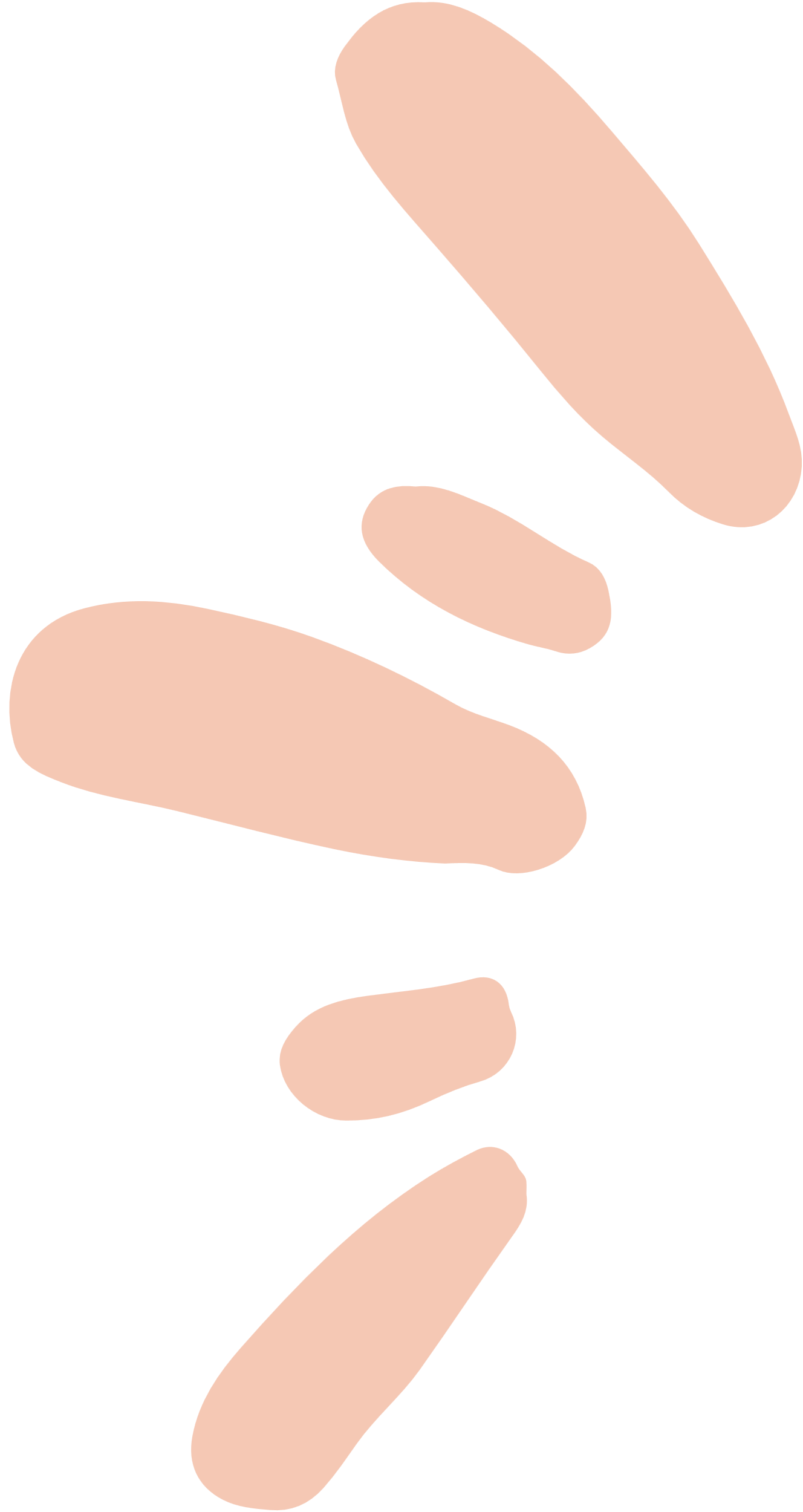 9 - 5

مساحة أشكال مركبة
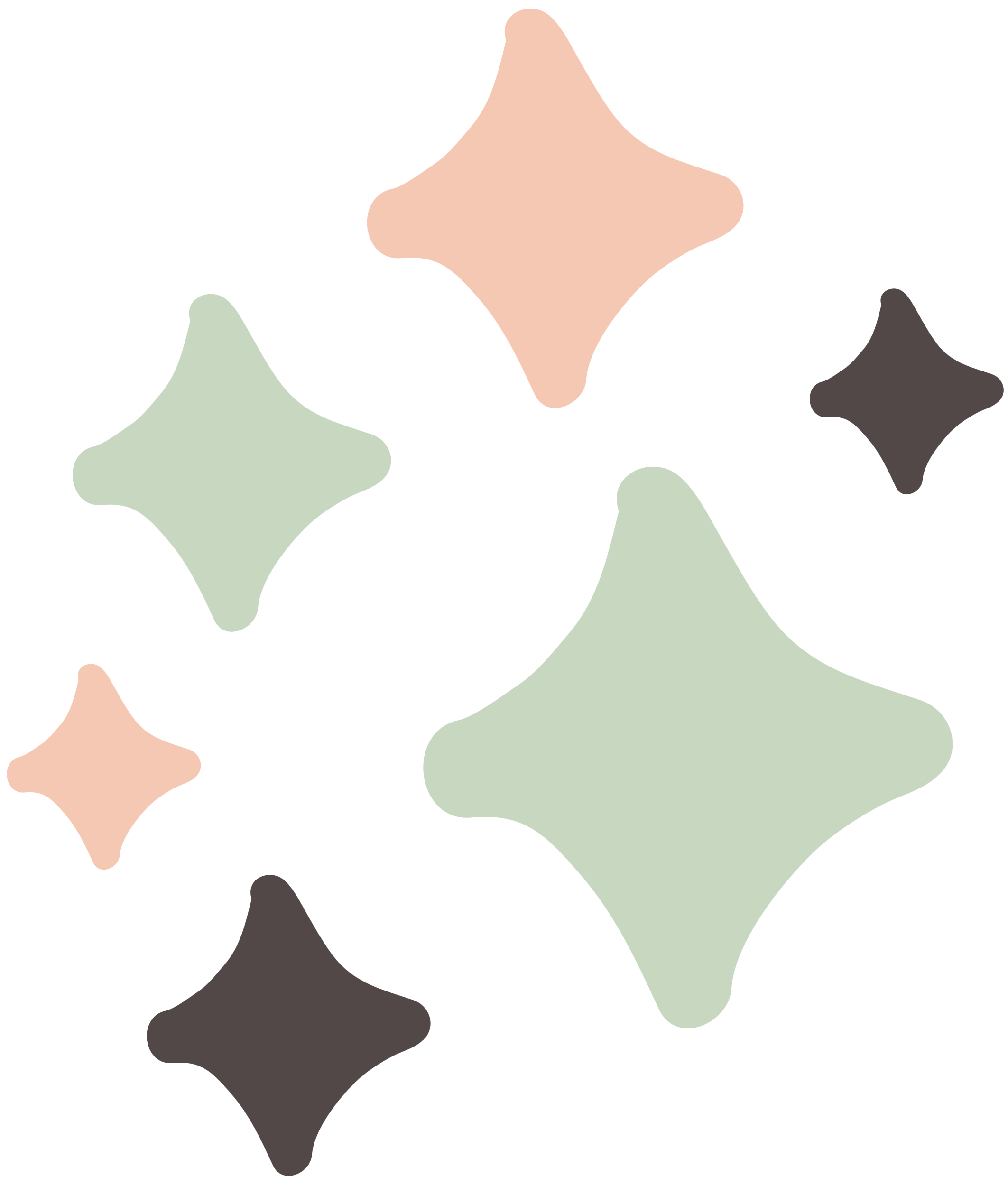 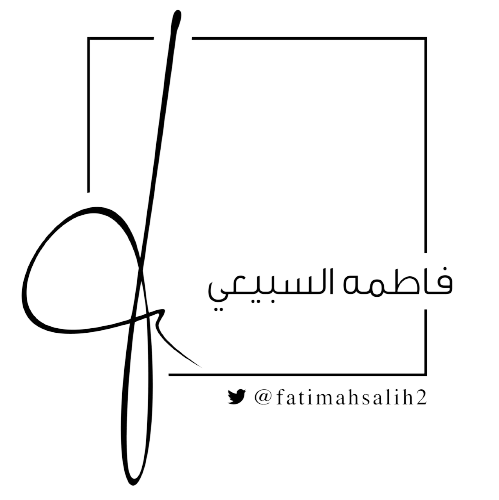 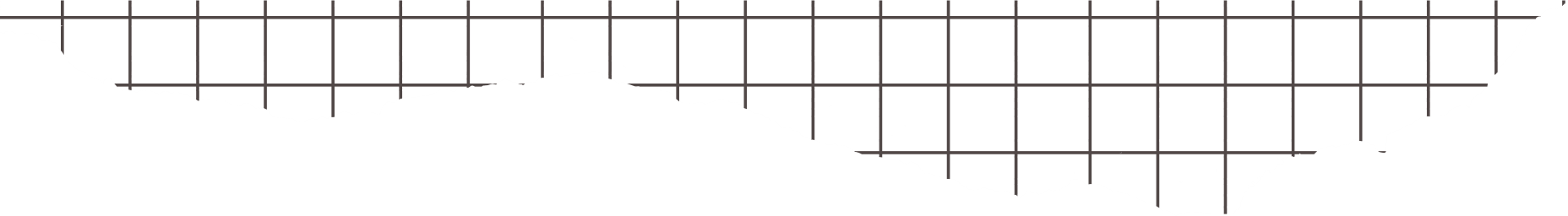 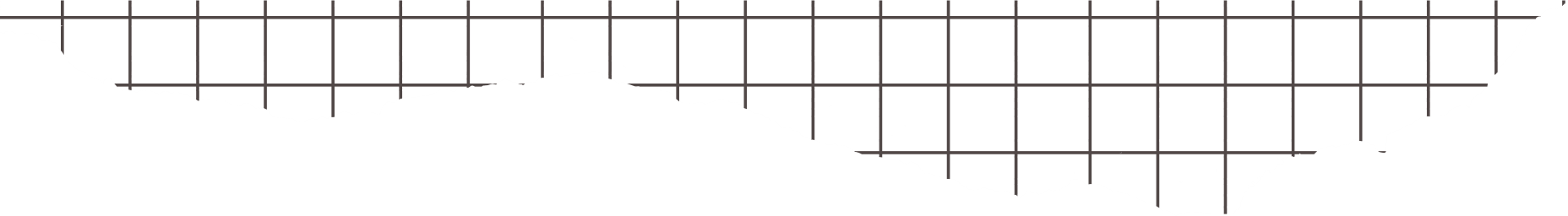 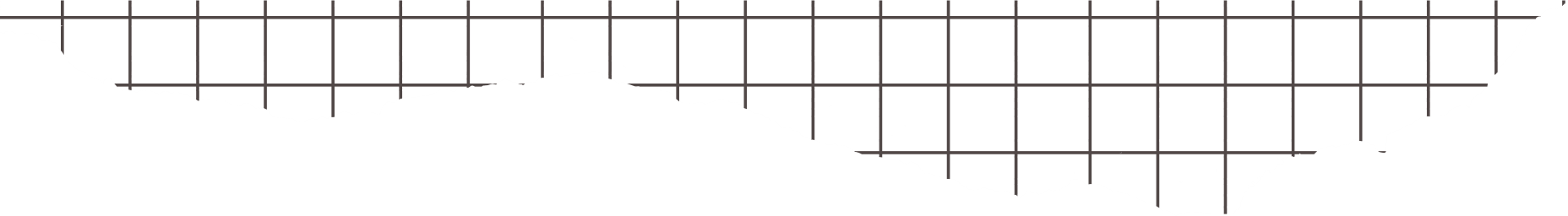 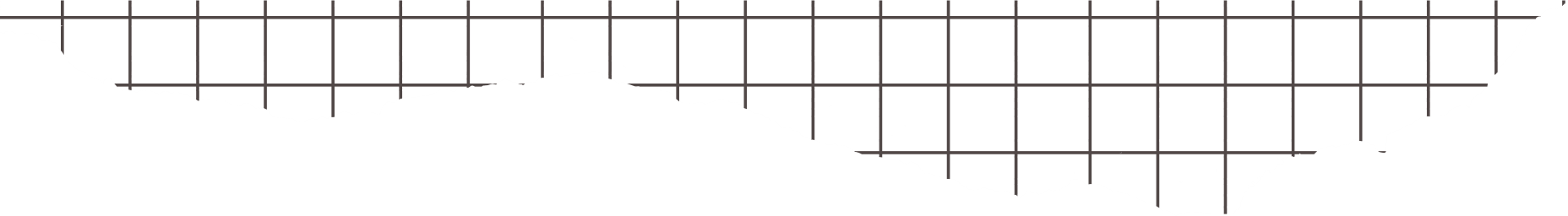 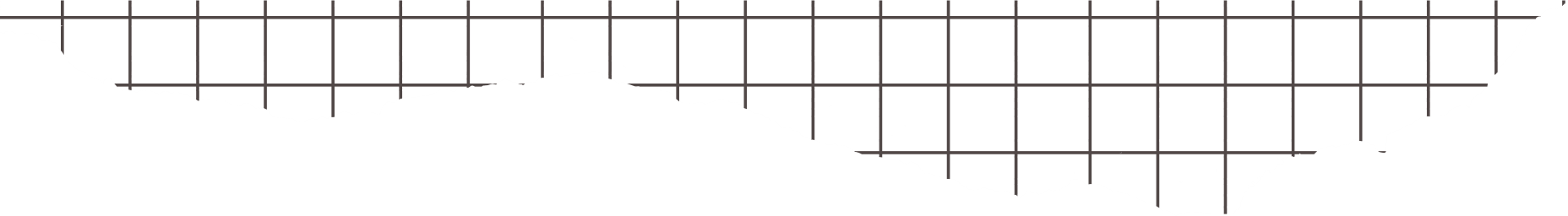 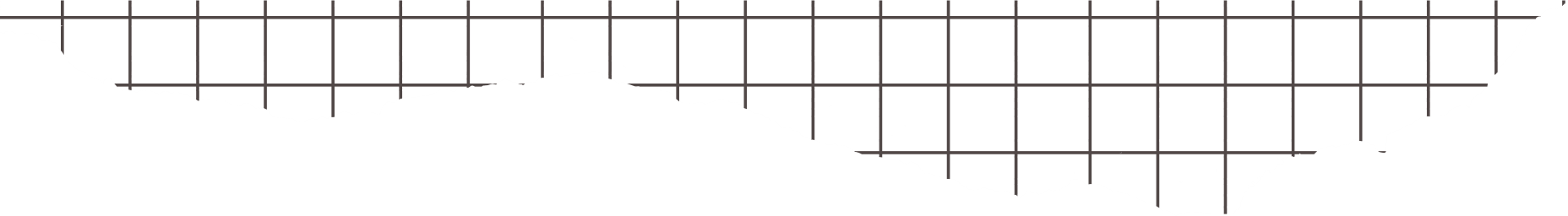 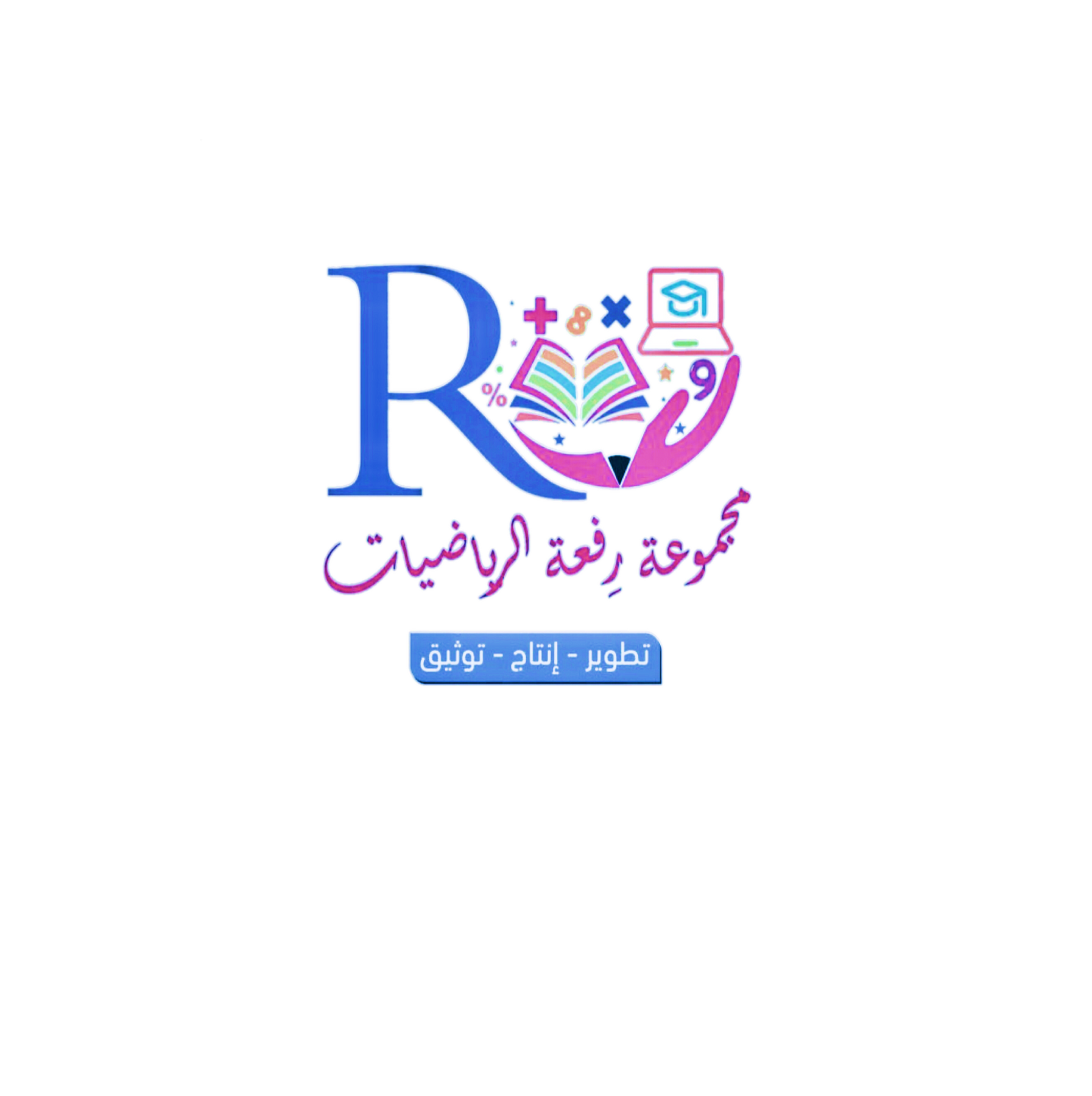 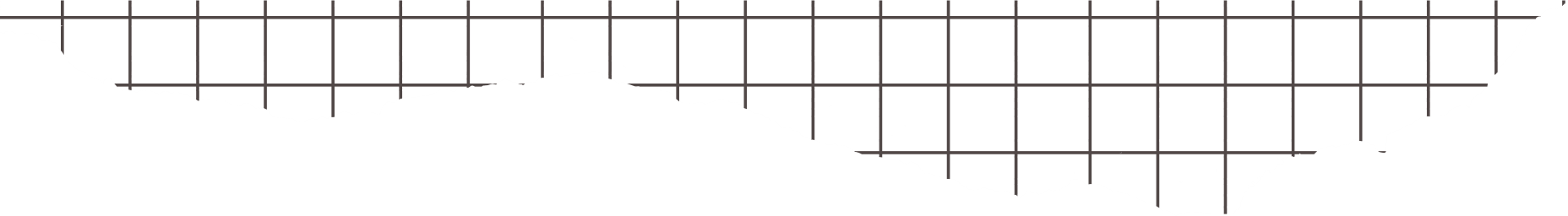 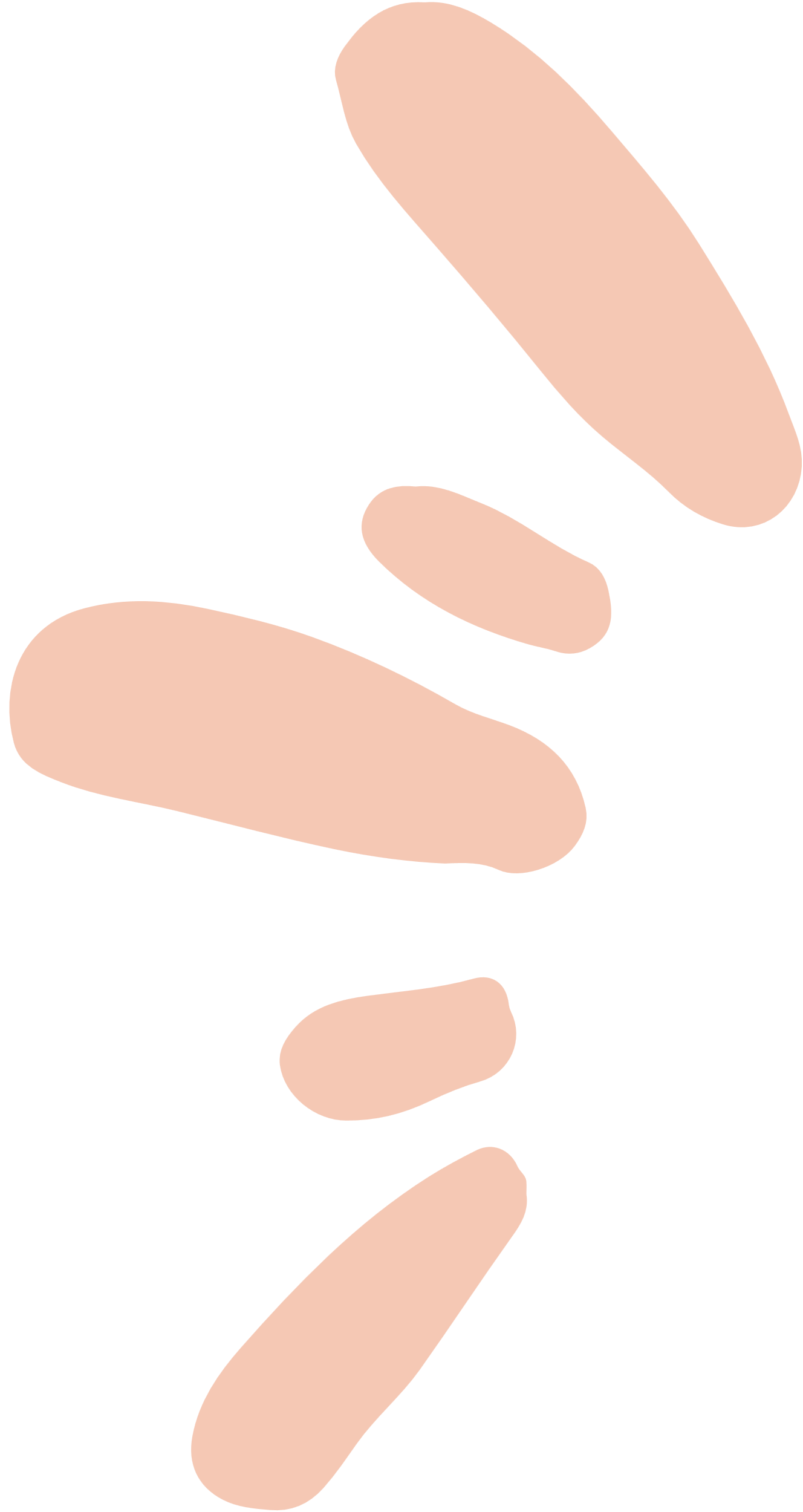 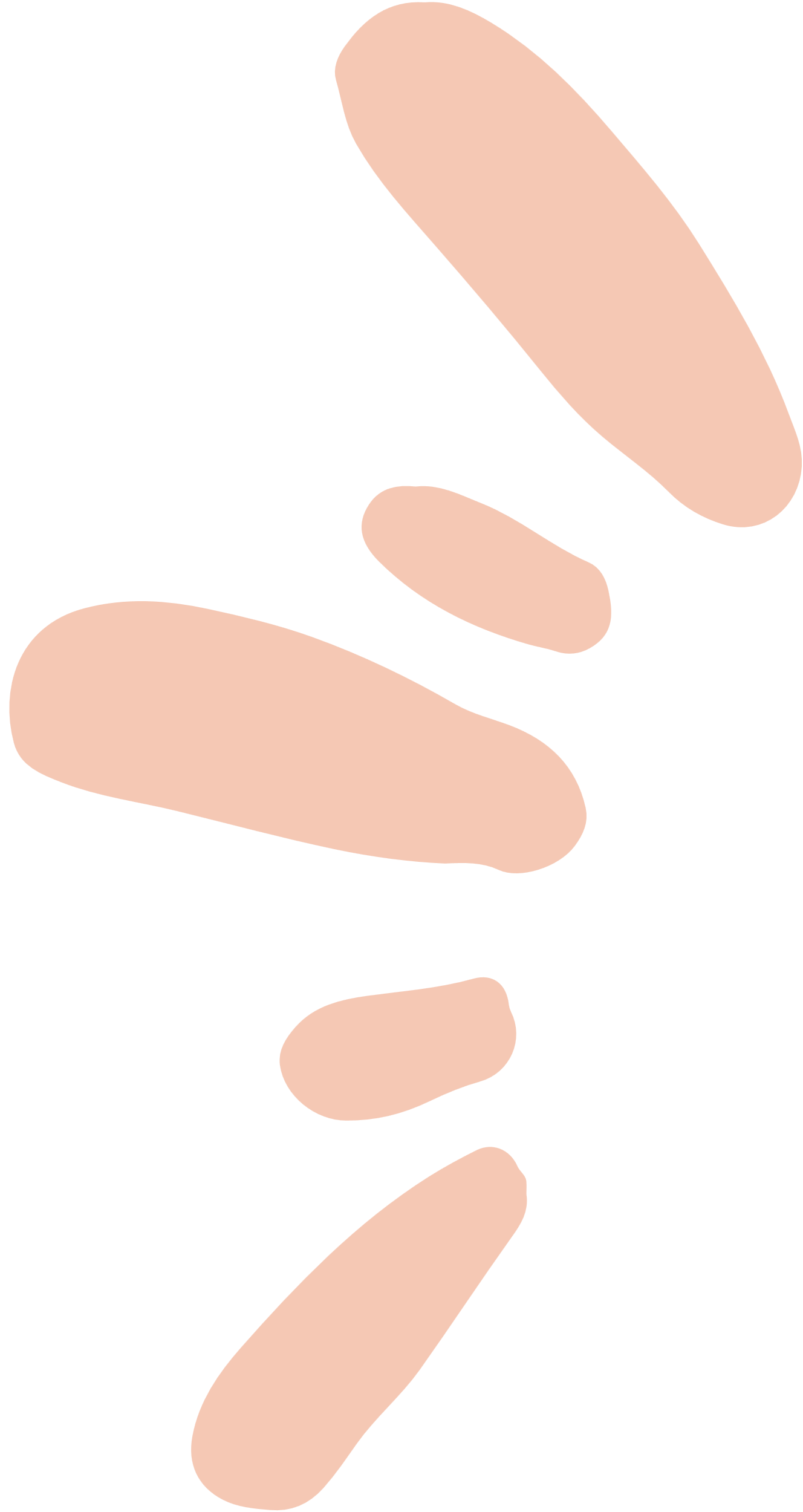 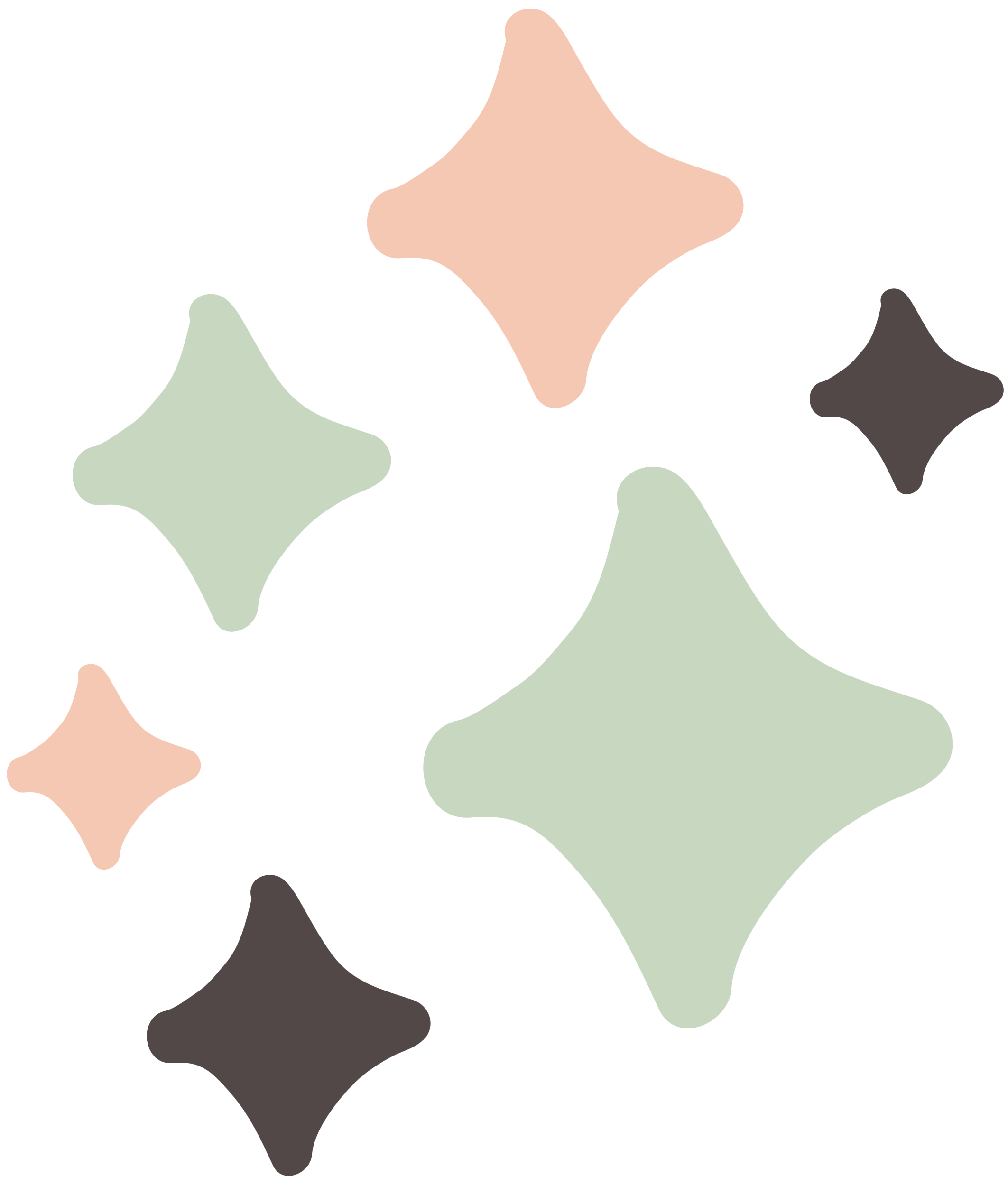 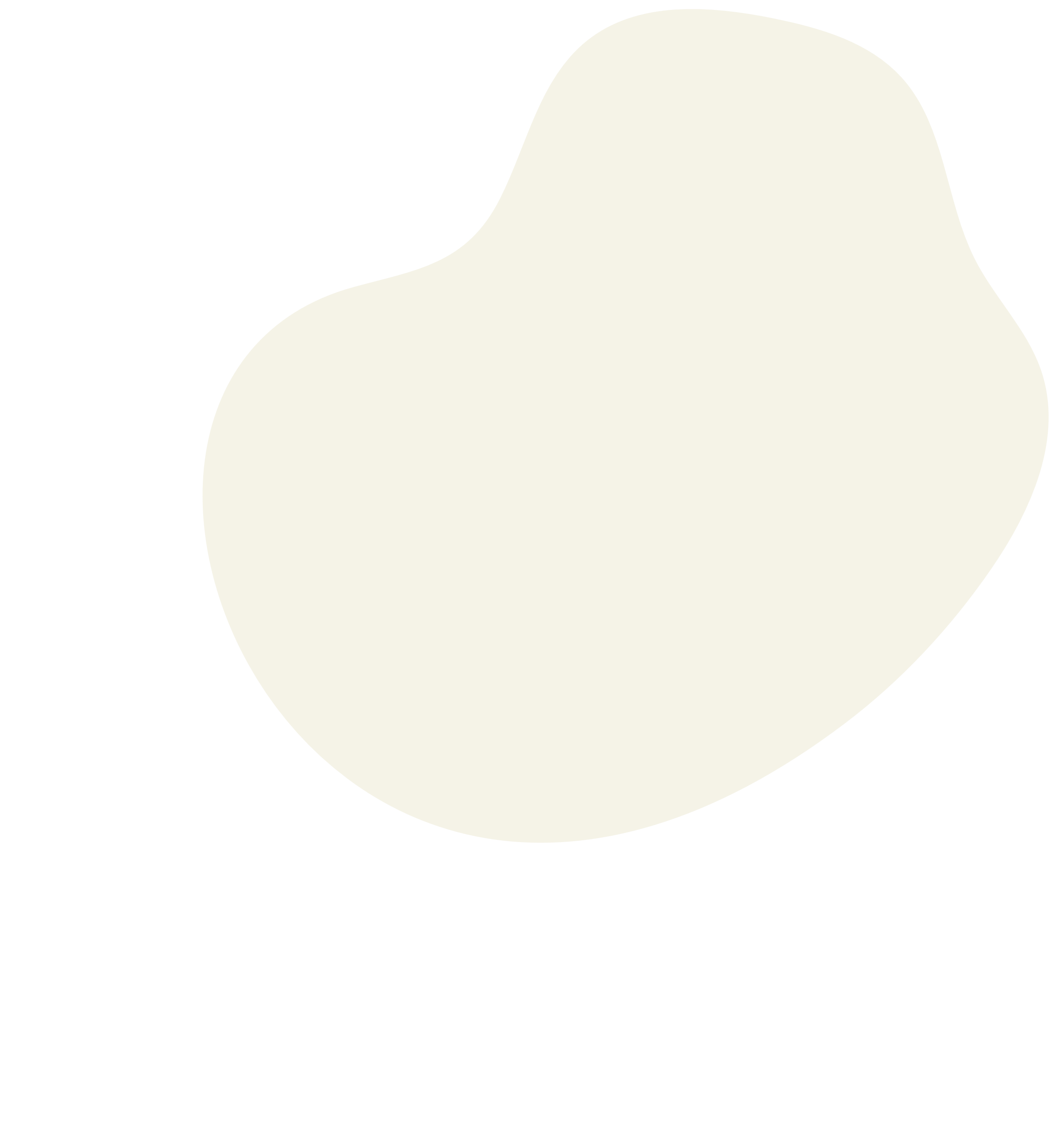 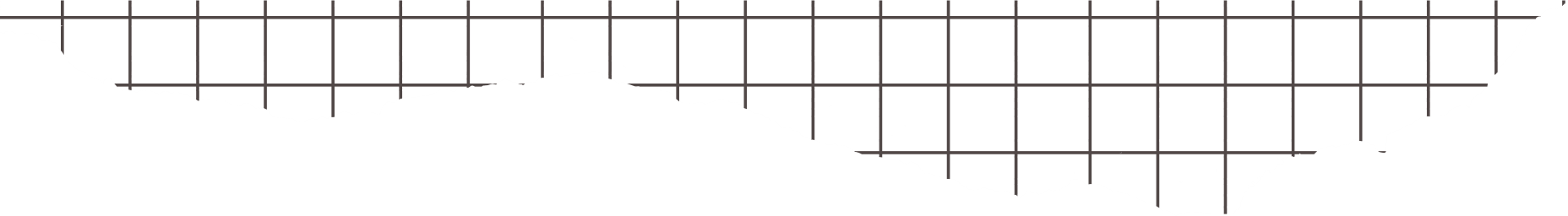 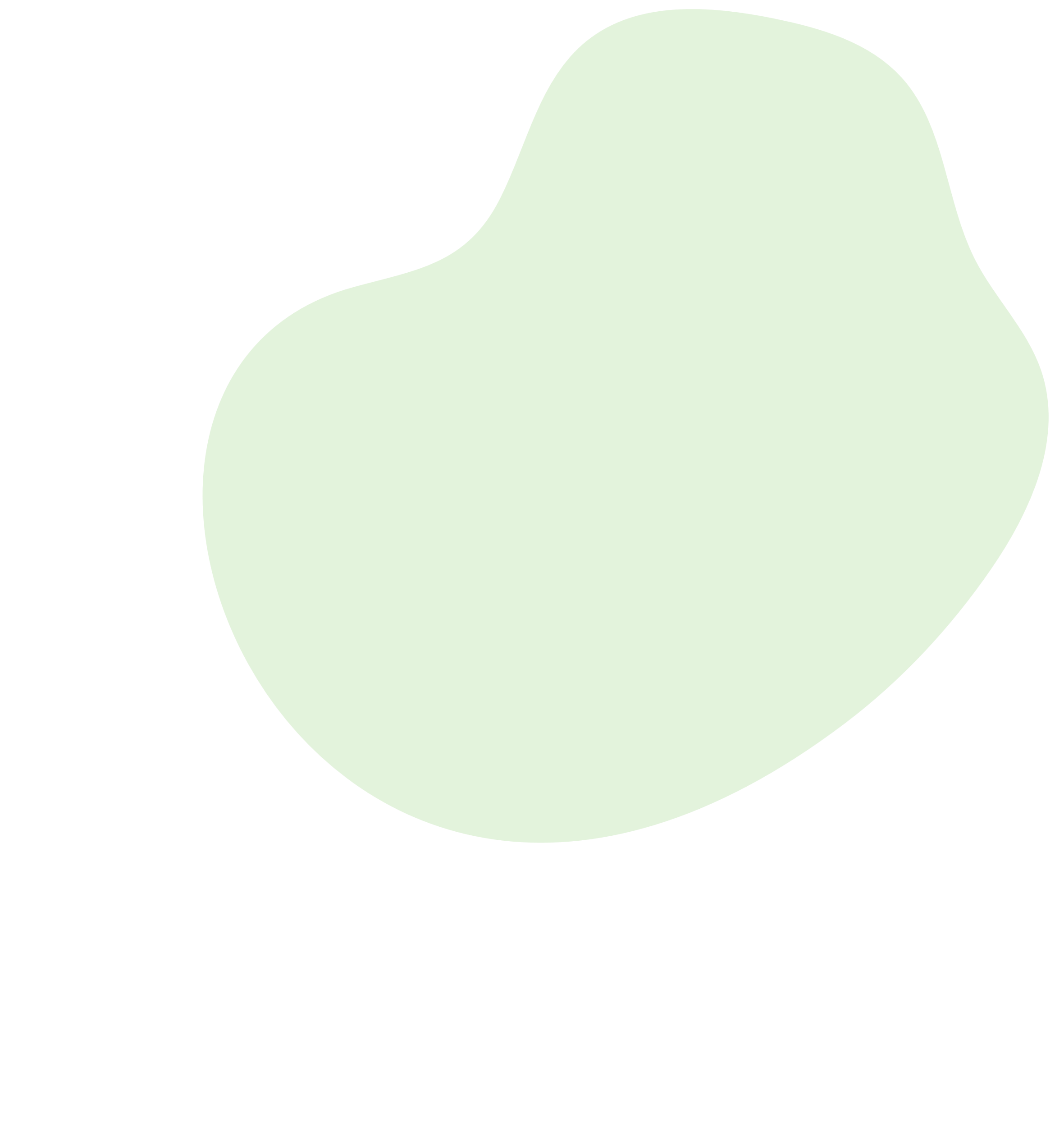 الاستراتيجيات المستخدمة في درسنا الجميل
التصفح
حل مسألة أبسط
القراءة الصامتة
عصف ذهني
تعلم فردي
تعلم تعاوني
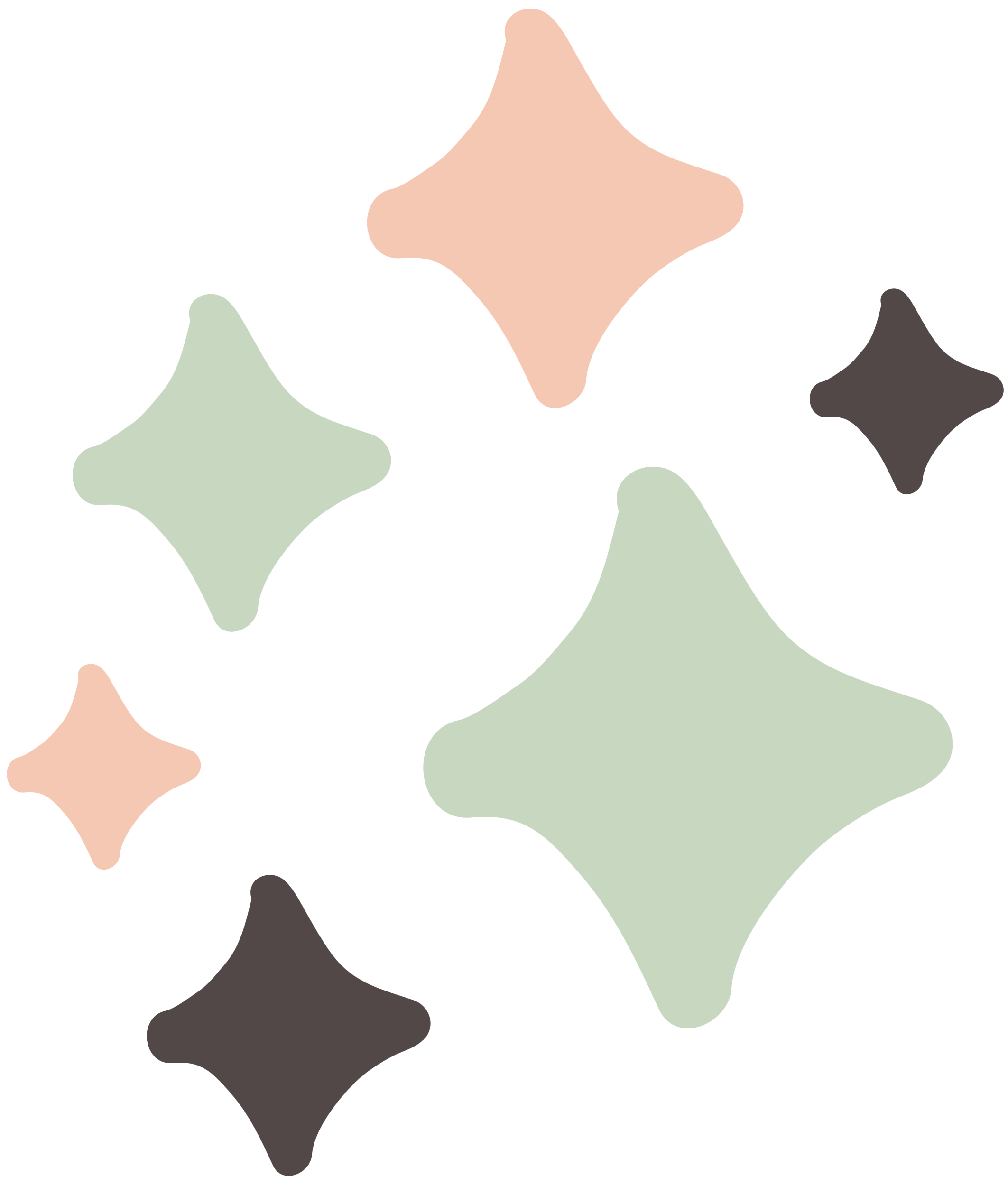 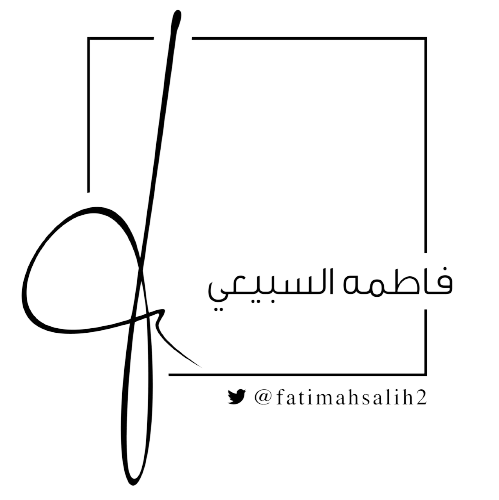 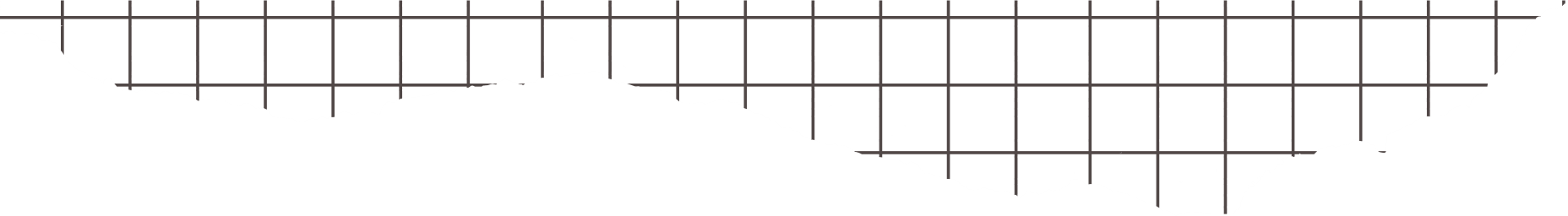 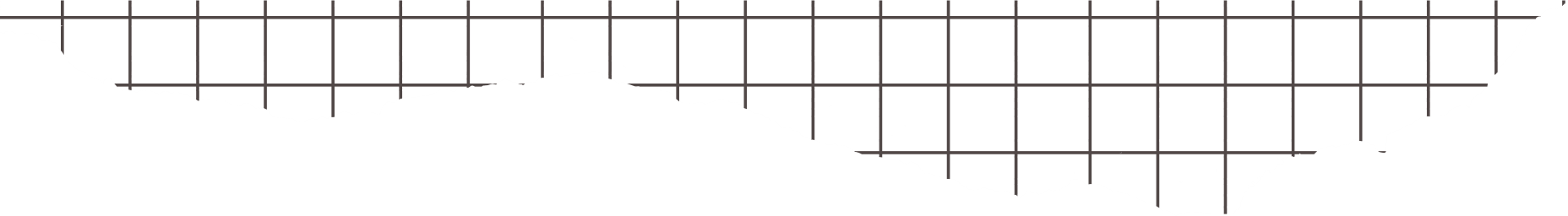 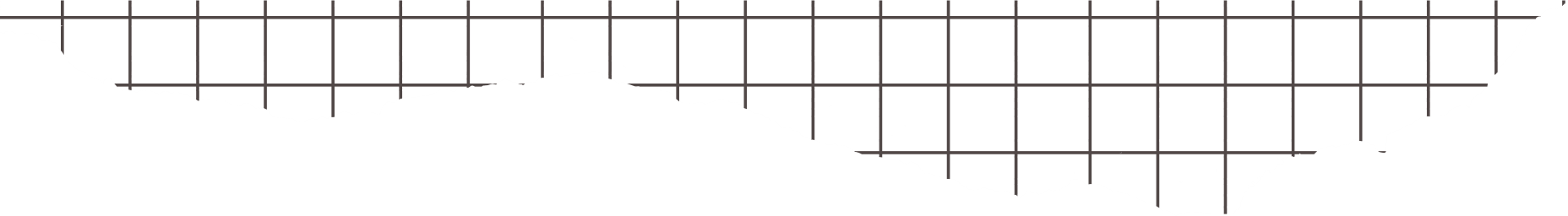 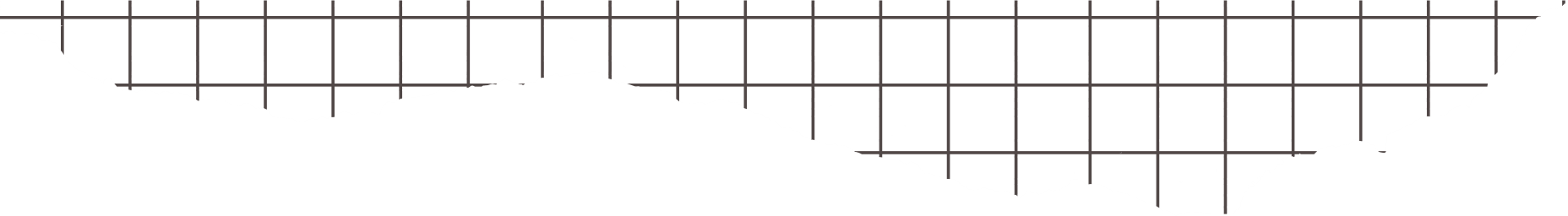 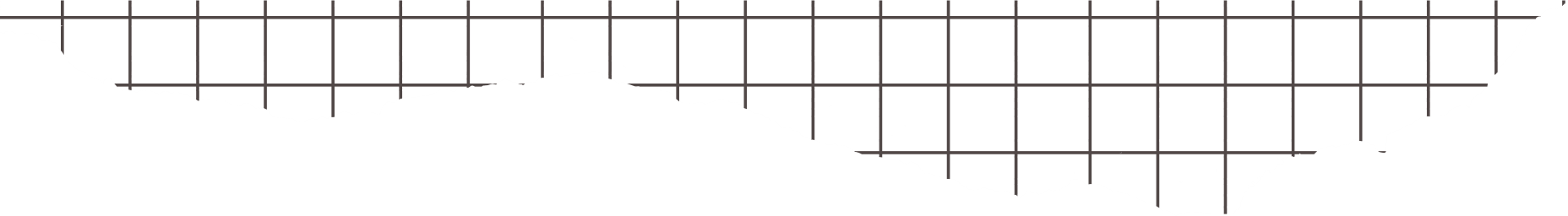 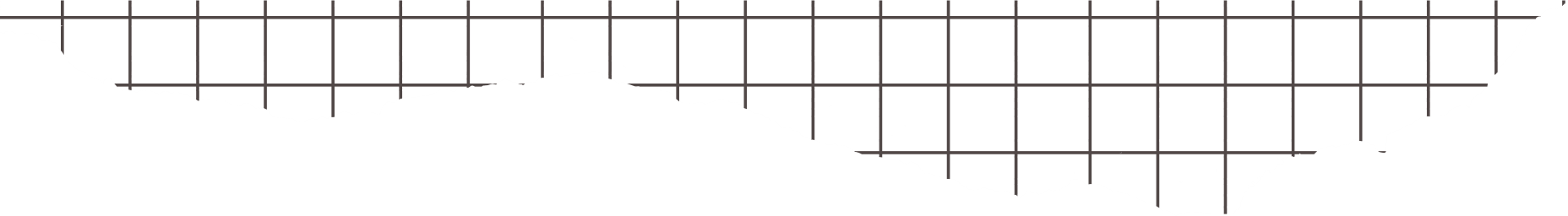 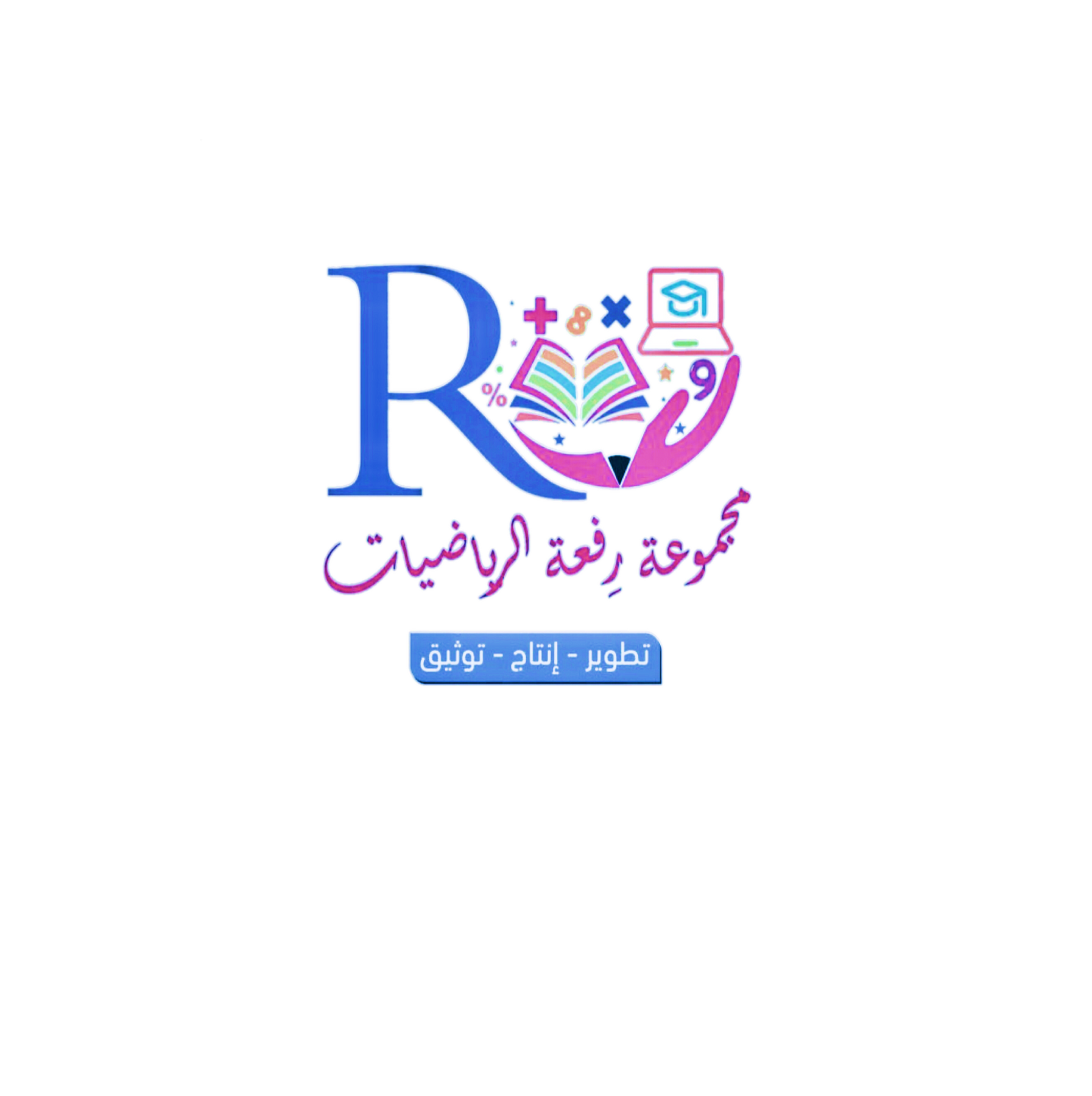 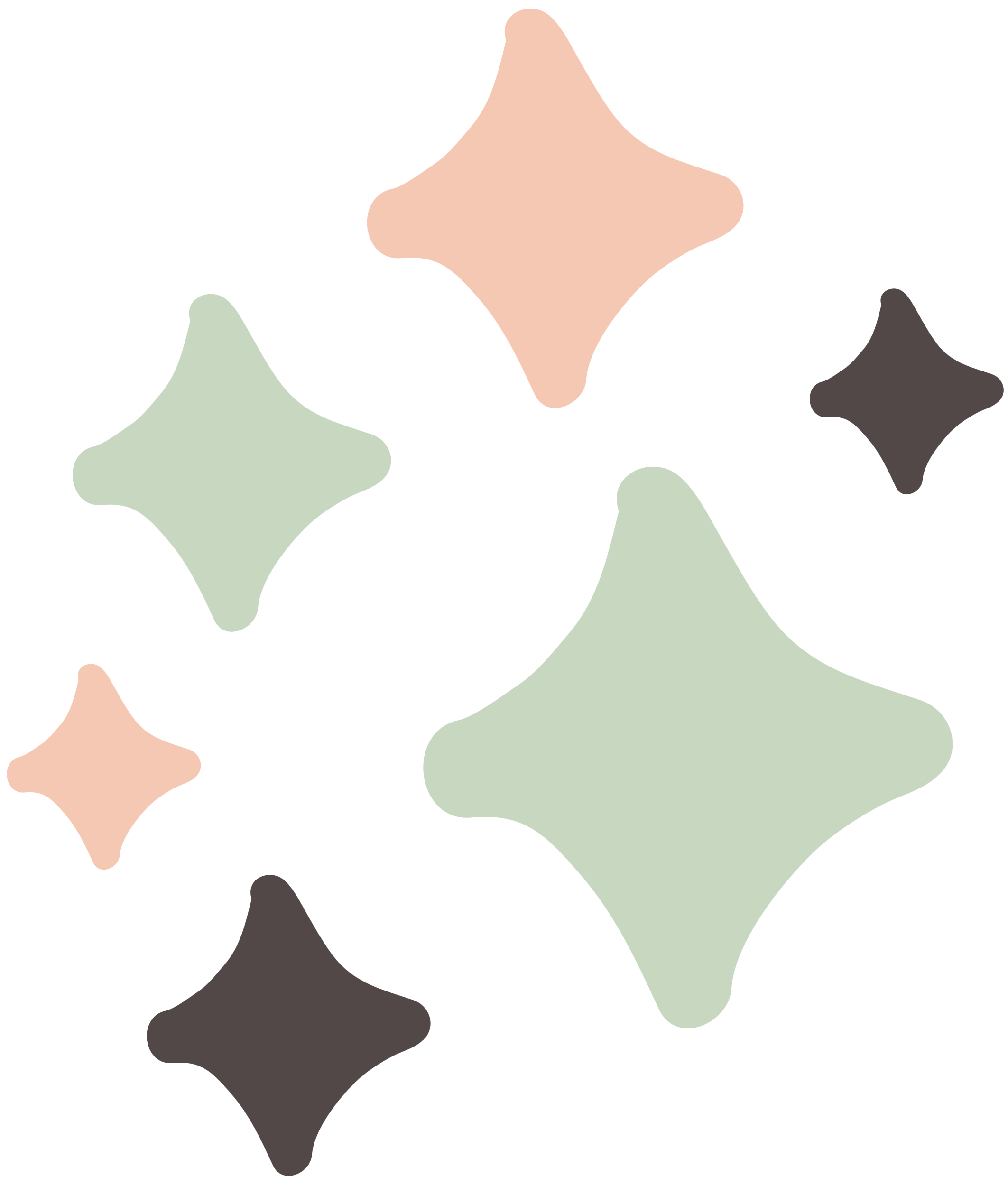 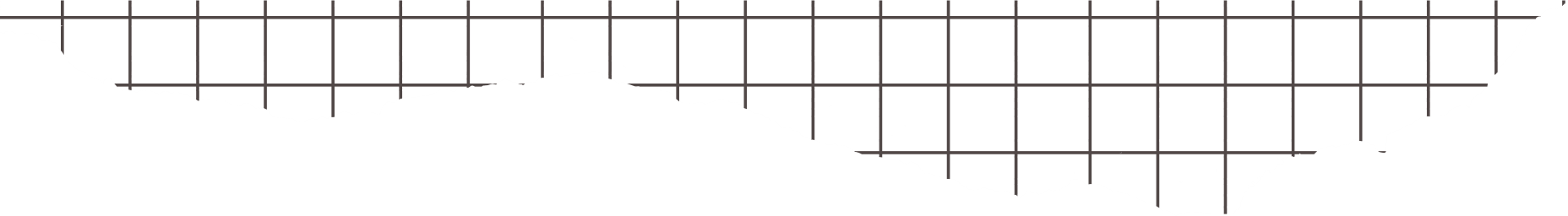 استراتيجية التصفح
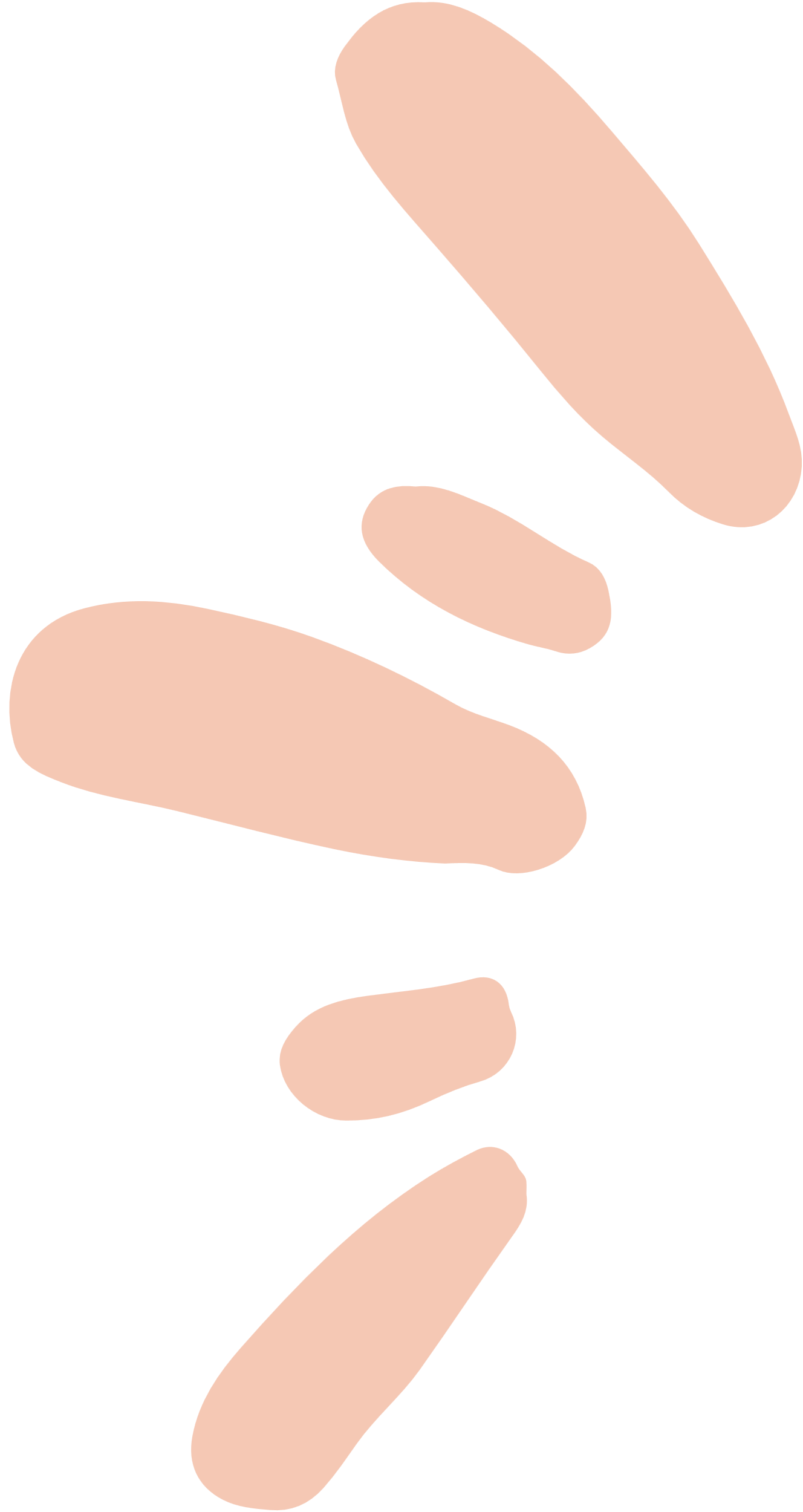 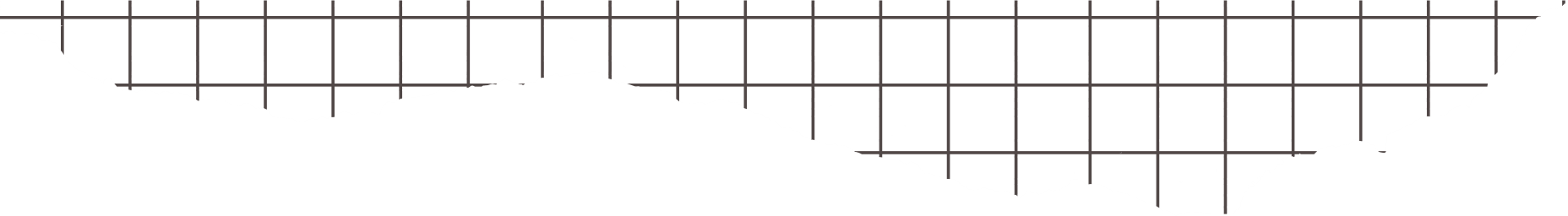 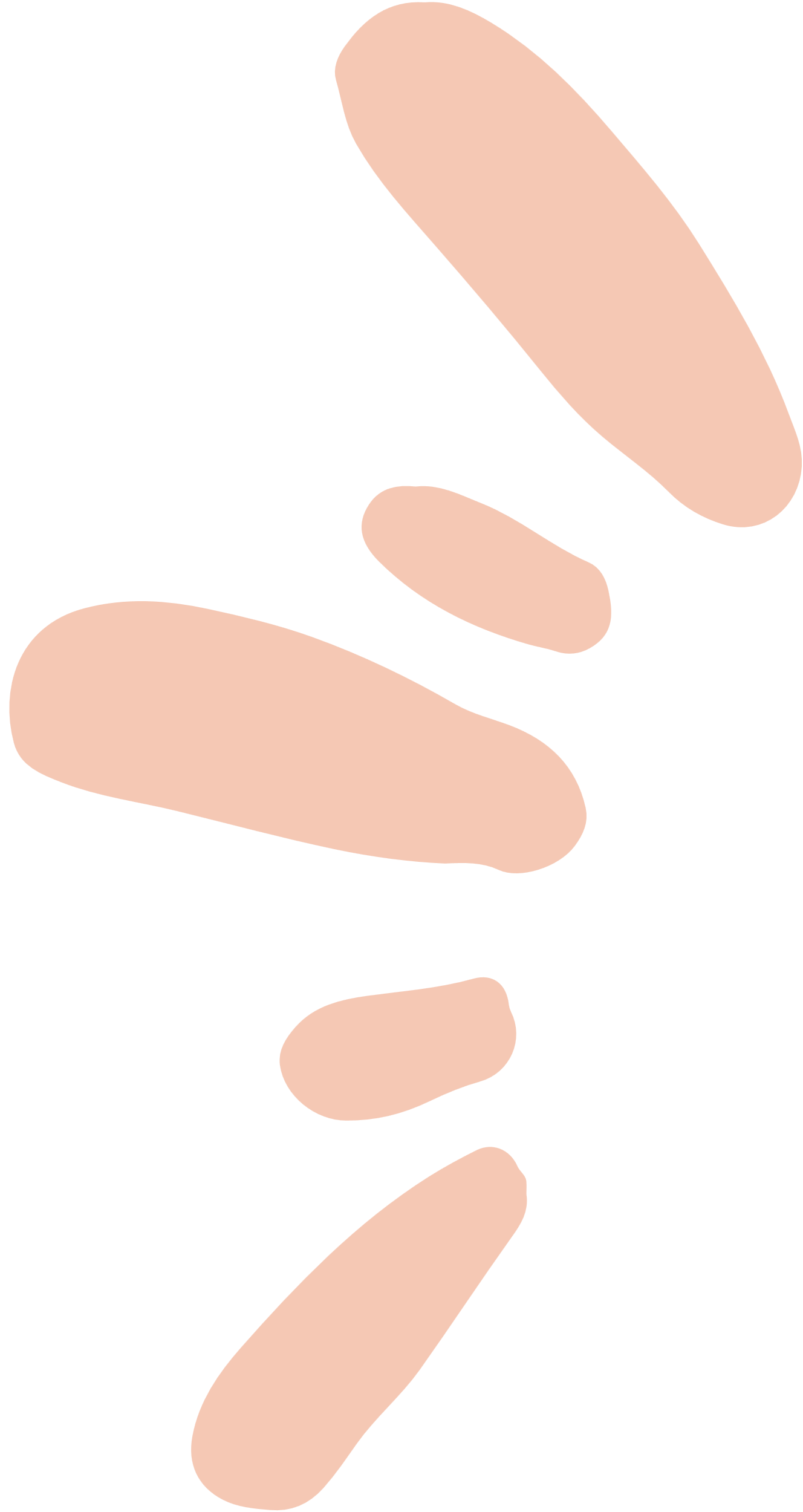 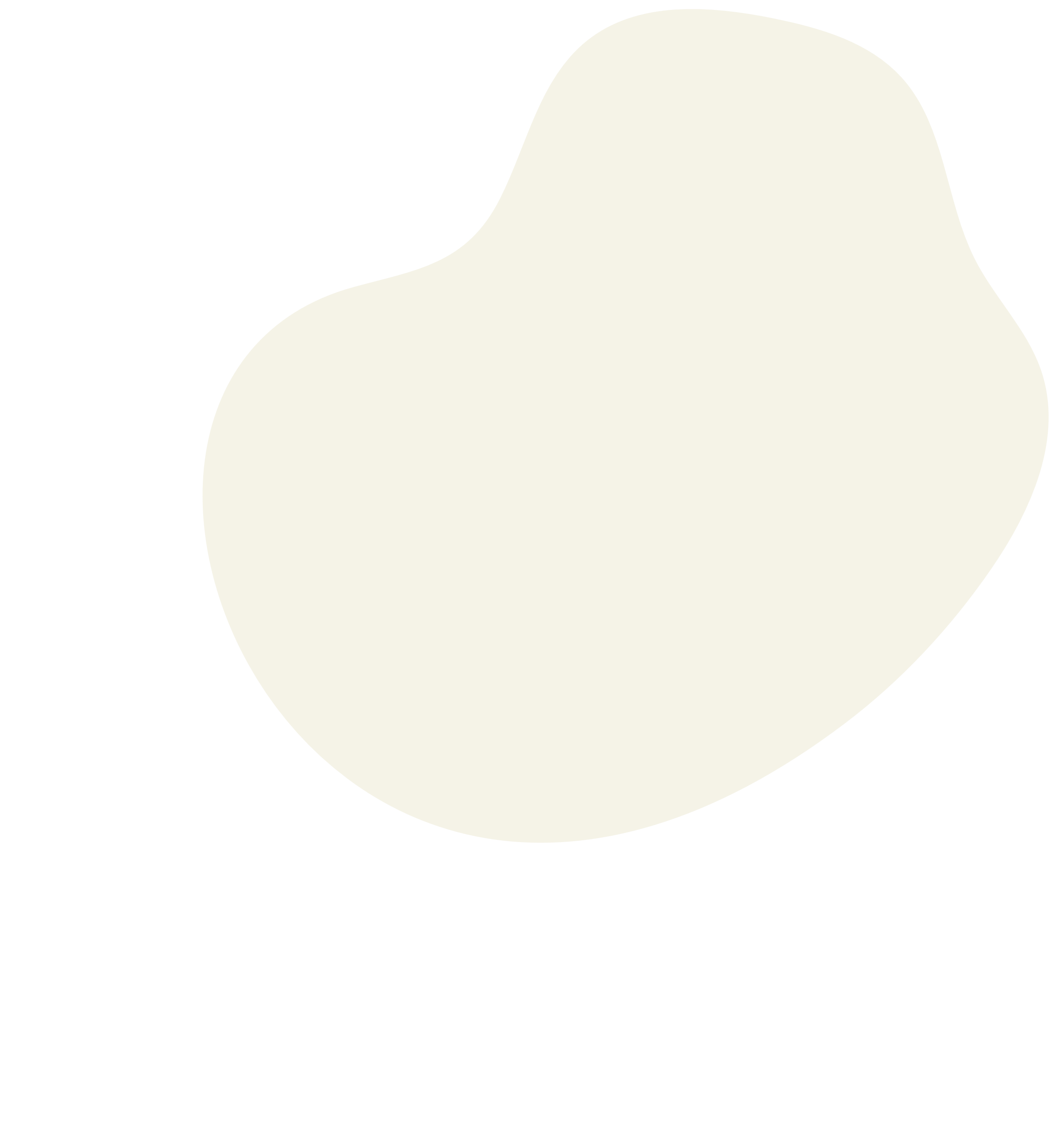 المفردات
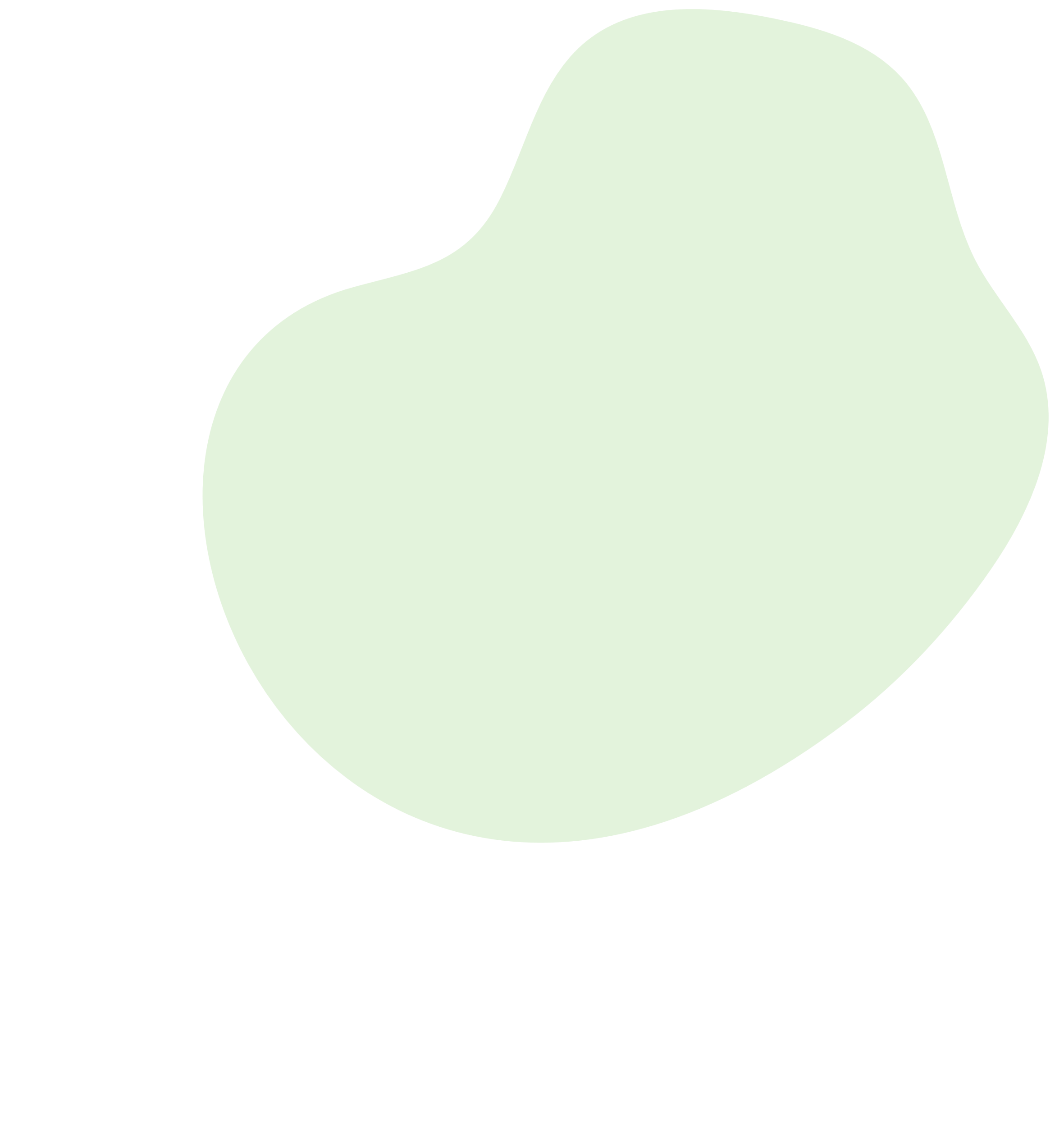 فكرة الدرس

أجد مساحات أشكال مركبة
الشكل المركب
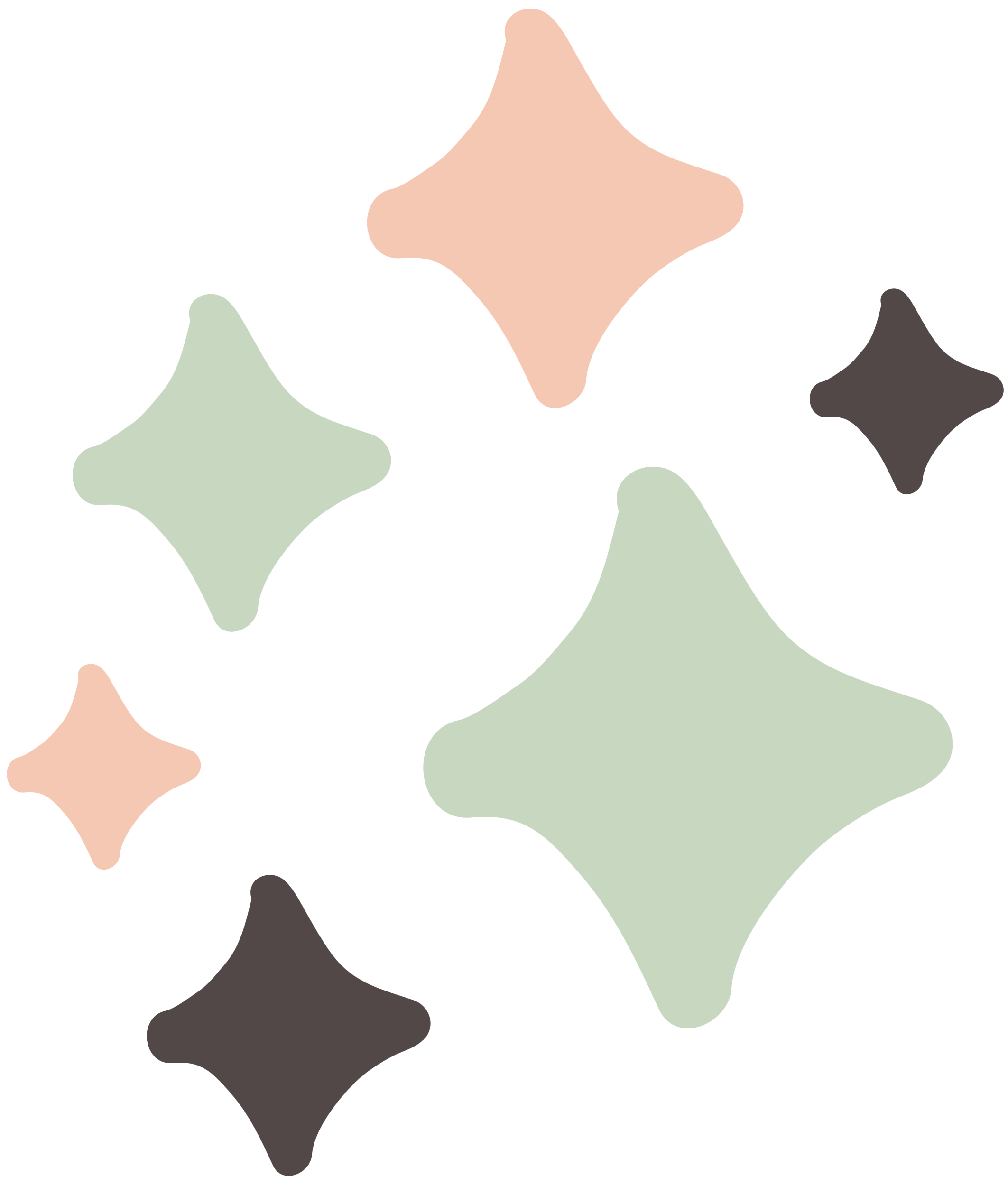 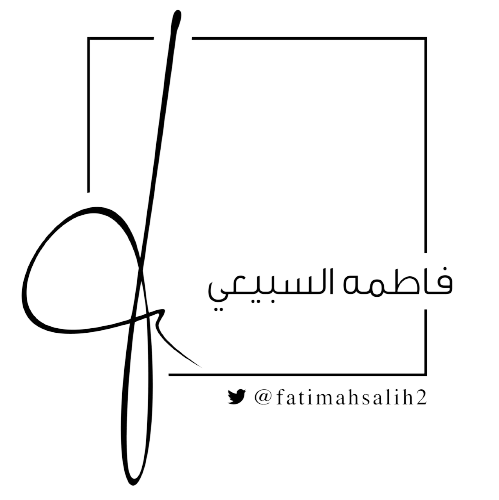 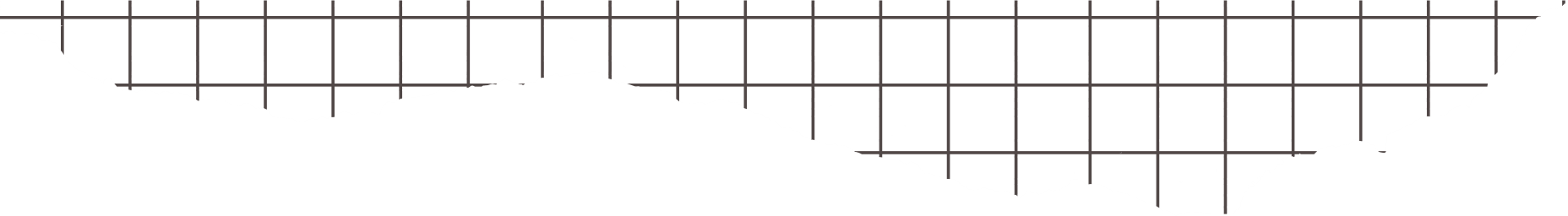 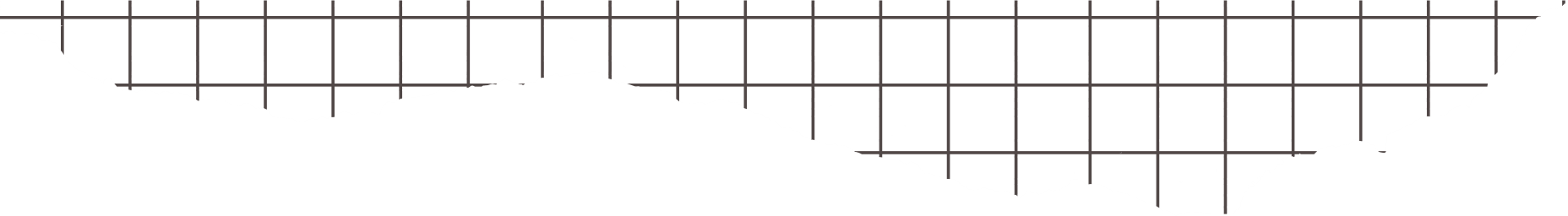 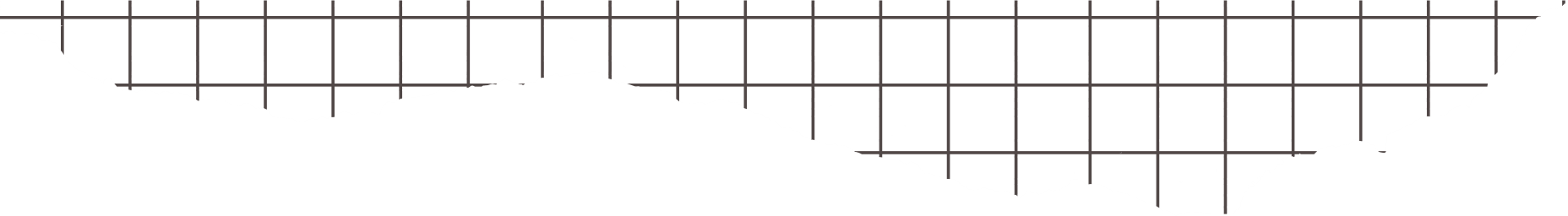 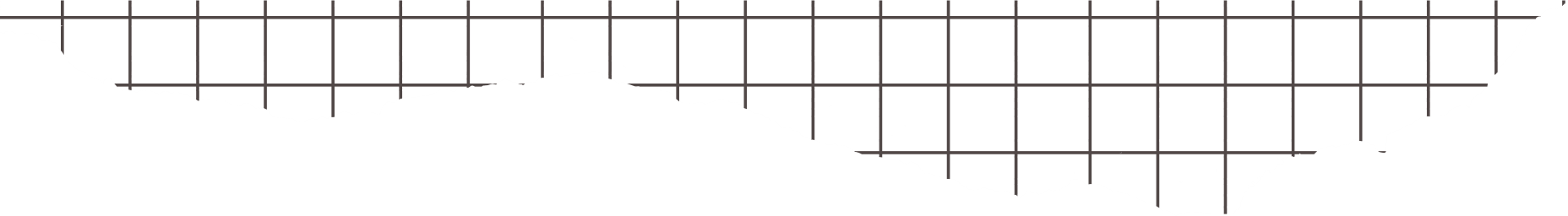 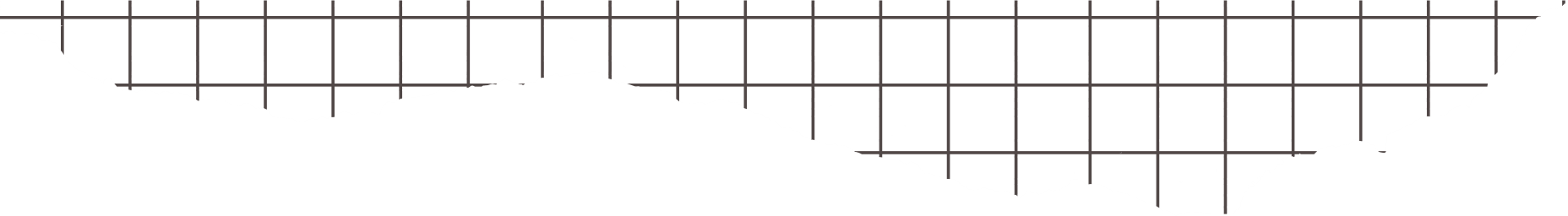 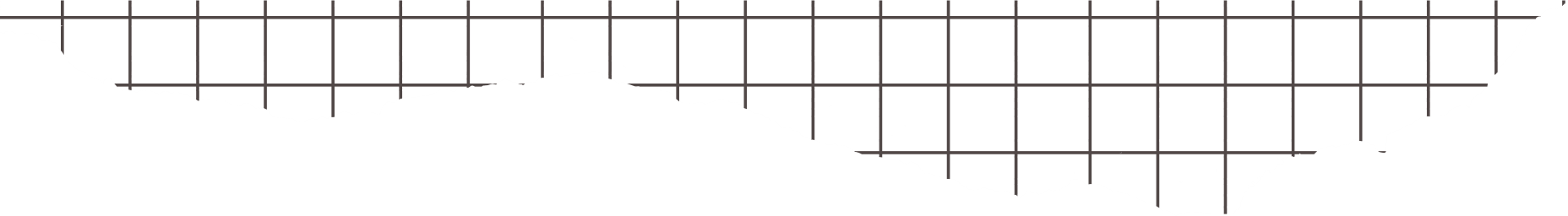 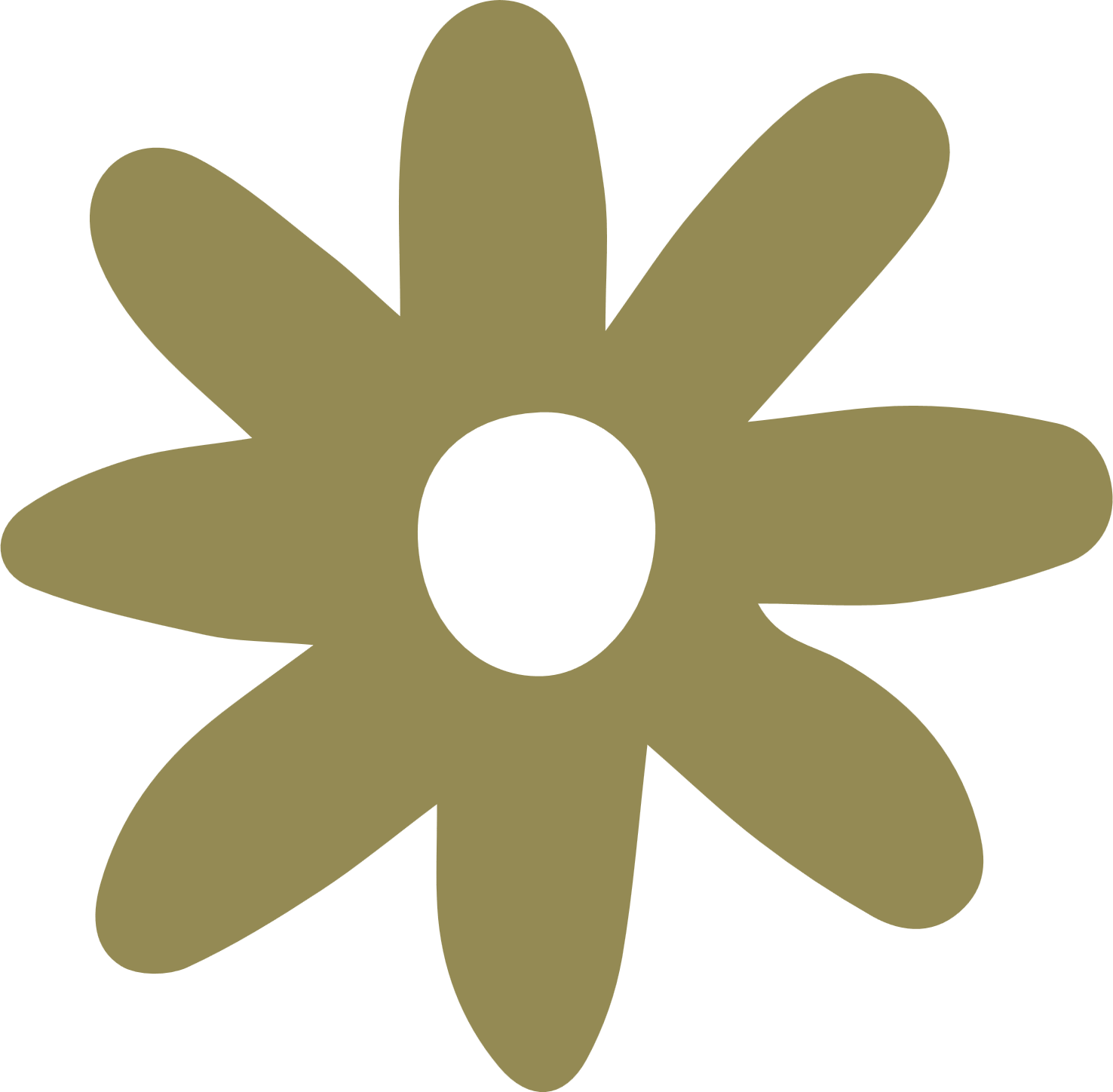 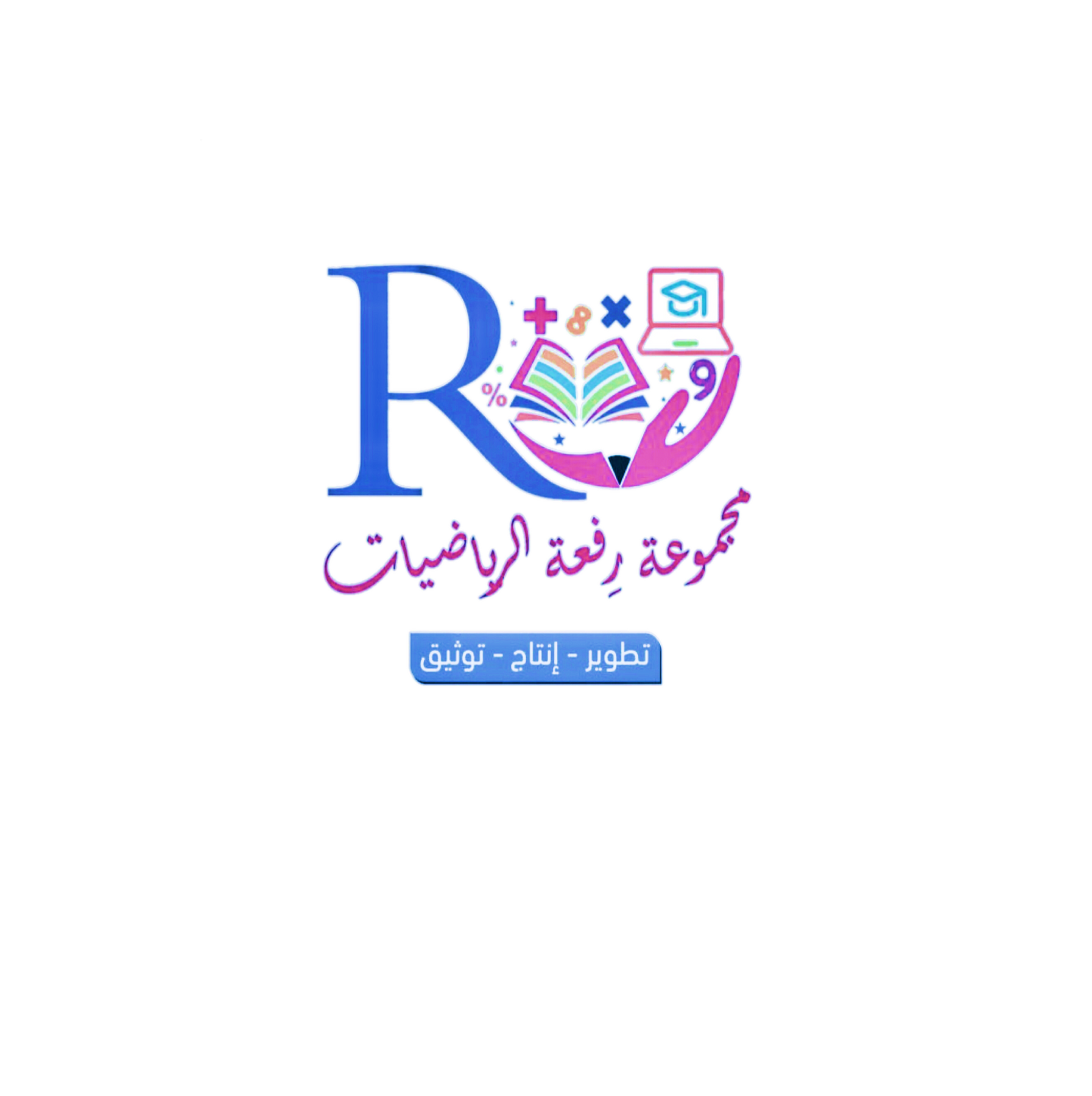 صل بين قوانين المساحات
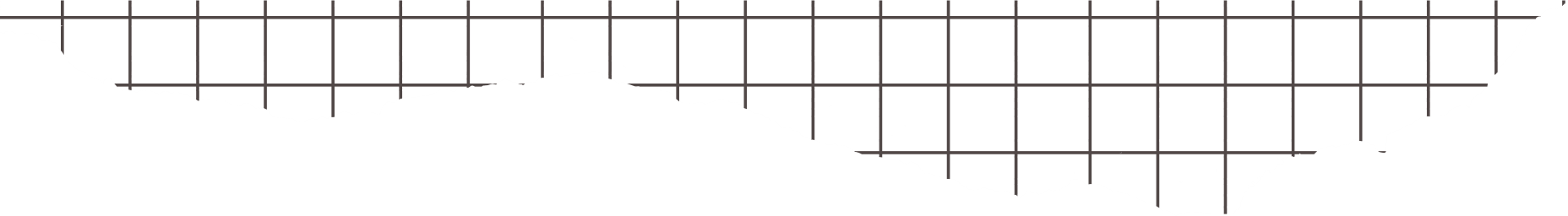 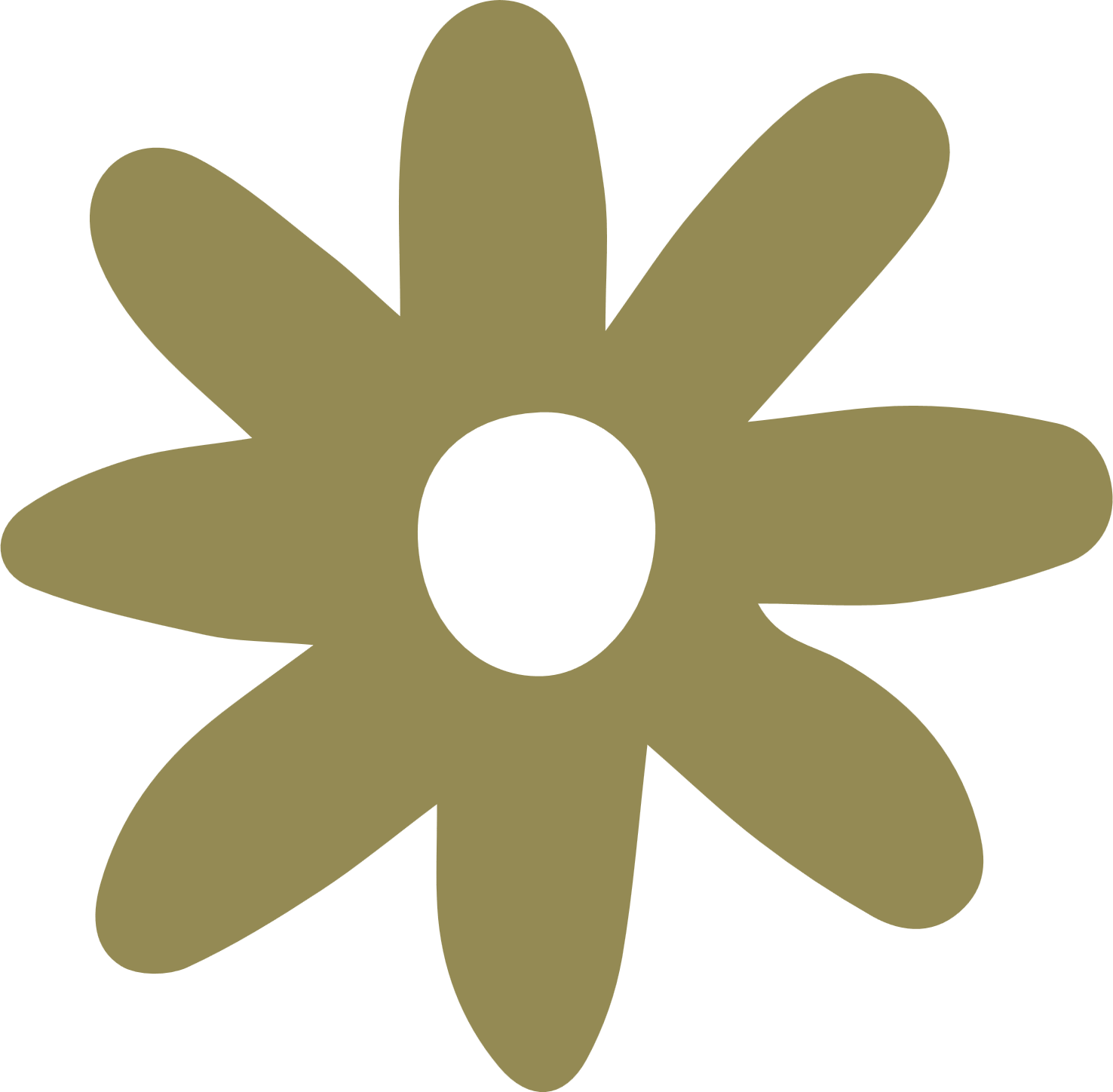 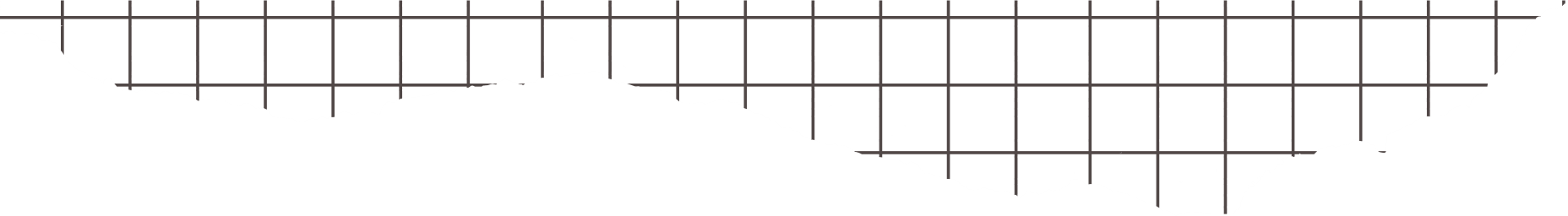 المثلث
المستطيل
م = الطول × العرض
شبة المنحرف
م =  ط  نق
2
الدائرة
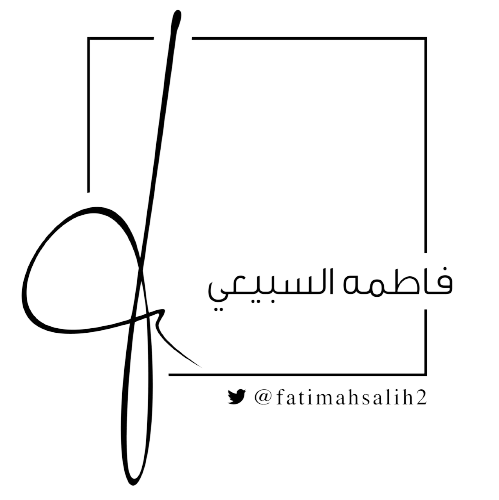 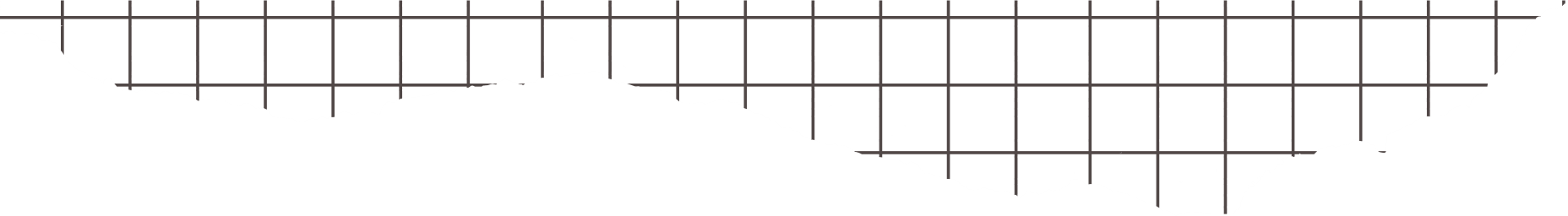 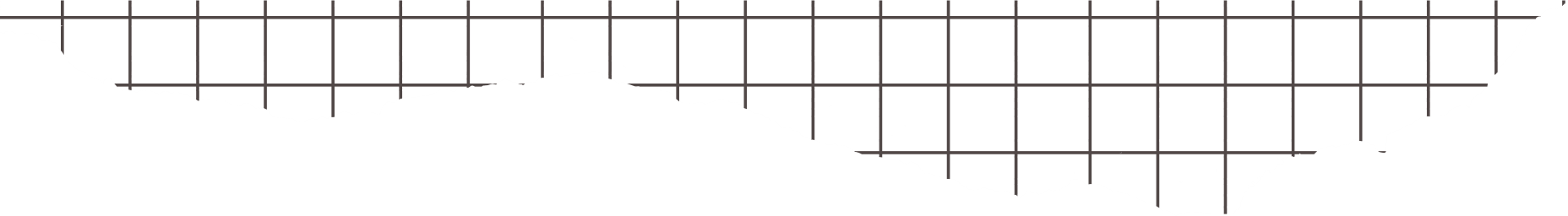 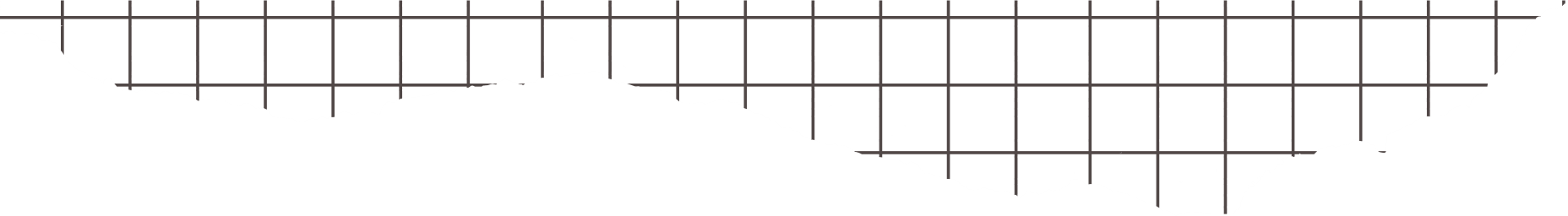 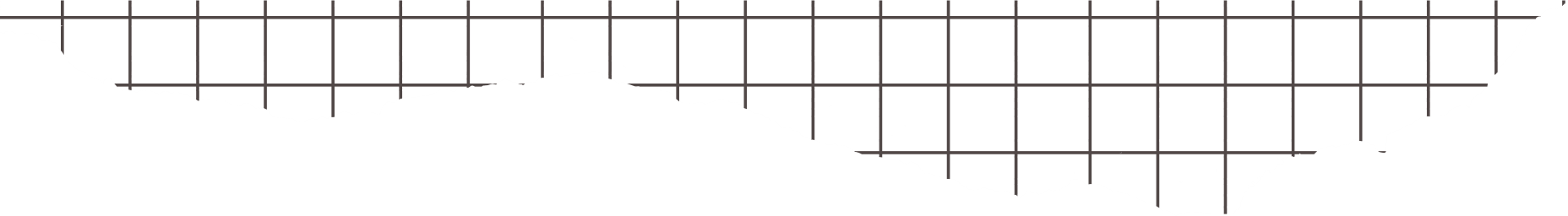 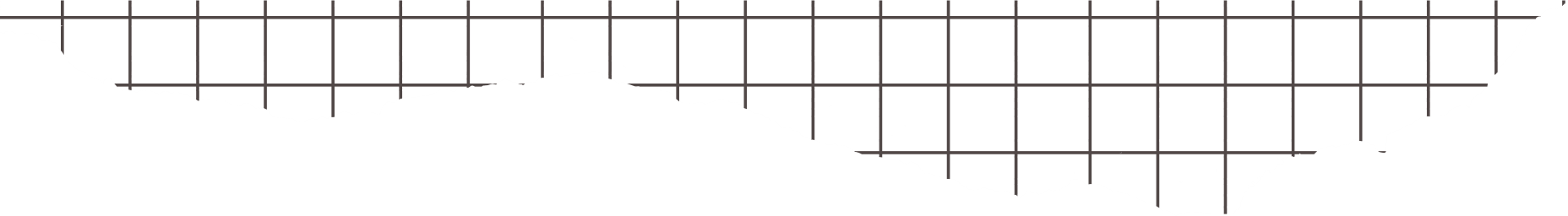 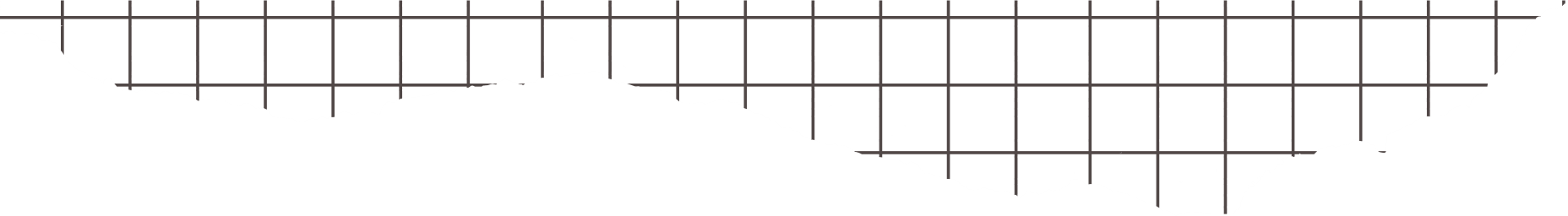 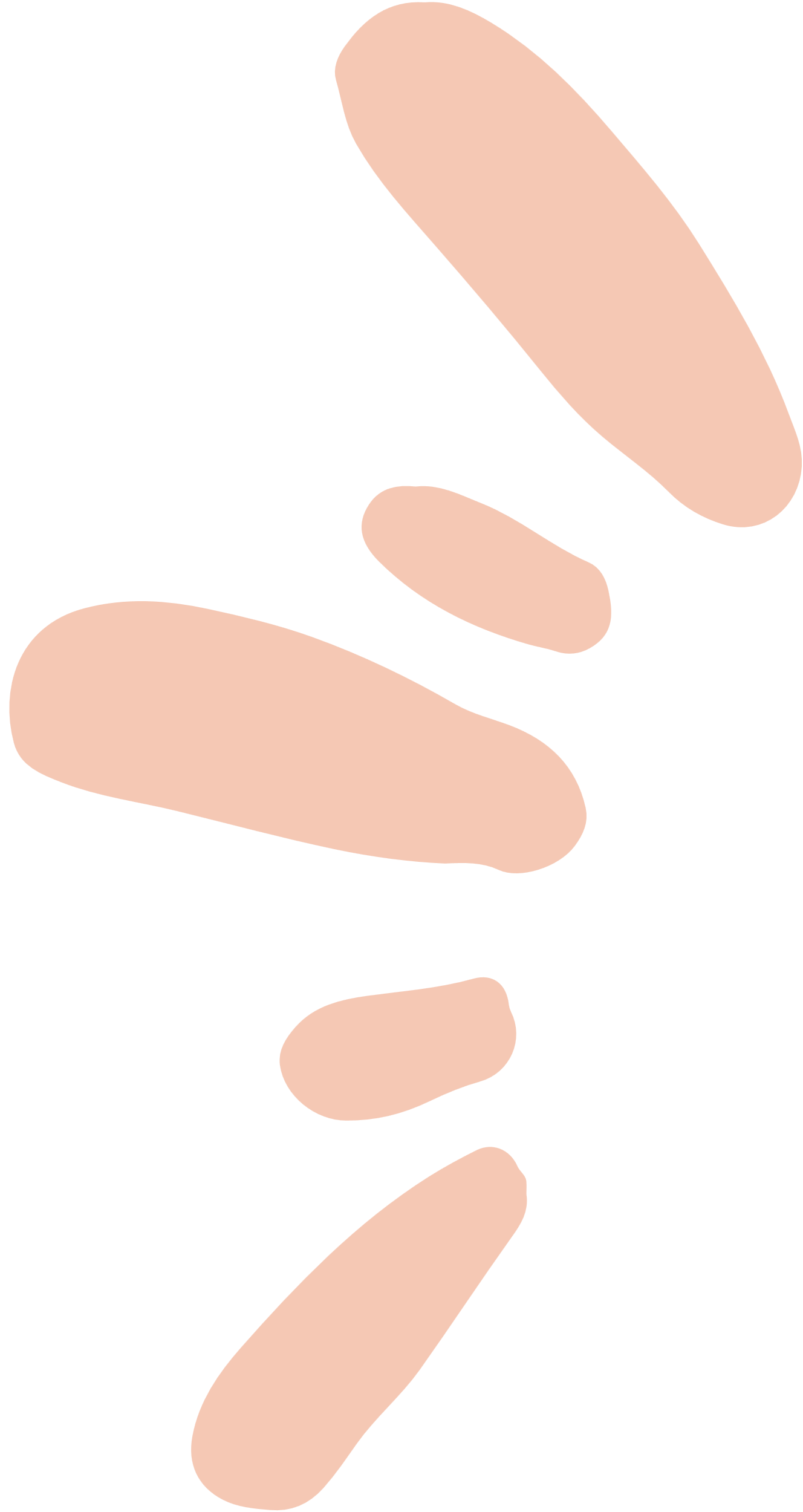 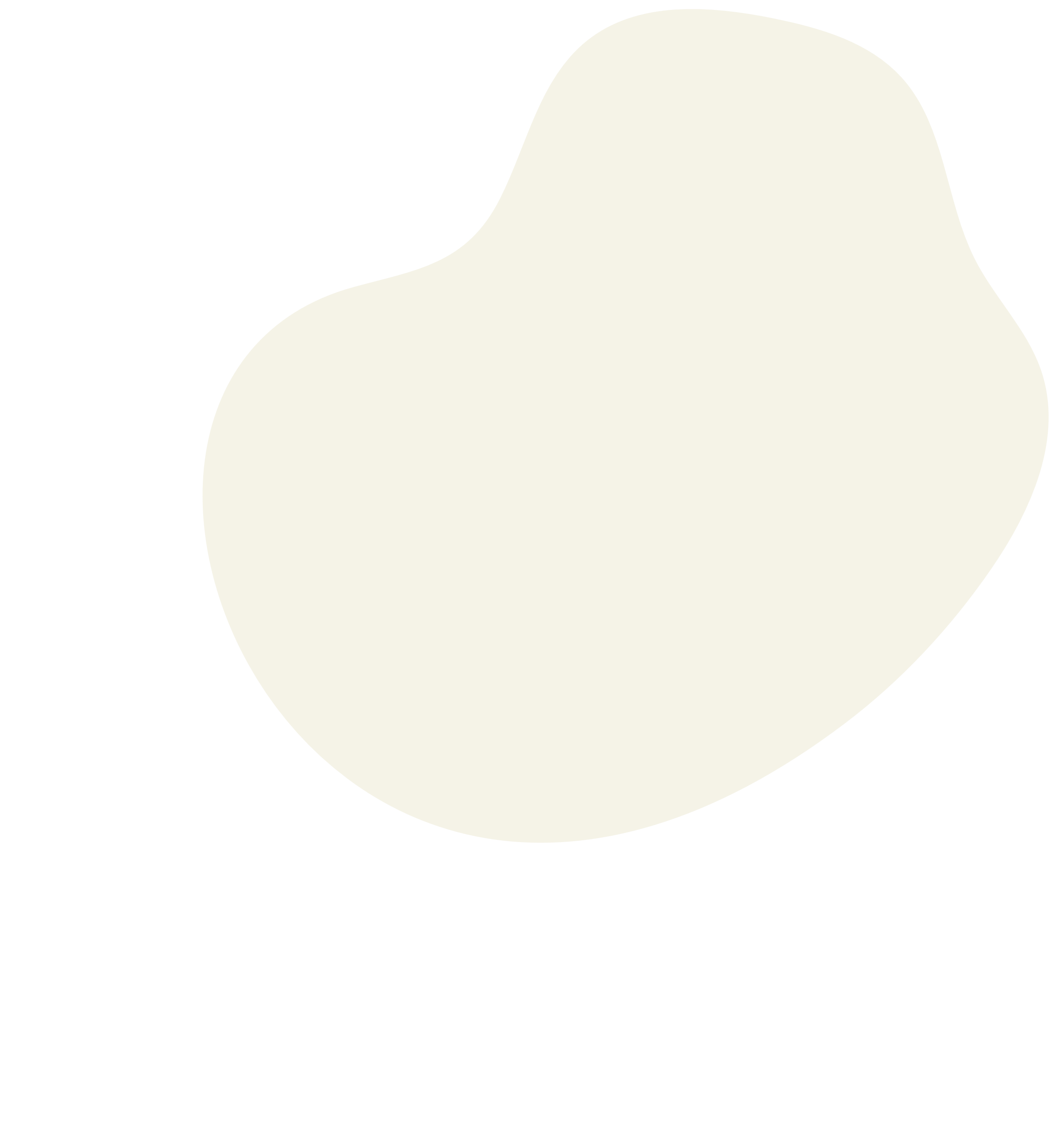 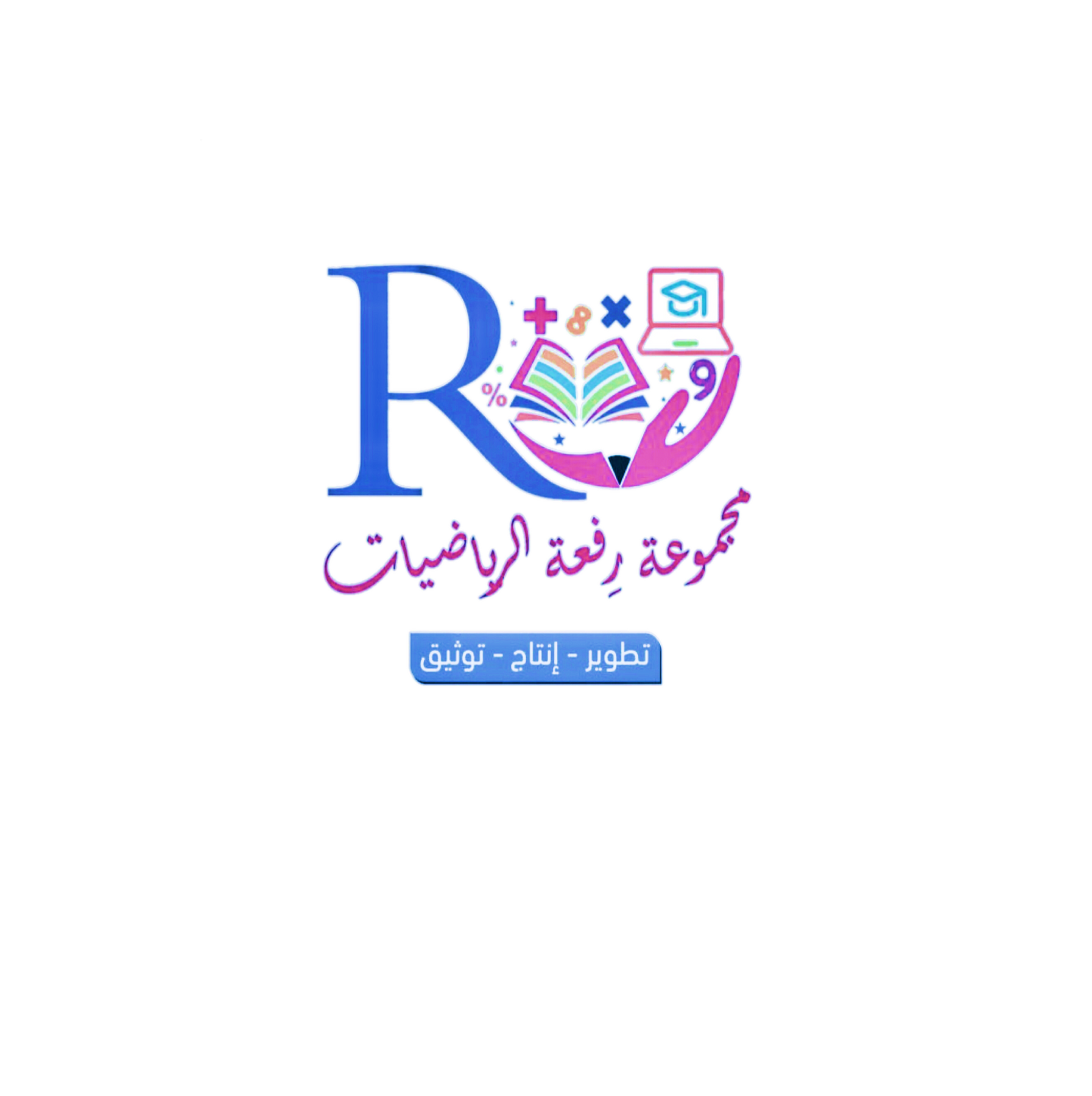 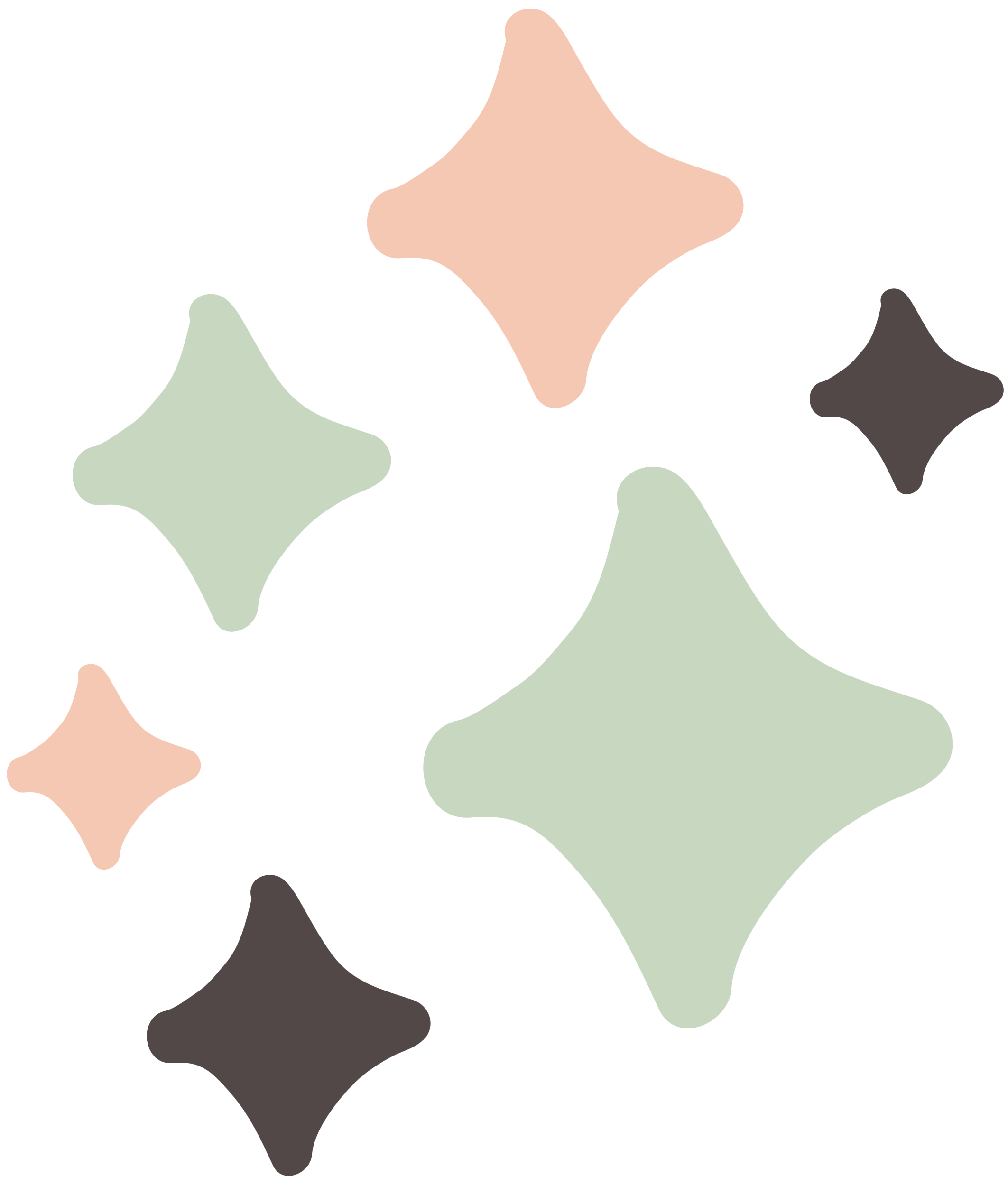 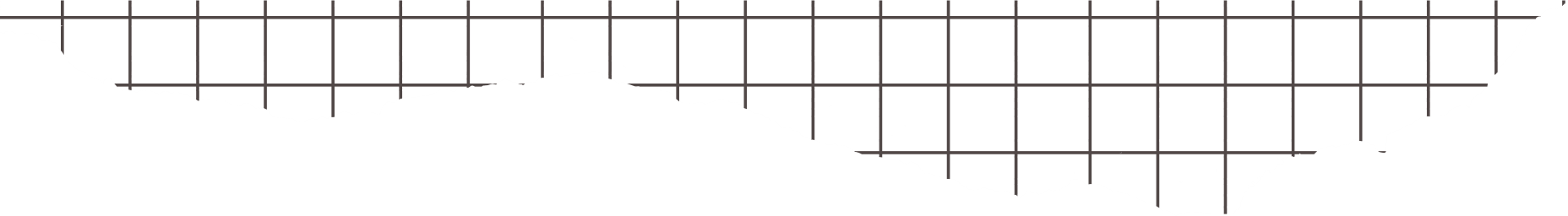 استعد
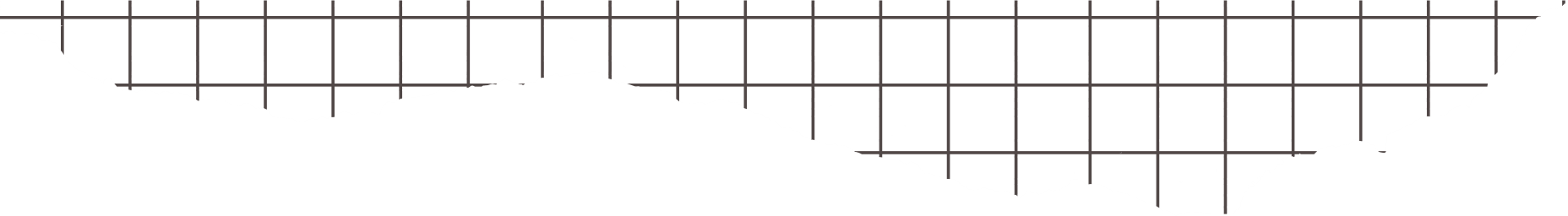 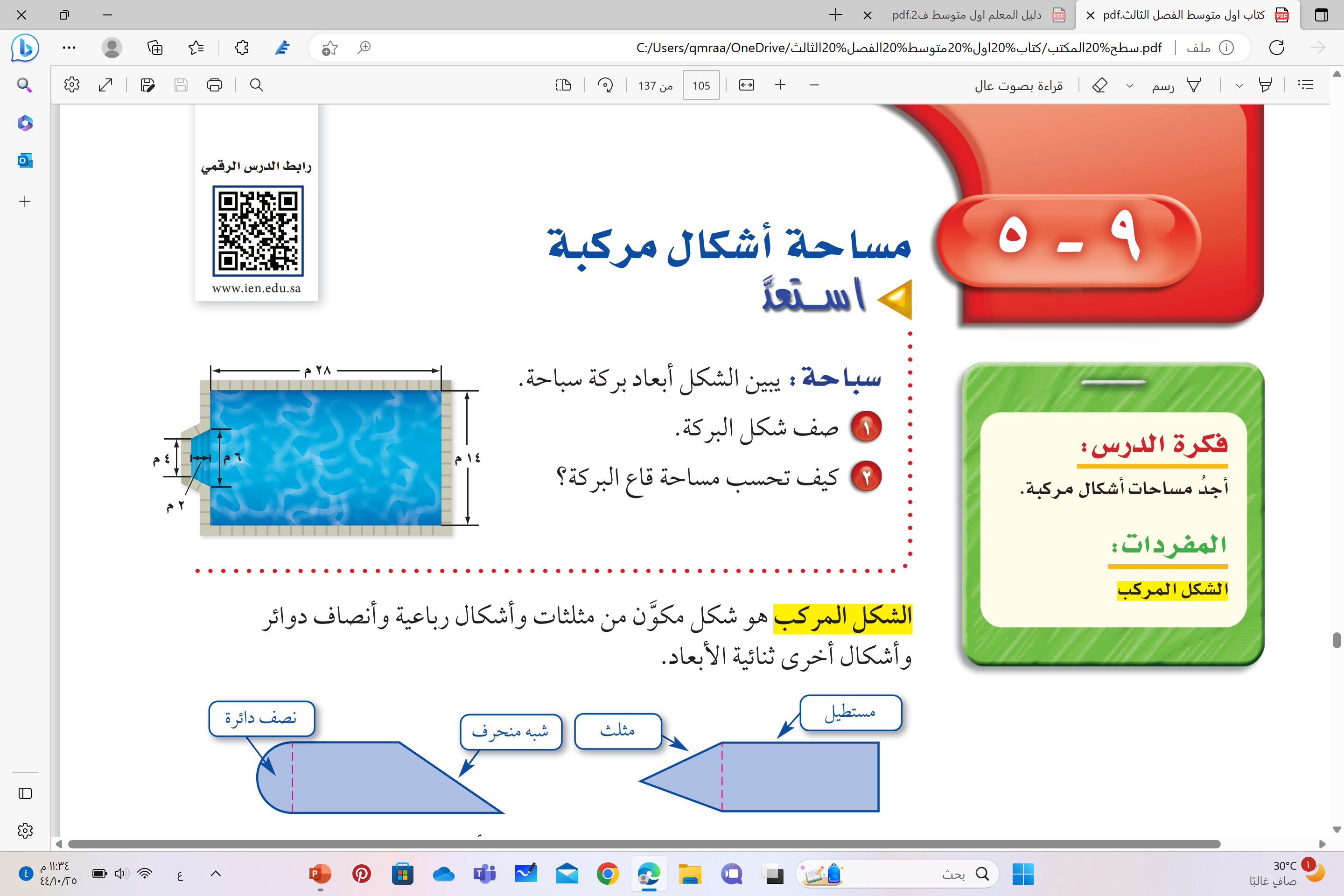 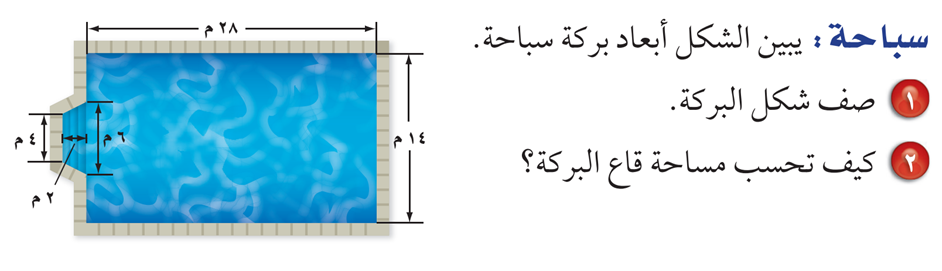 مستطيلة الشكل مدخلها 
على شكل شبة منحرف
أجد مساحة المستطيل ومساحة شبة المنحرف وثم أجمعهم
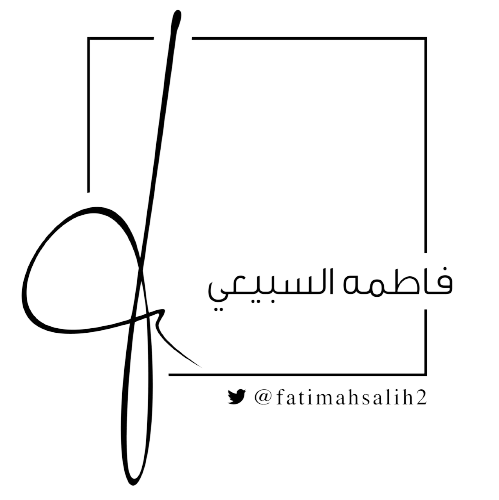 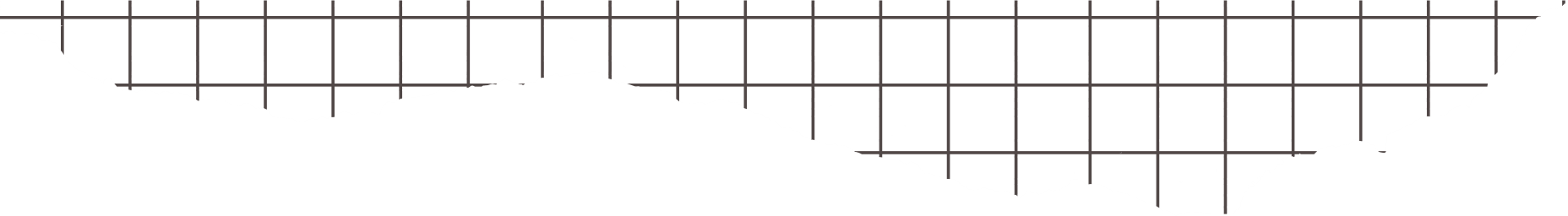 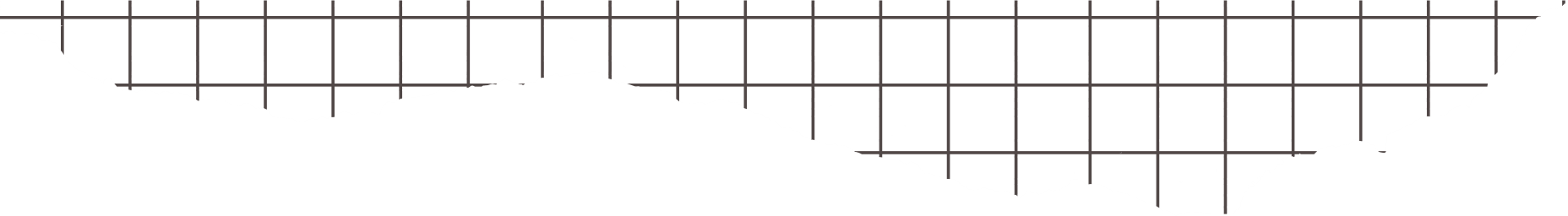 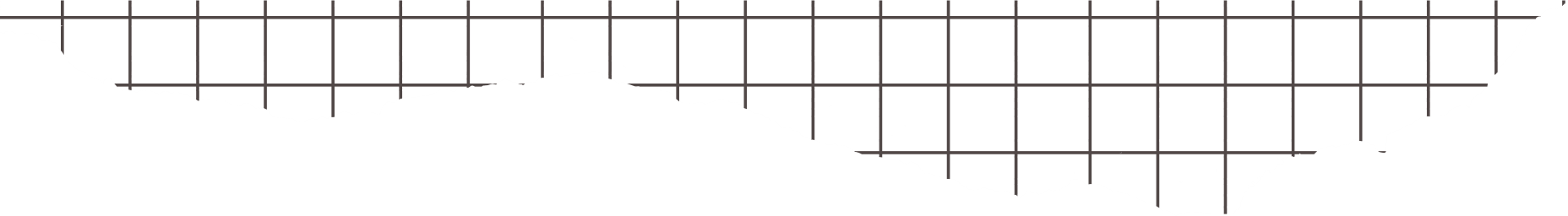 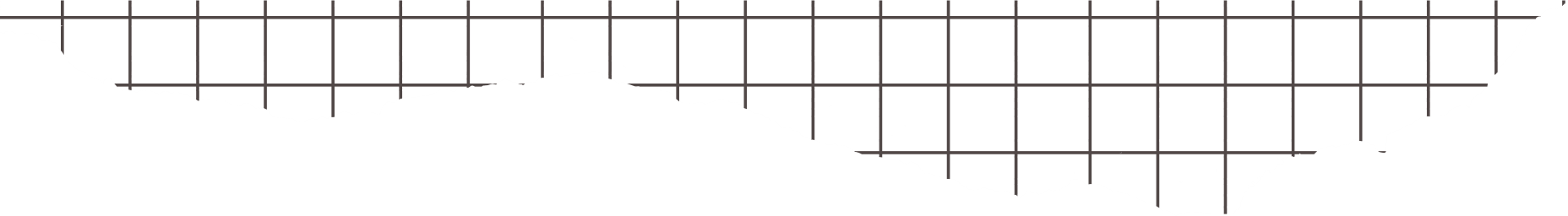 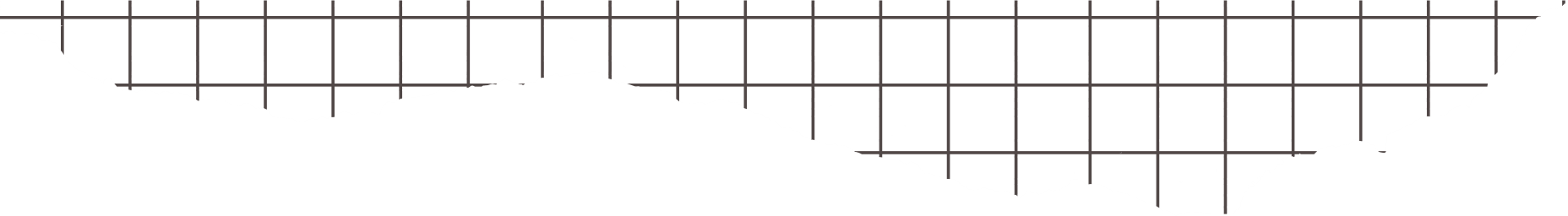 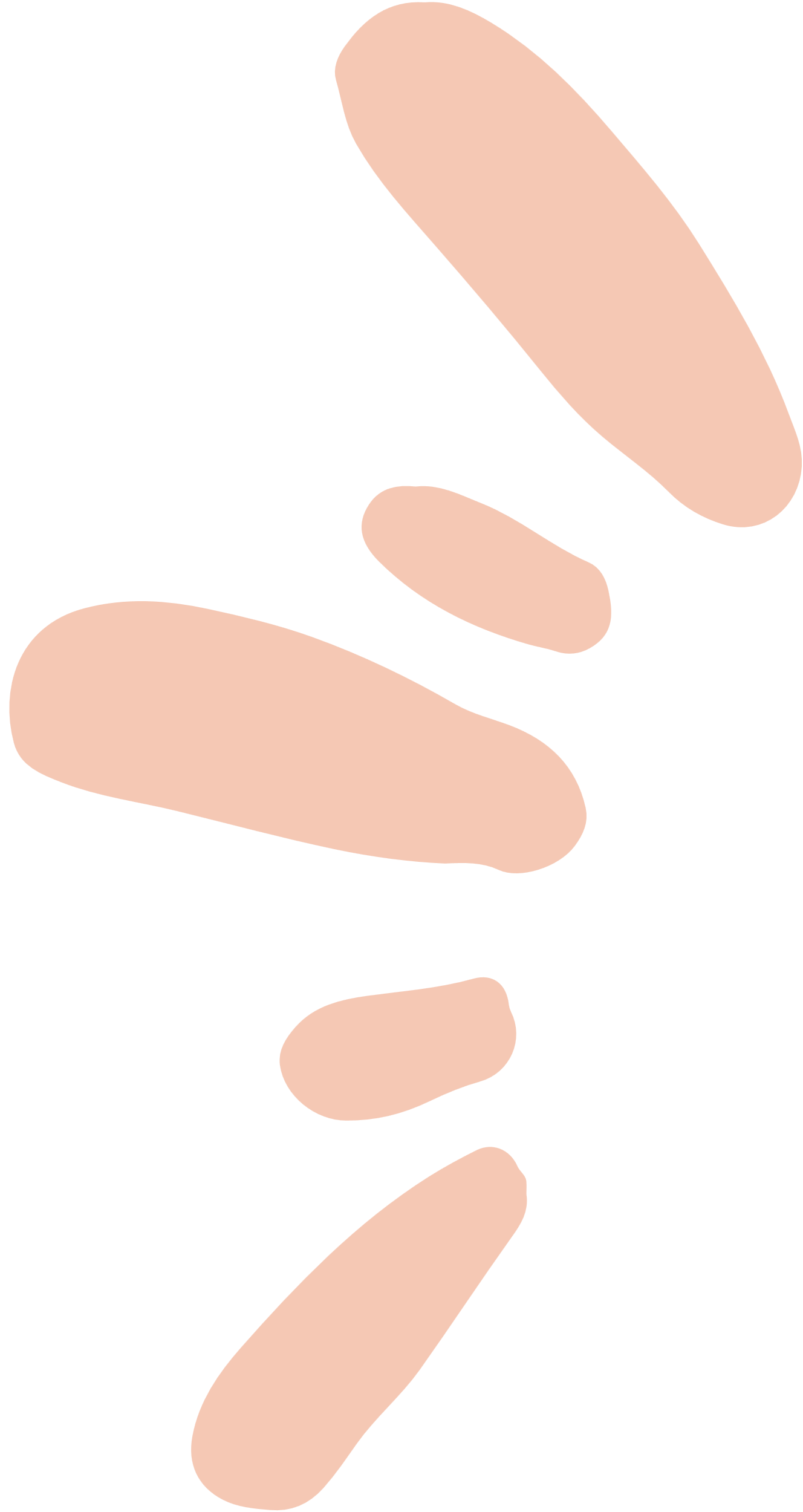 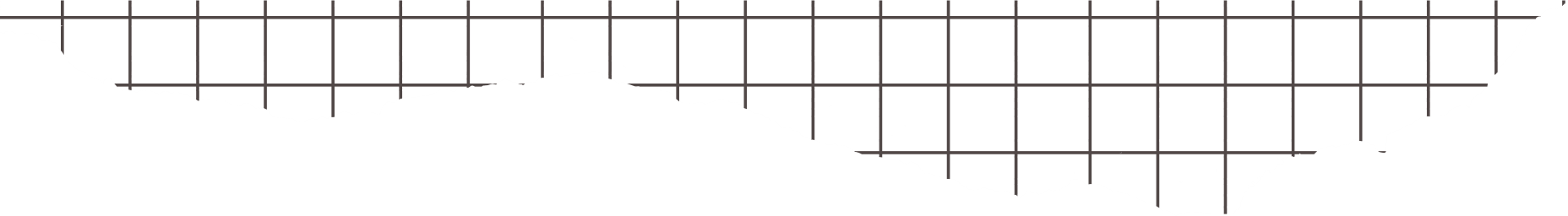 تدريس
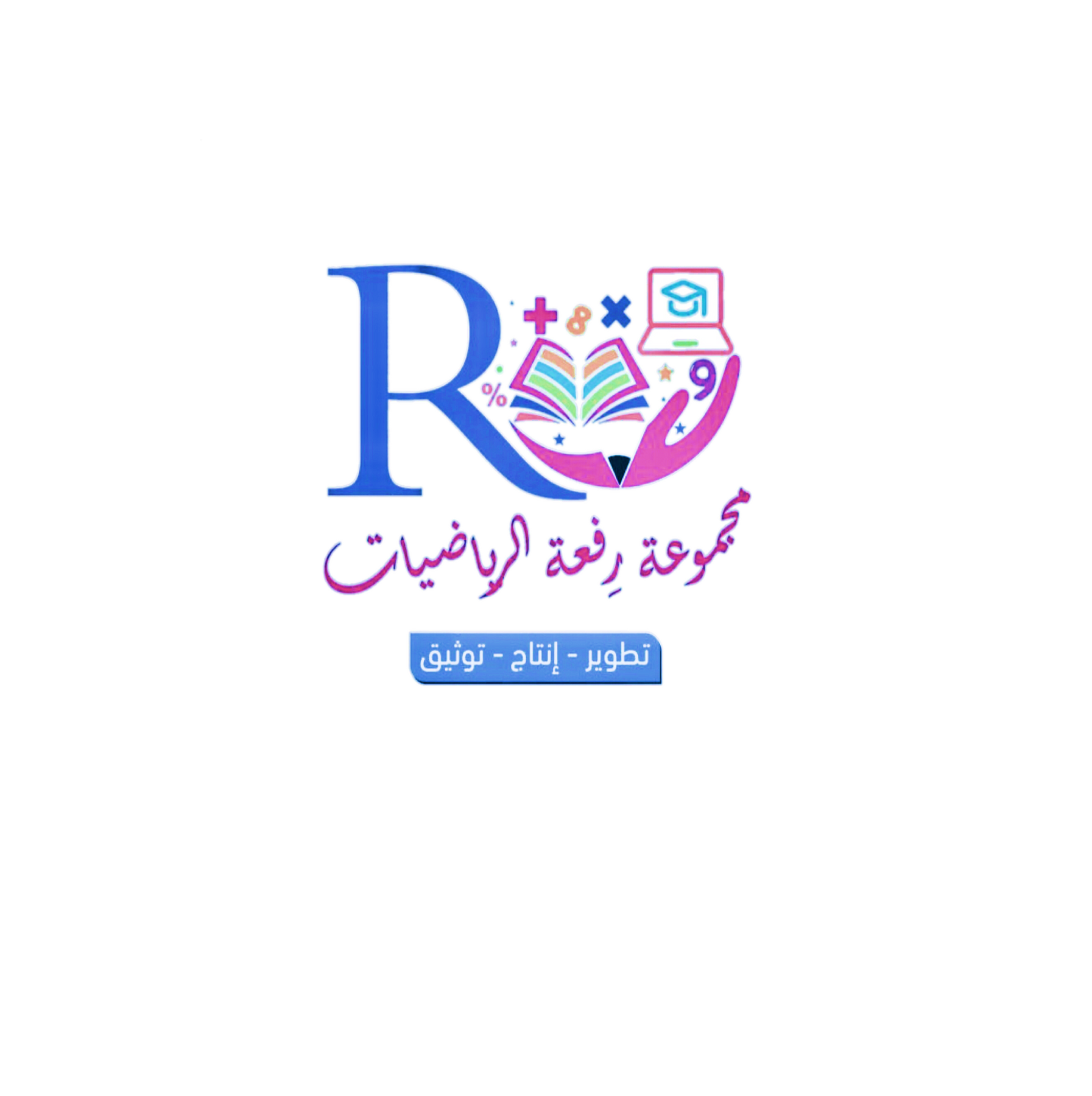 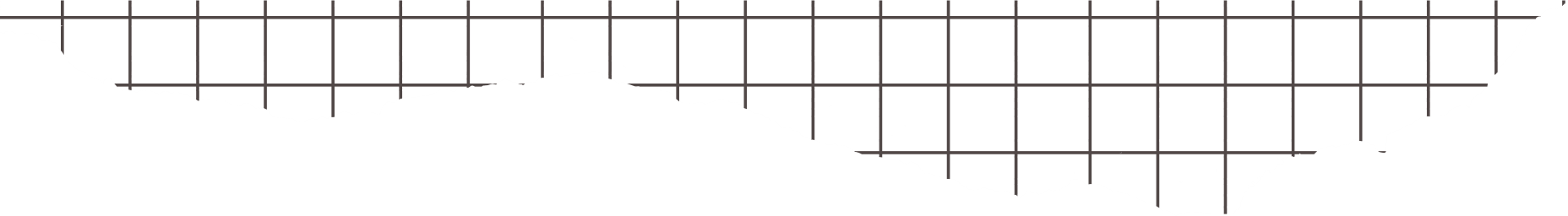 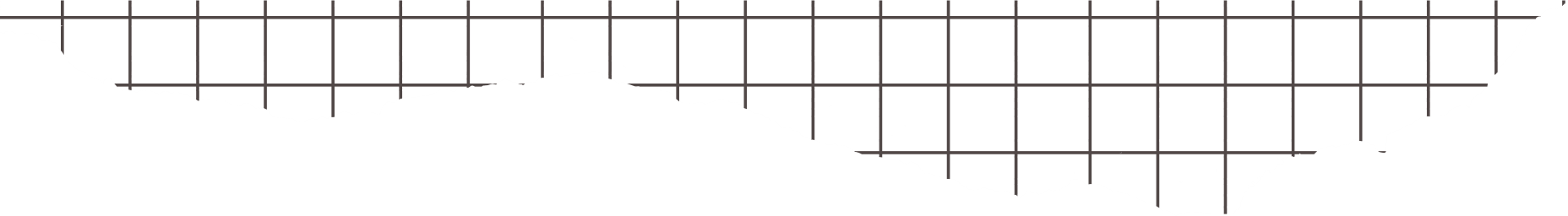 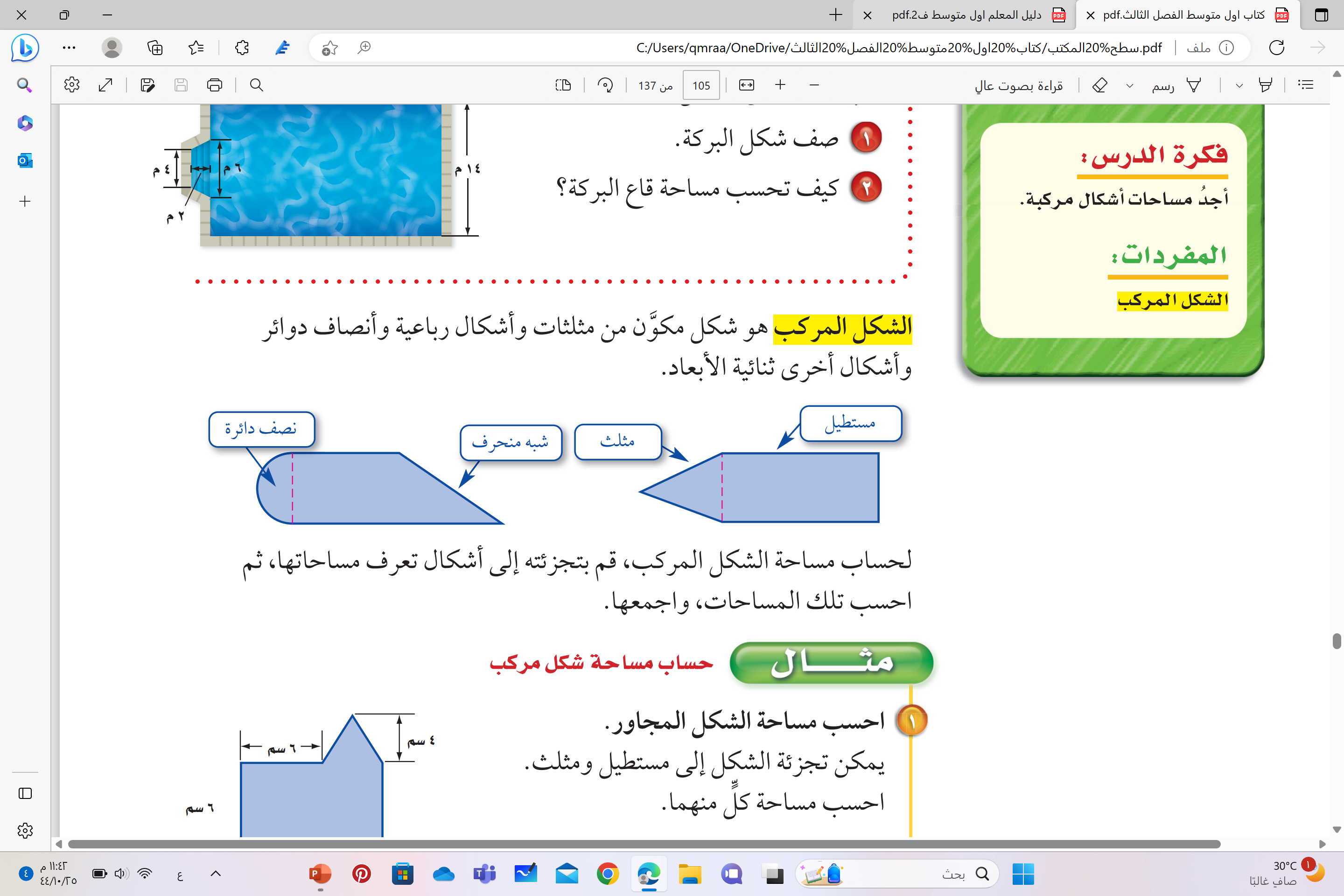 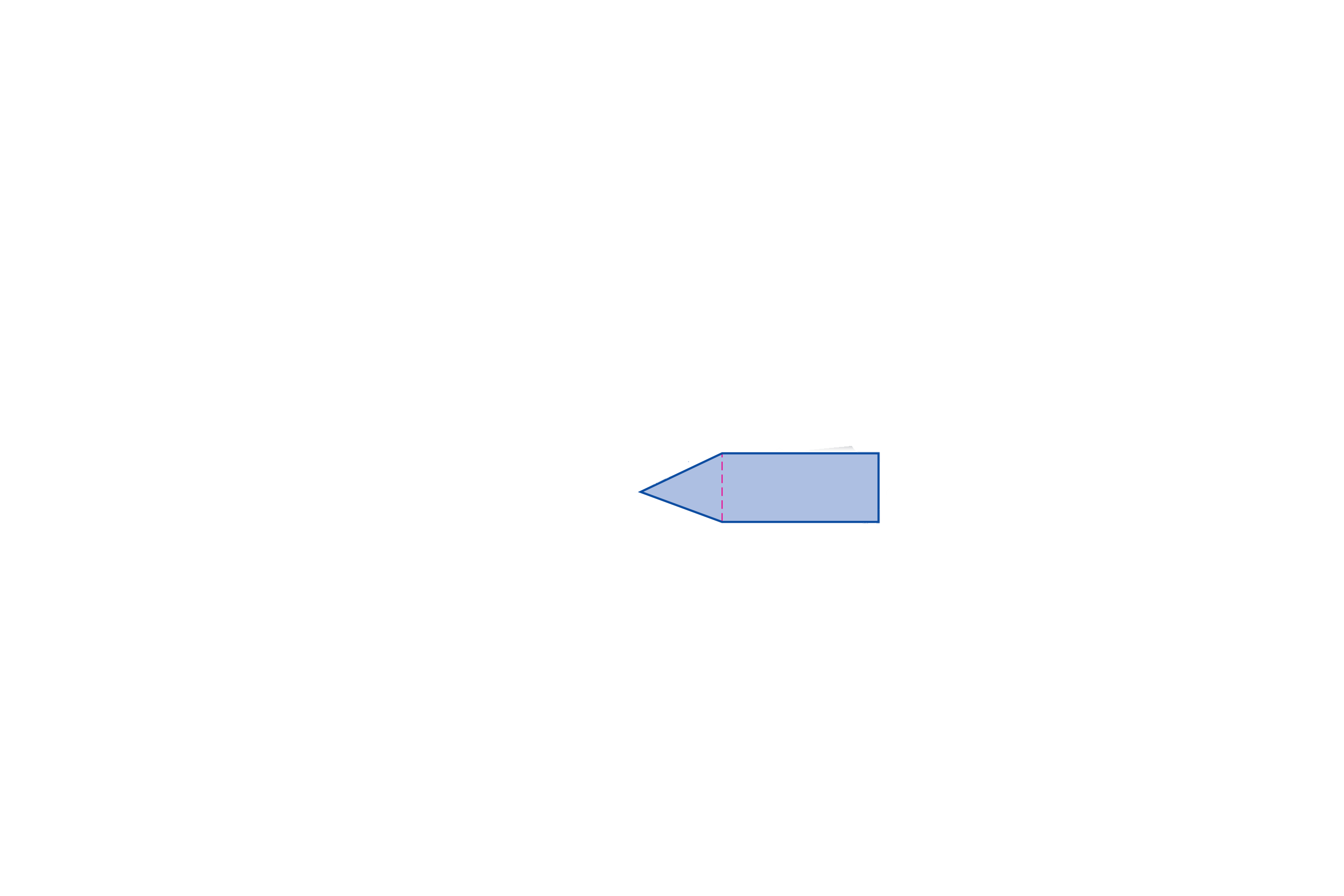 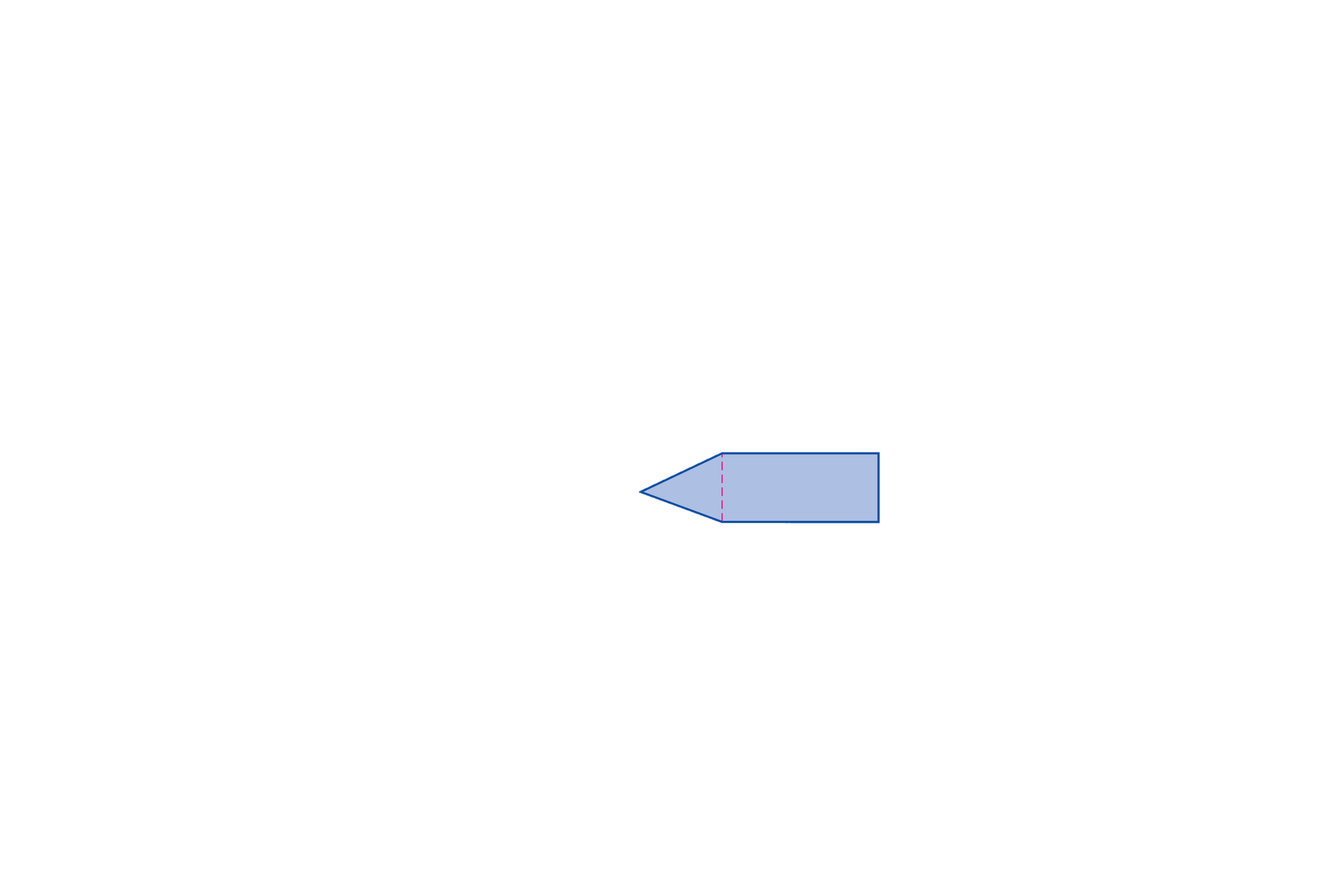 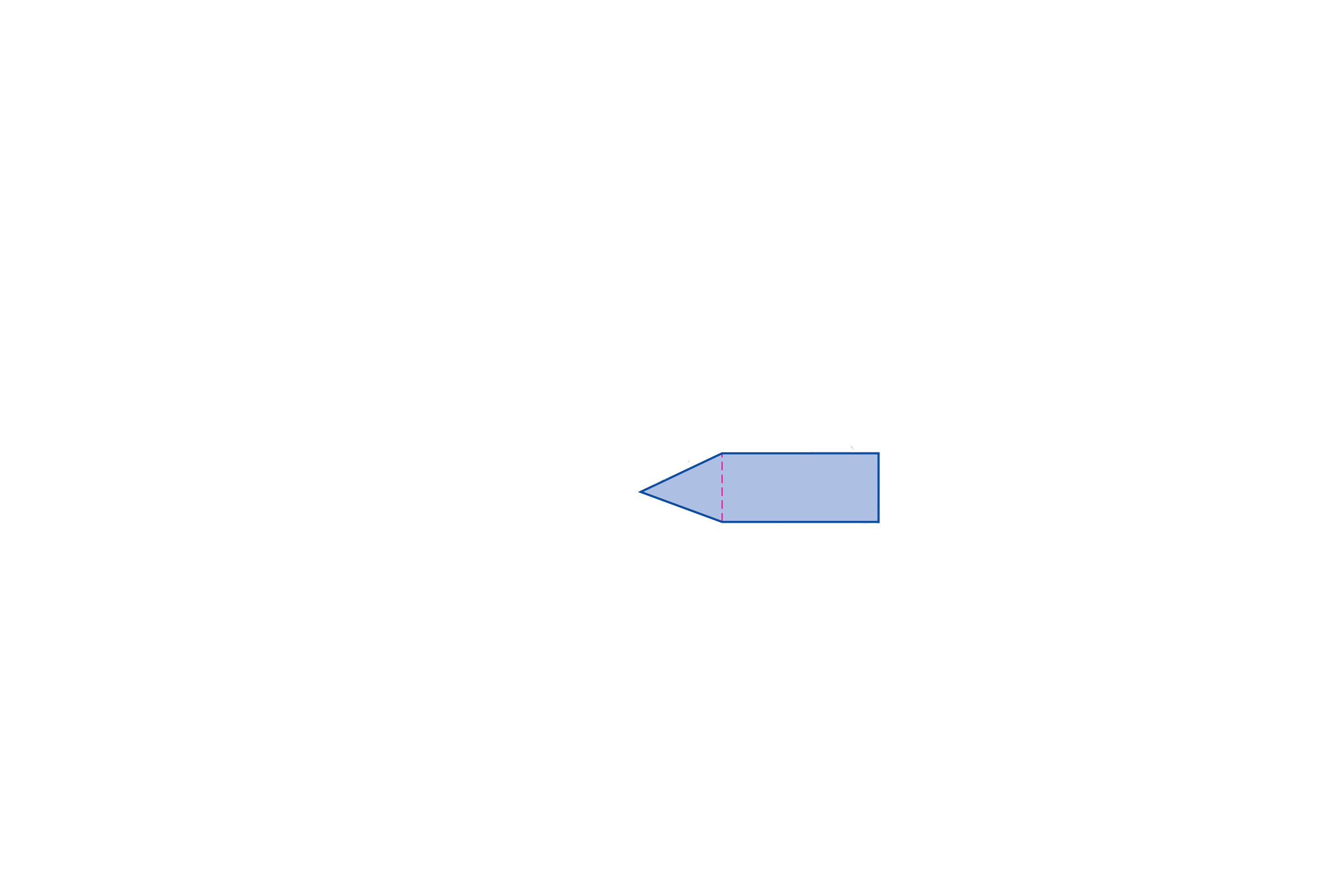 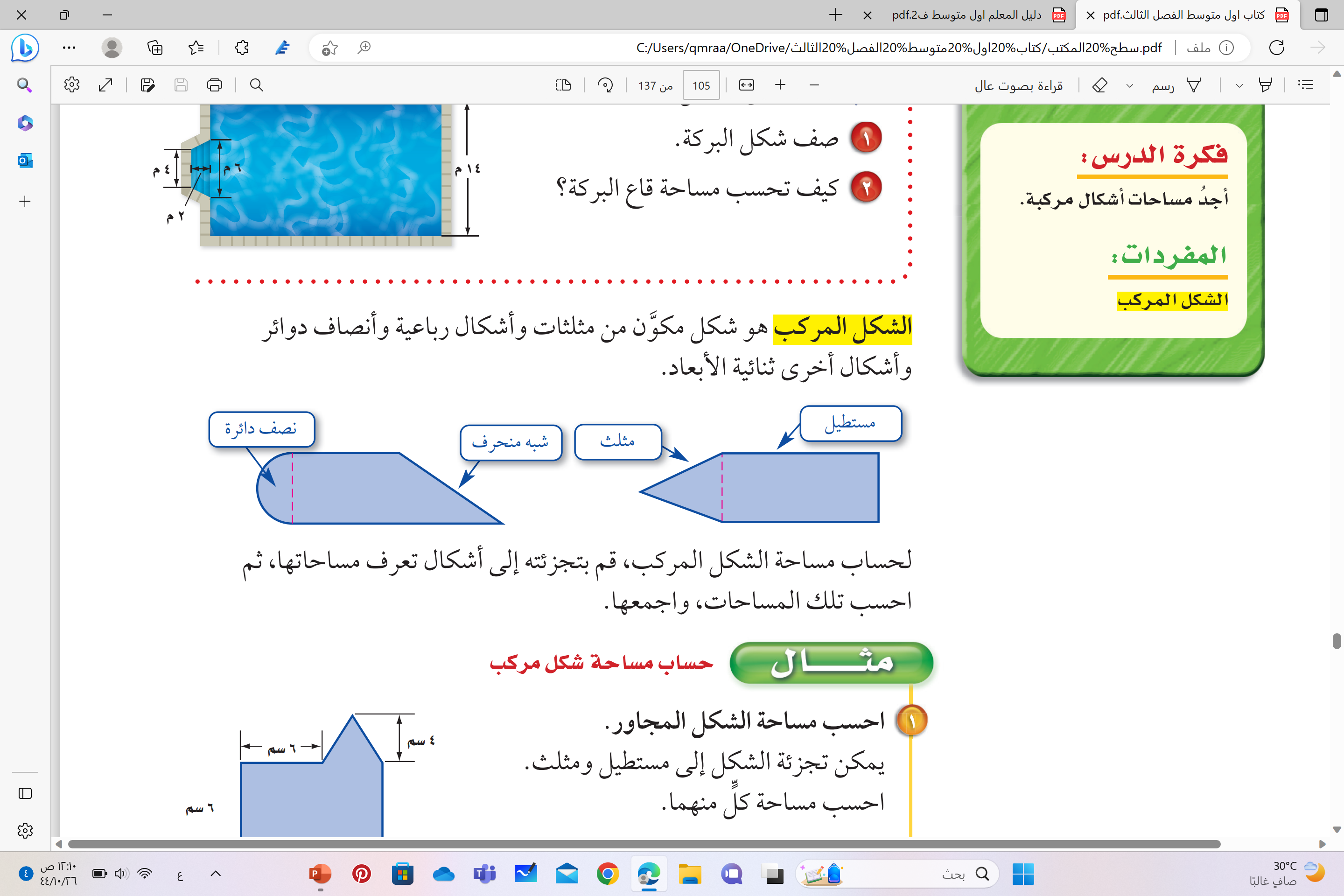 مساحة الشكل المركب
مثلث
مستطيل
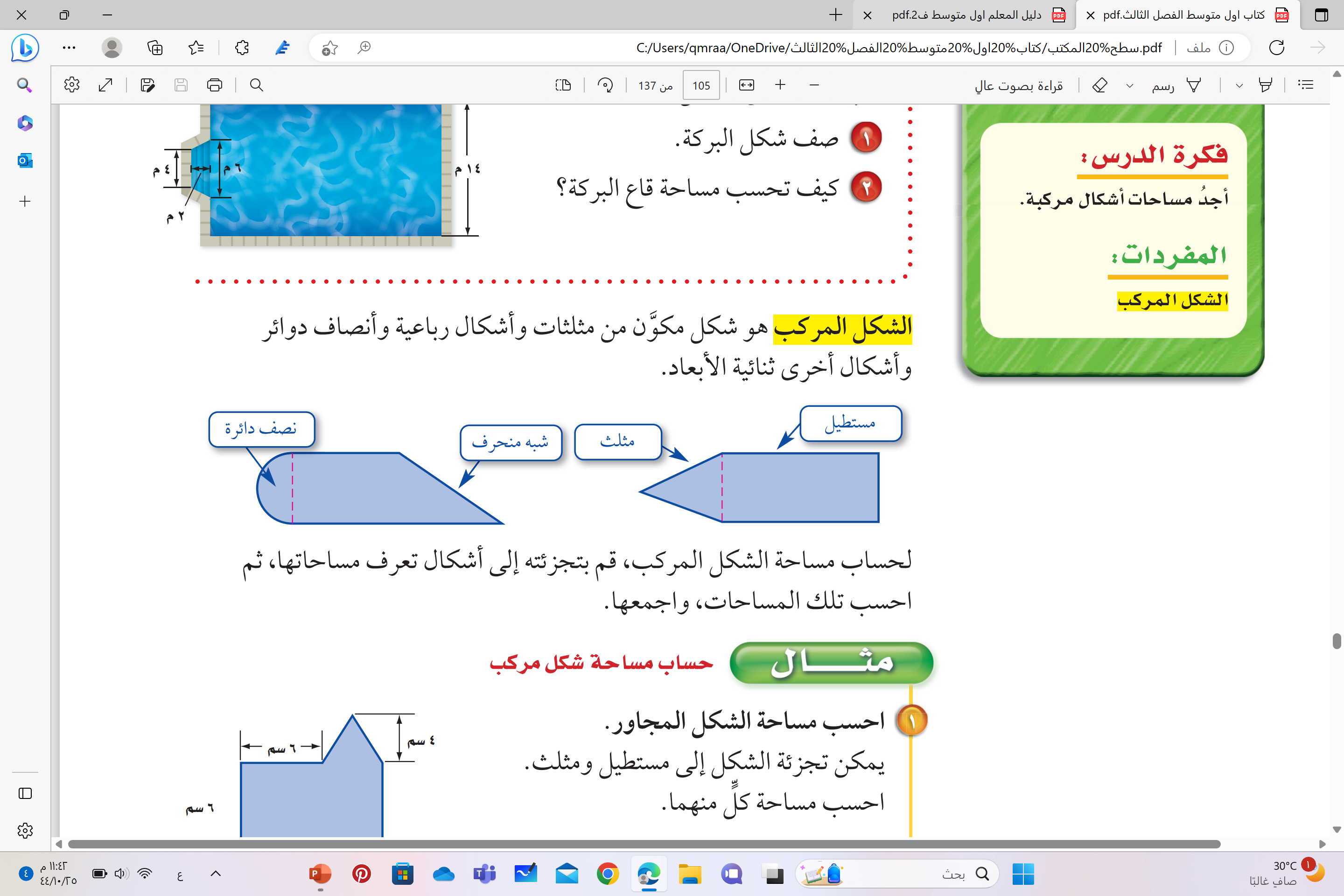 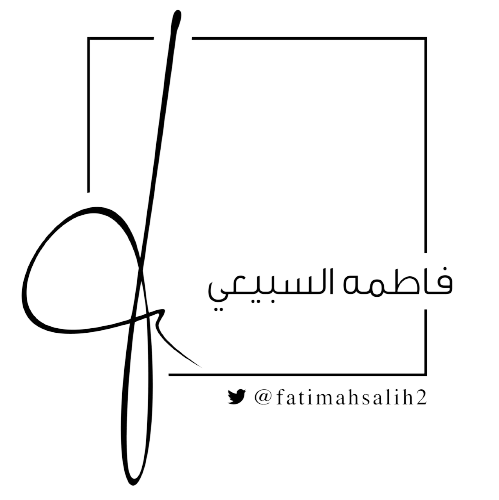 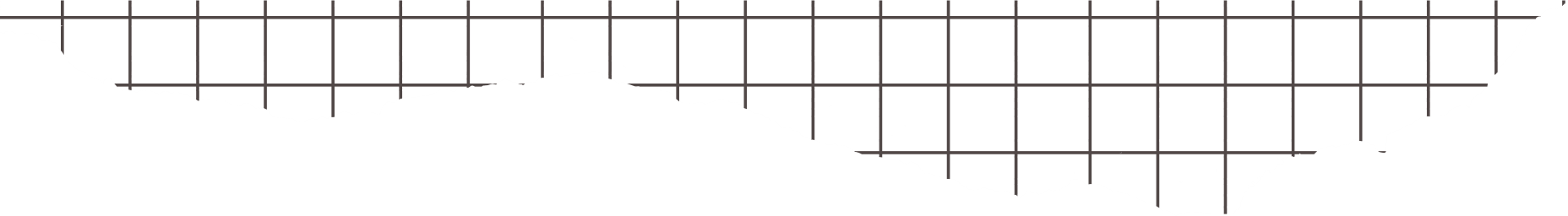 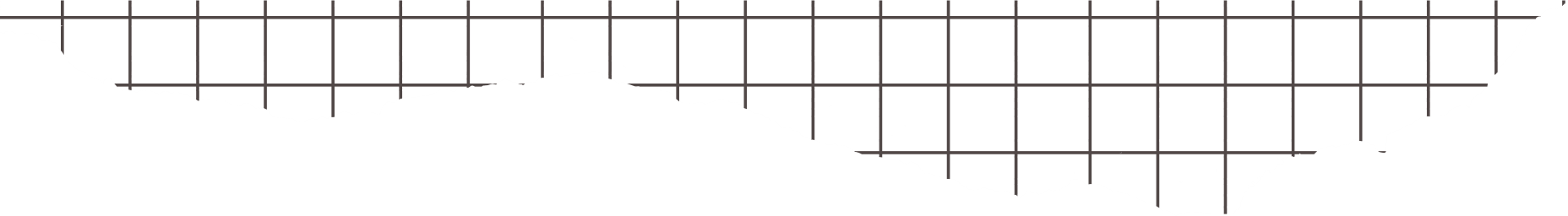 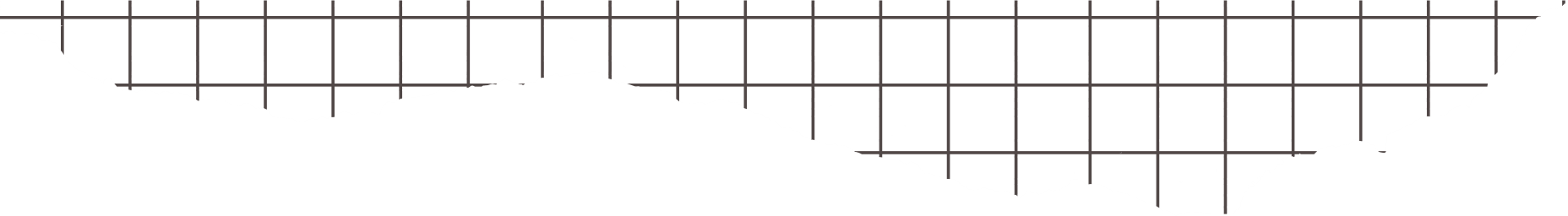 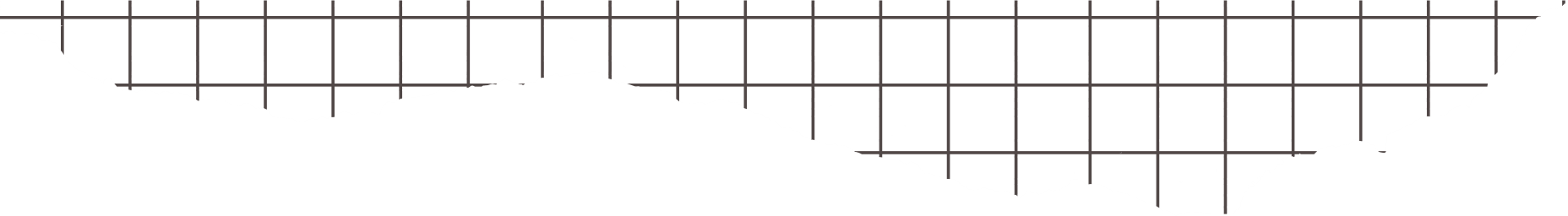 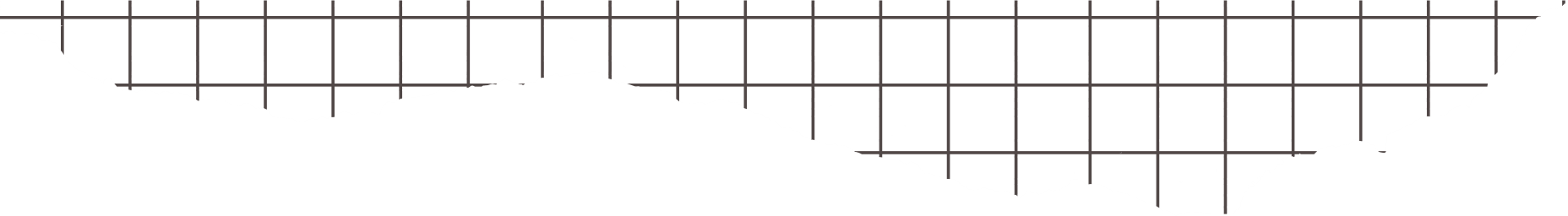 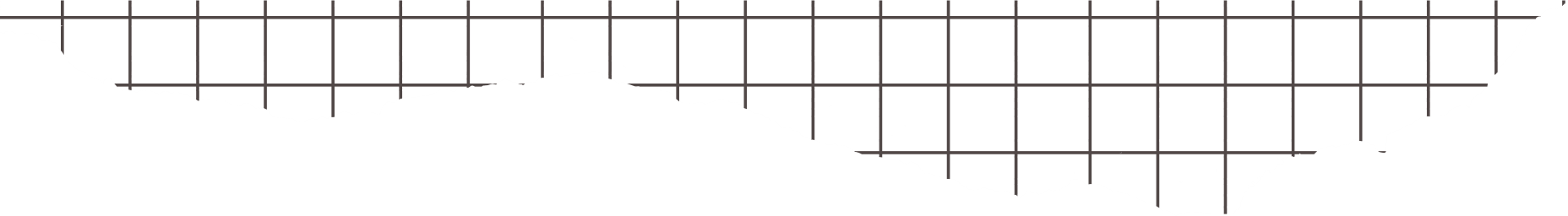 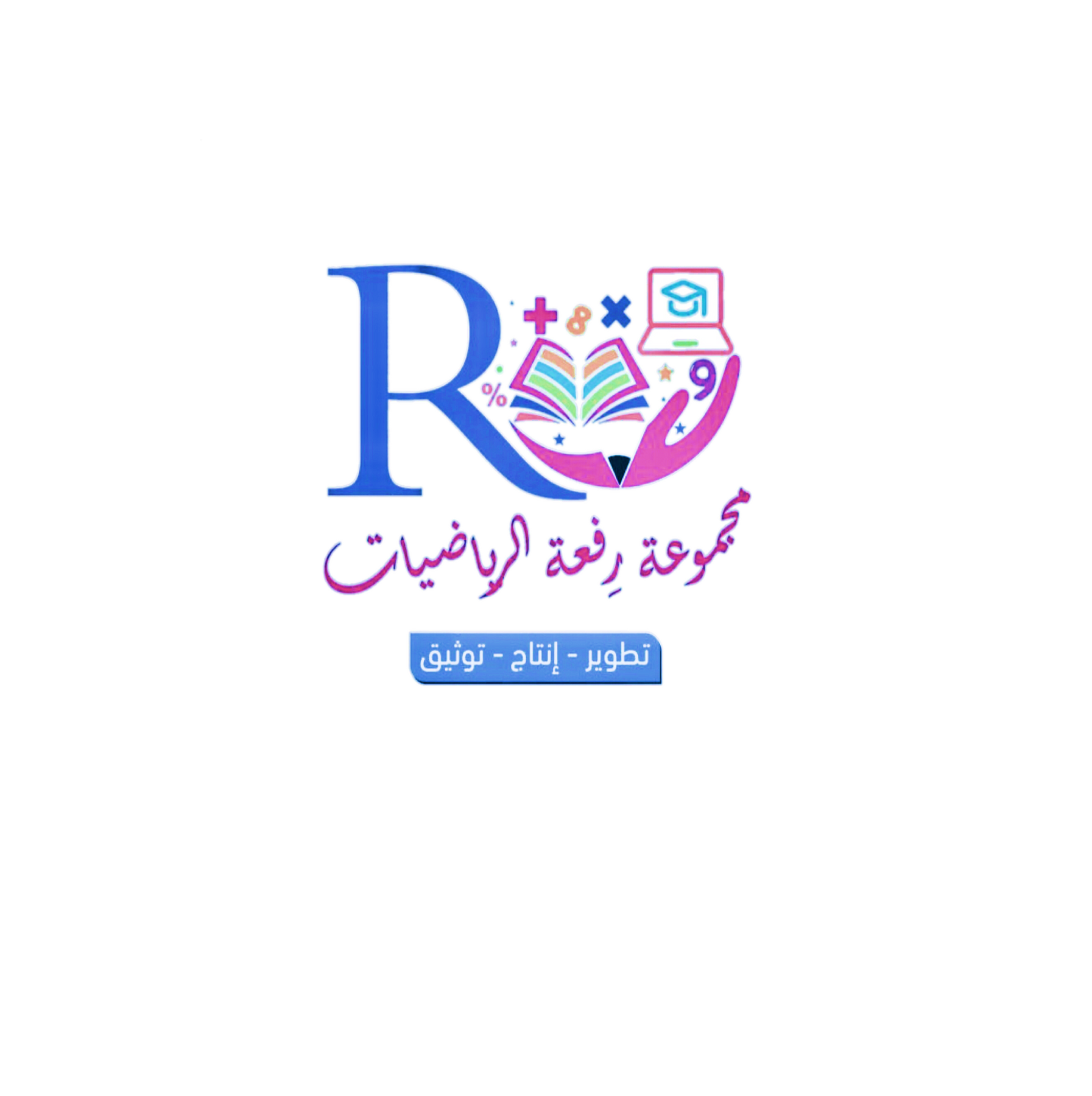 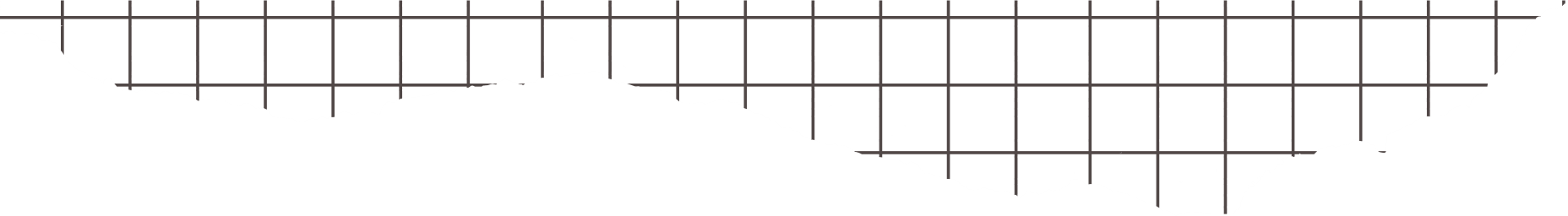 مساحة أشكال مركبة
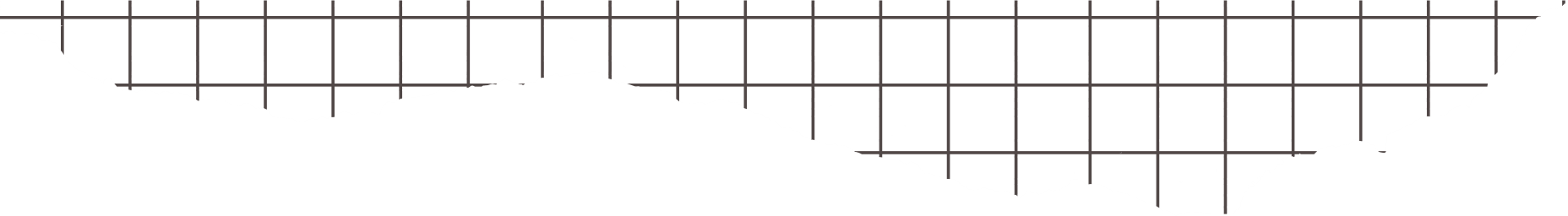 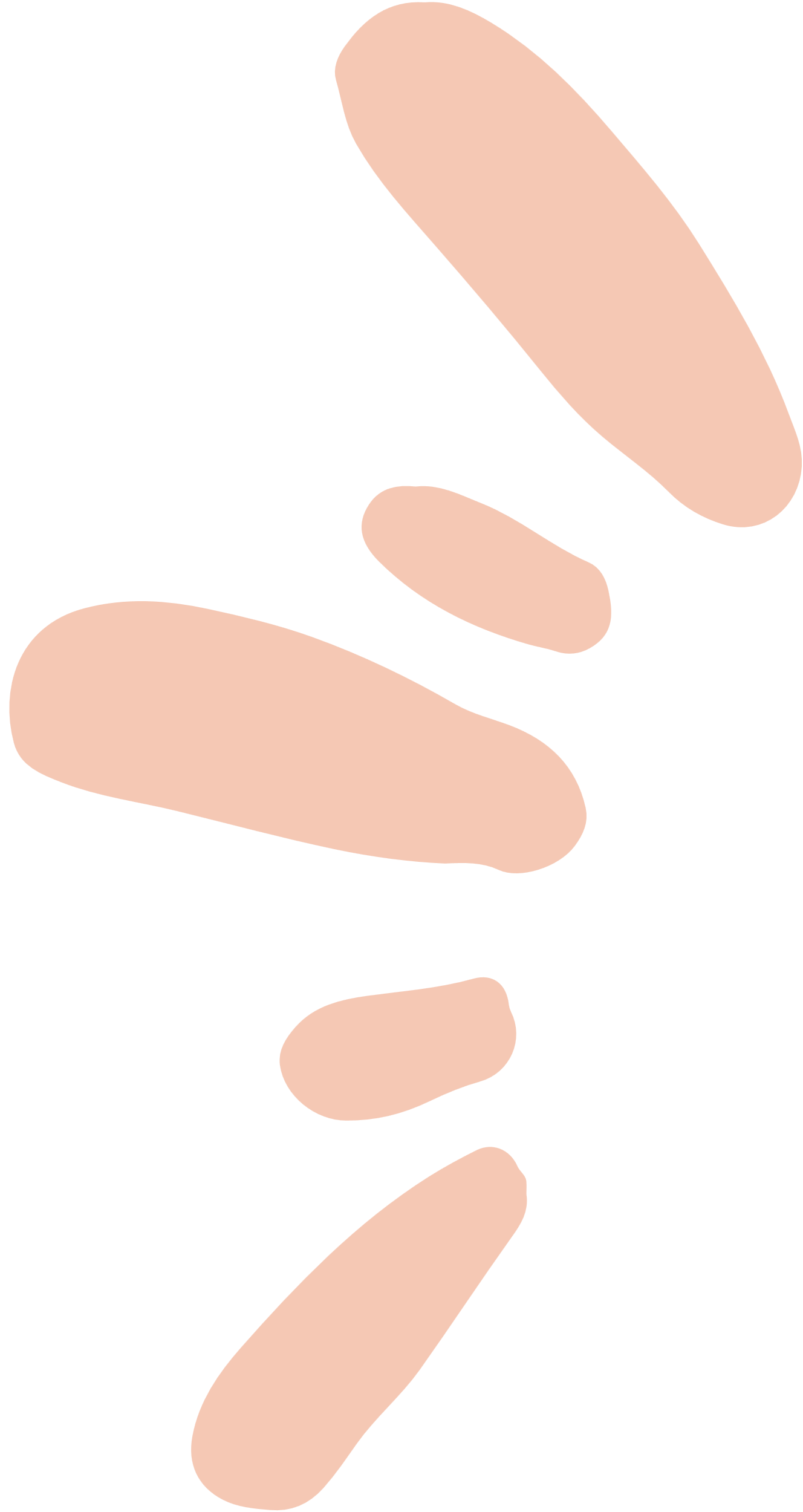 تم تصميم النموذج
المجاور لرجل ألي

مما يتكون وثم اكتبي 
مساحات هذه الأشكال ؟
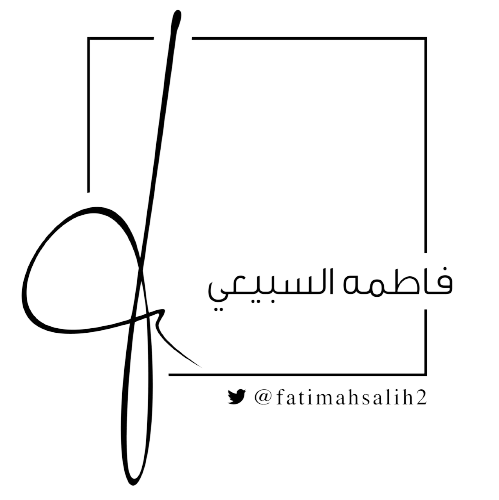 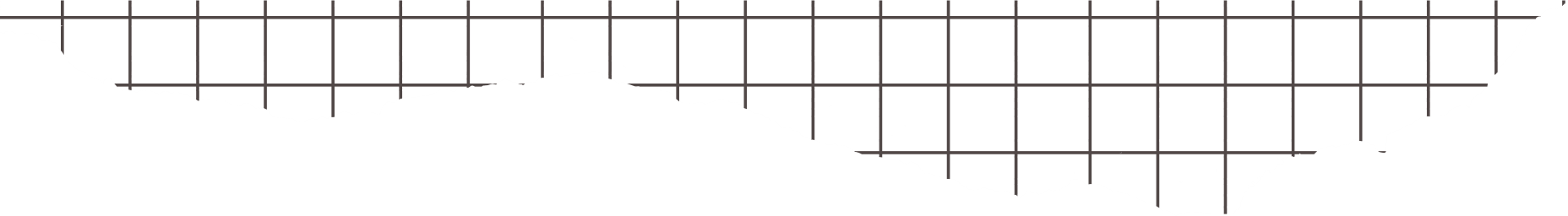 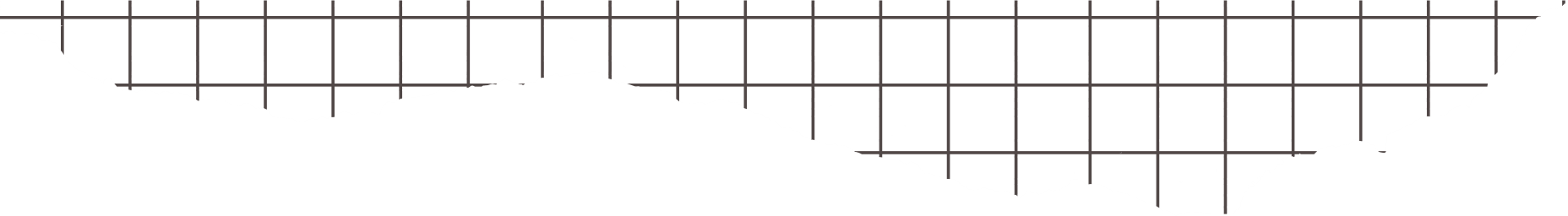 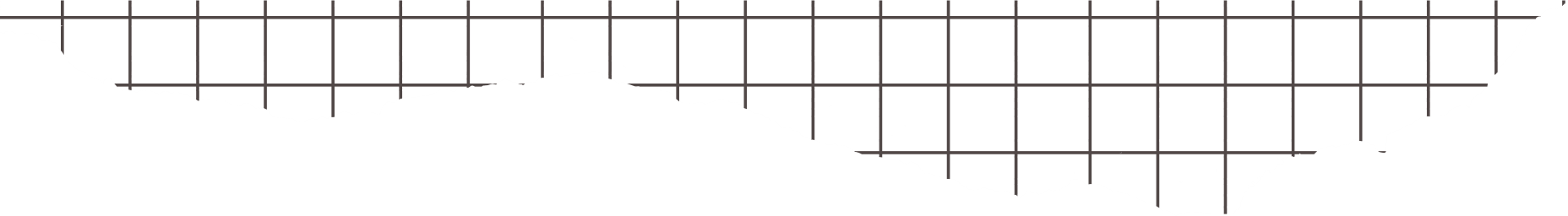 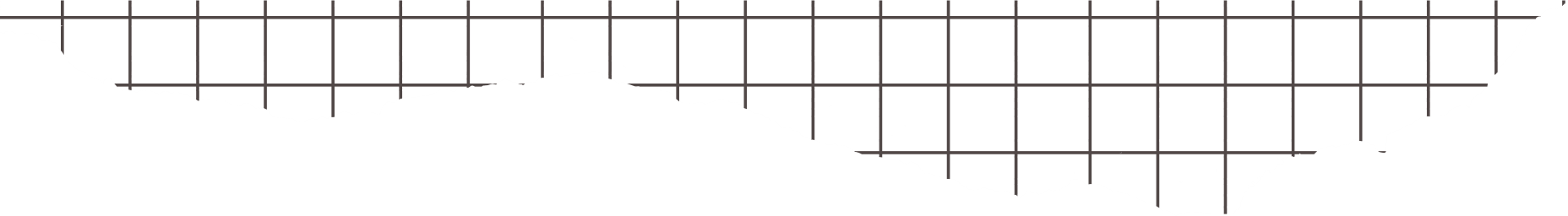 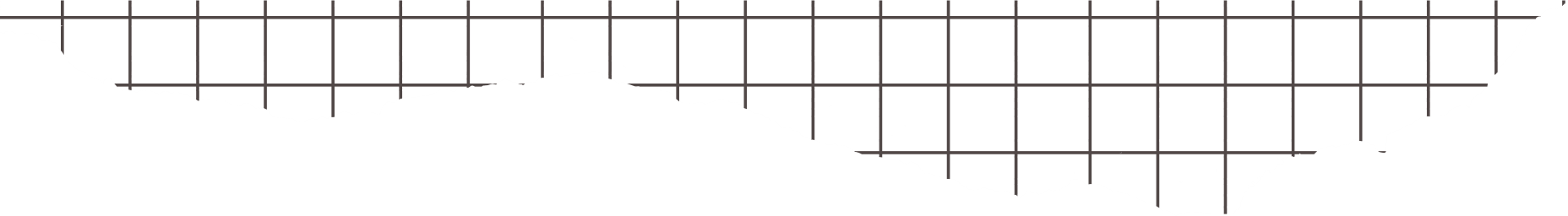 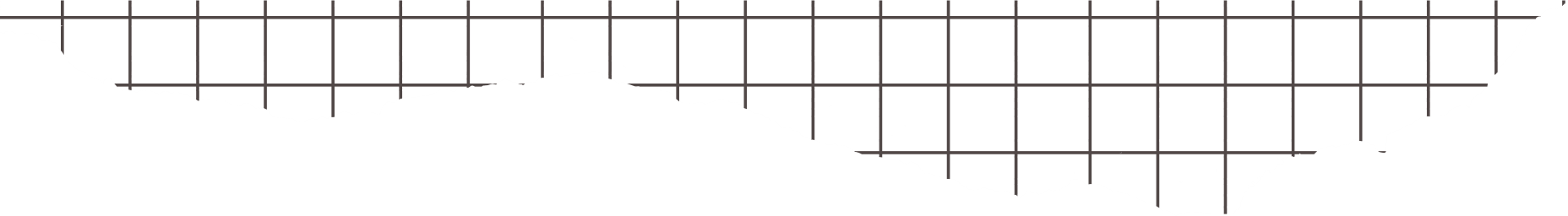 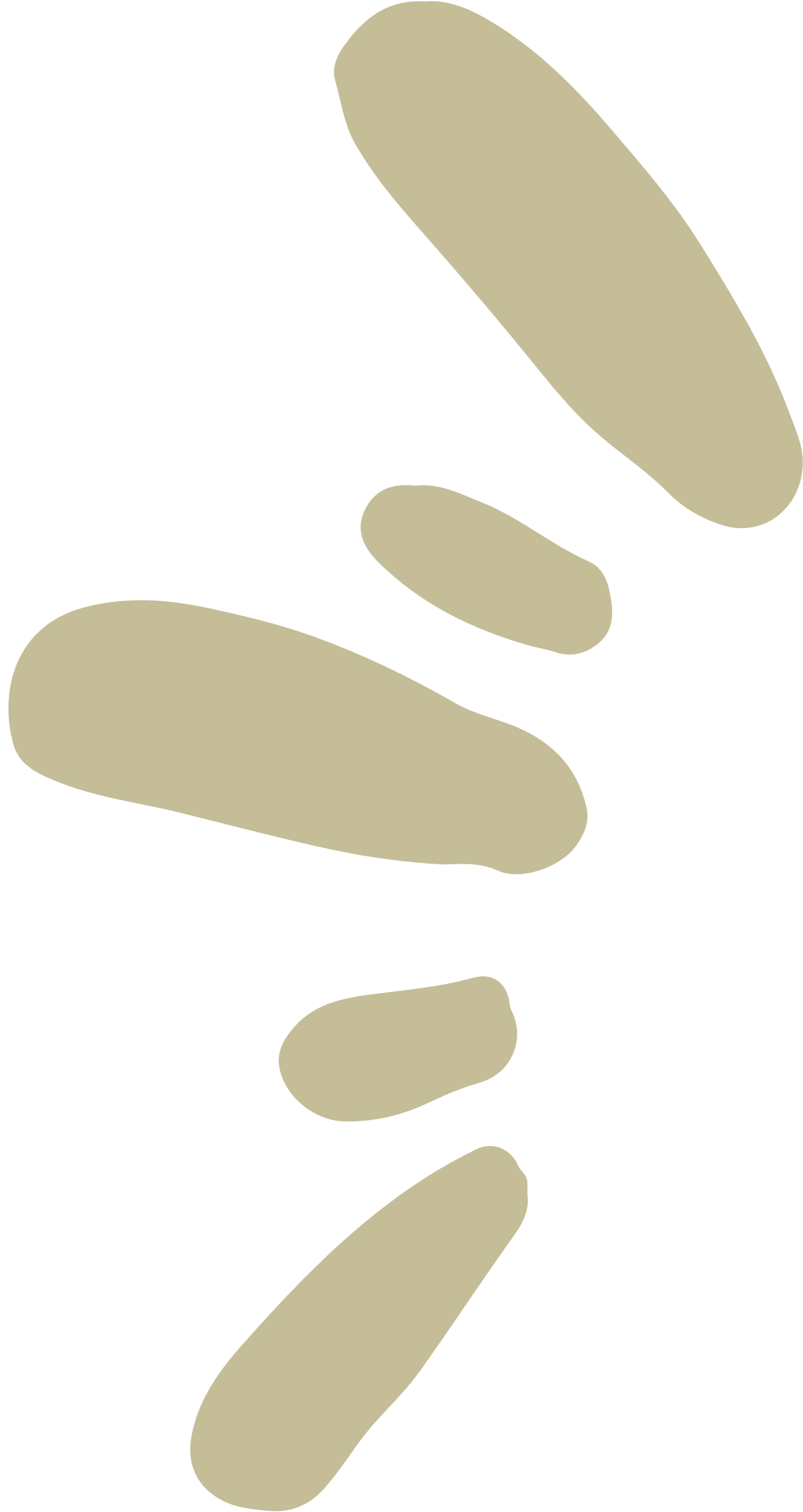 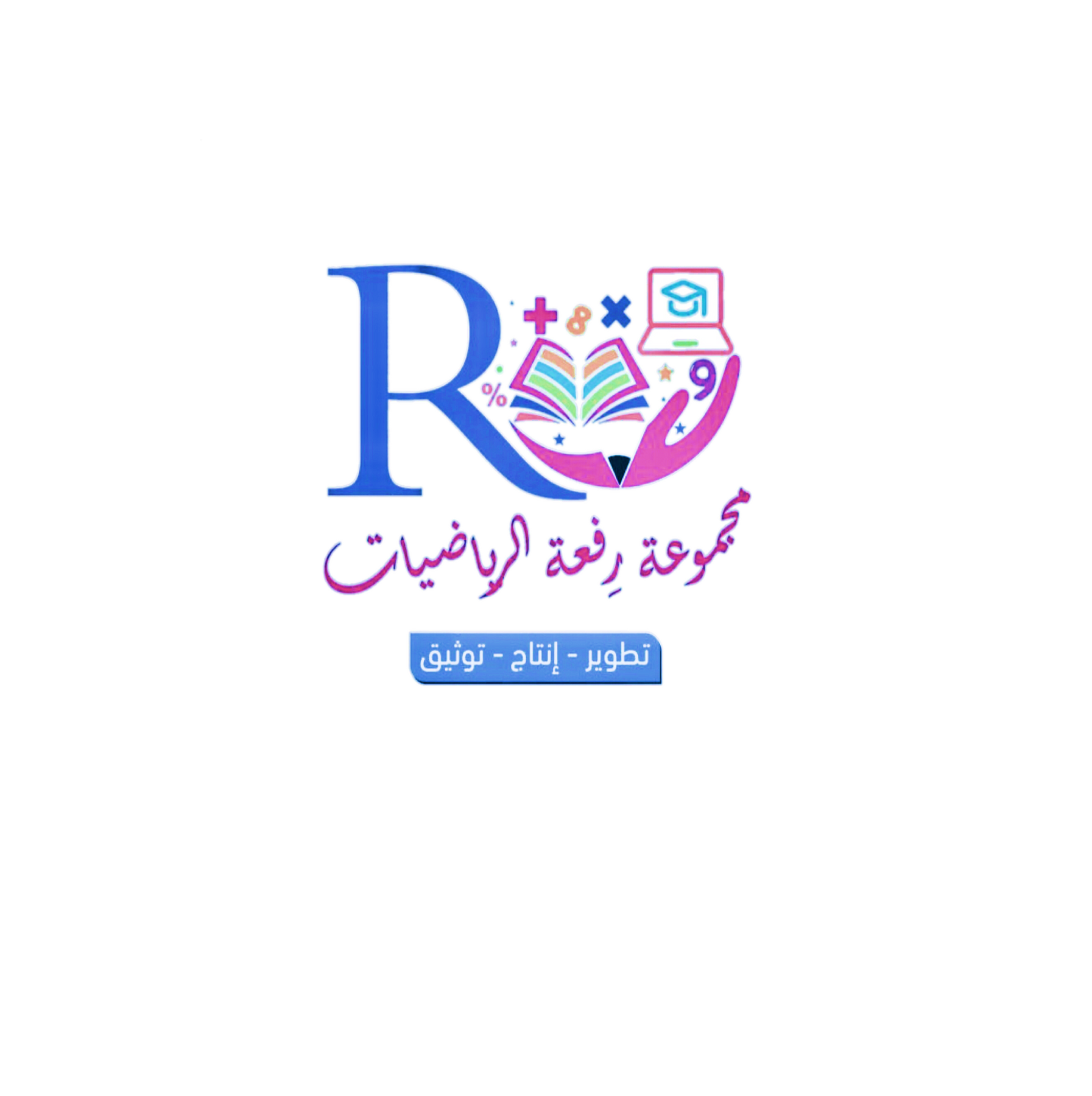 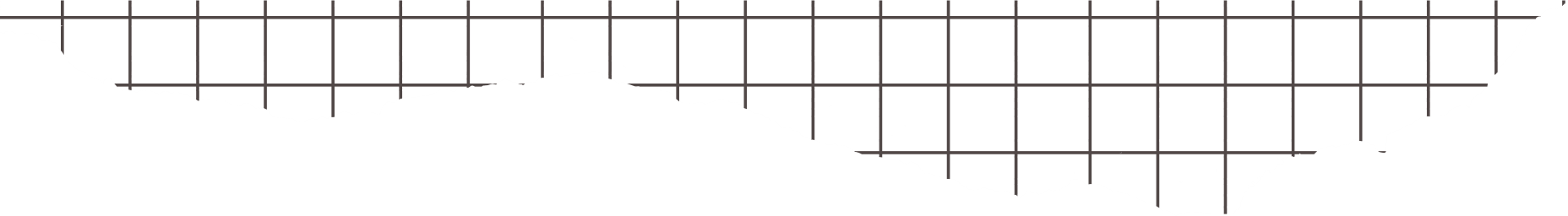 حساب مساحة الشكل المركب
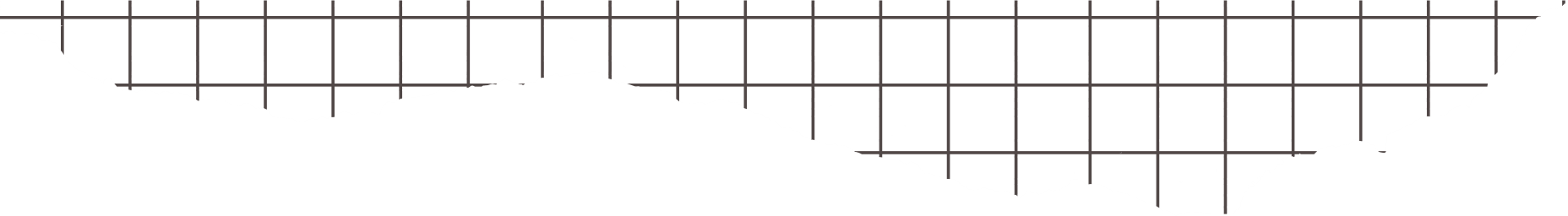 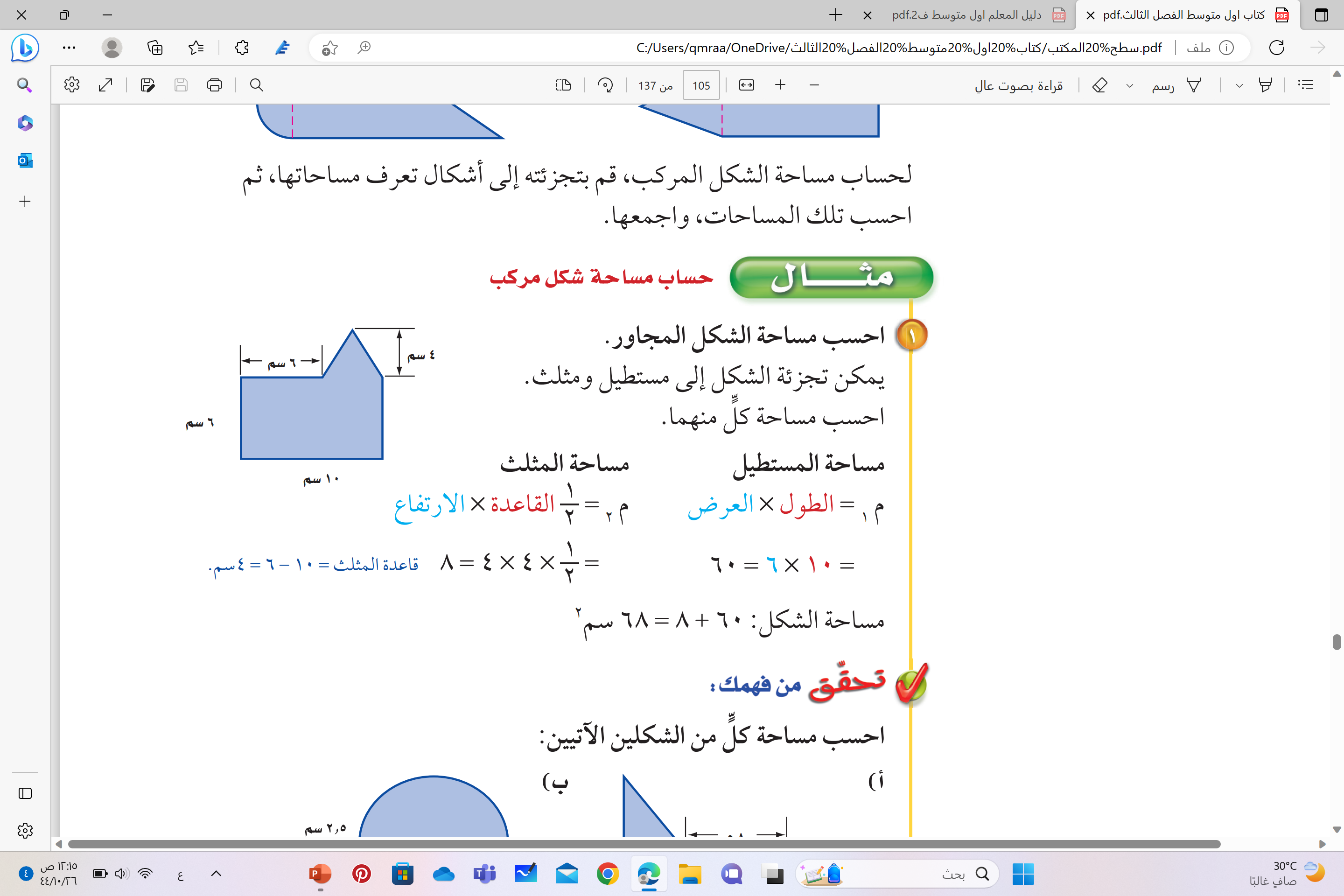 القراءة الصامتة
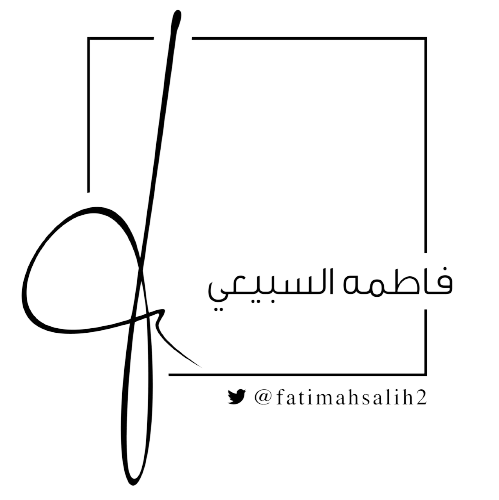 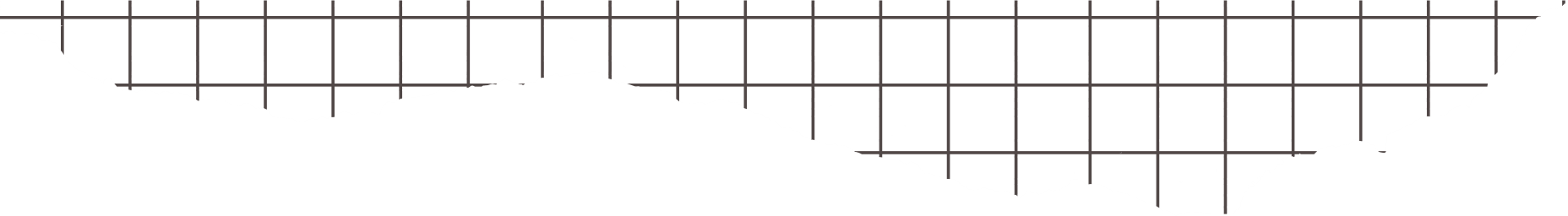 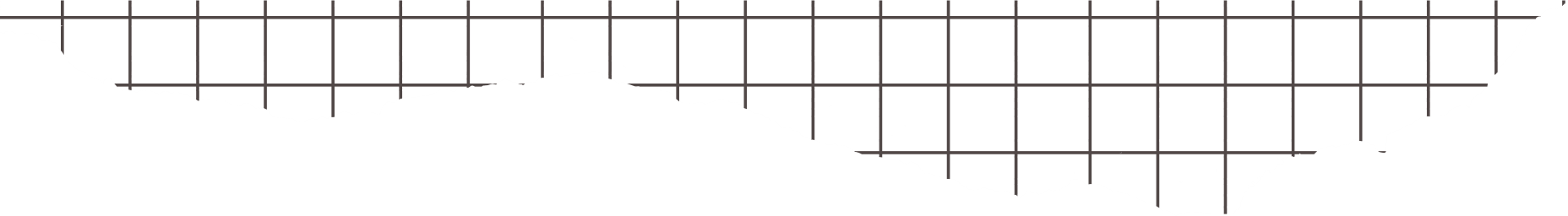 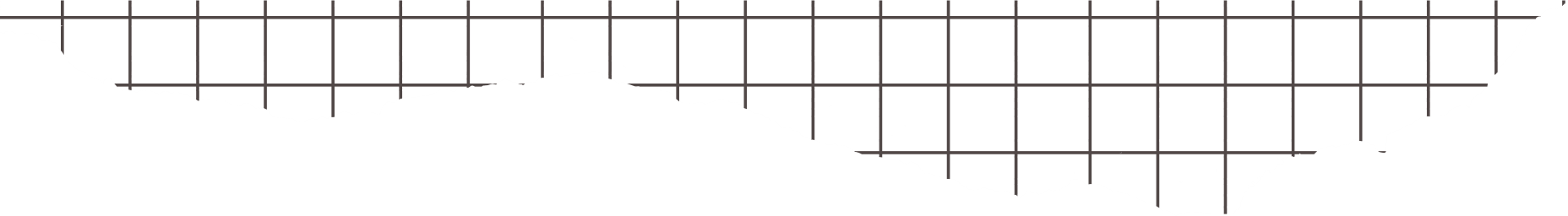 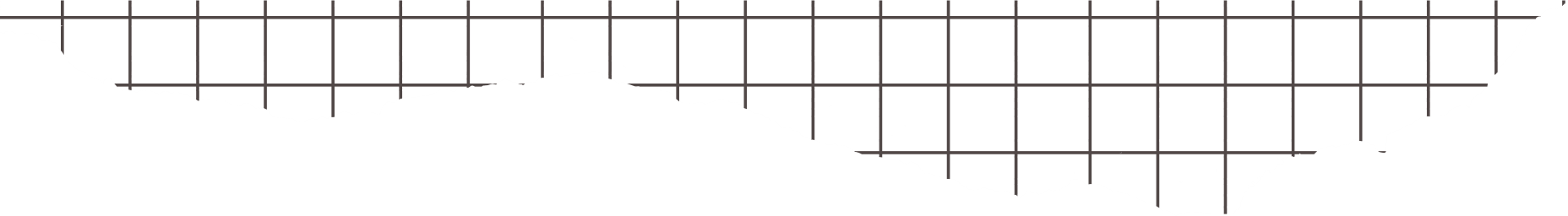 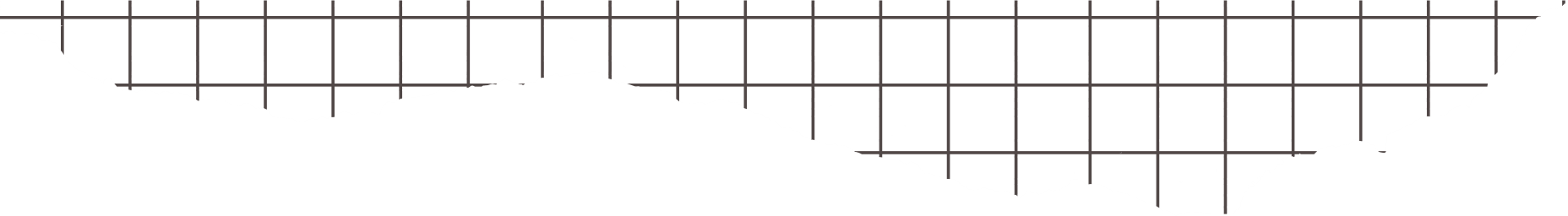 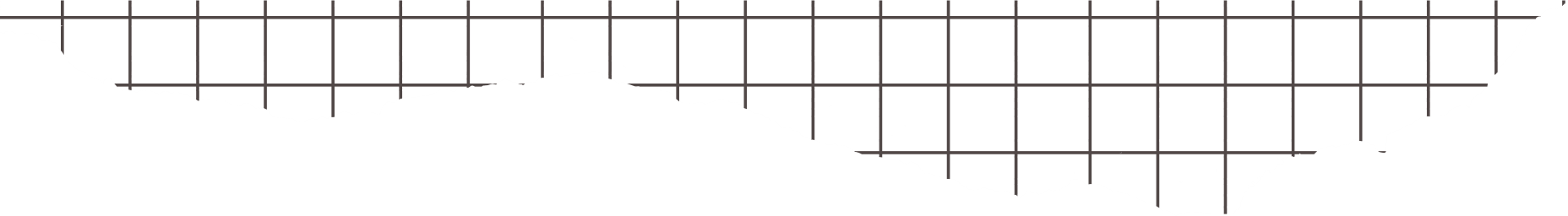 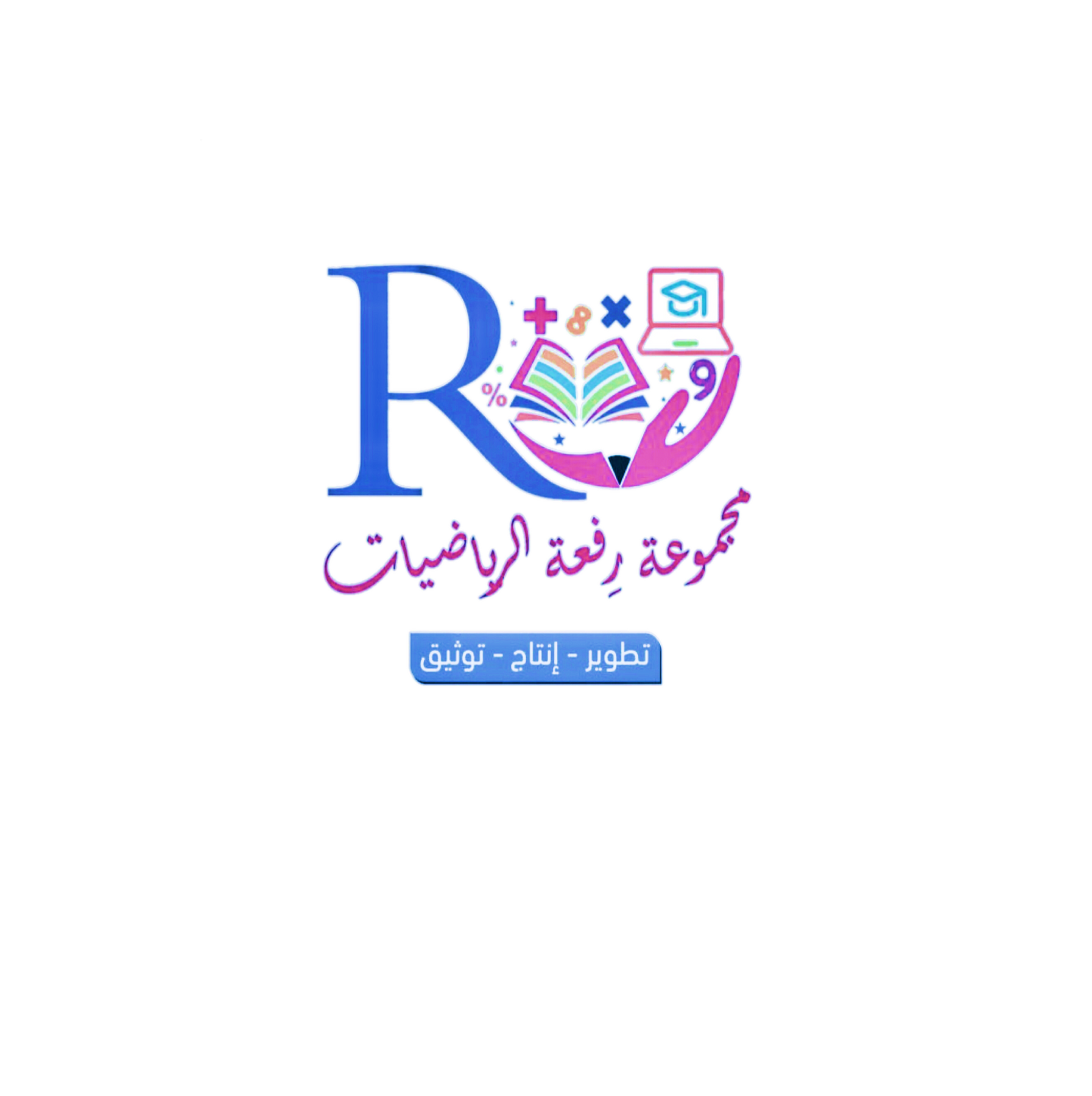 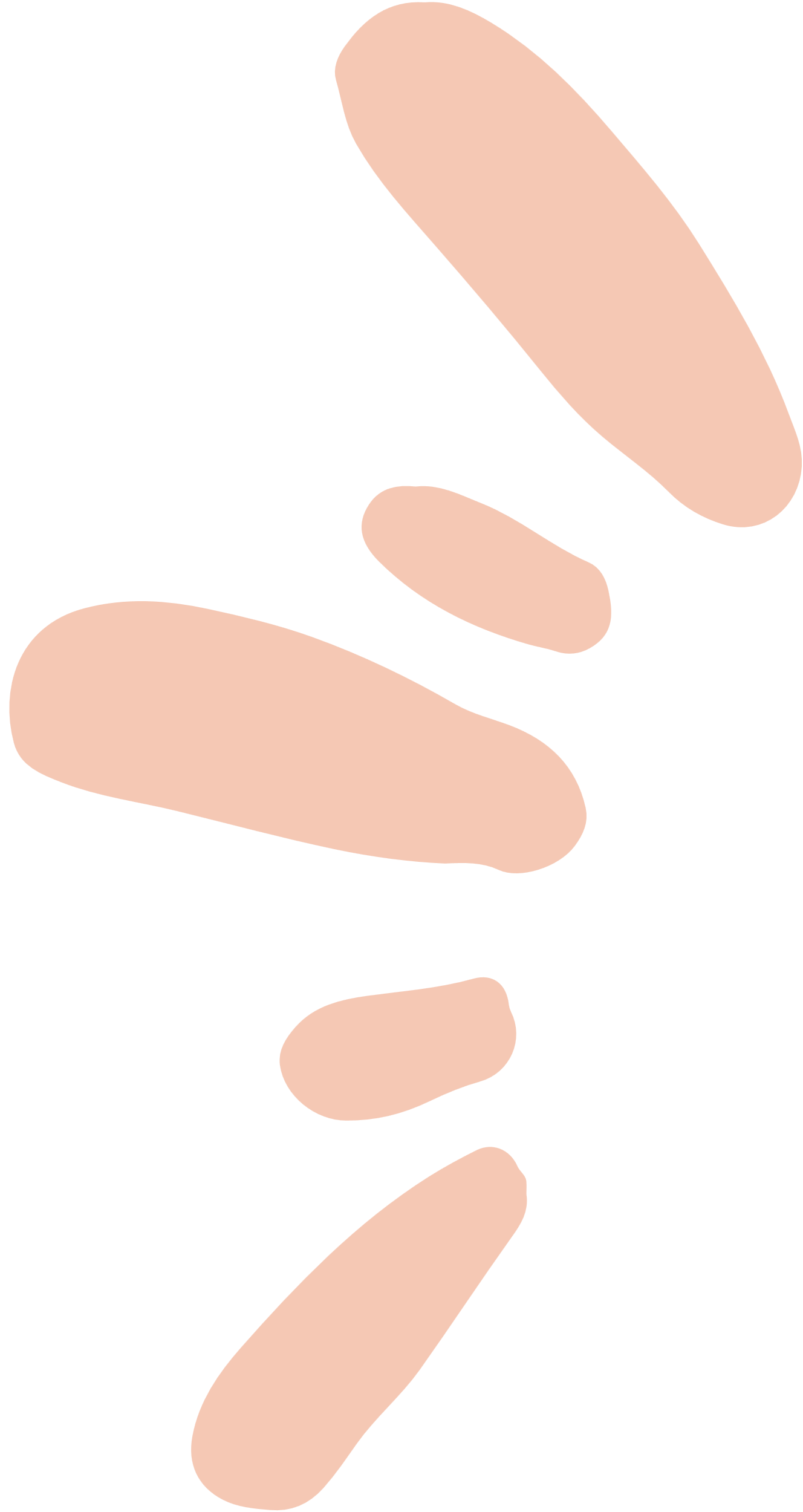 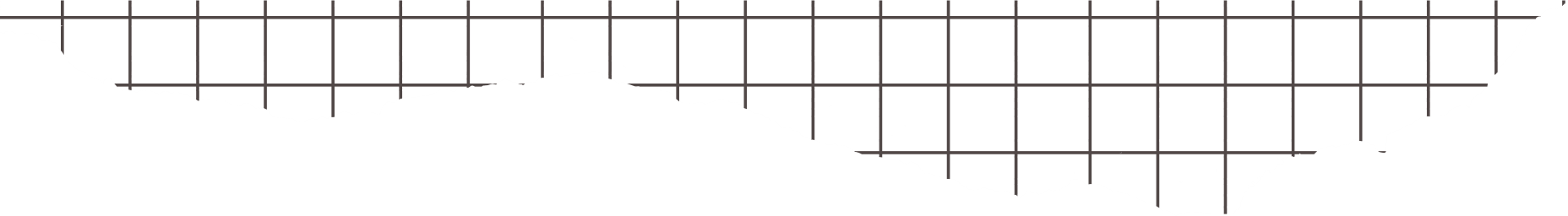 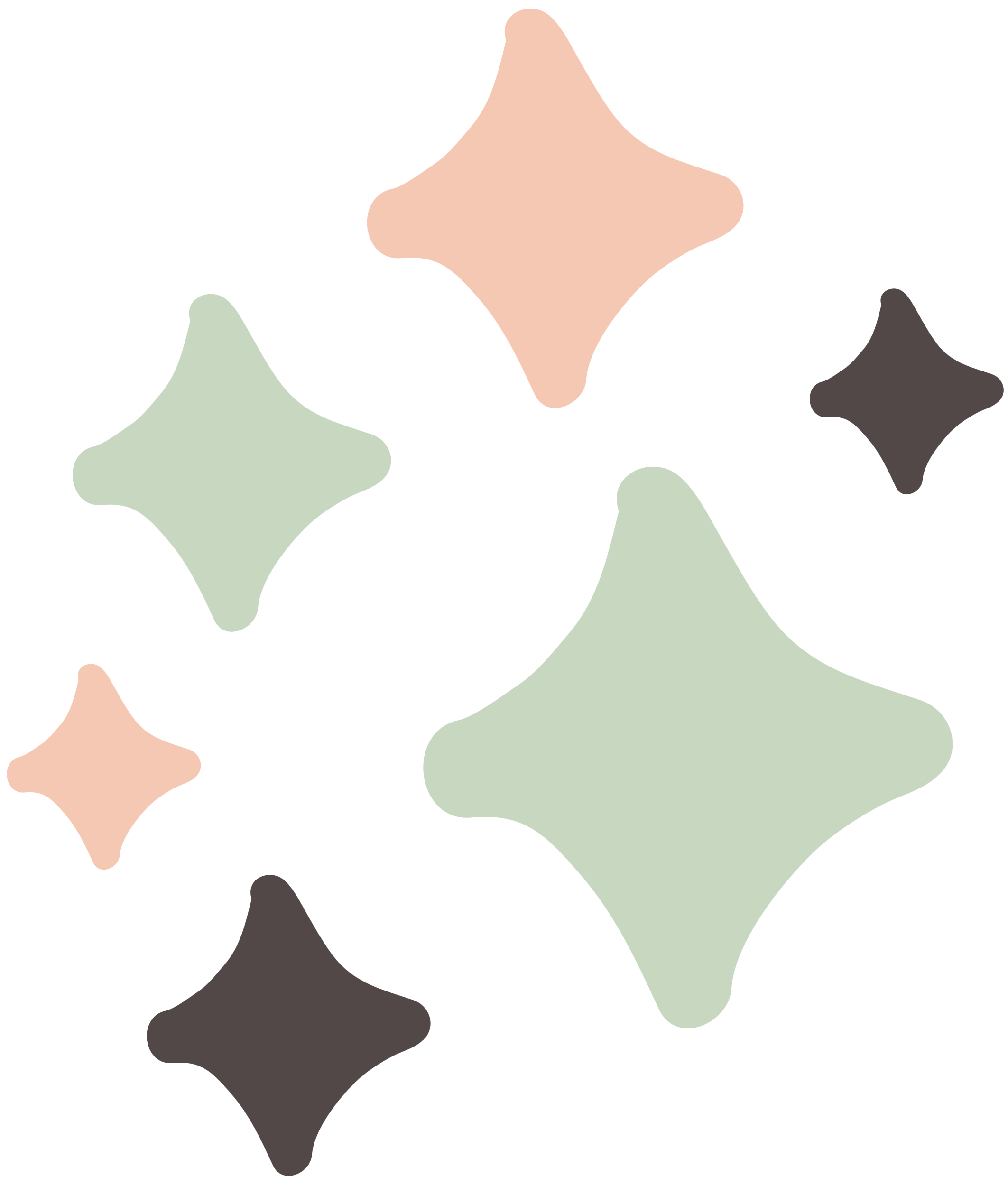 تحقق من فهمك
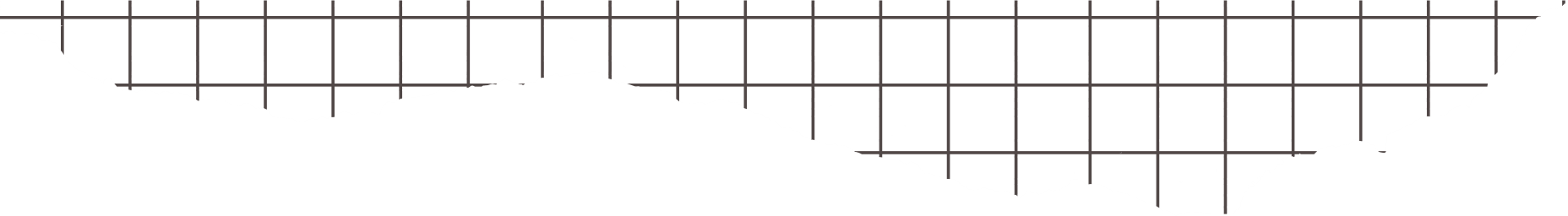 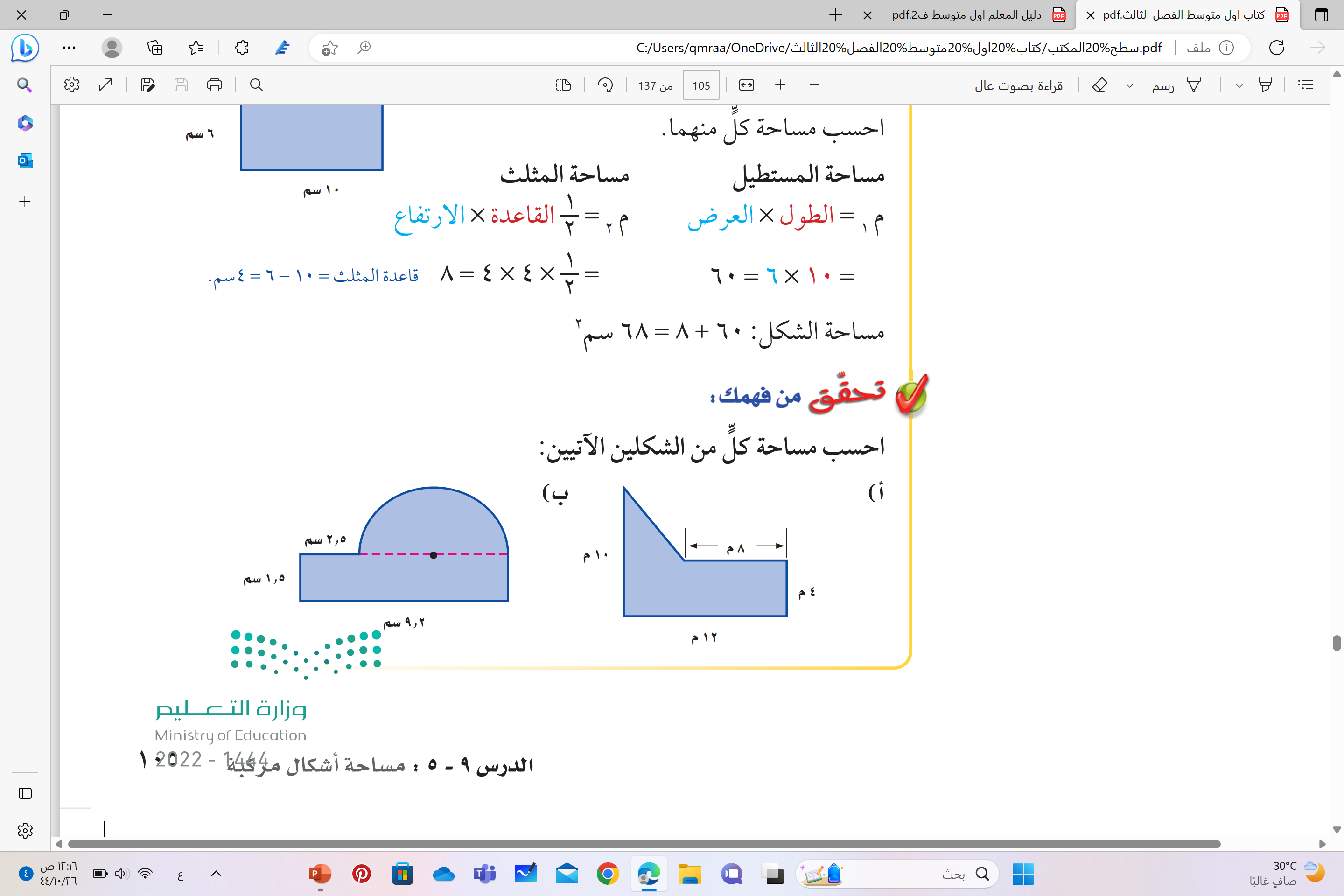 التعلم الفردي
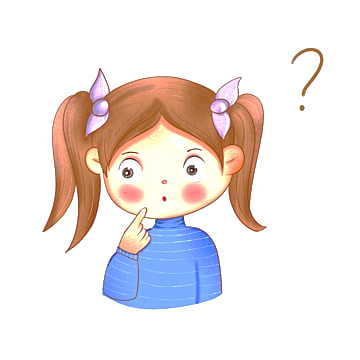 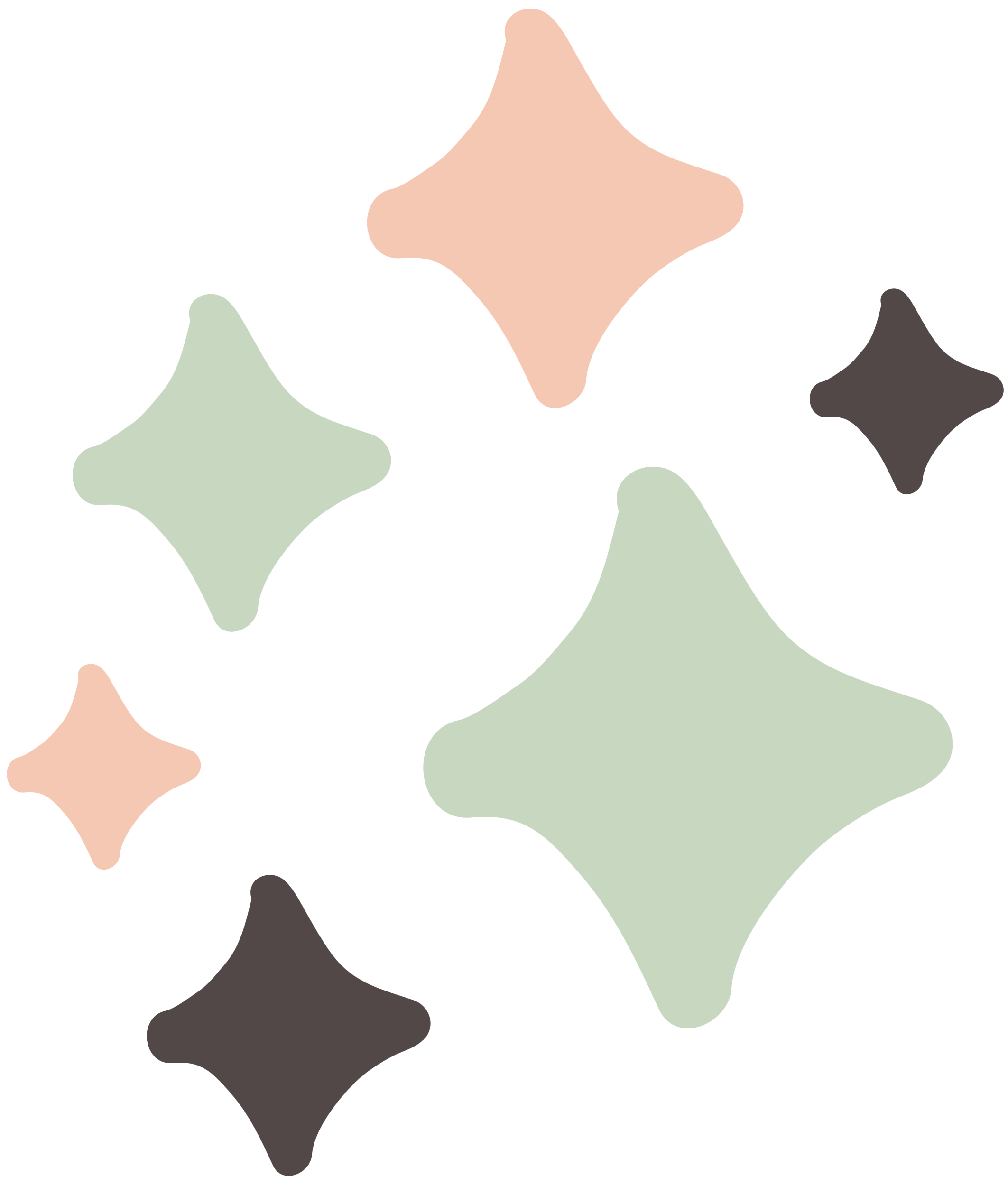 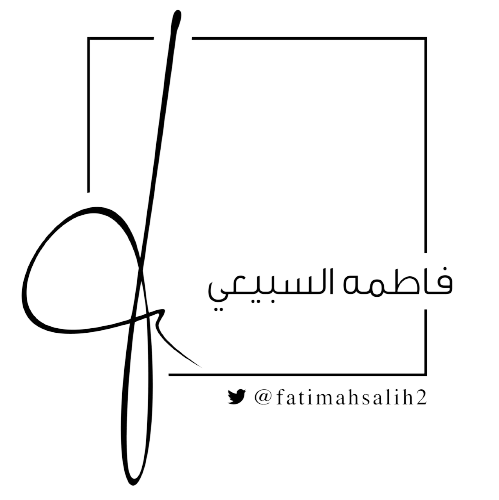 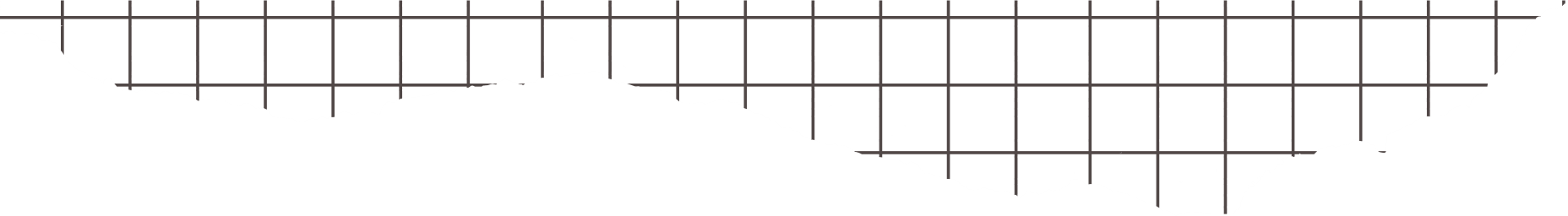 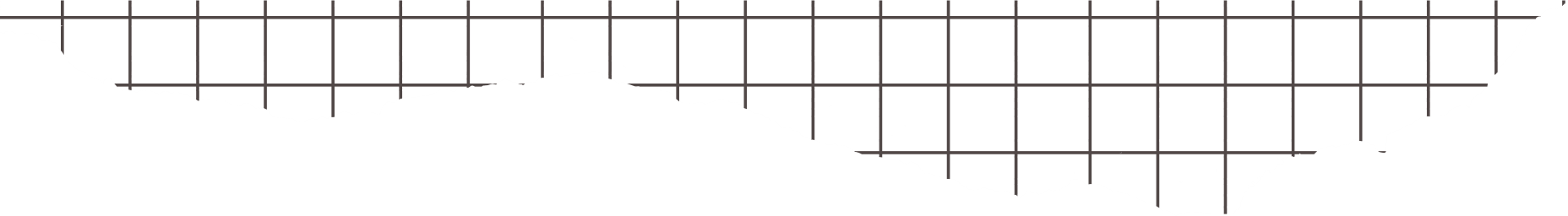 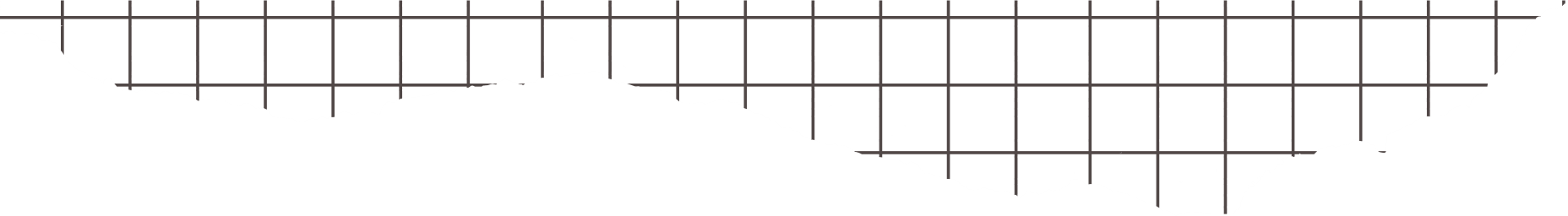 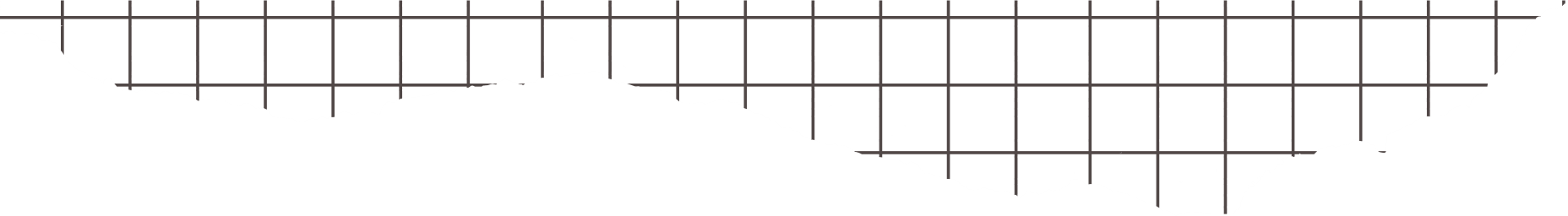 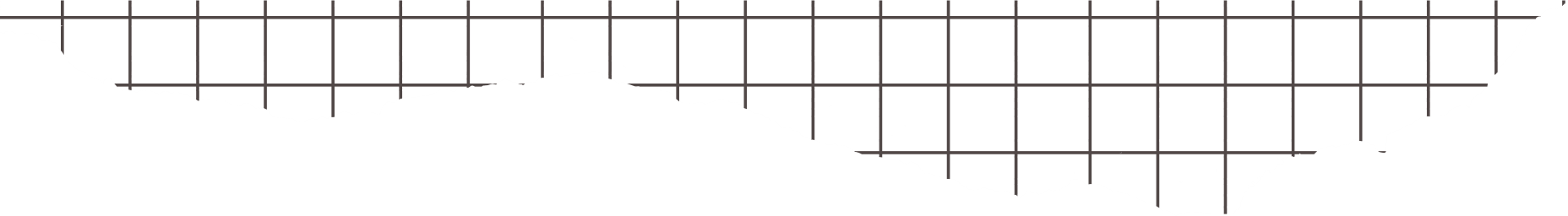 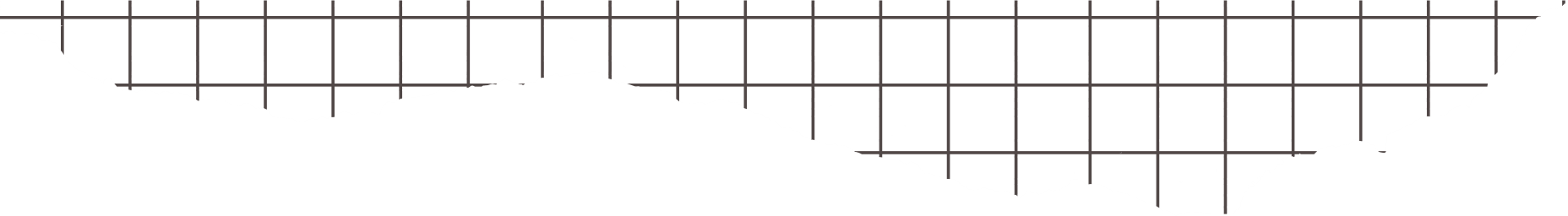 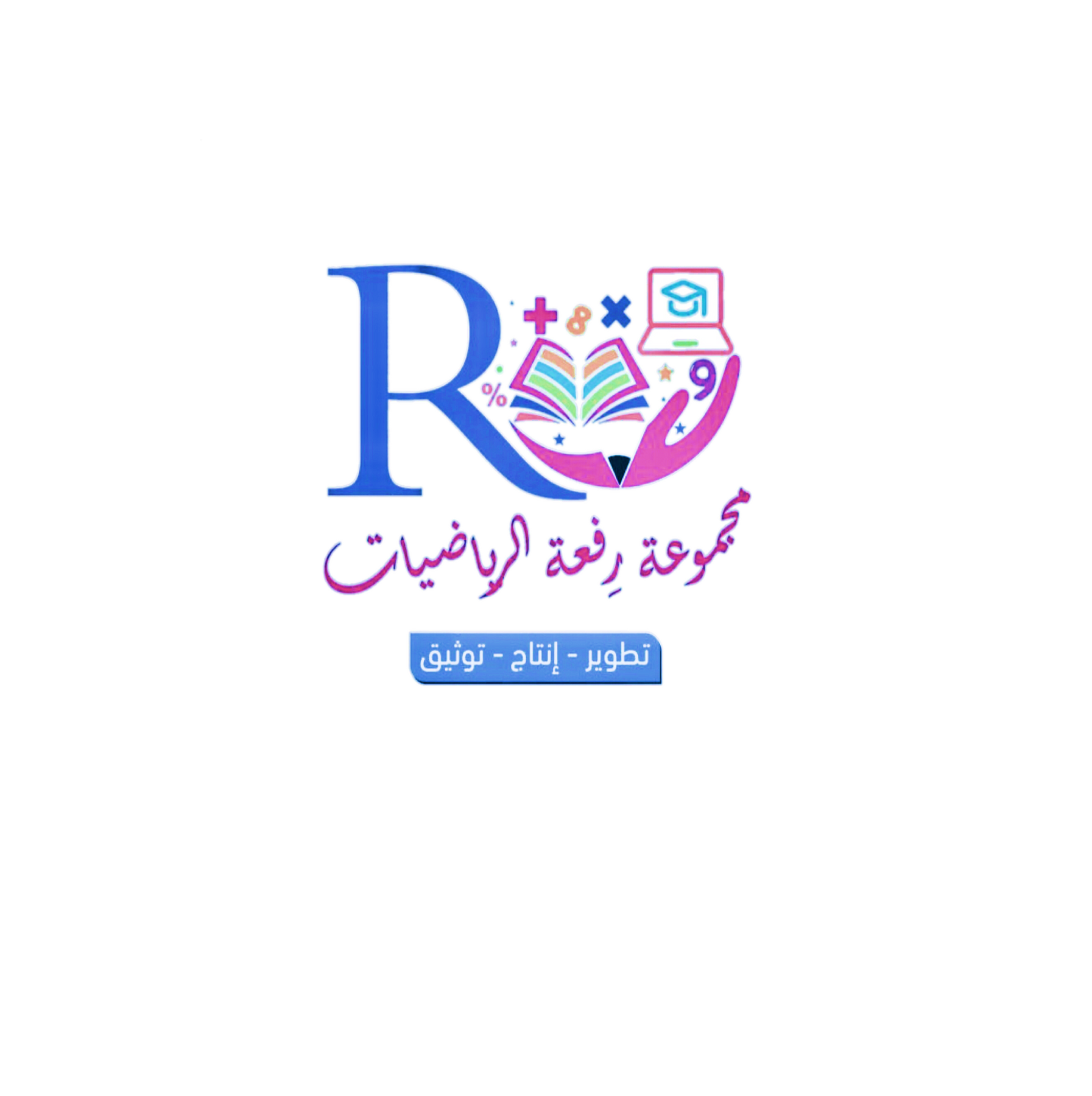 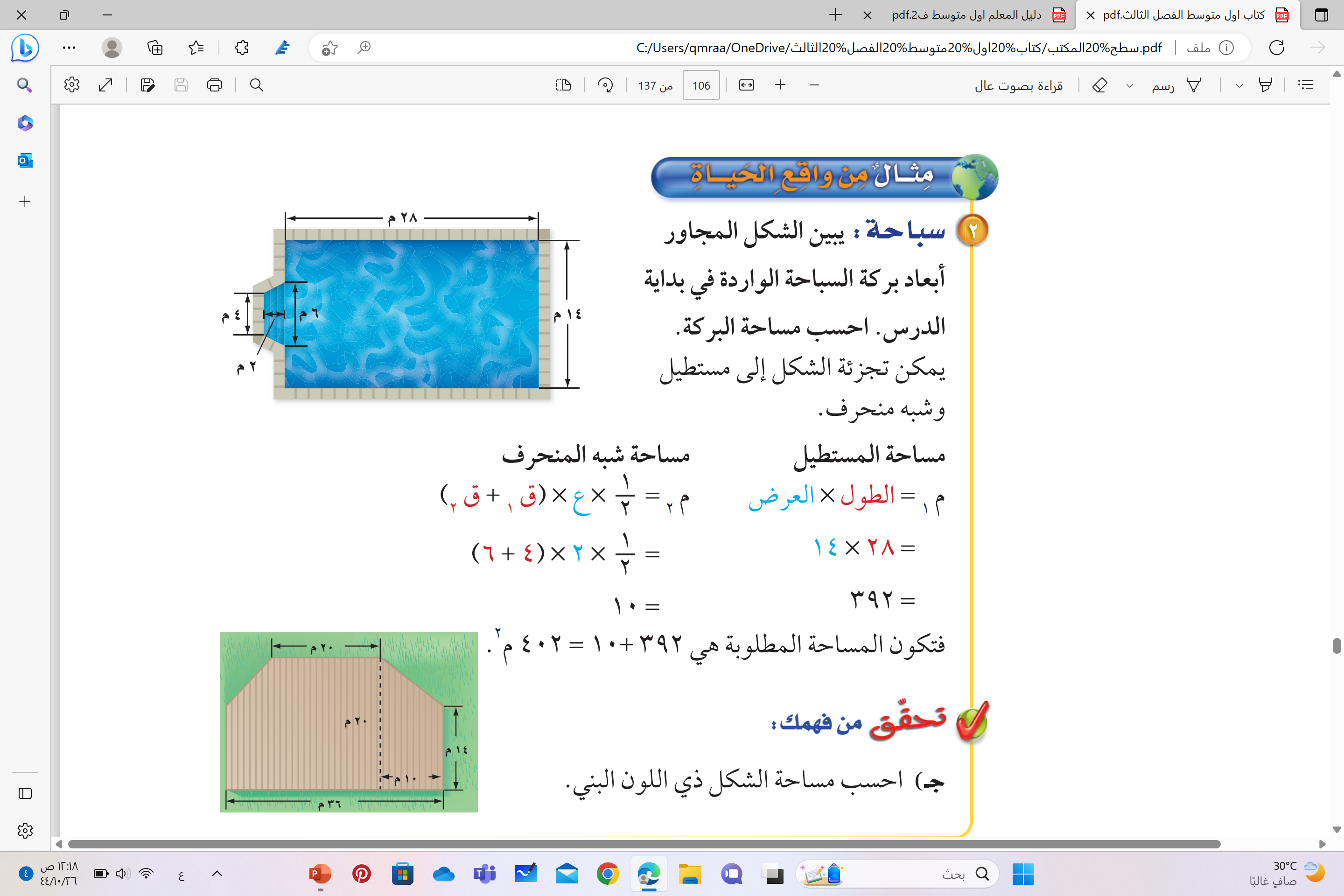 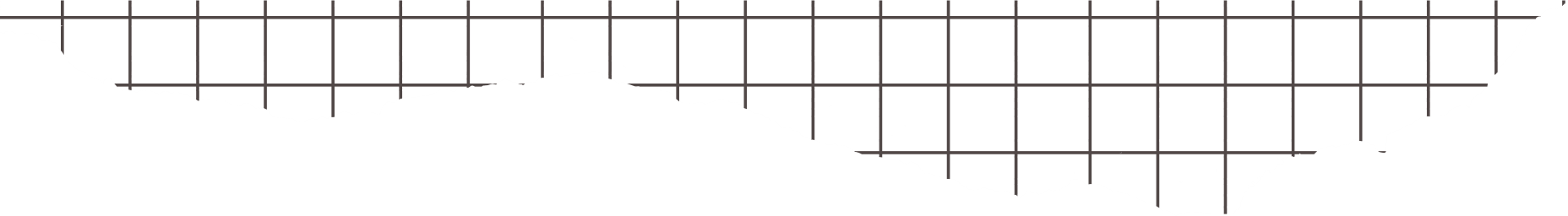 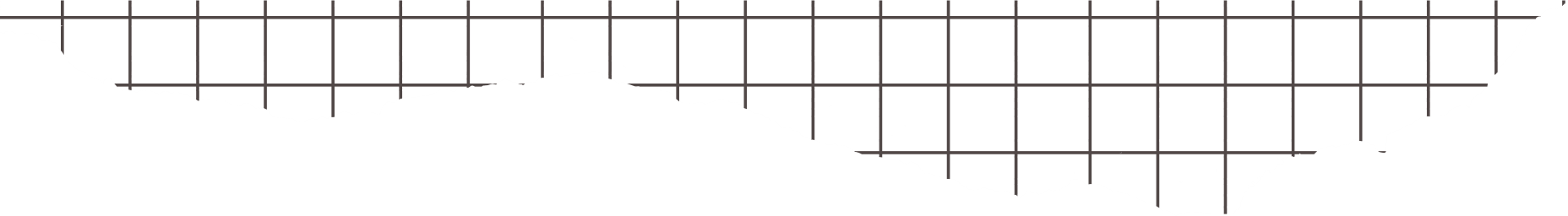 القراءة الصامتة
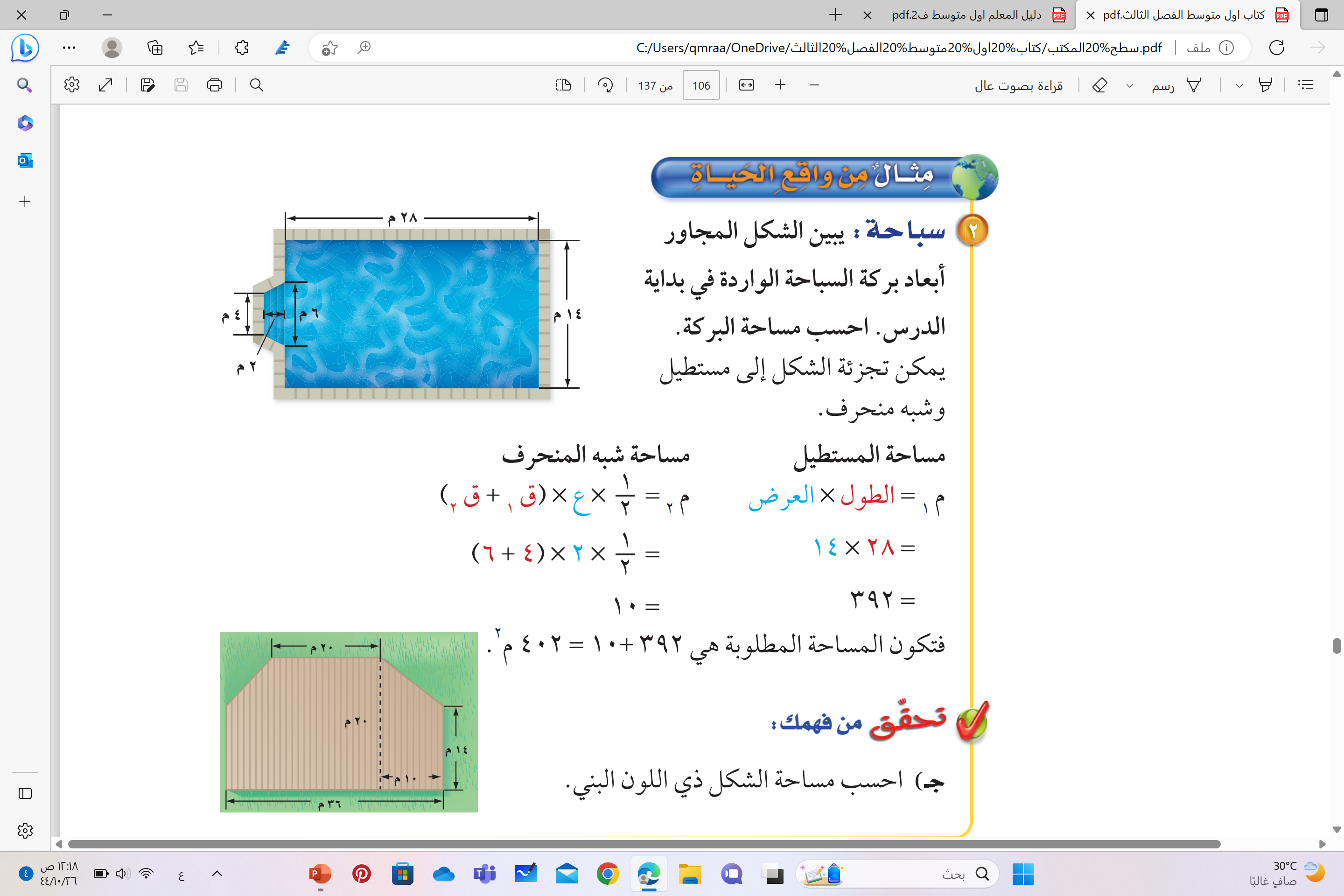 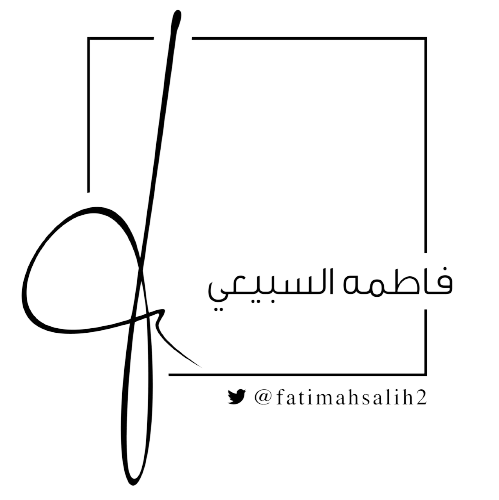 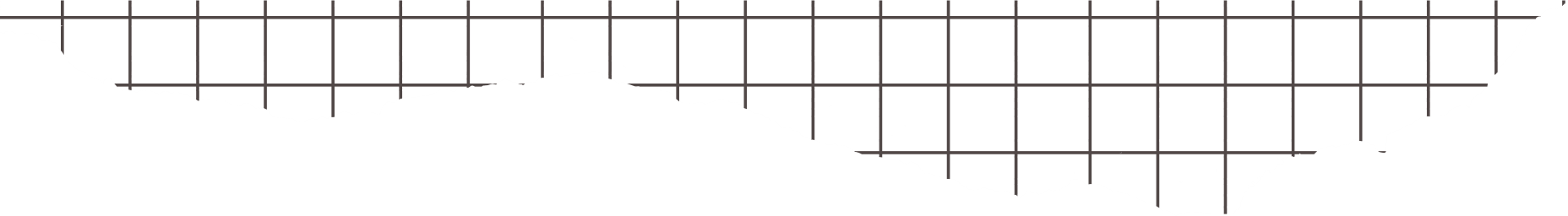 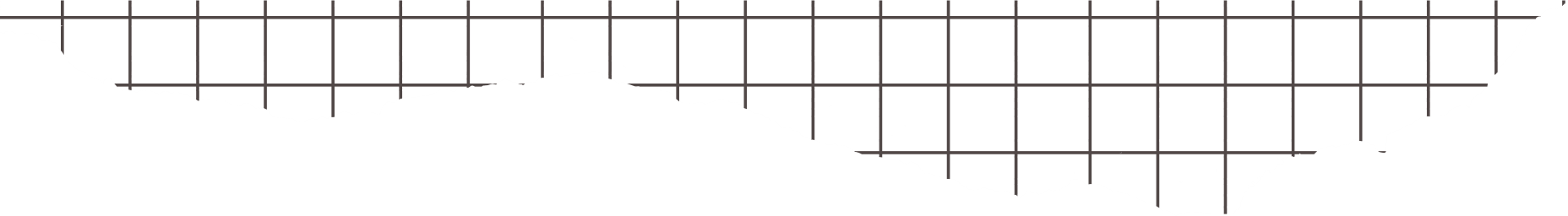 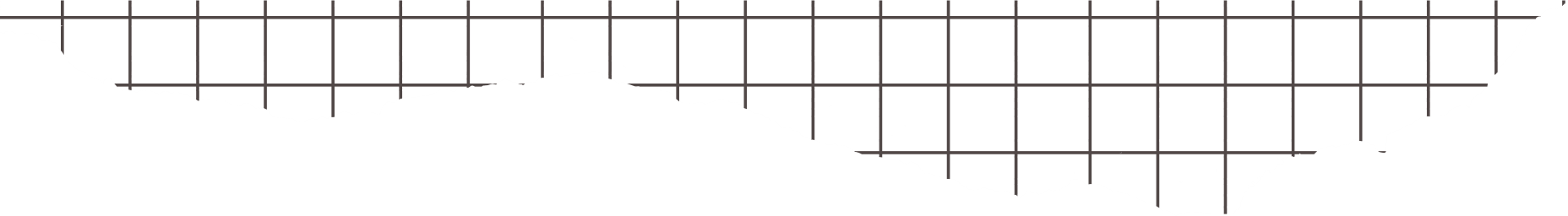 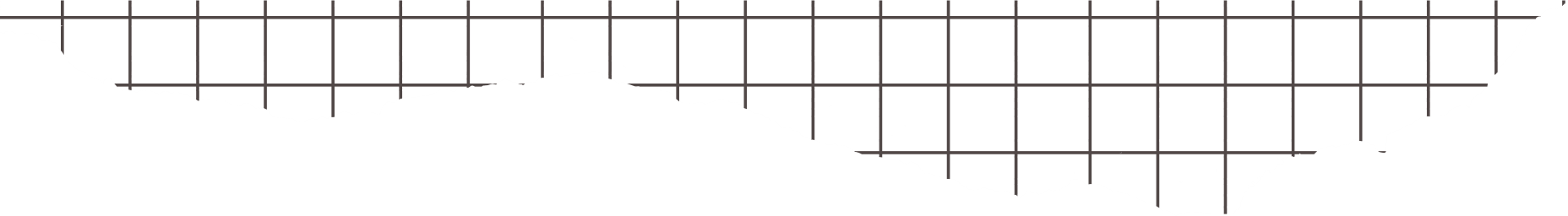 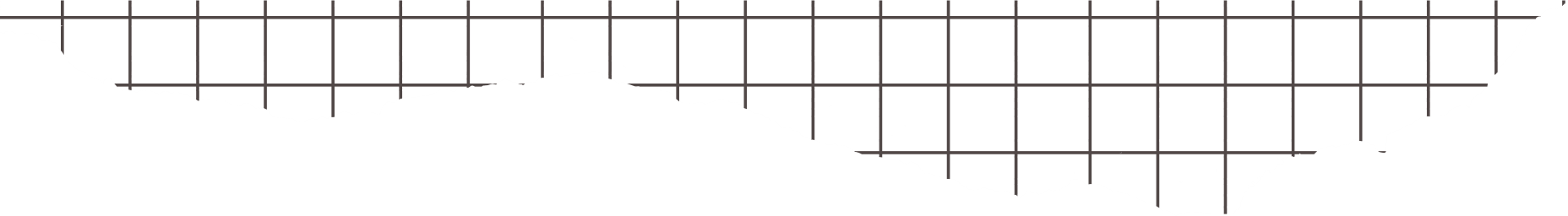 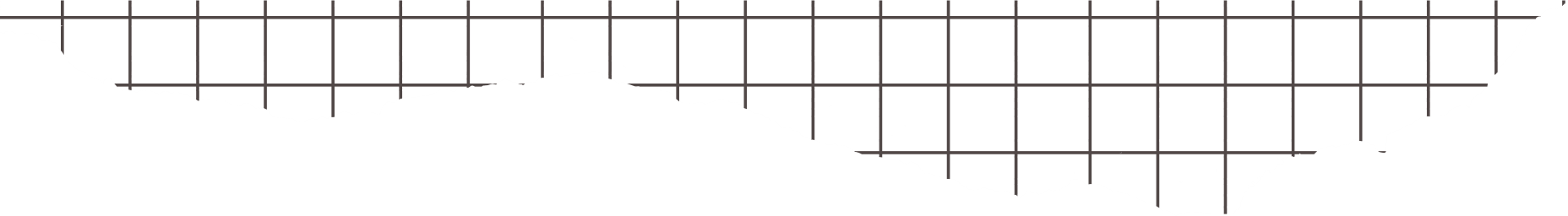 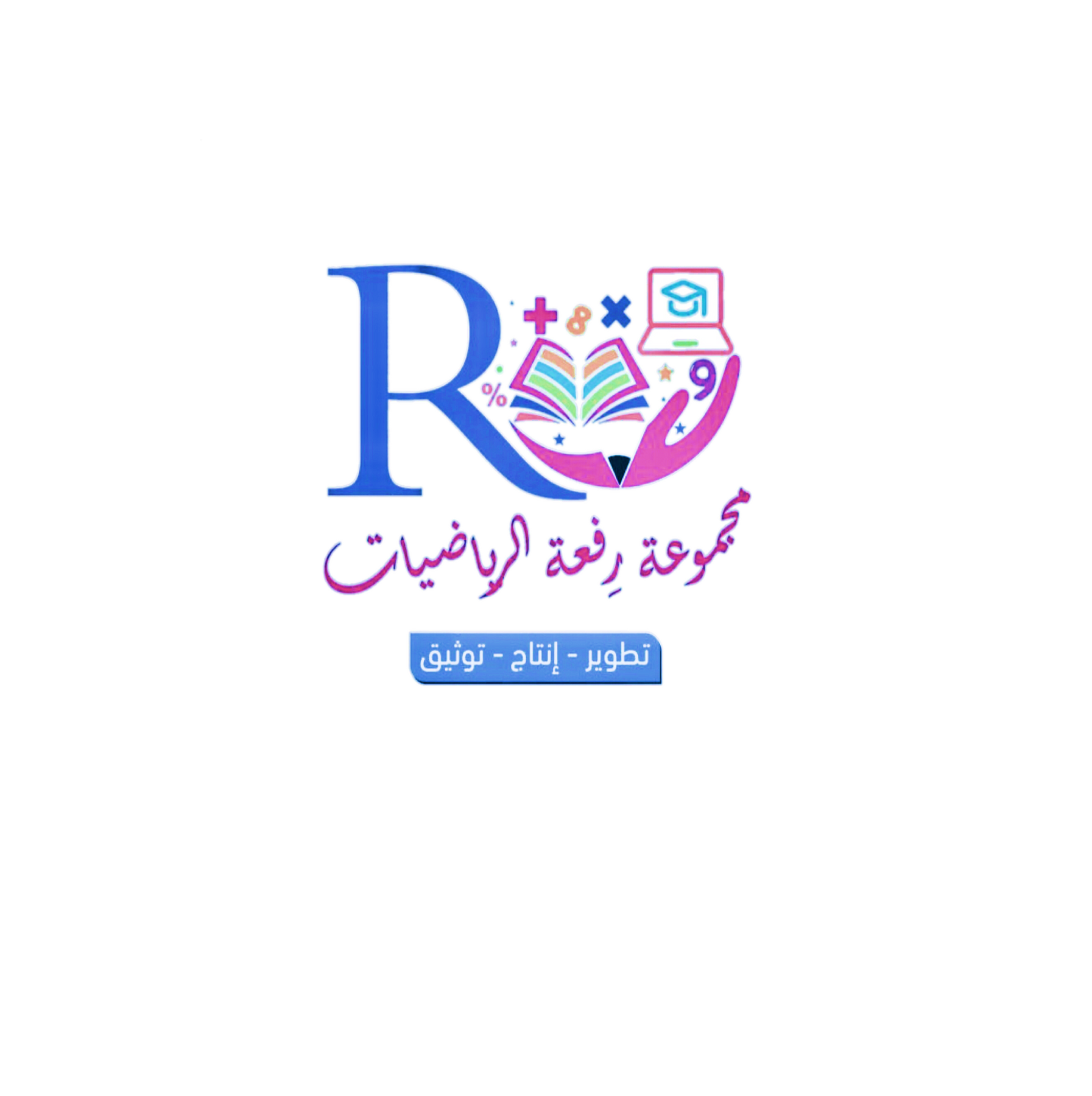 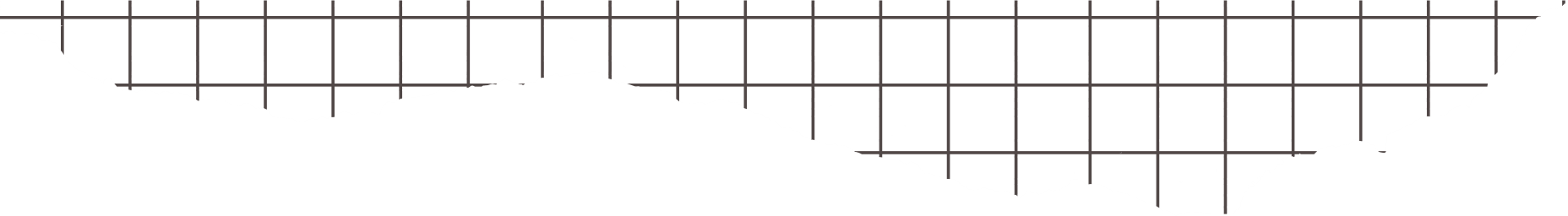 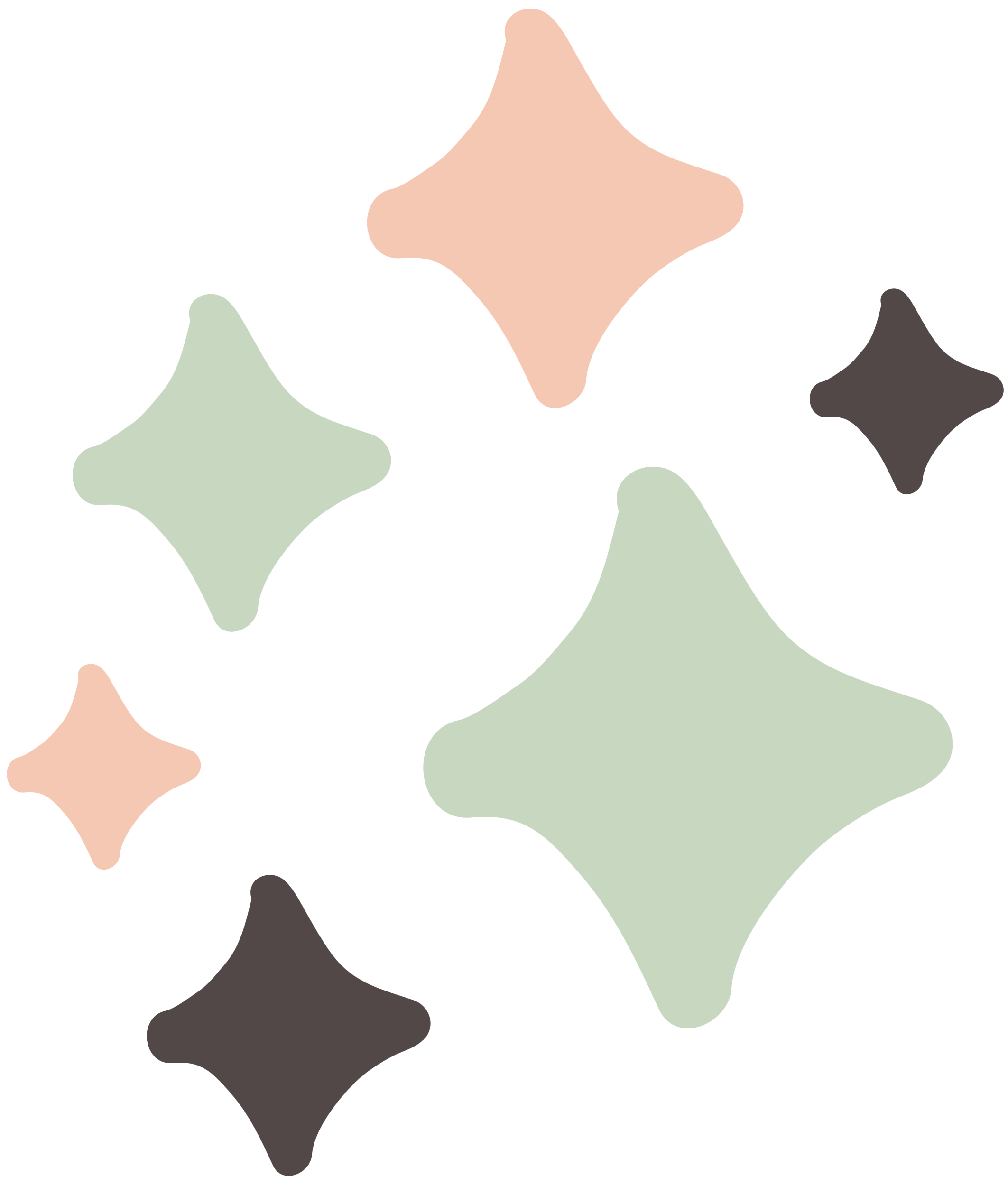 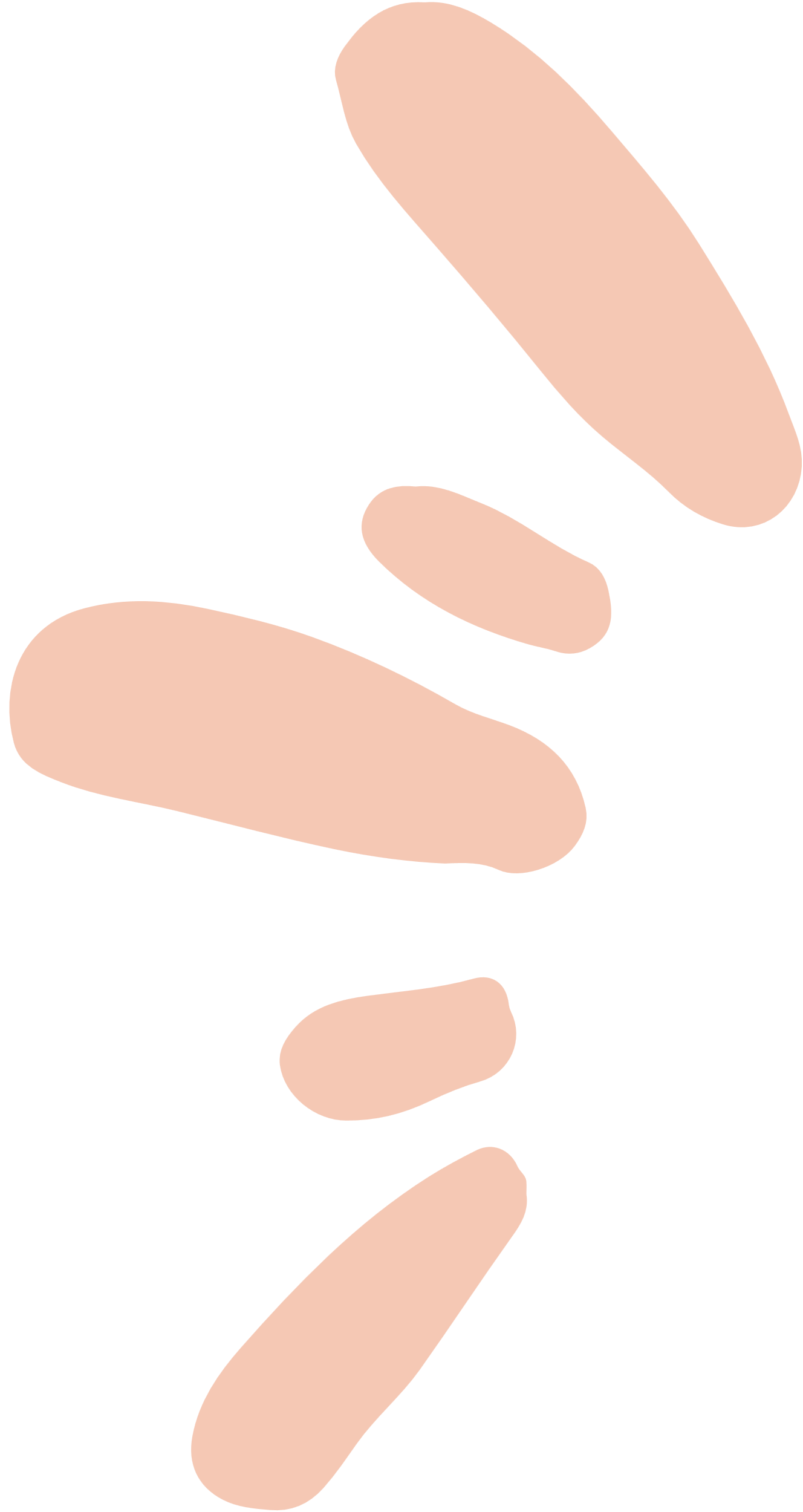 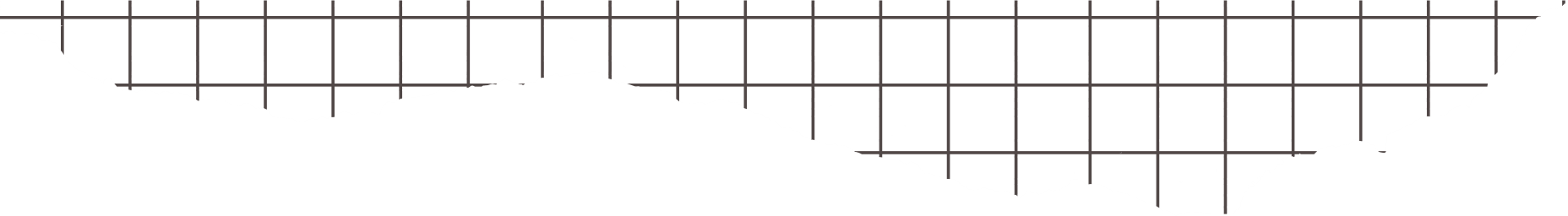 تحقق من فهمك
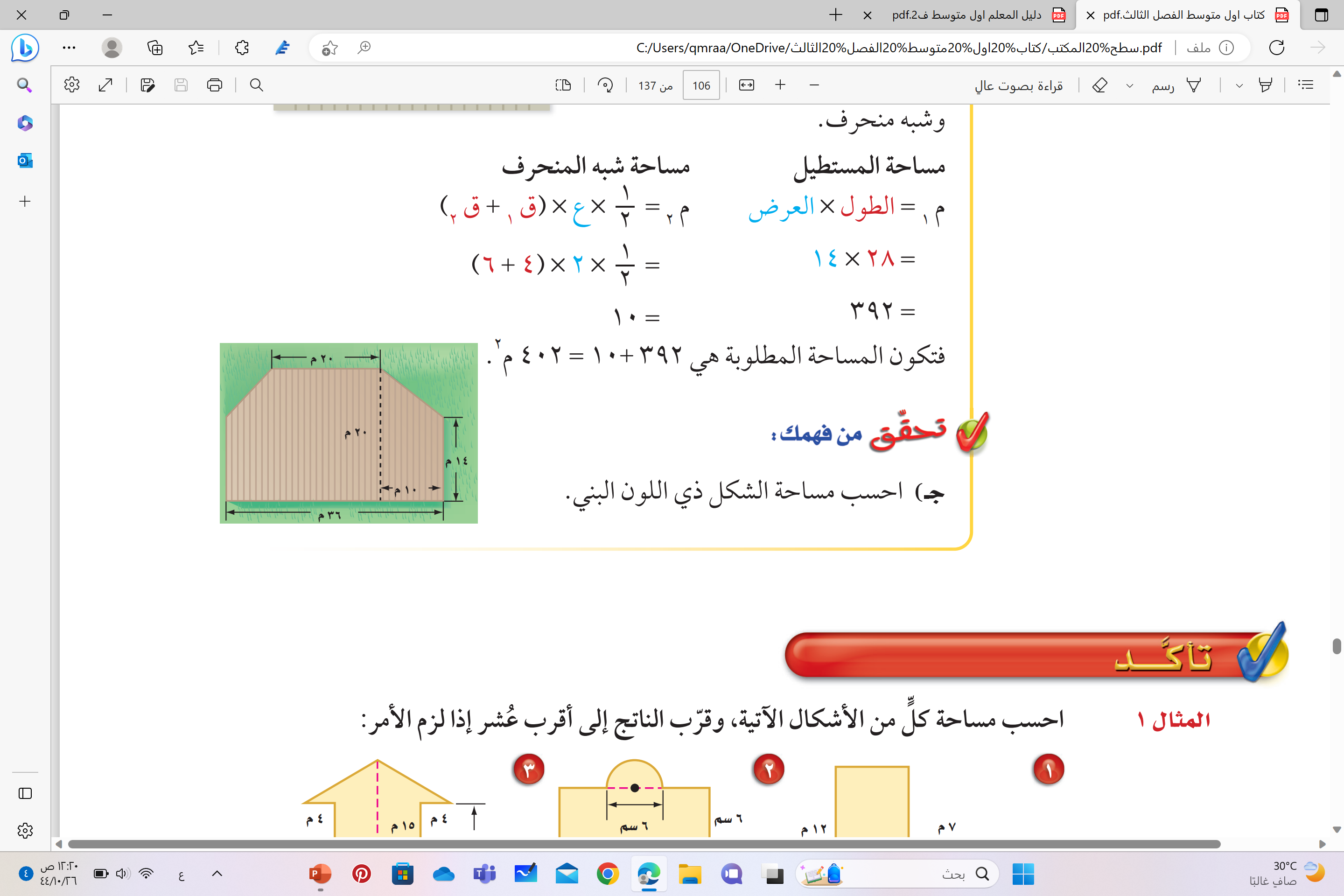 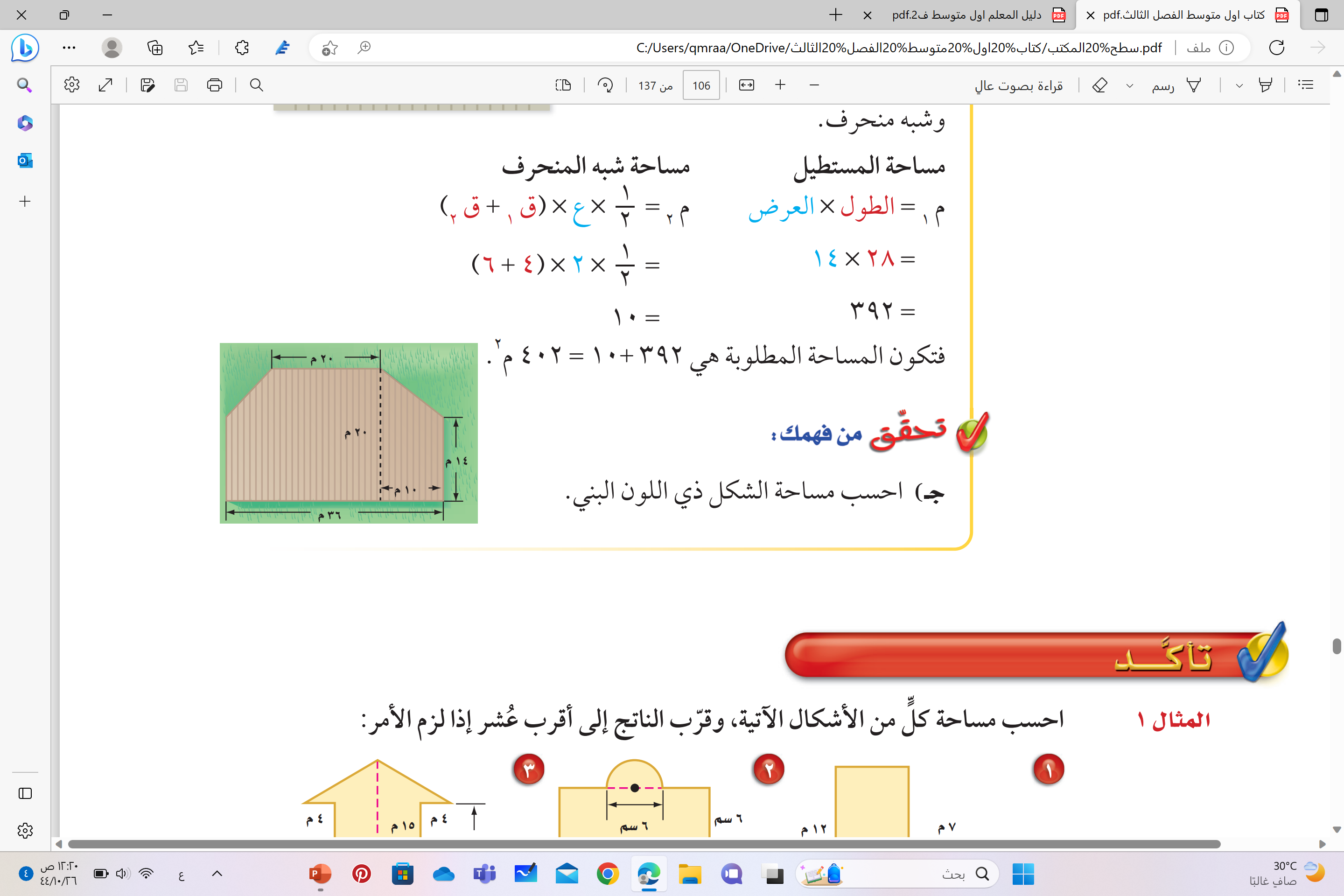 التعلم الفردي
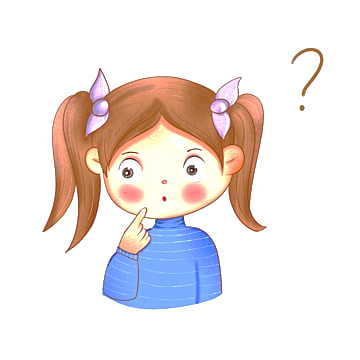 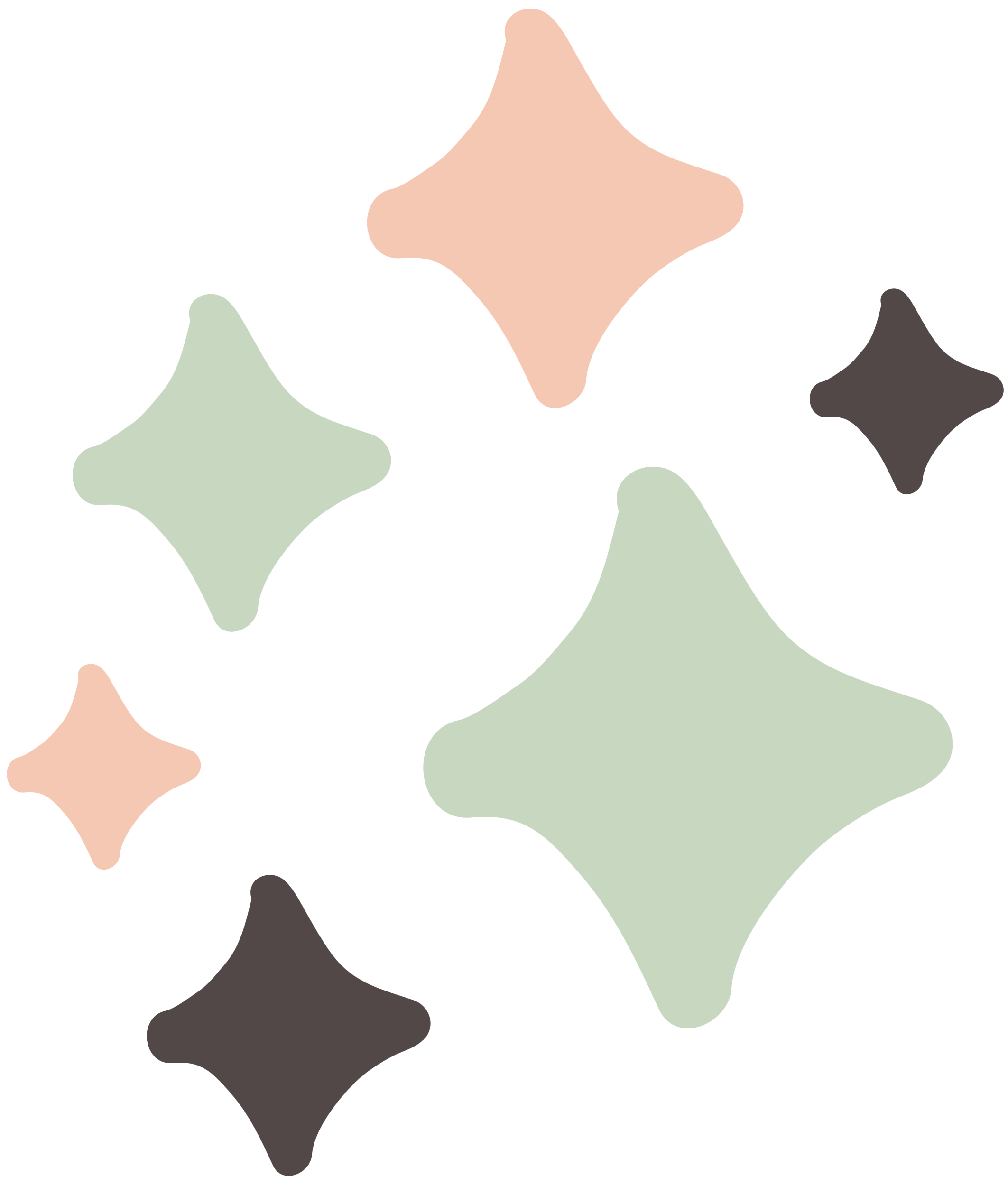 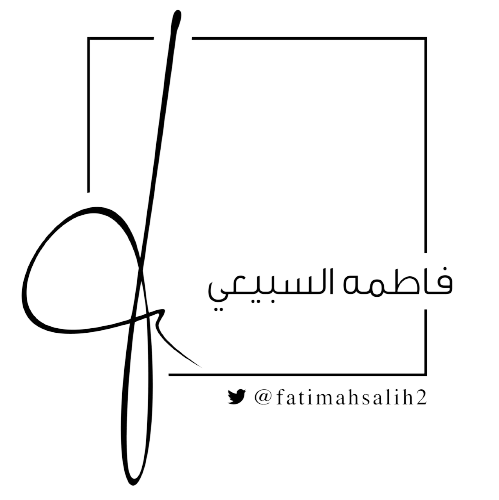 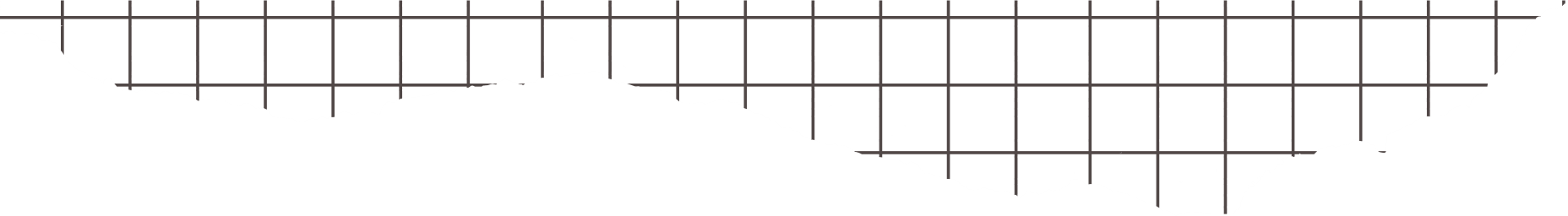 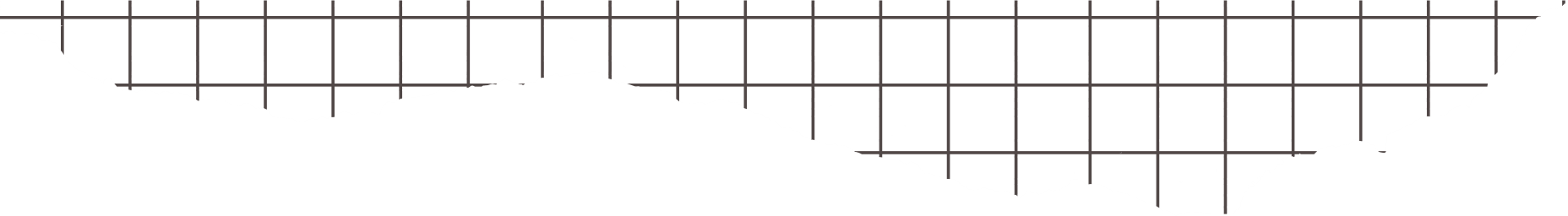 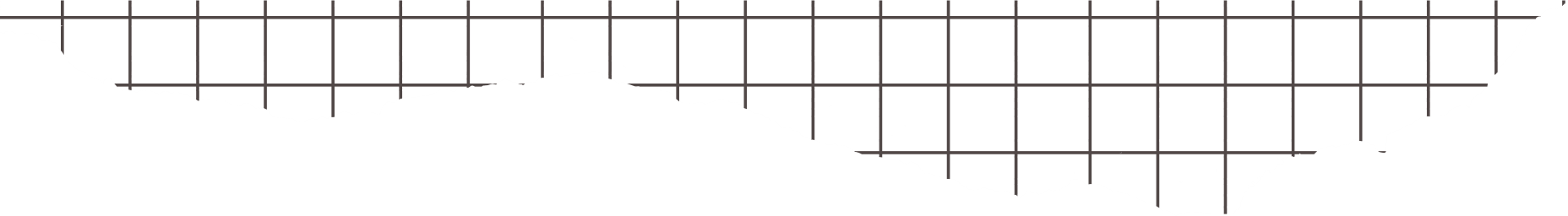 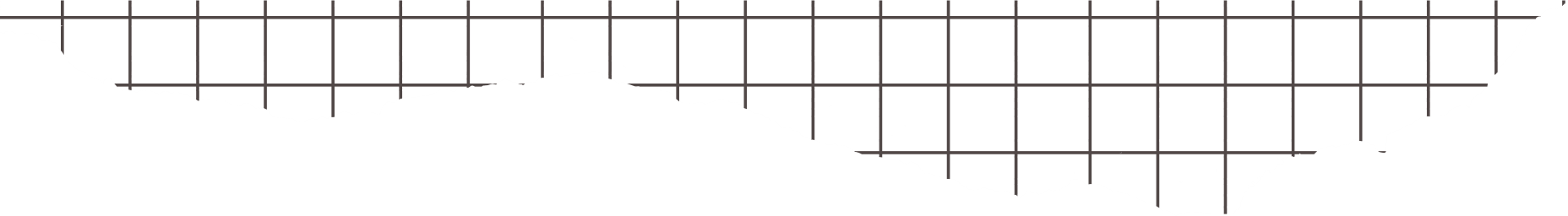 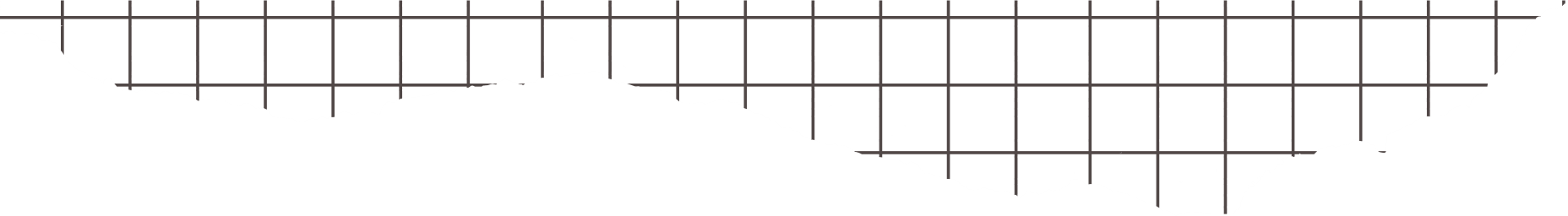 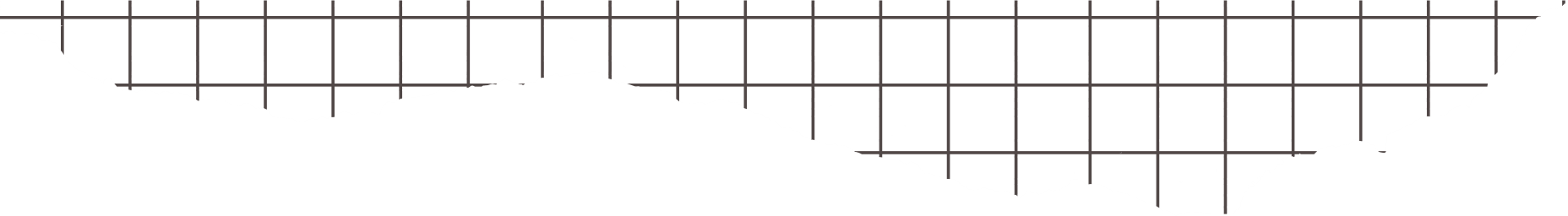 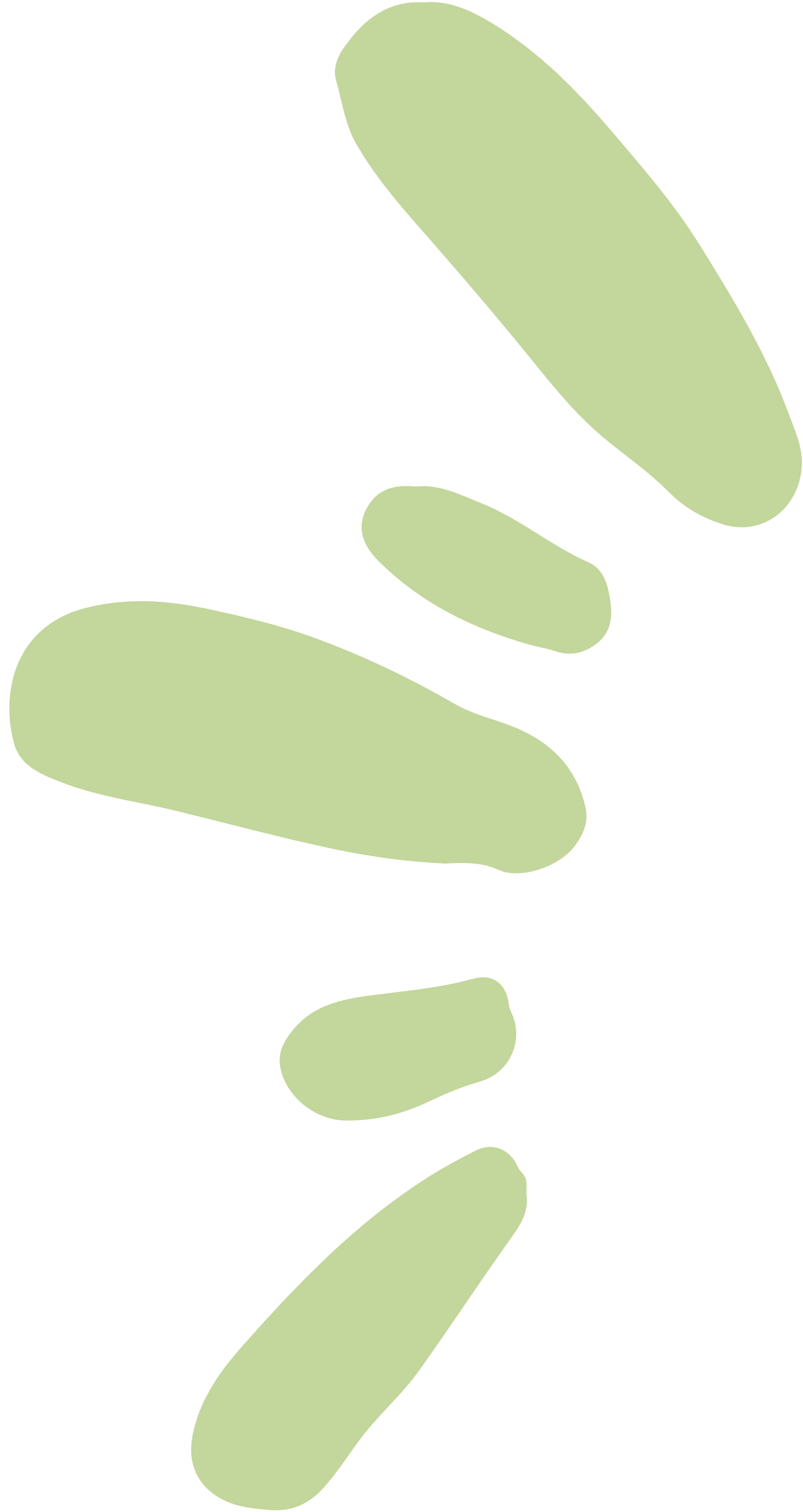 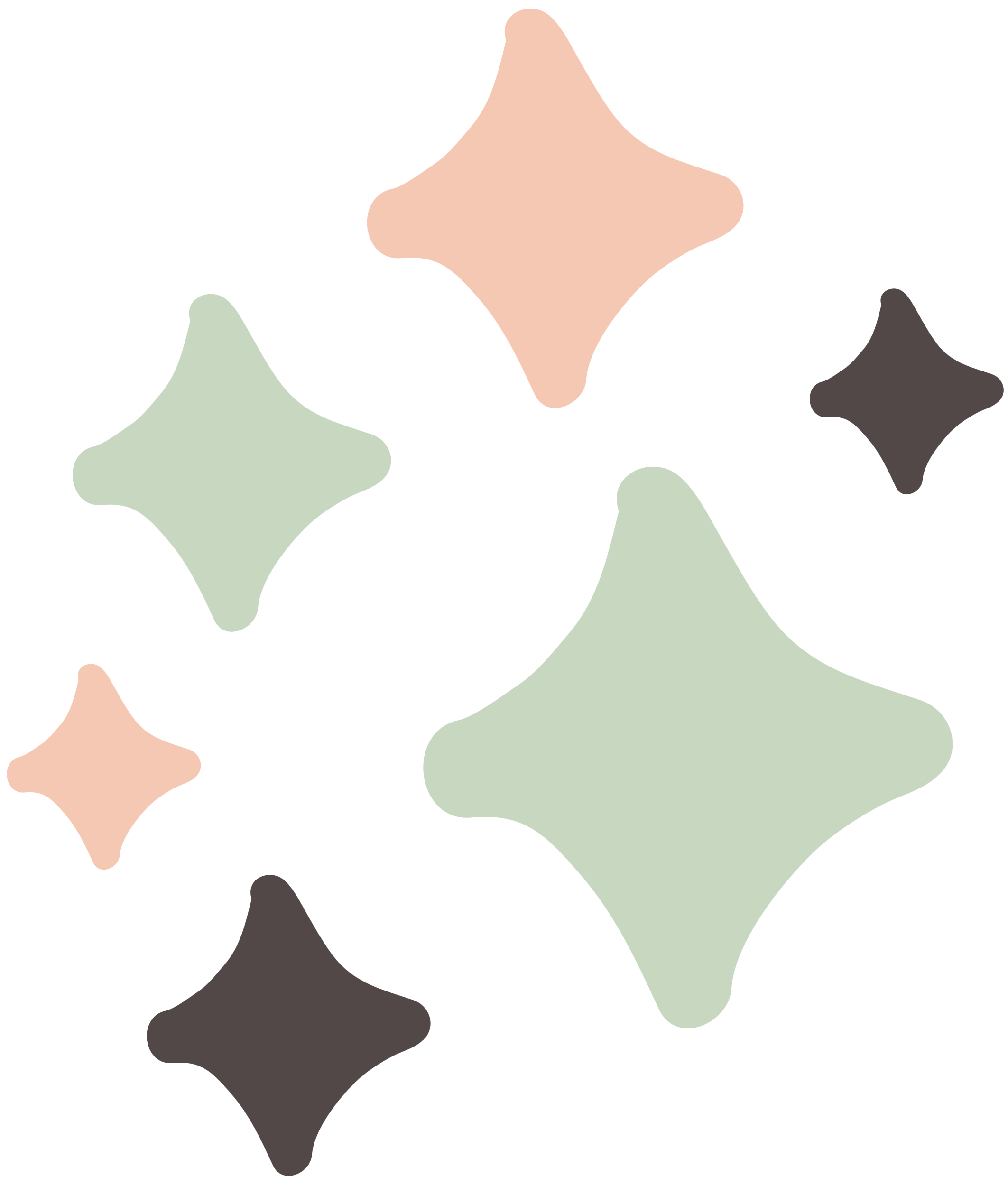 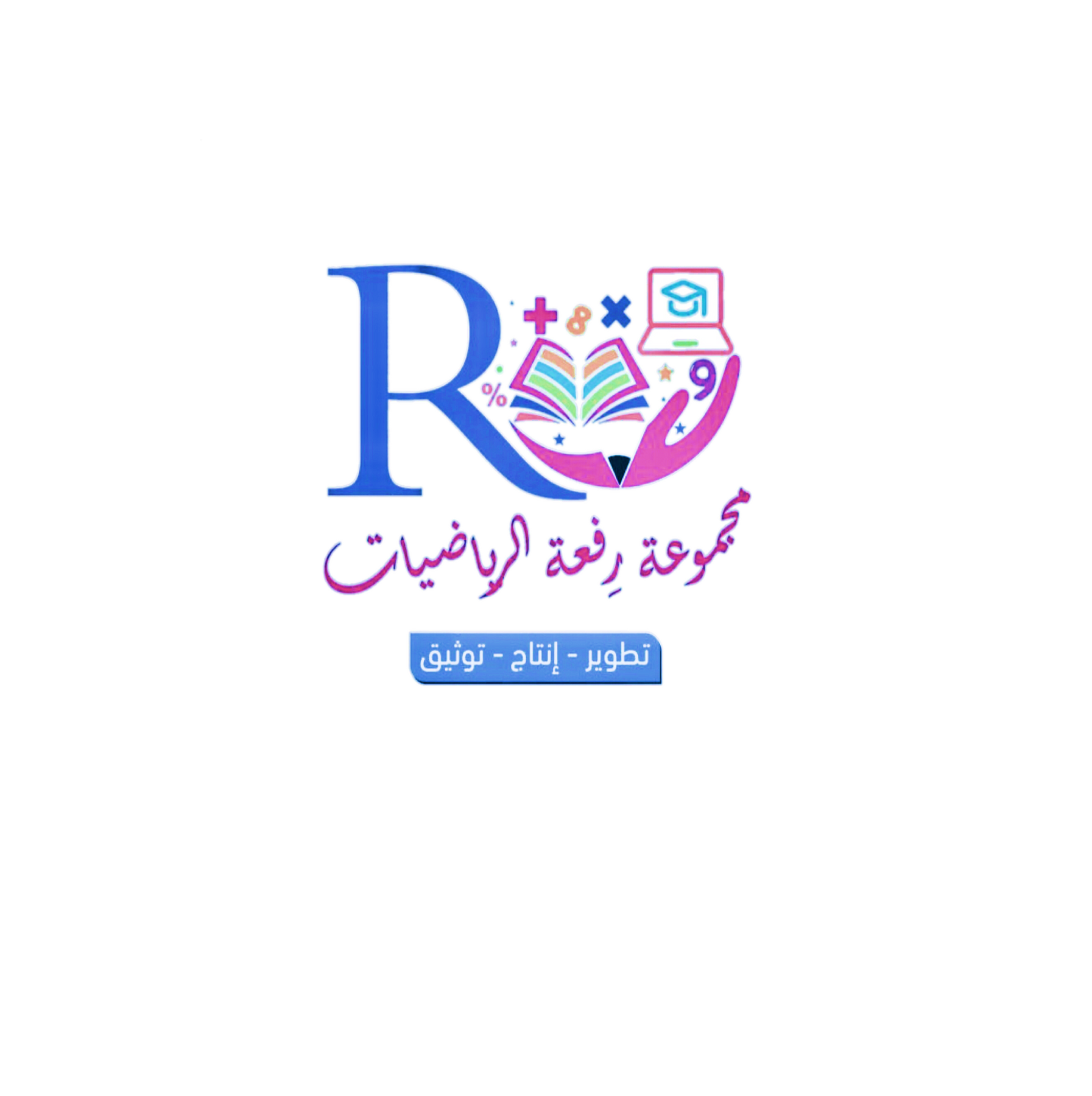 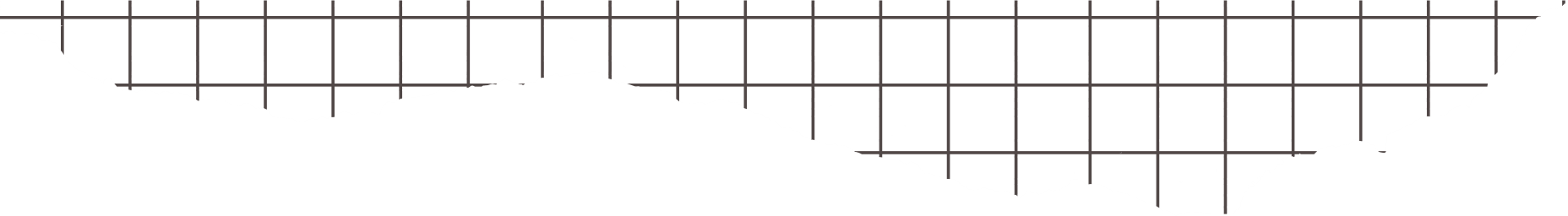 تأكد
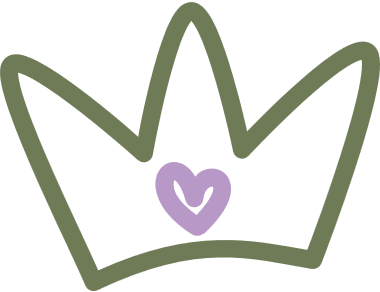 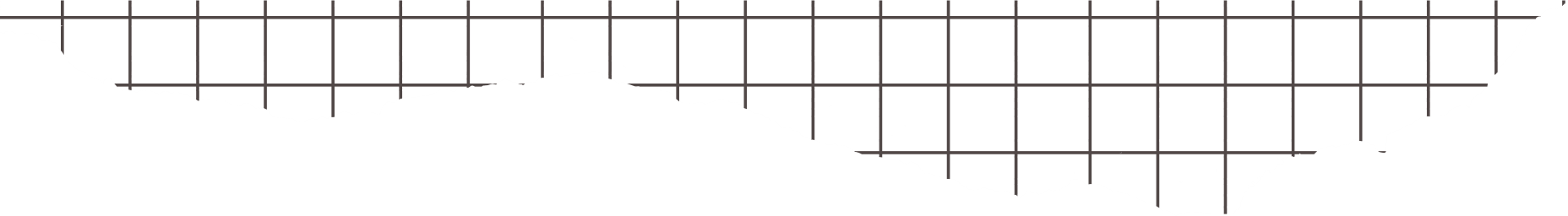 التعلم التعاوني
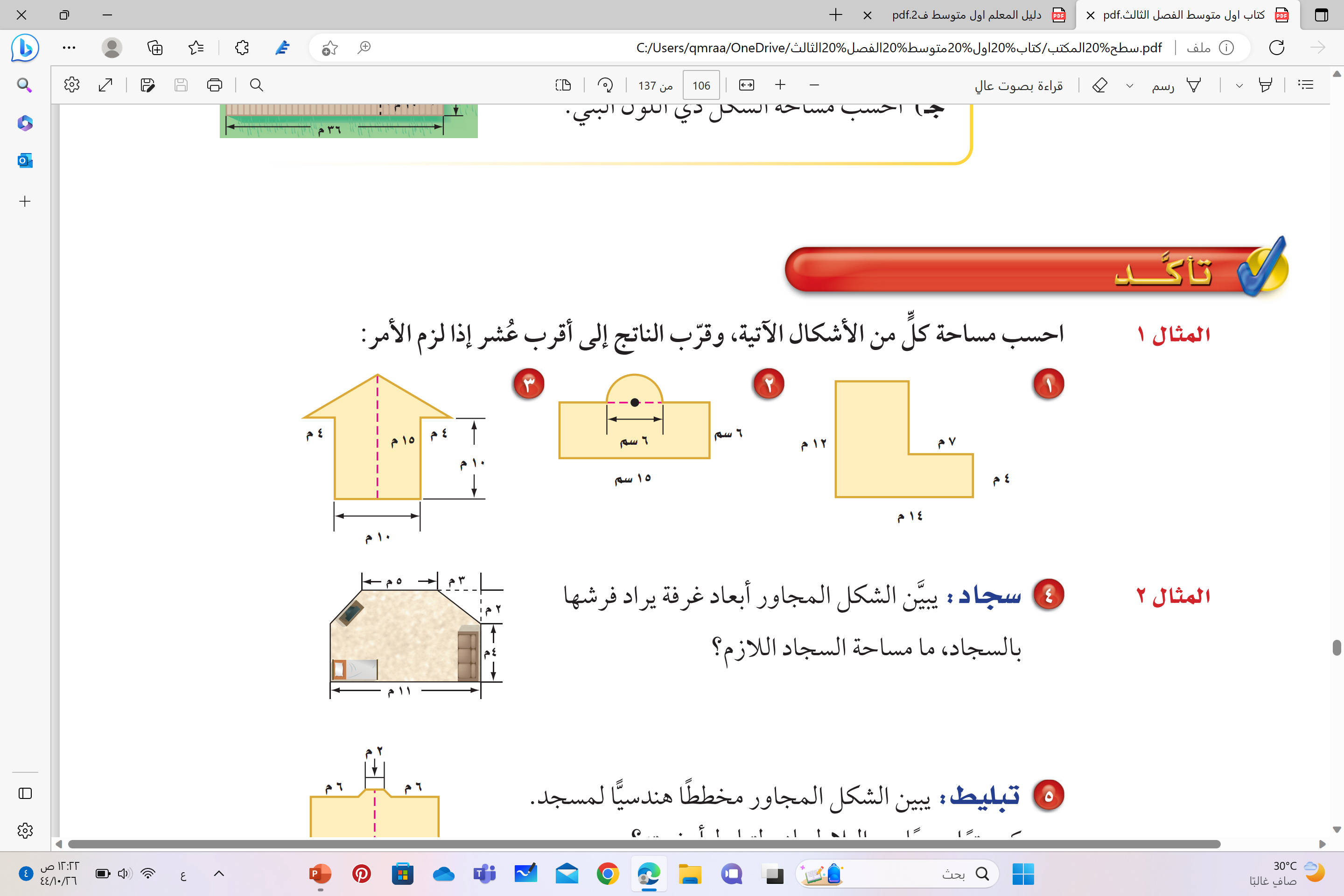 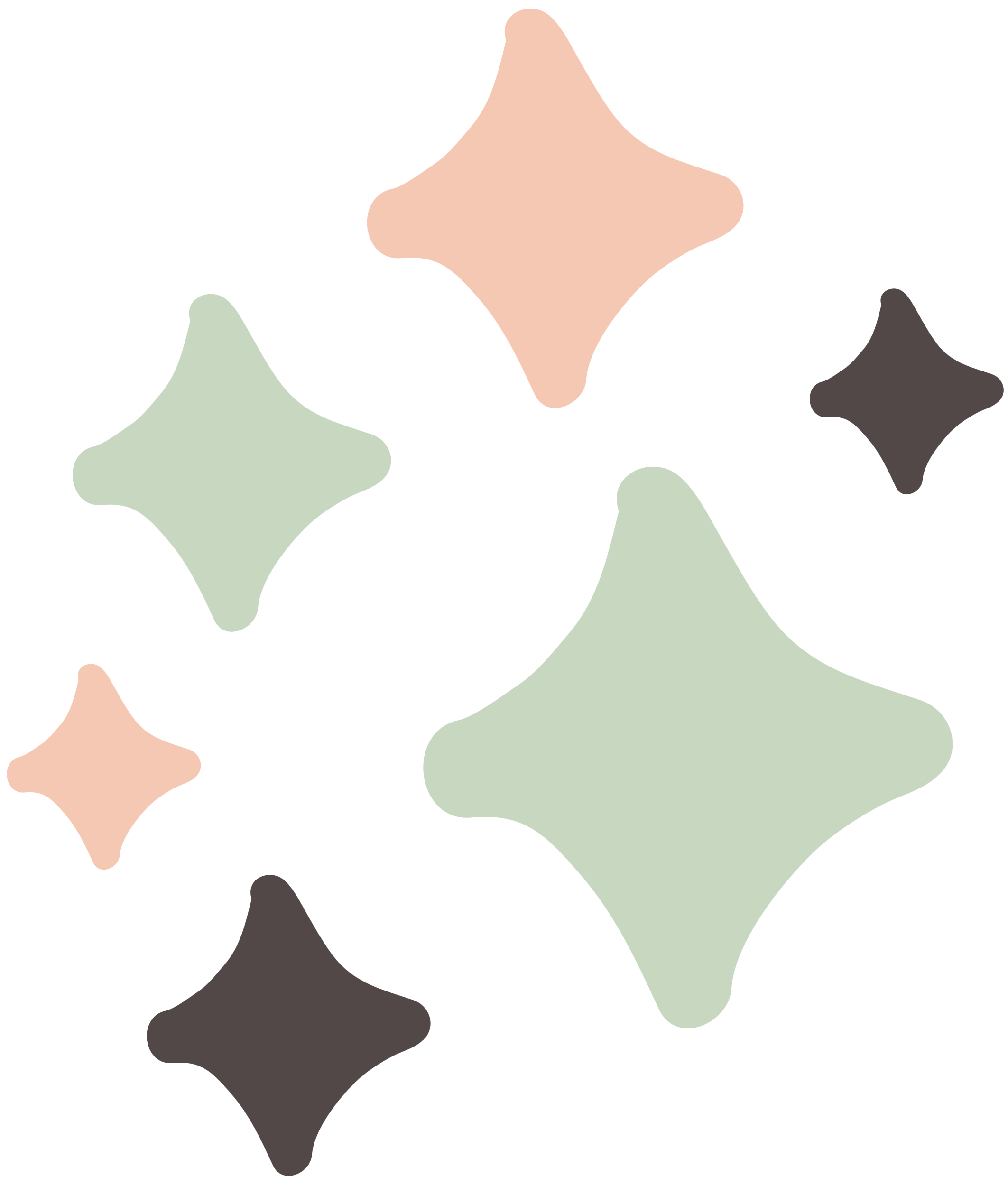 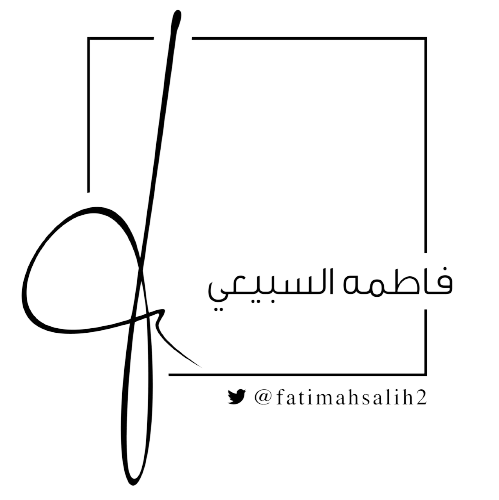 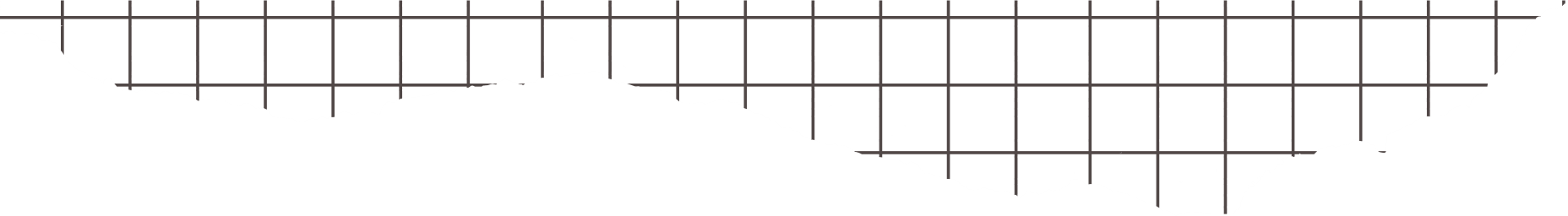 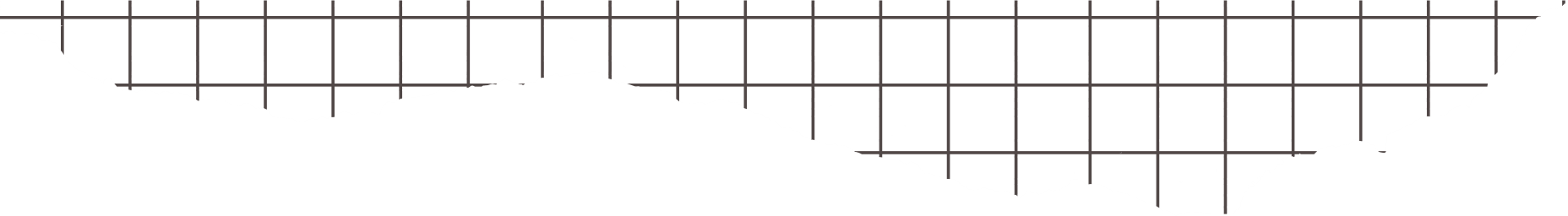 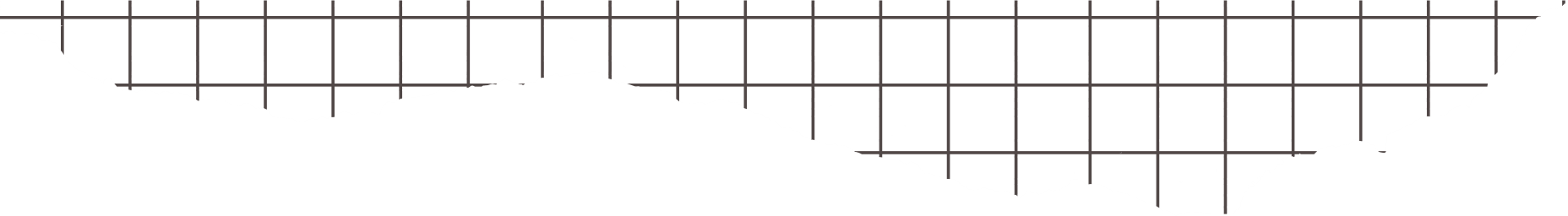 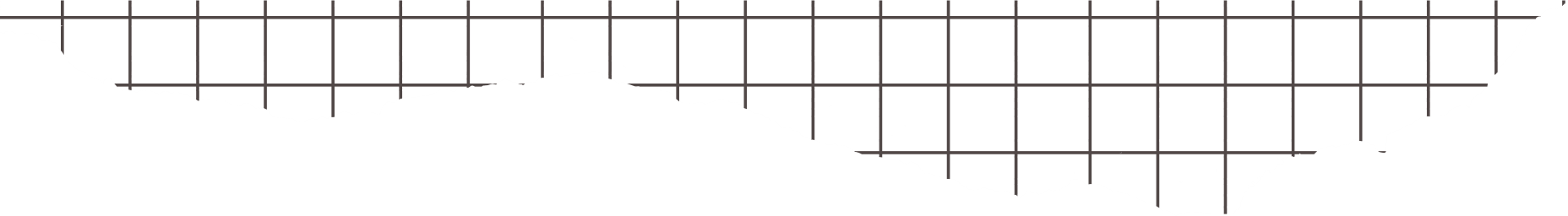 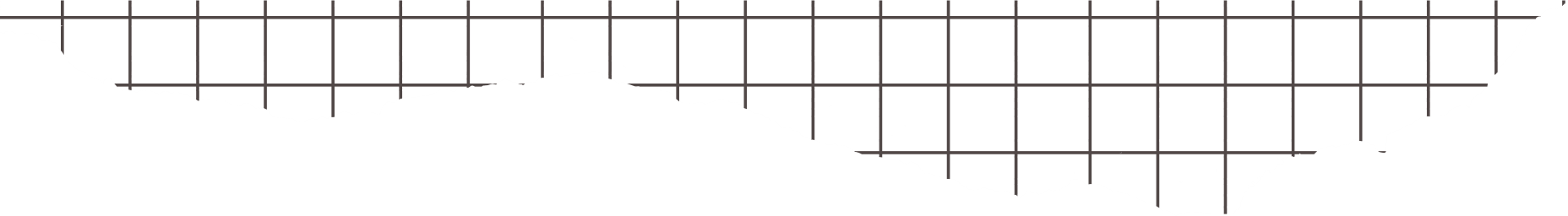 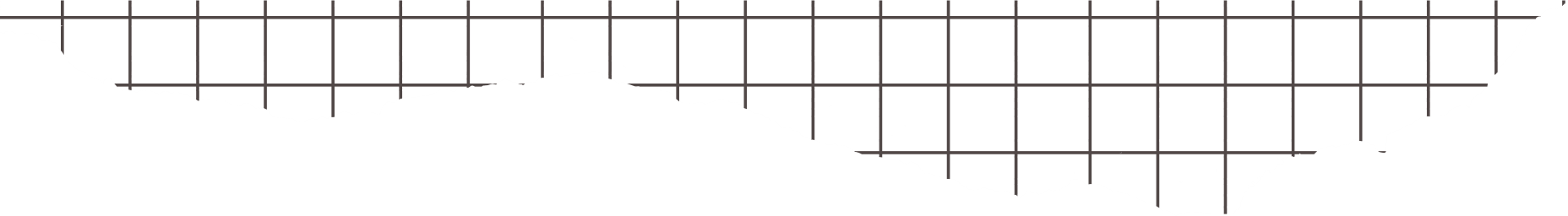 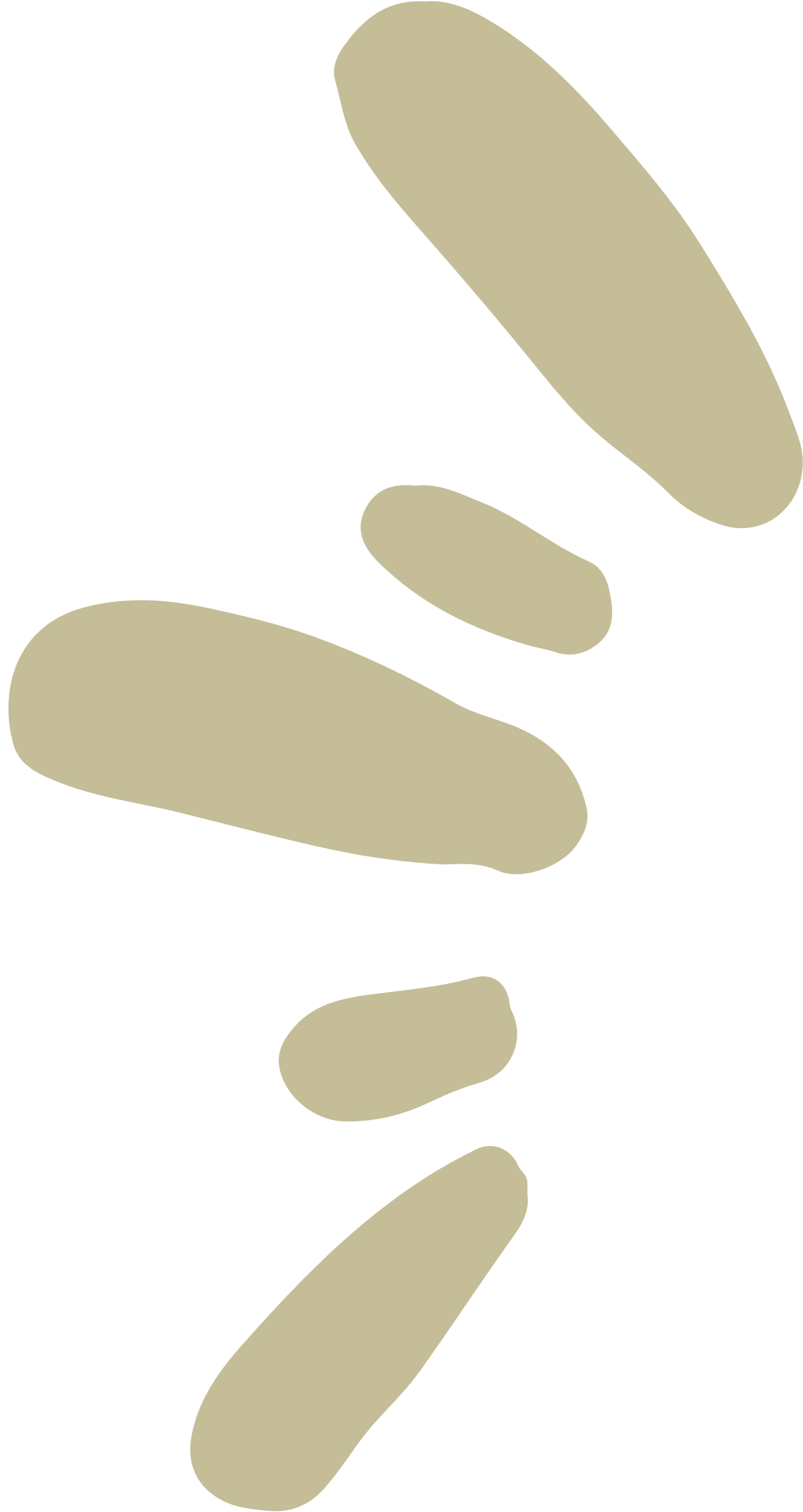 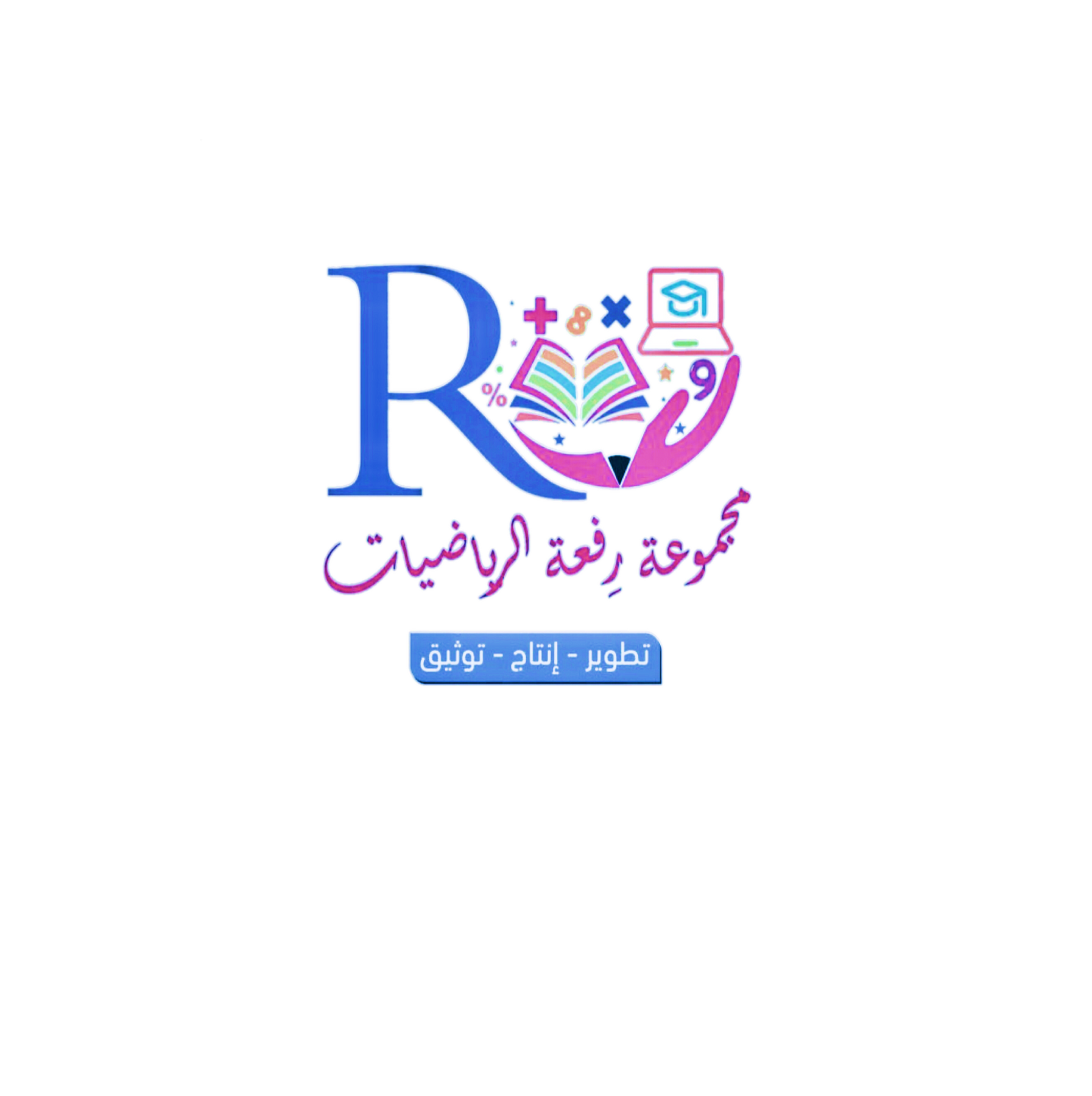 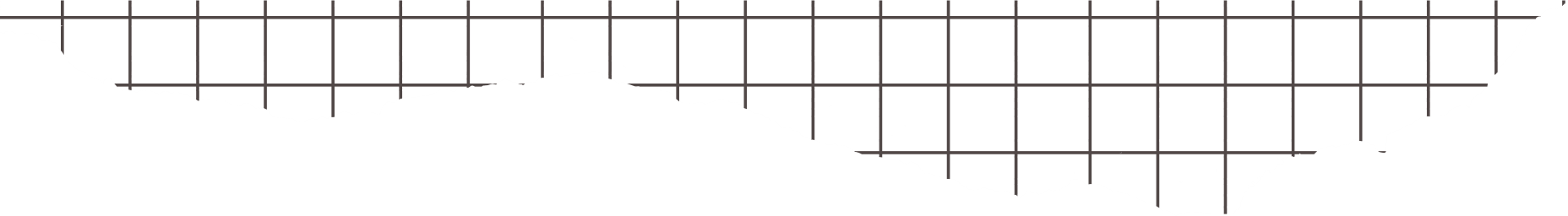 تأكد
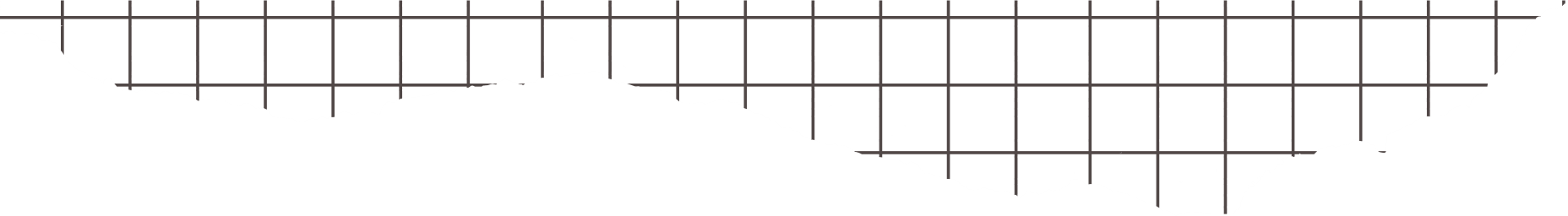 شبة منحرف
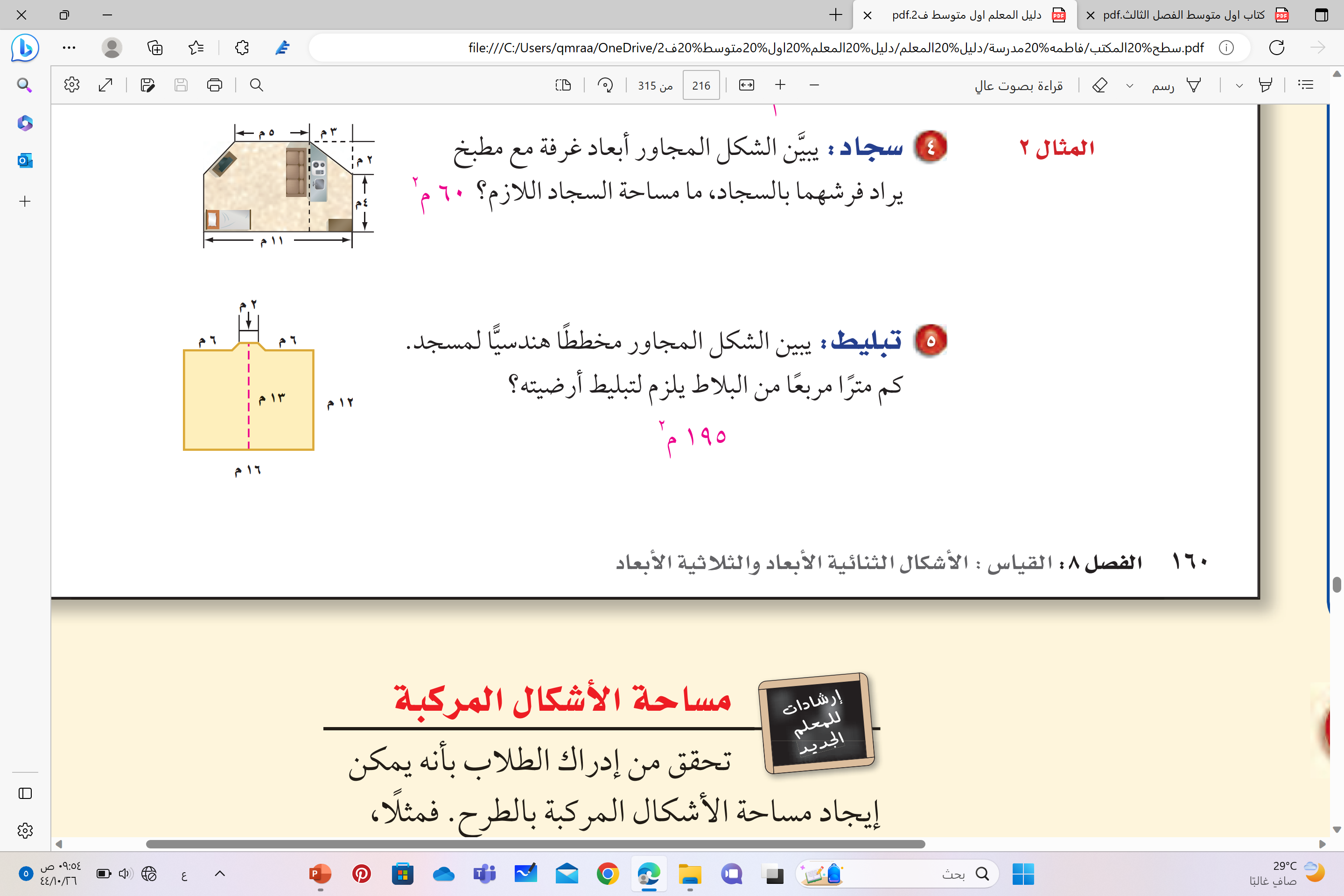 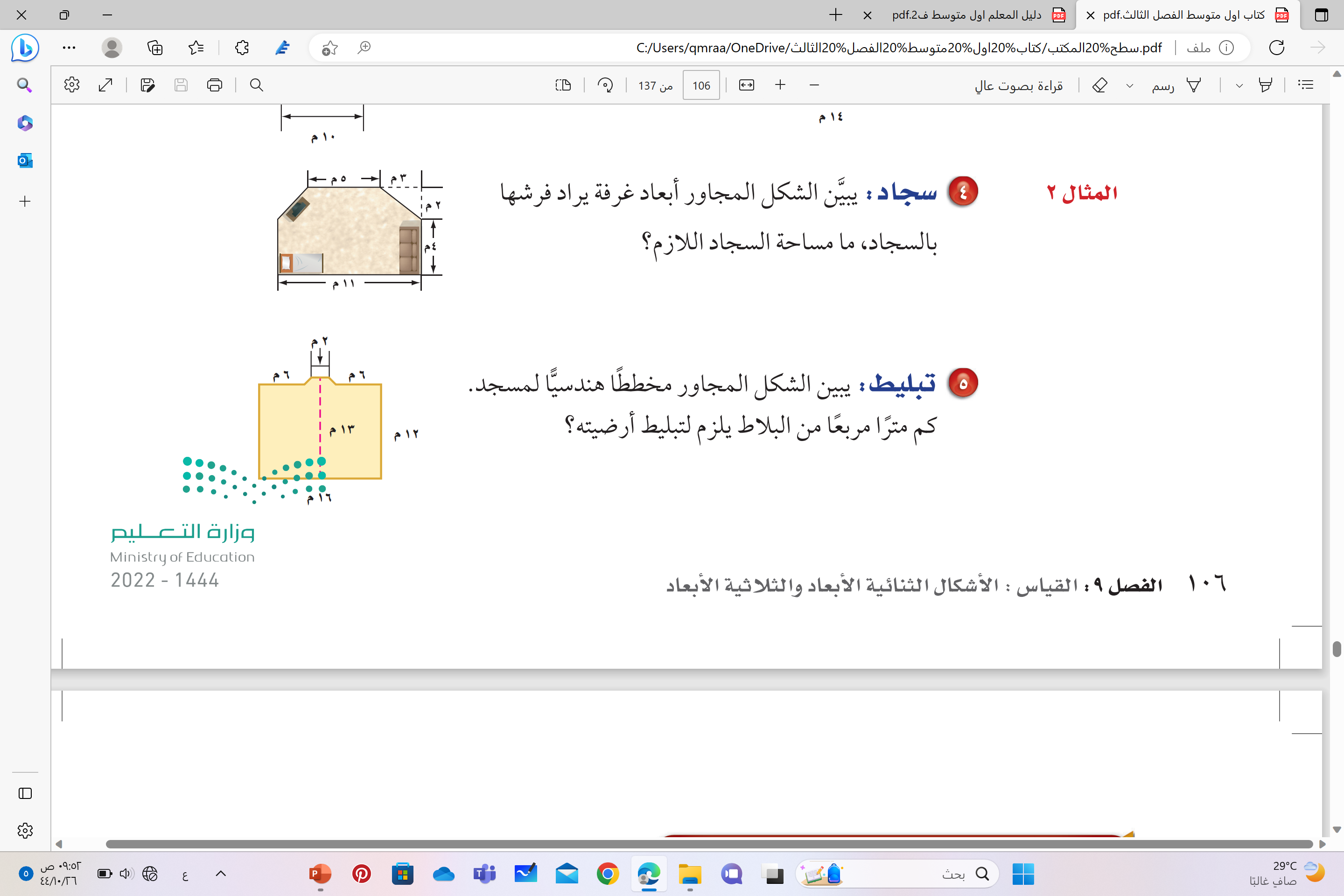 فكر
زاوج
شارك
مستطيل
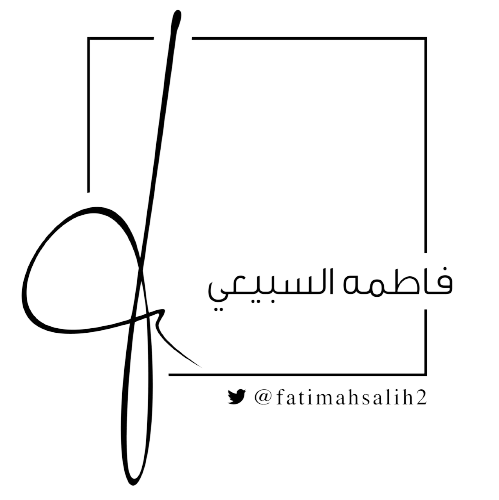 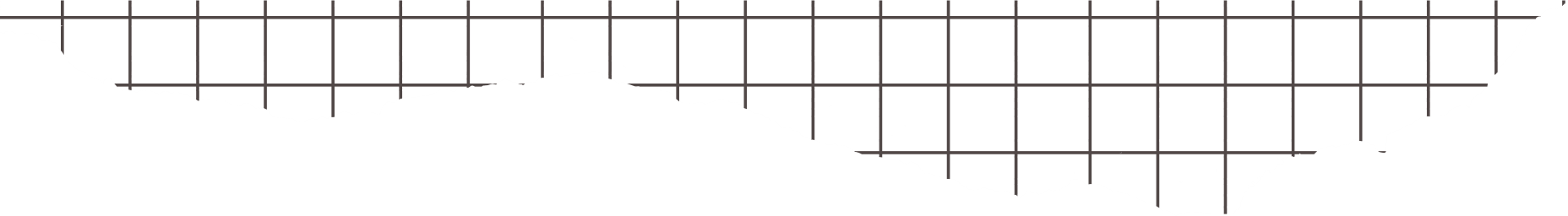 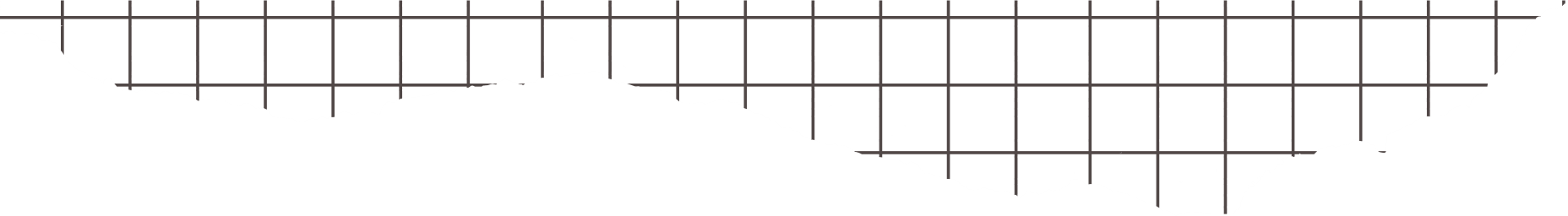 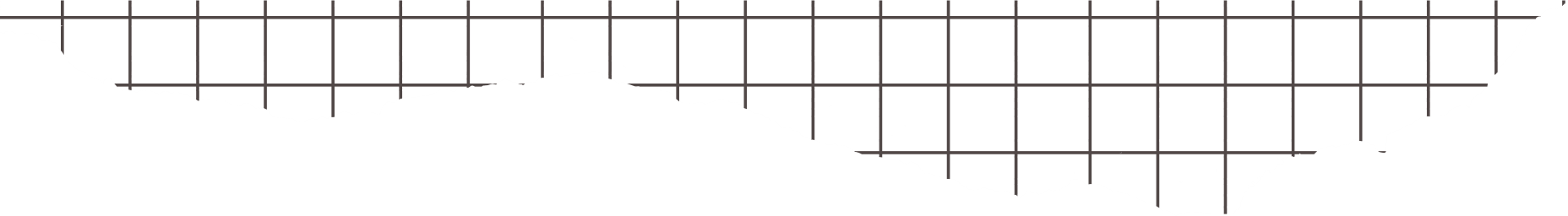 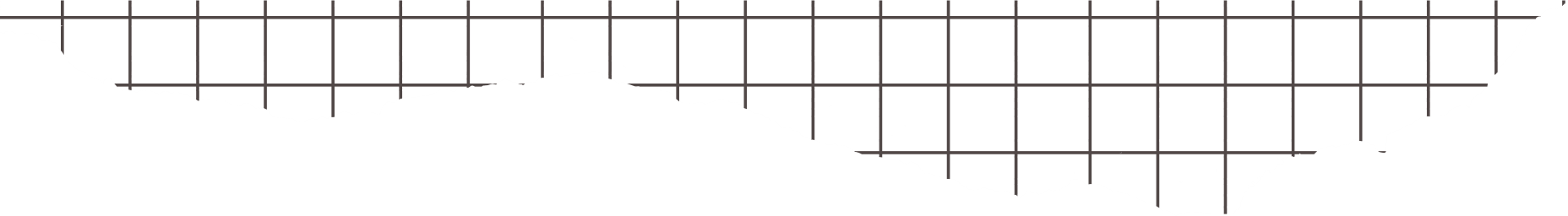 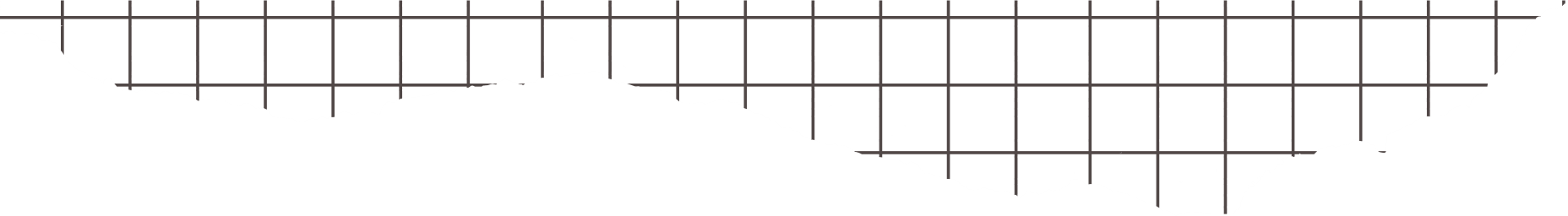 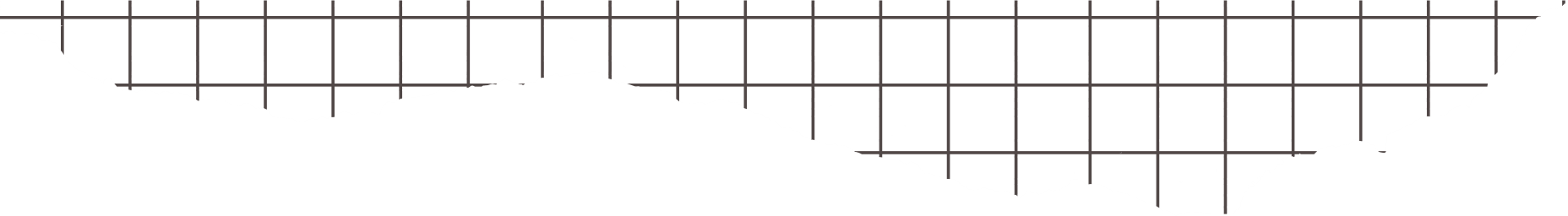 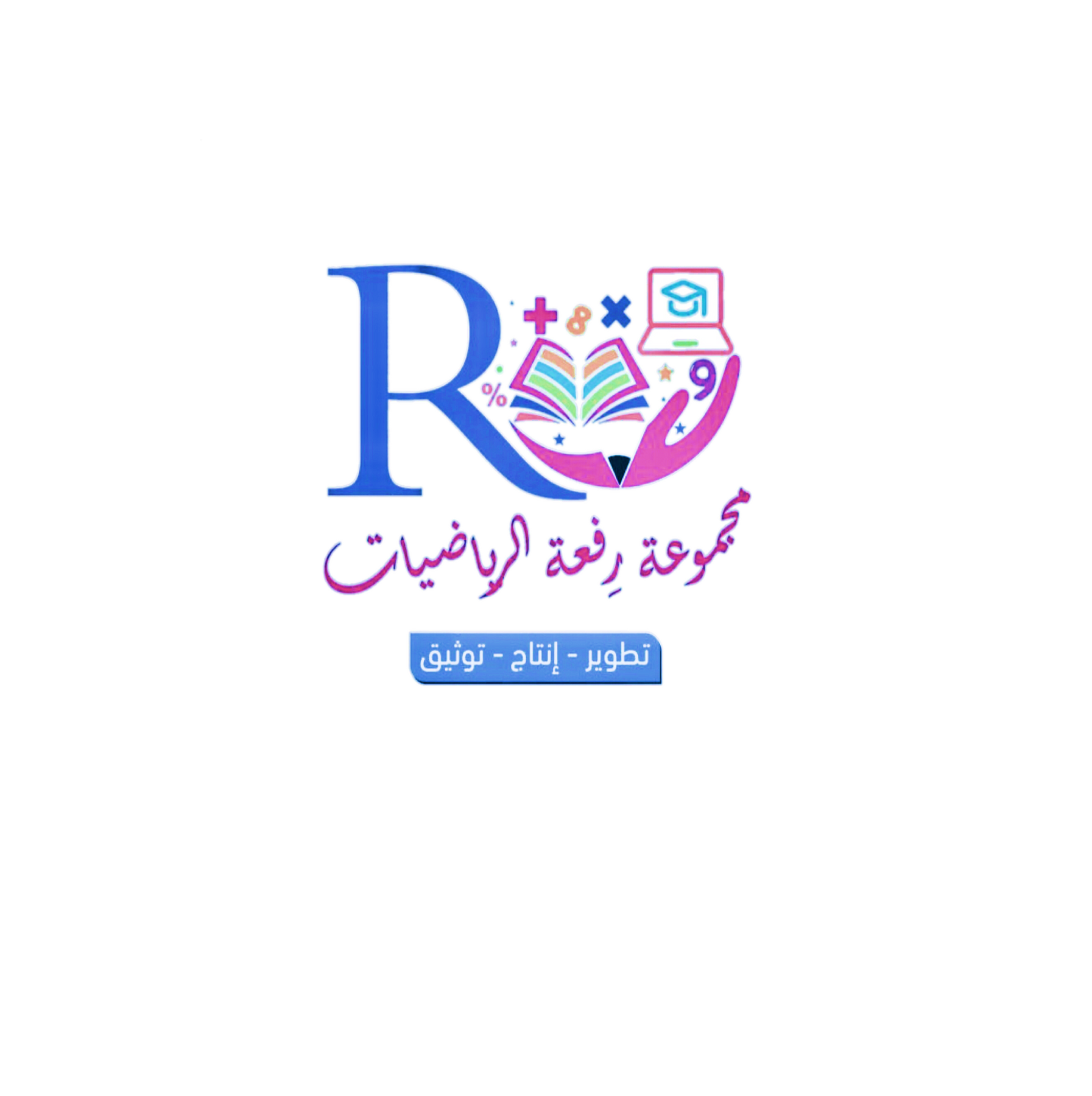 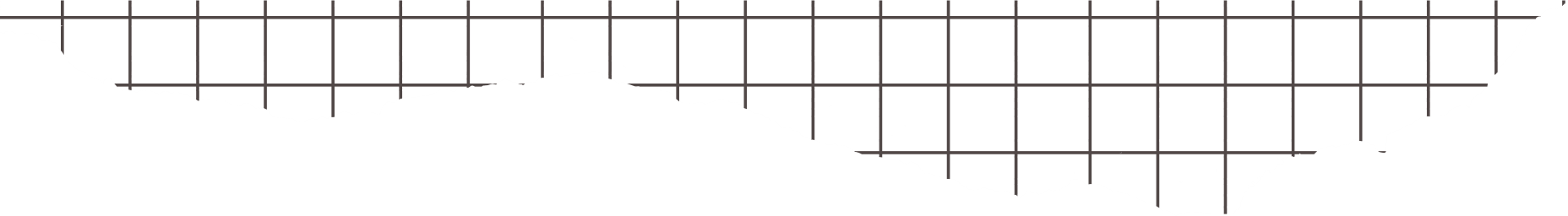 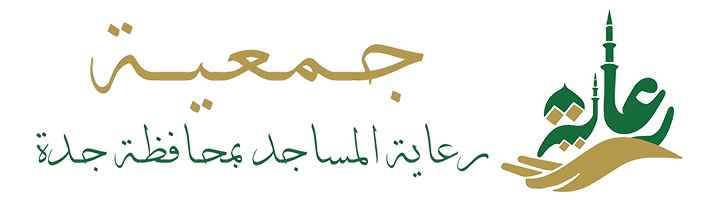 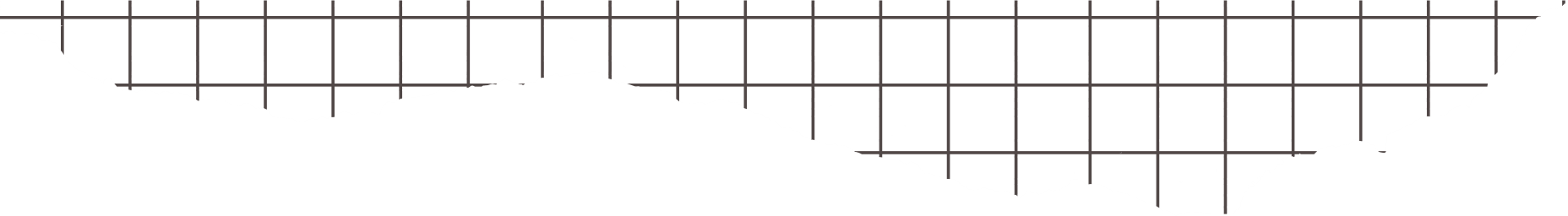 اهتمام المملكة العربية السعودية بالمساجد
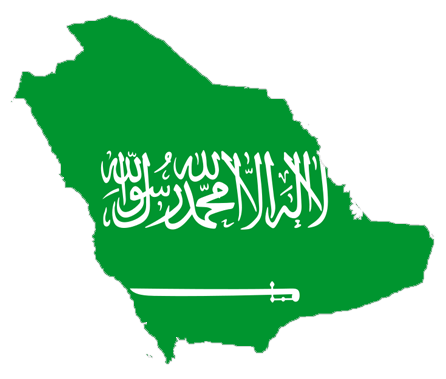 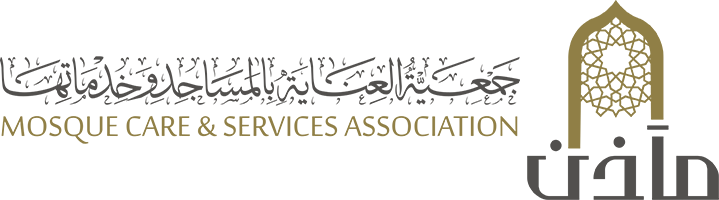 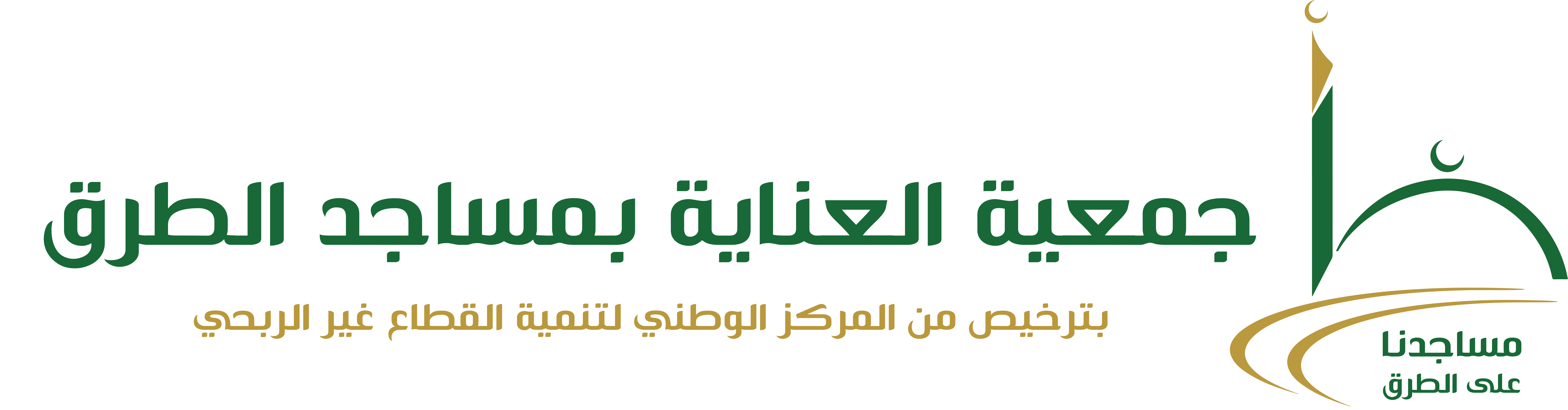 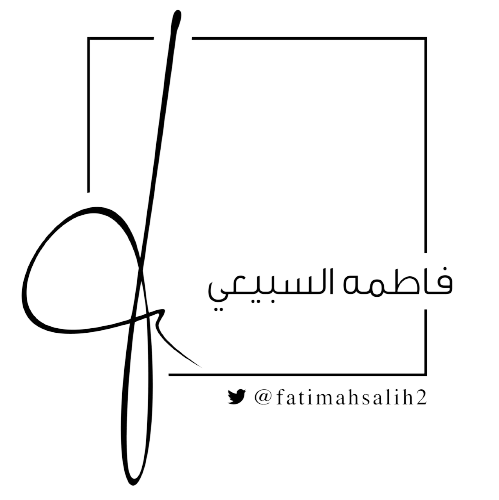 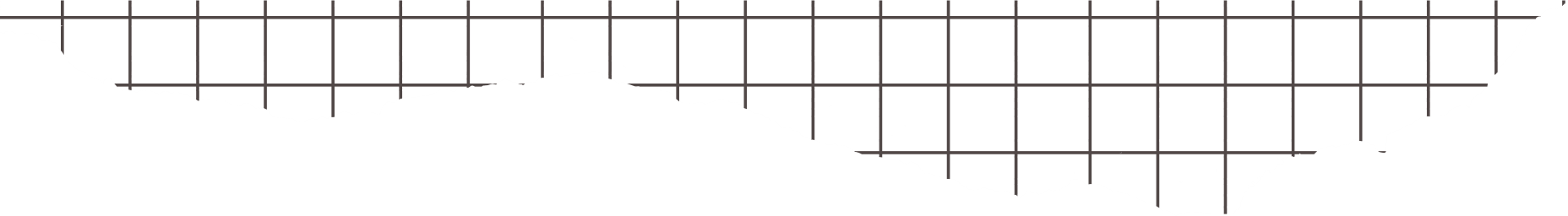 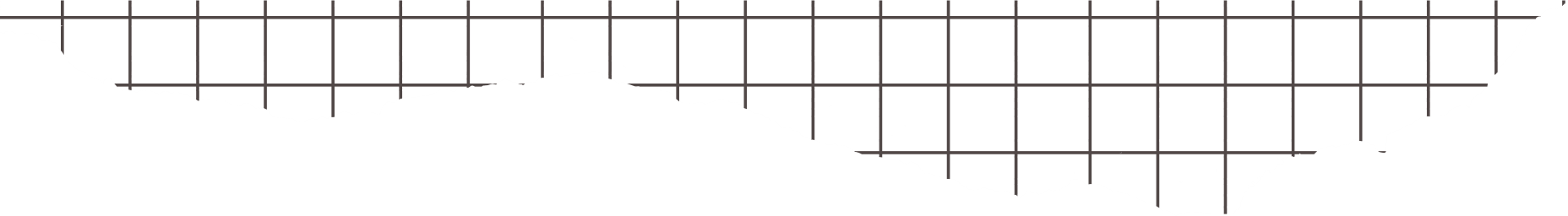 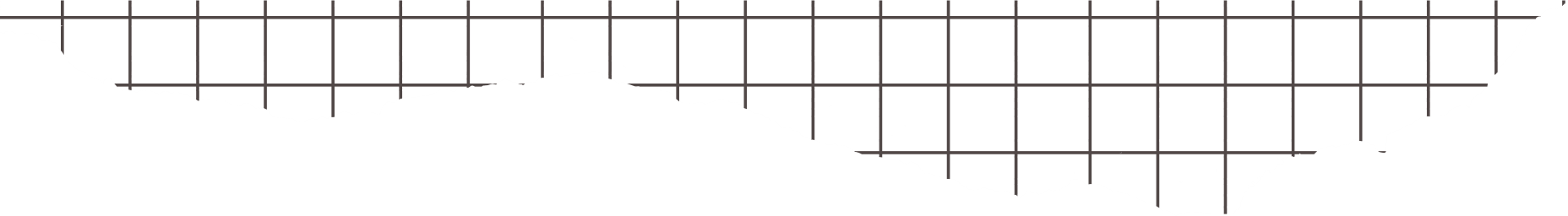 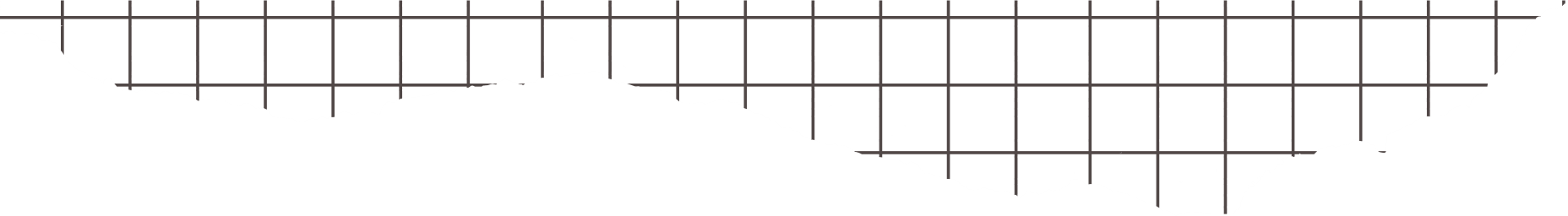 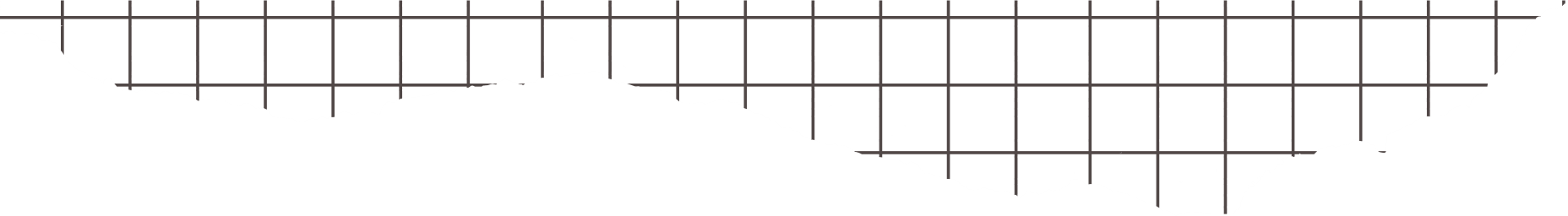 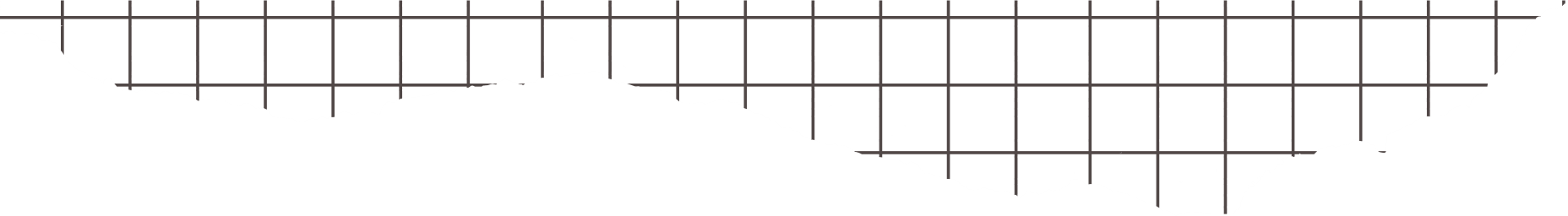 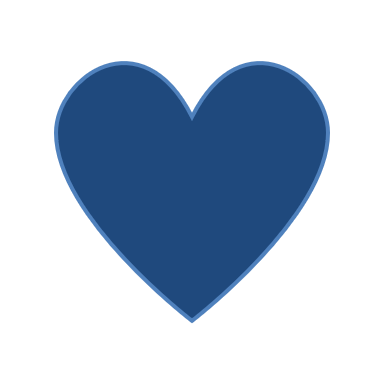 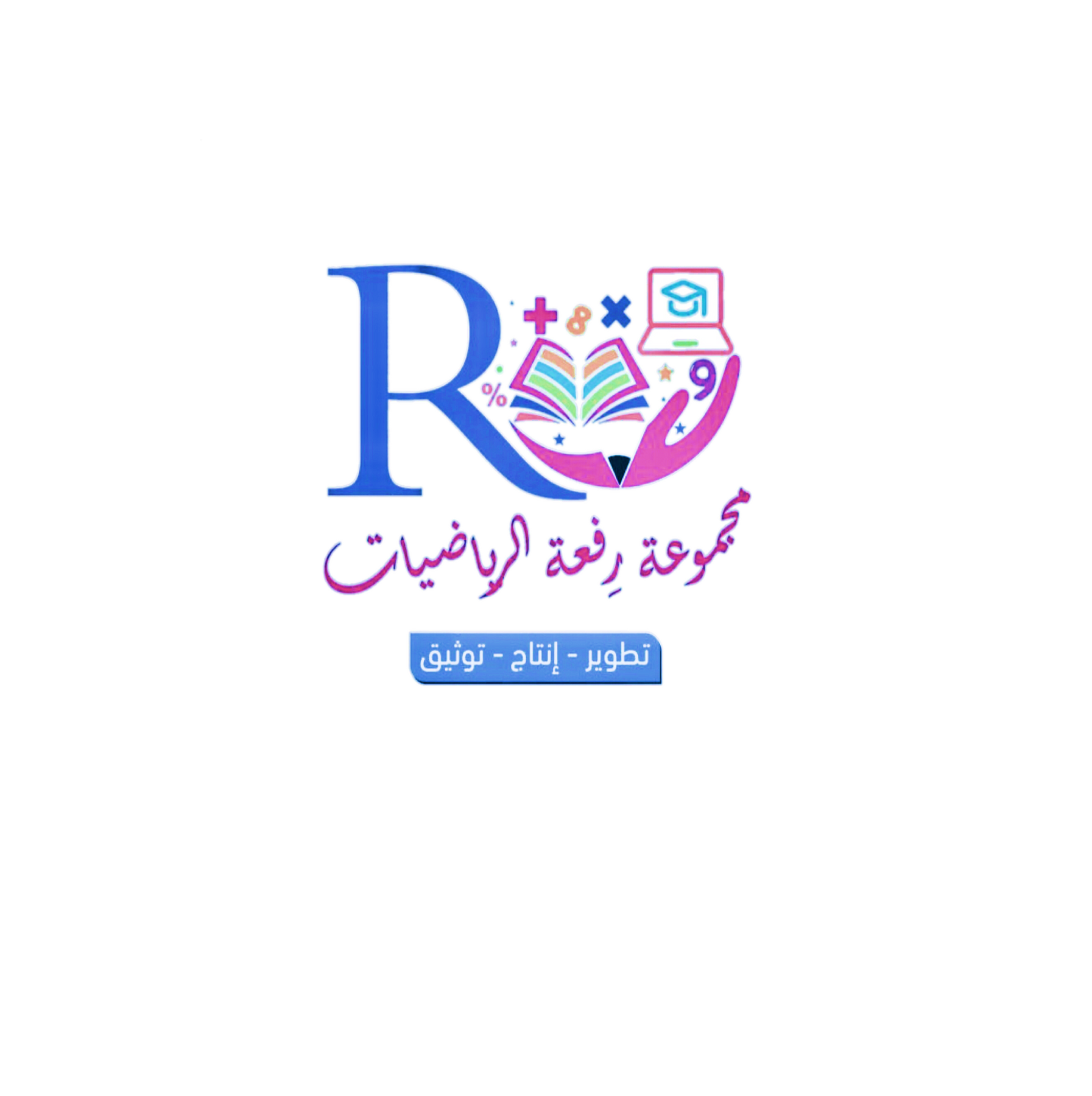 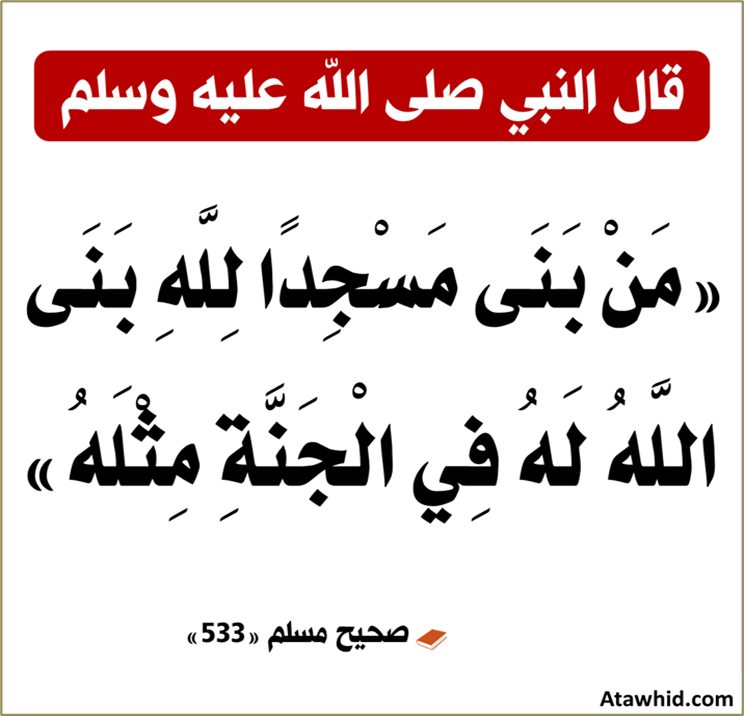 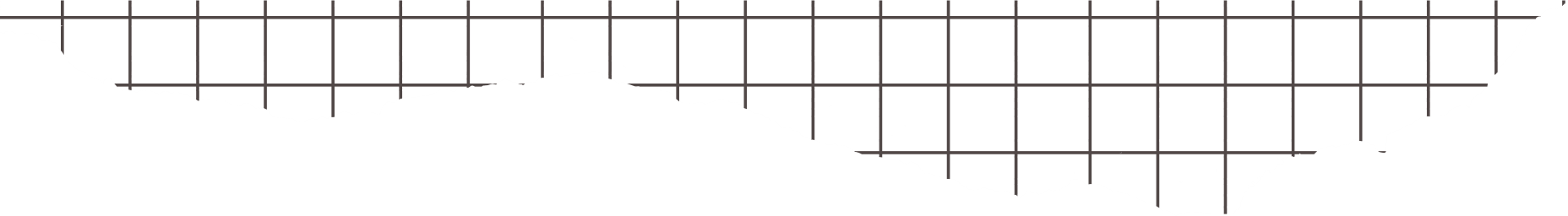 حباً بكم تم تبرعي لكم ومشاركتكم لي في امتلاك بيتاً في الجنة
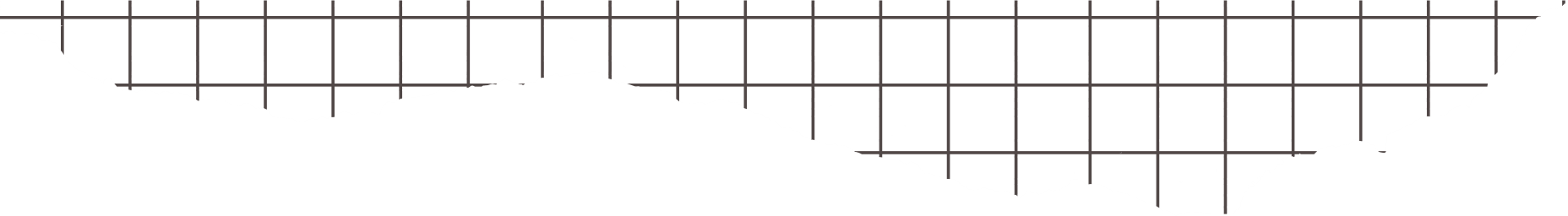 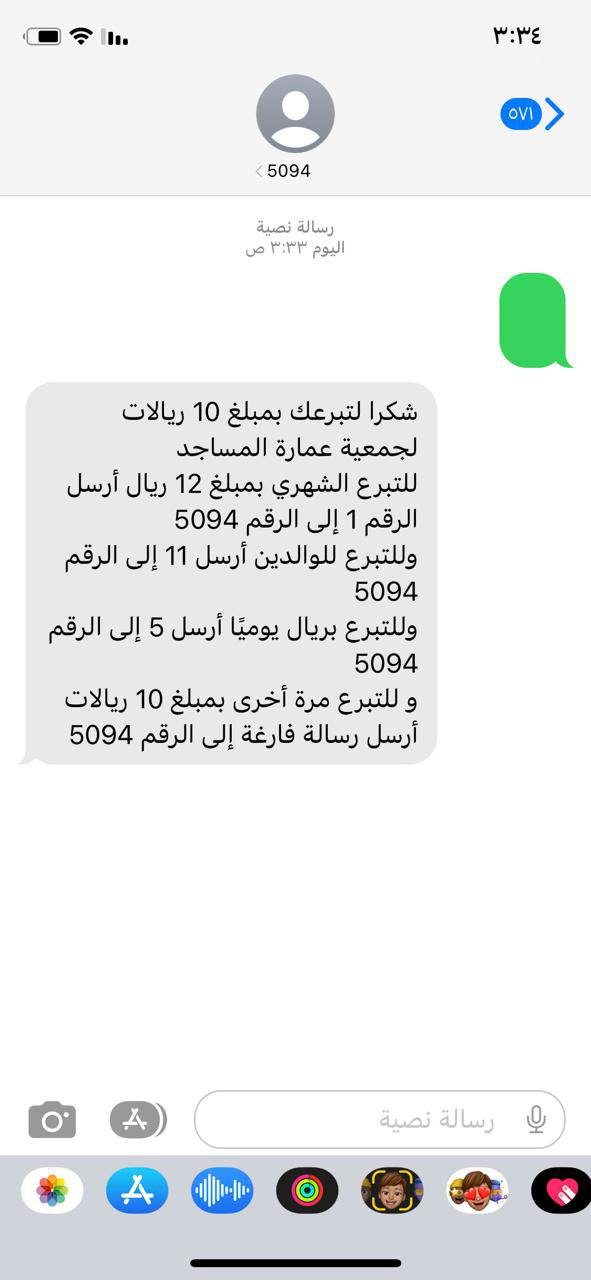 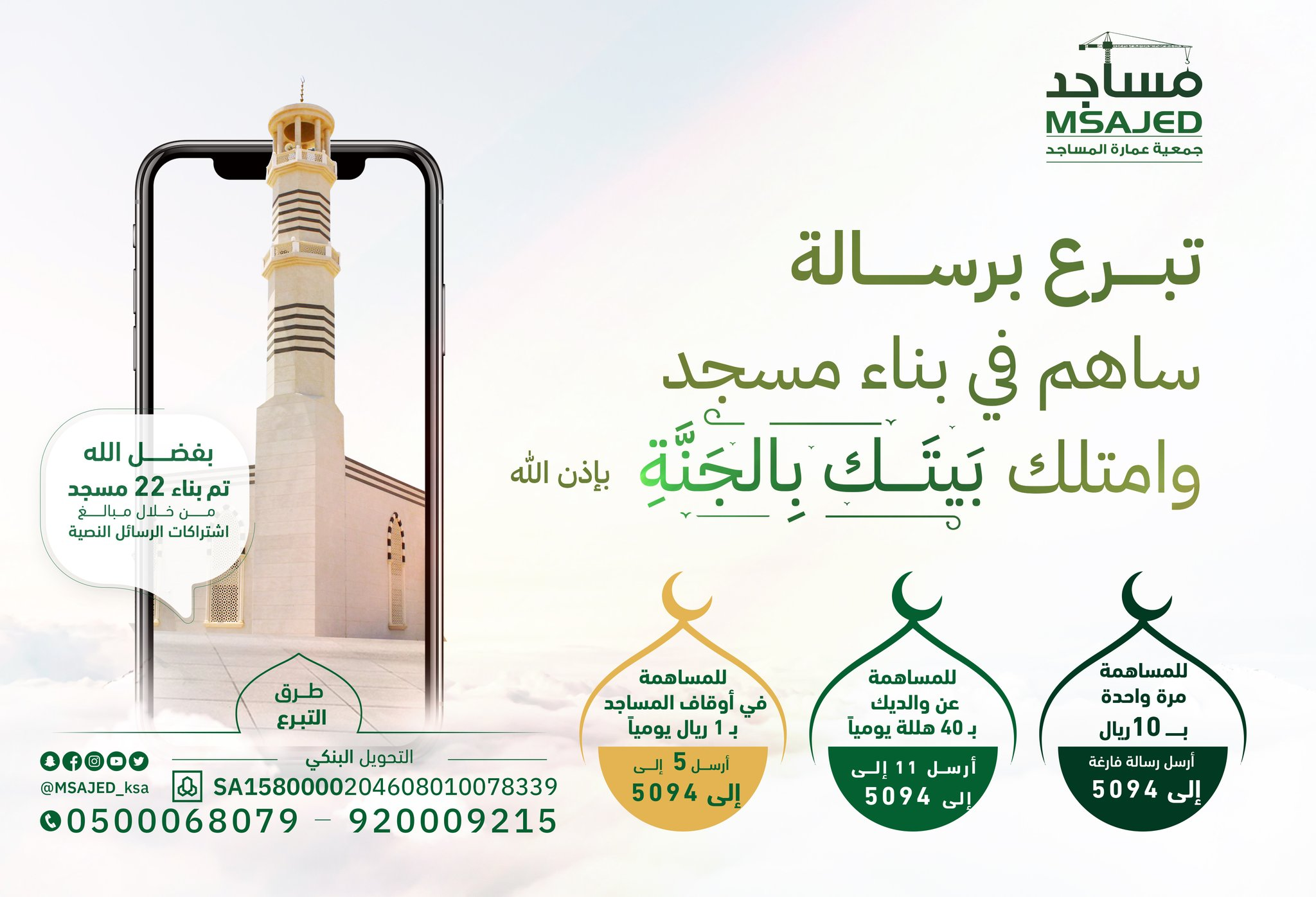 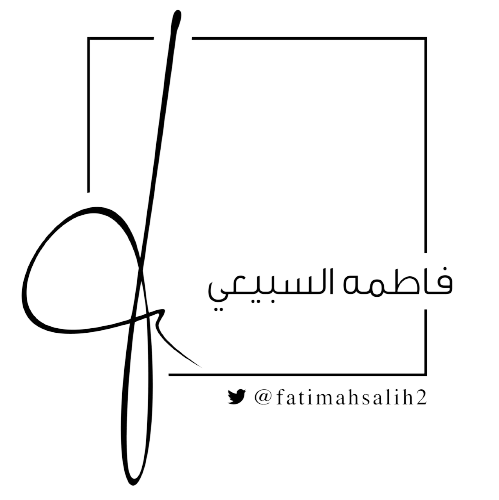 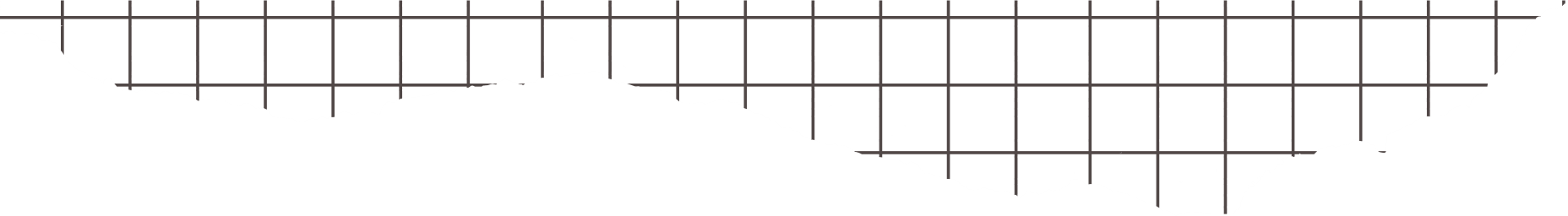 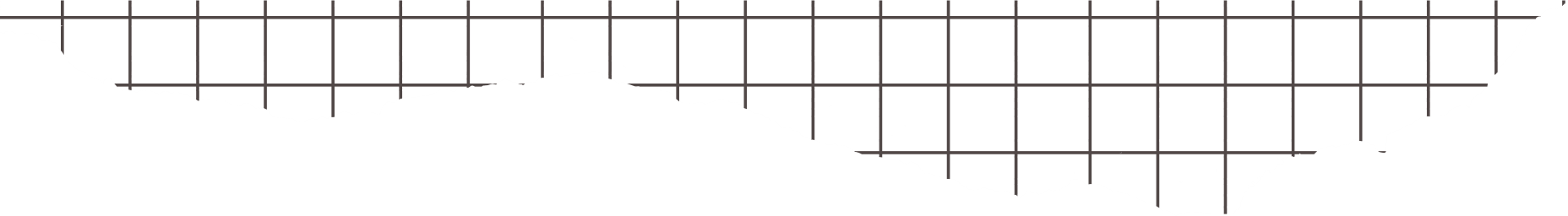 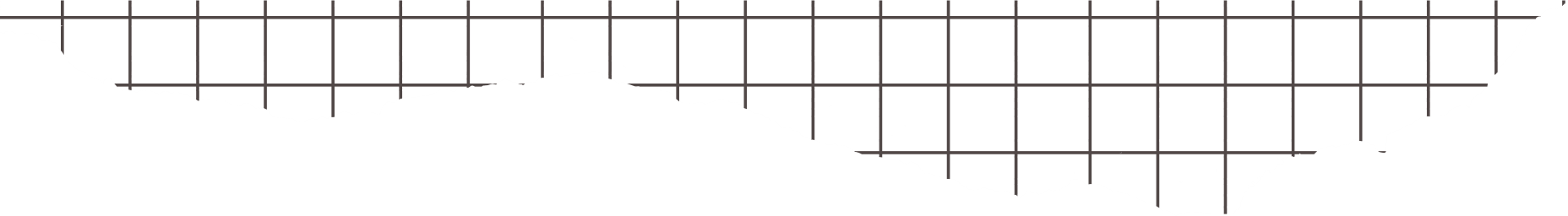 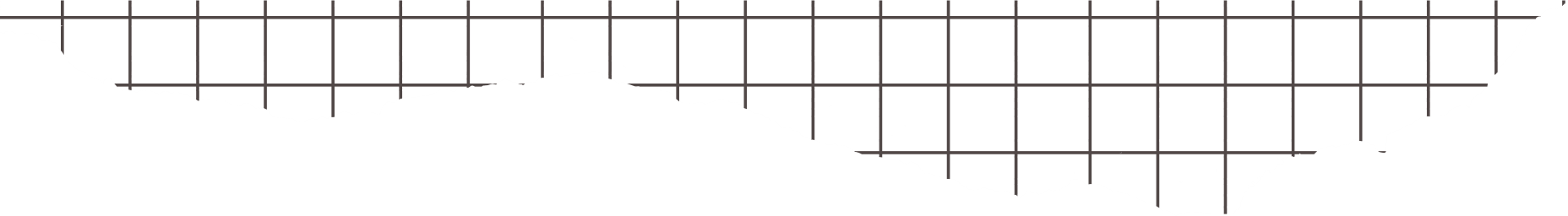 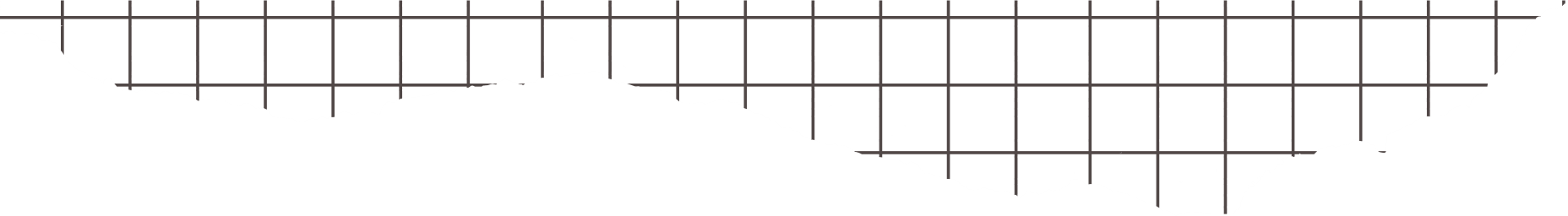 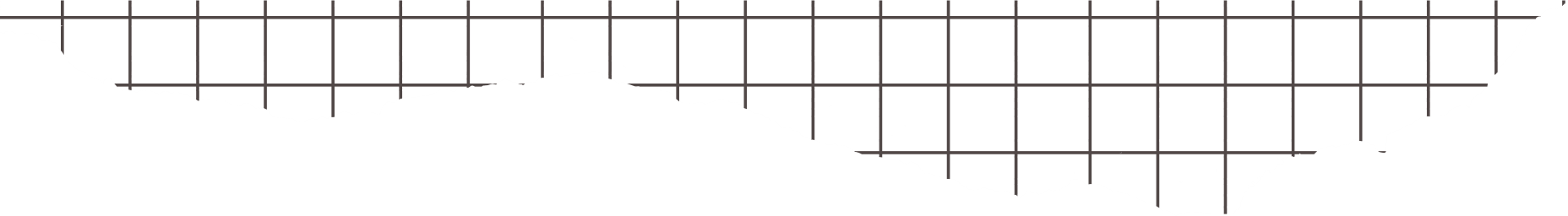 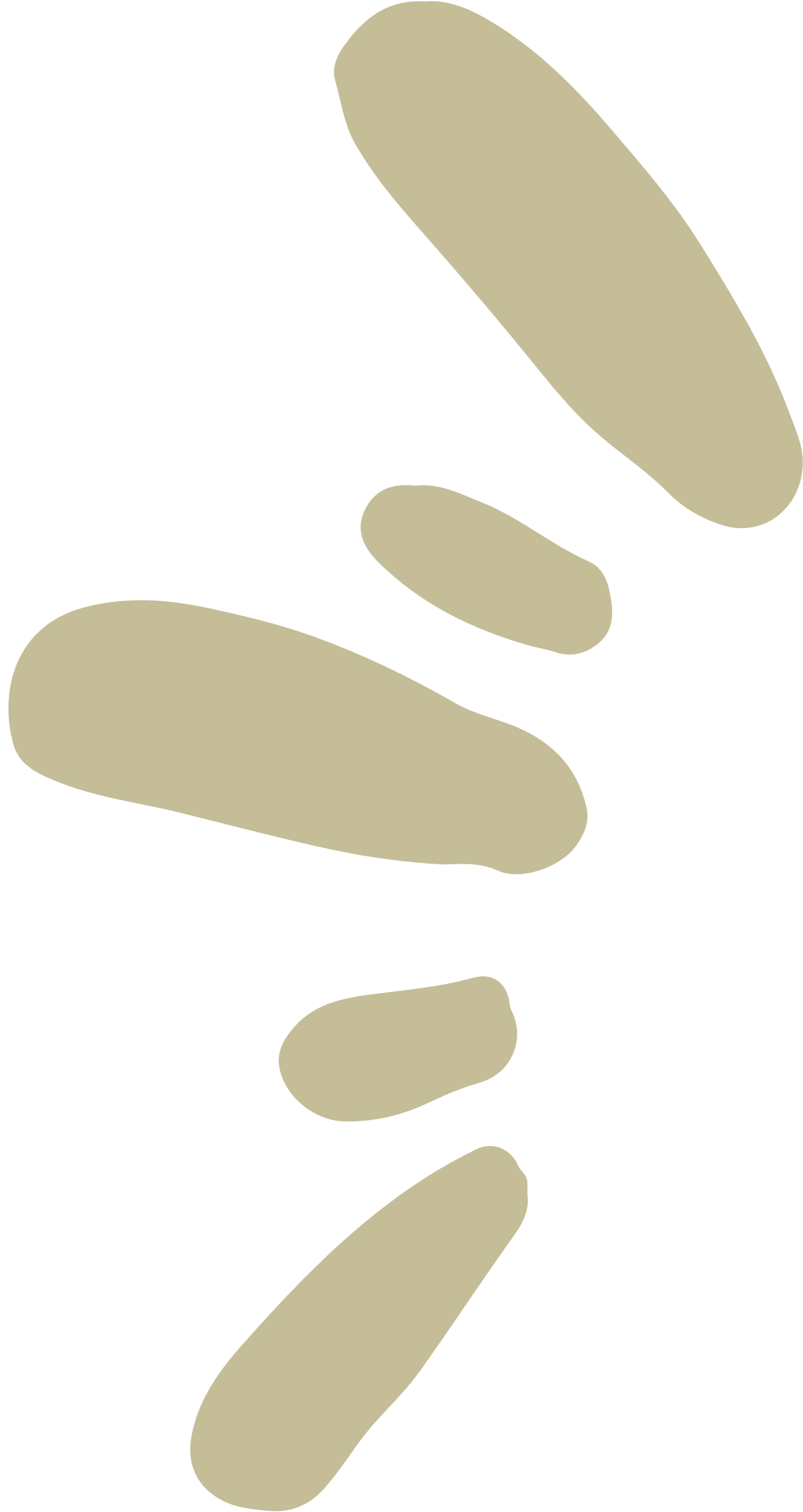 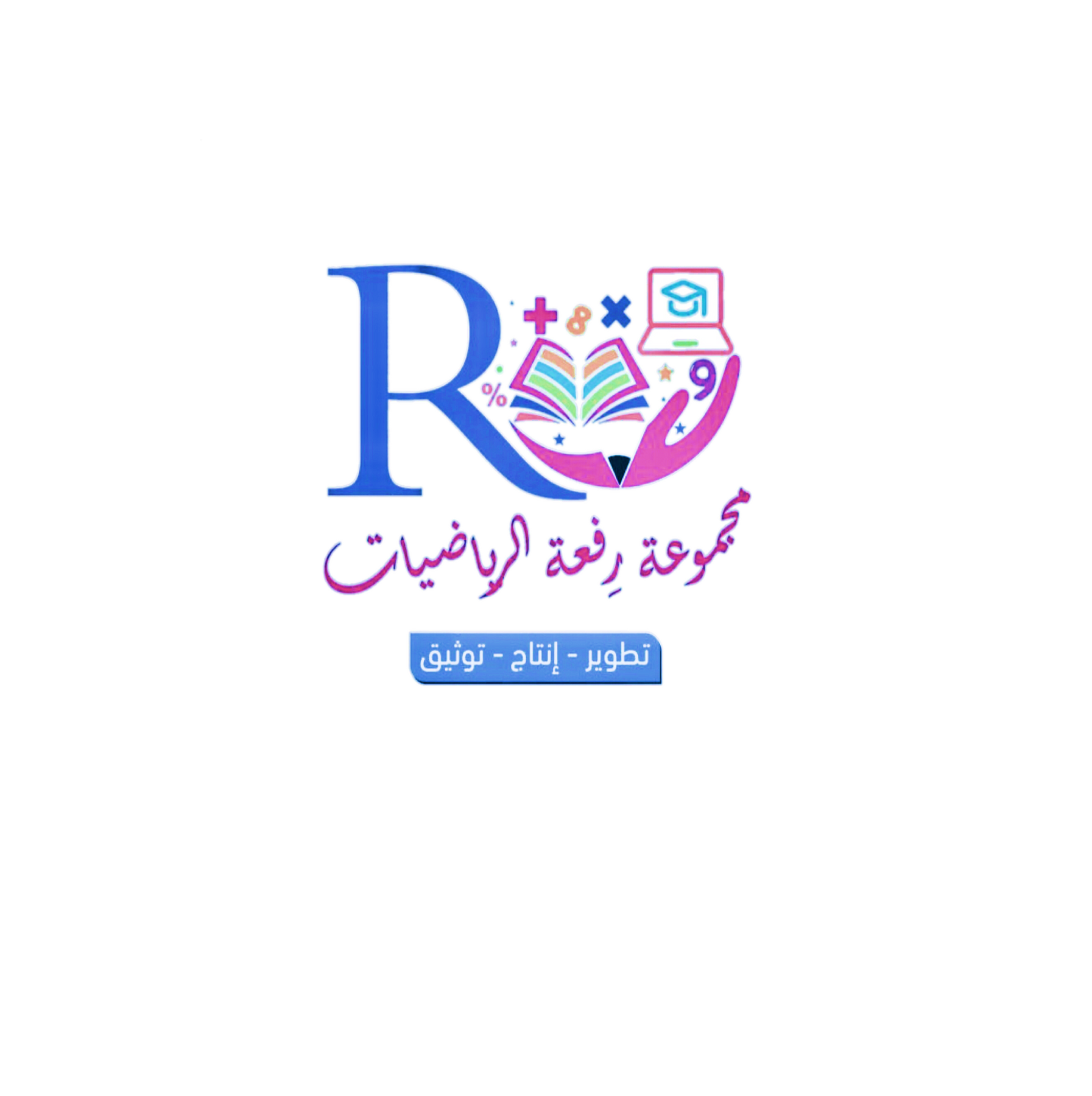 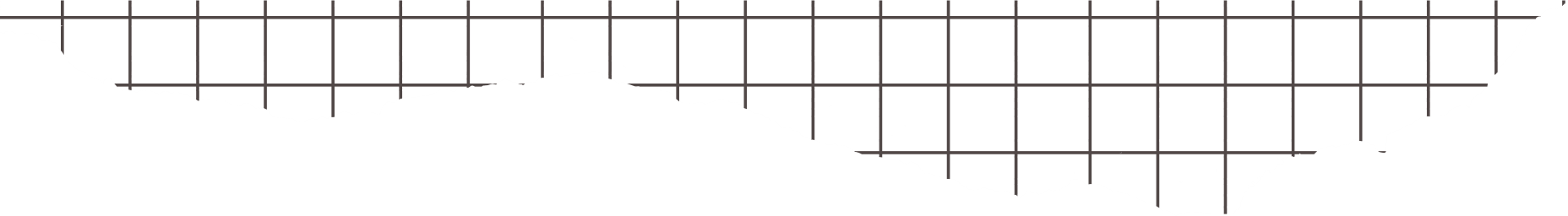 تدرب وحل المسائل
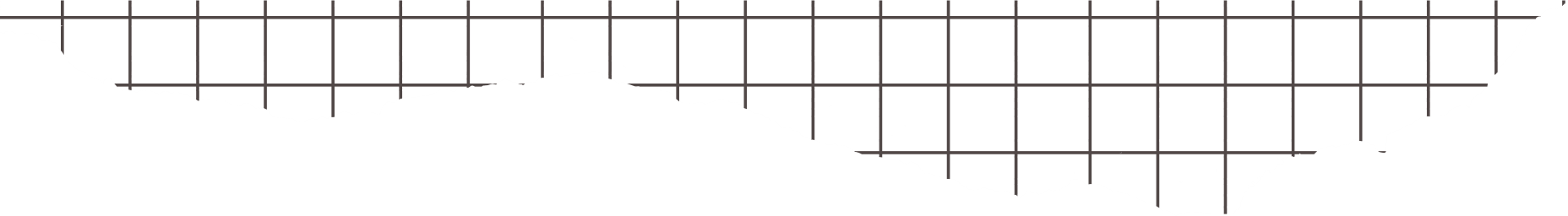 التعلم التعاوني
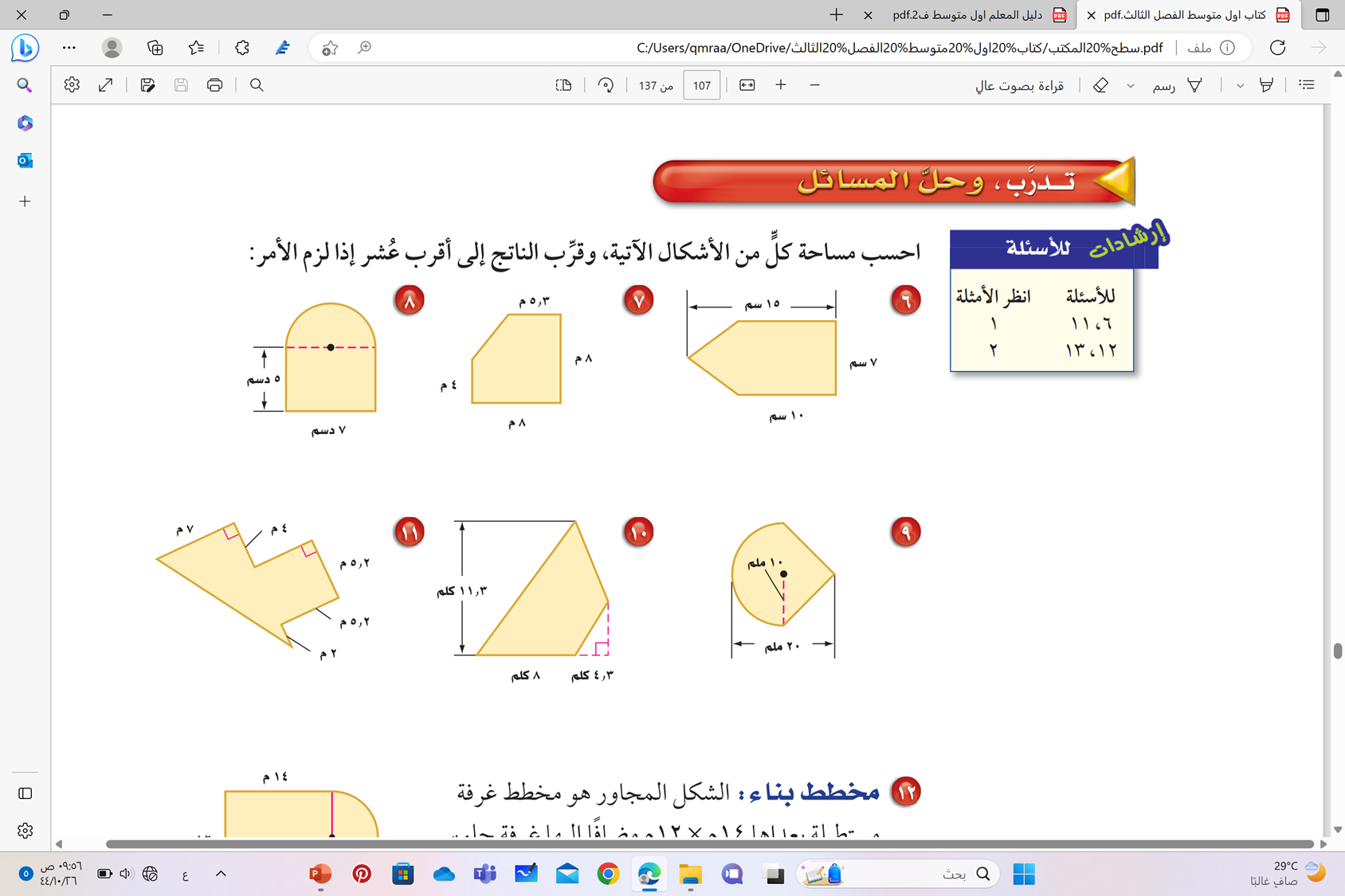 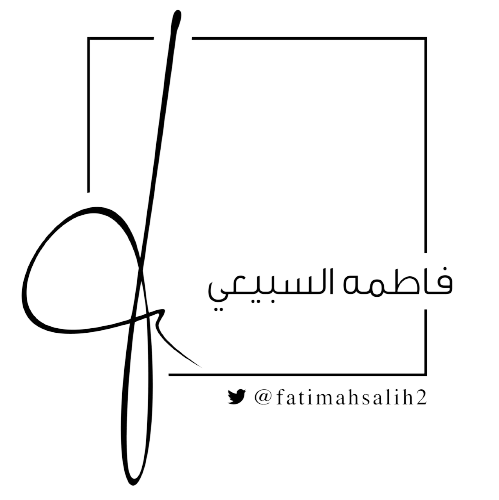 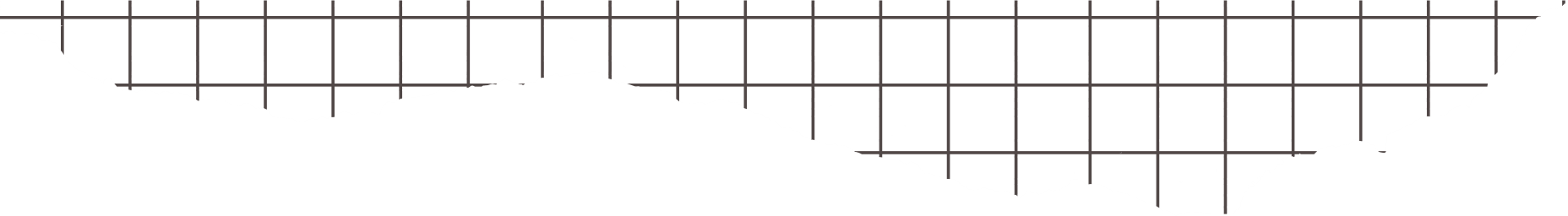 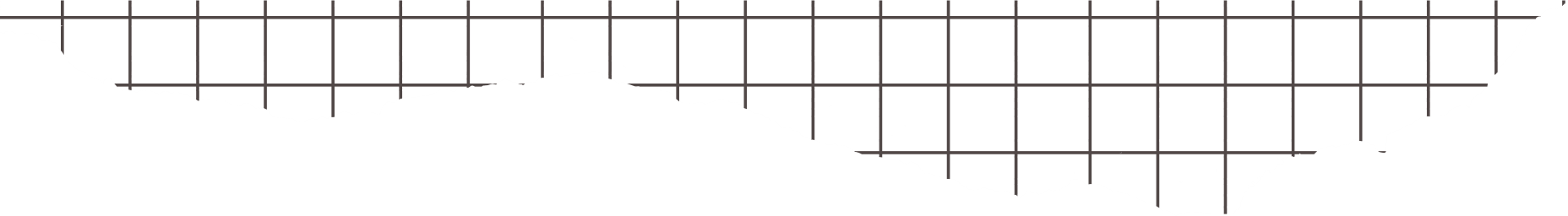 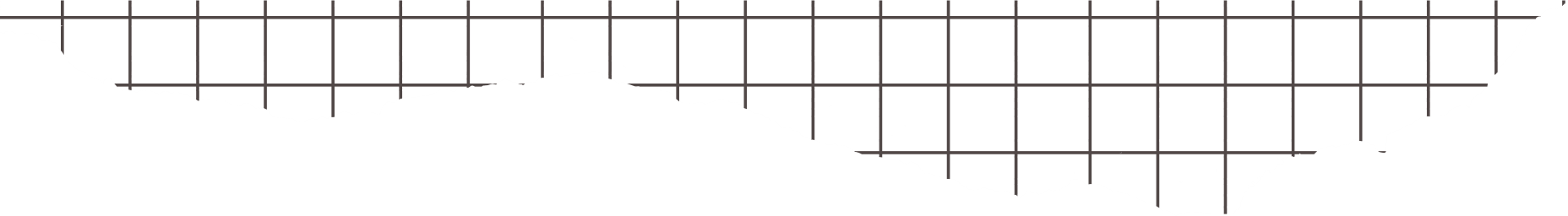 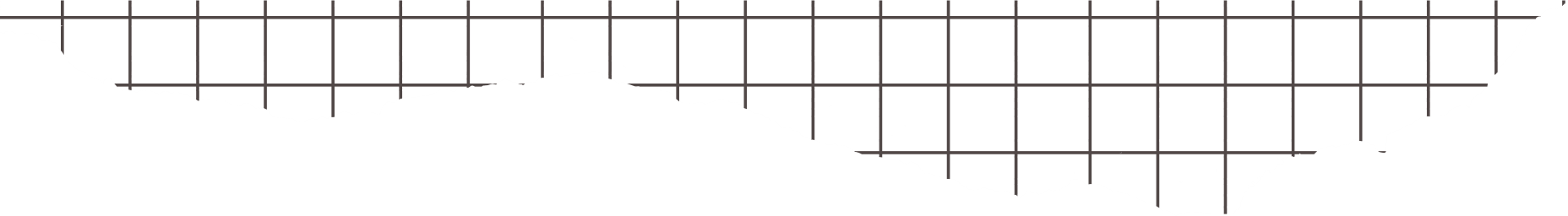 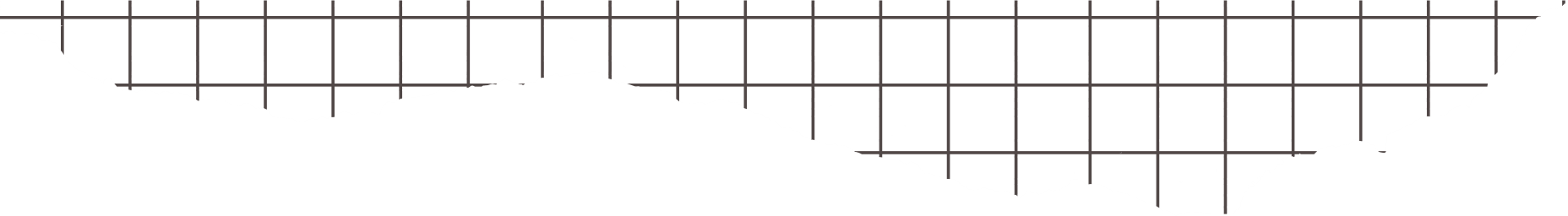 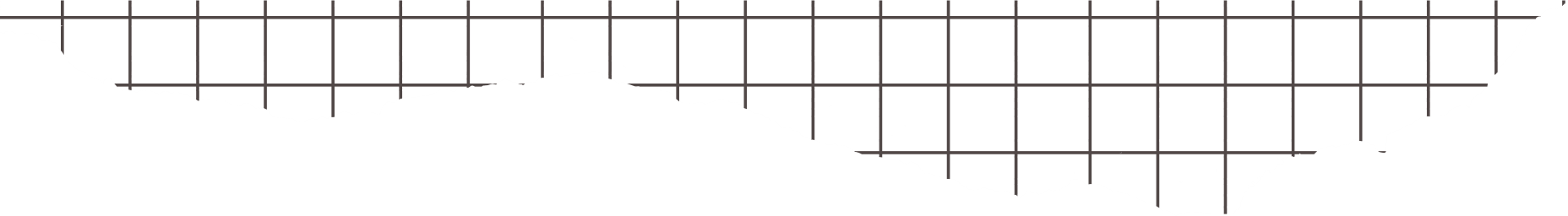 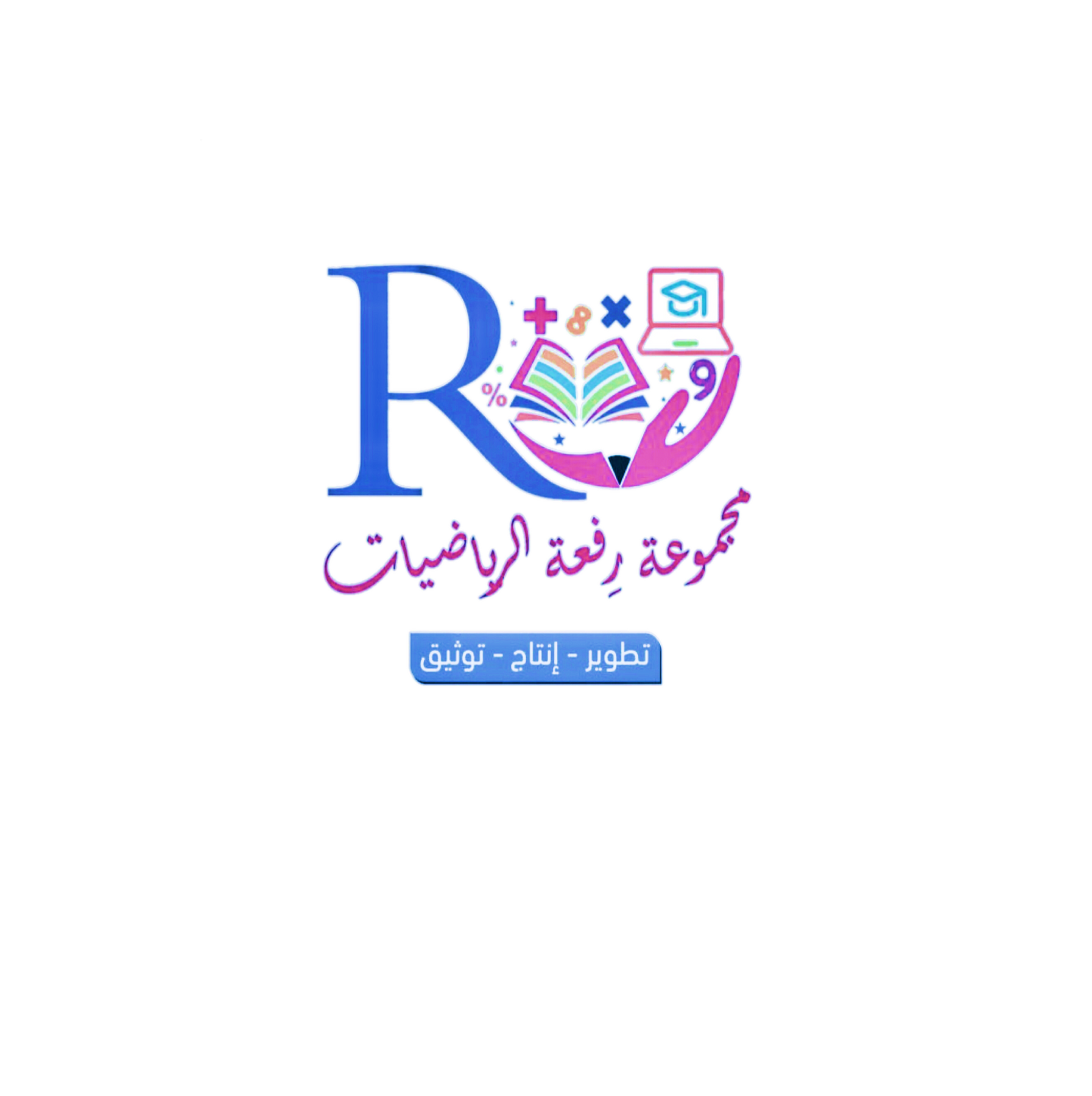 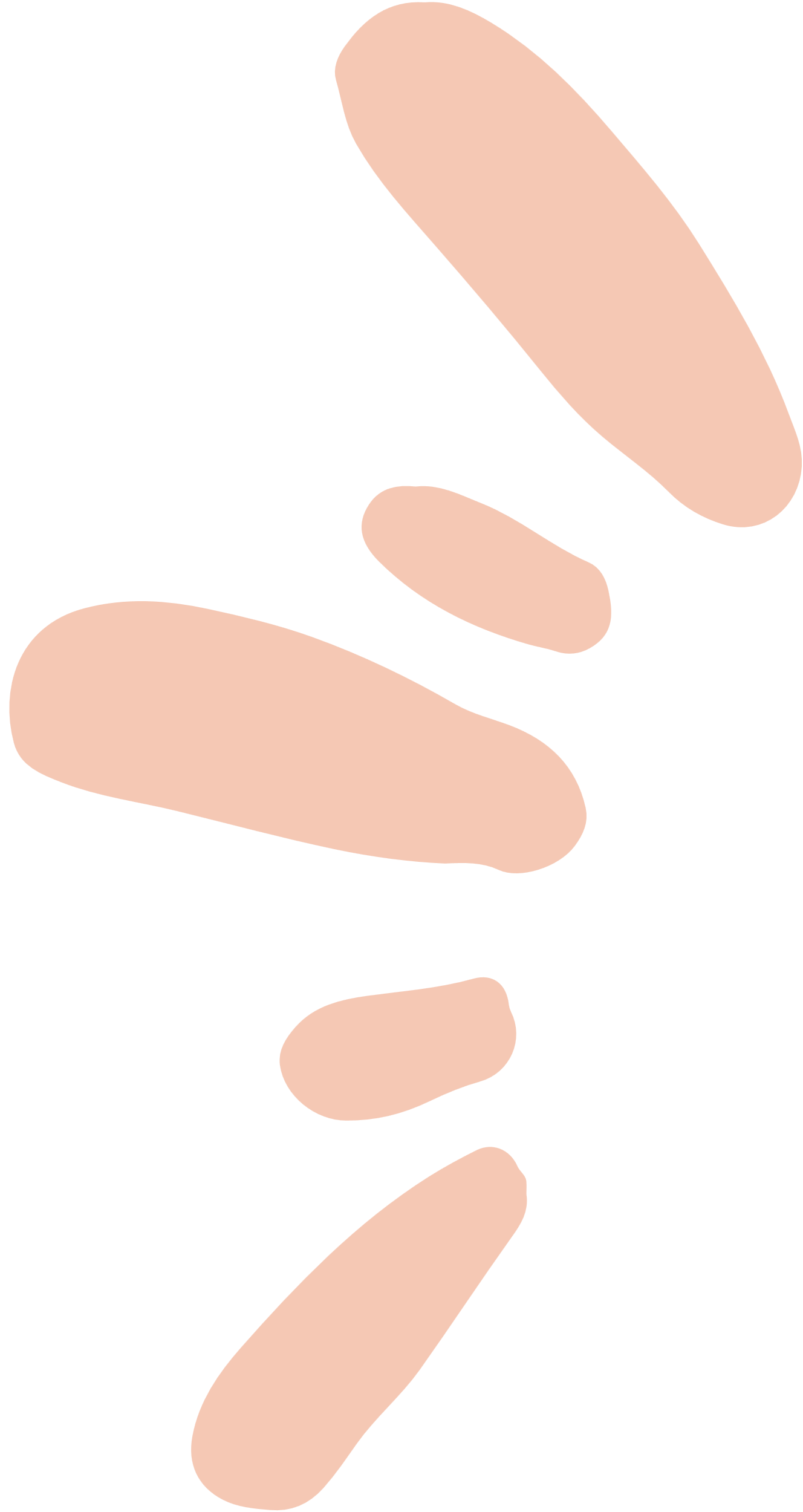 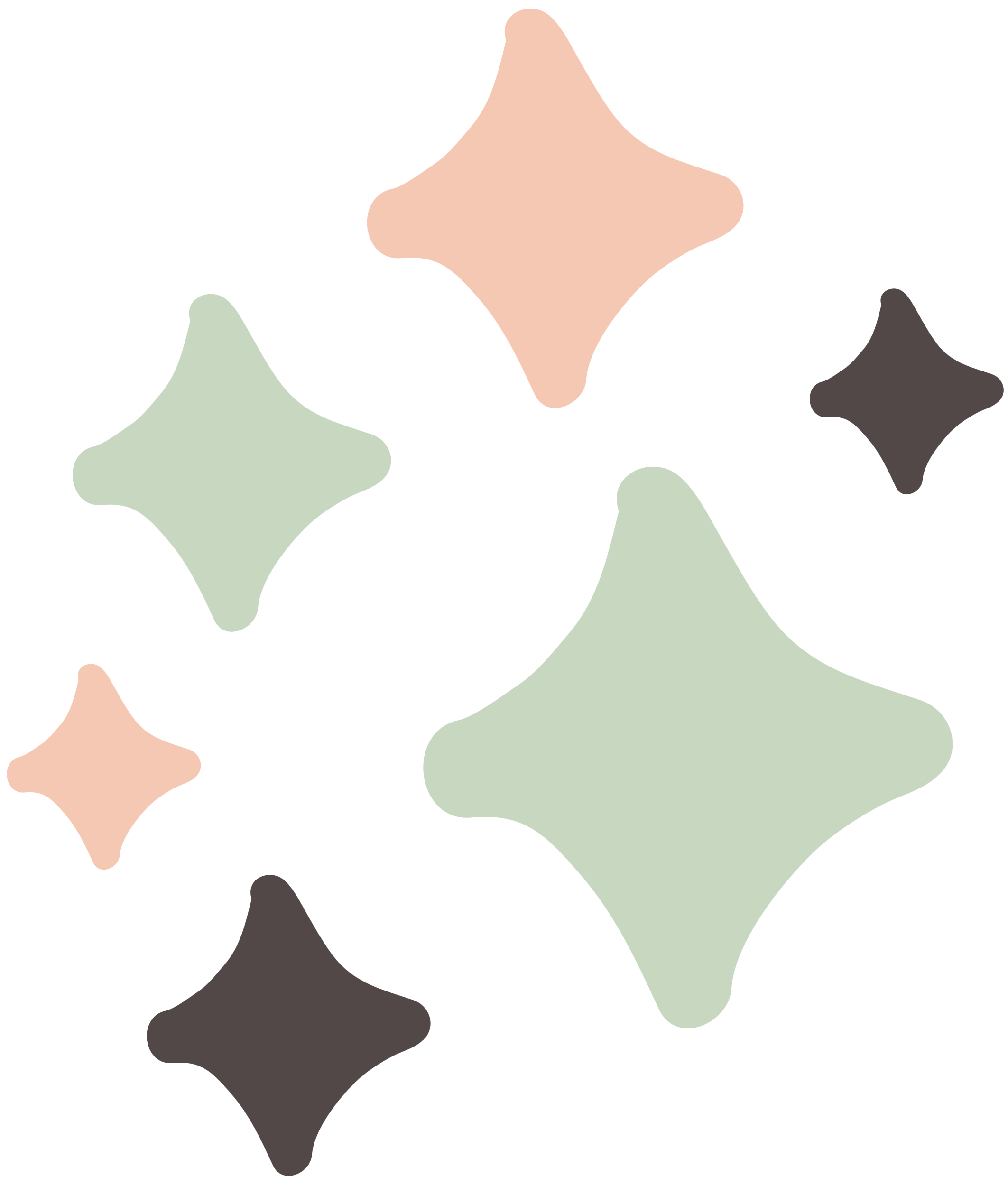 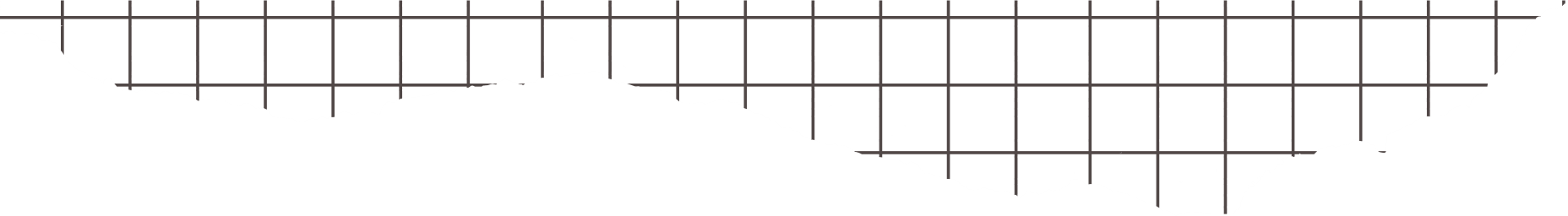 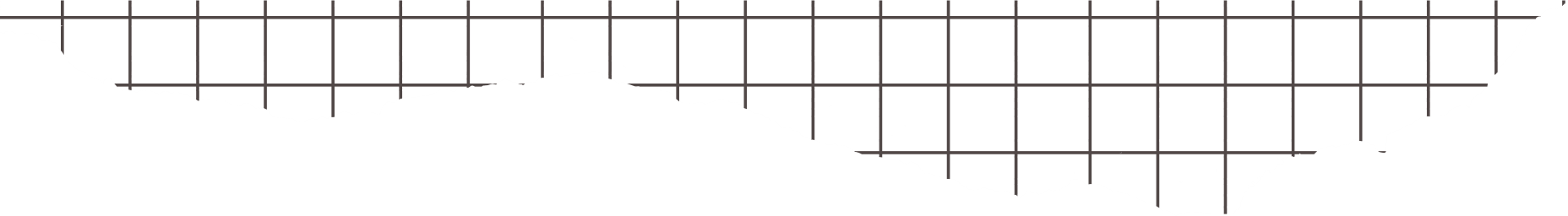 مسائل مهارات التفكير العليا
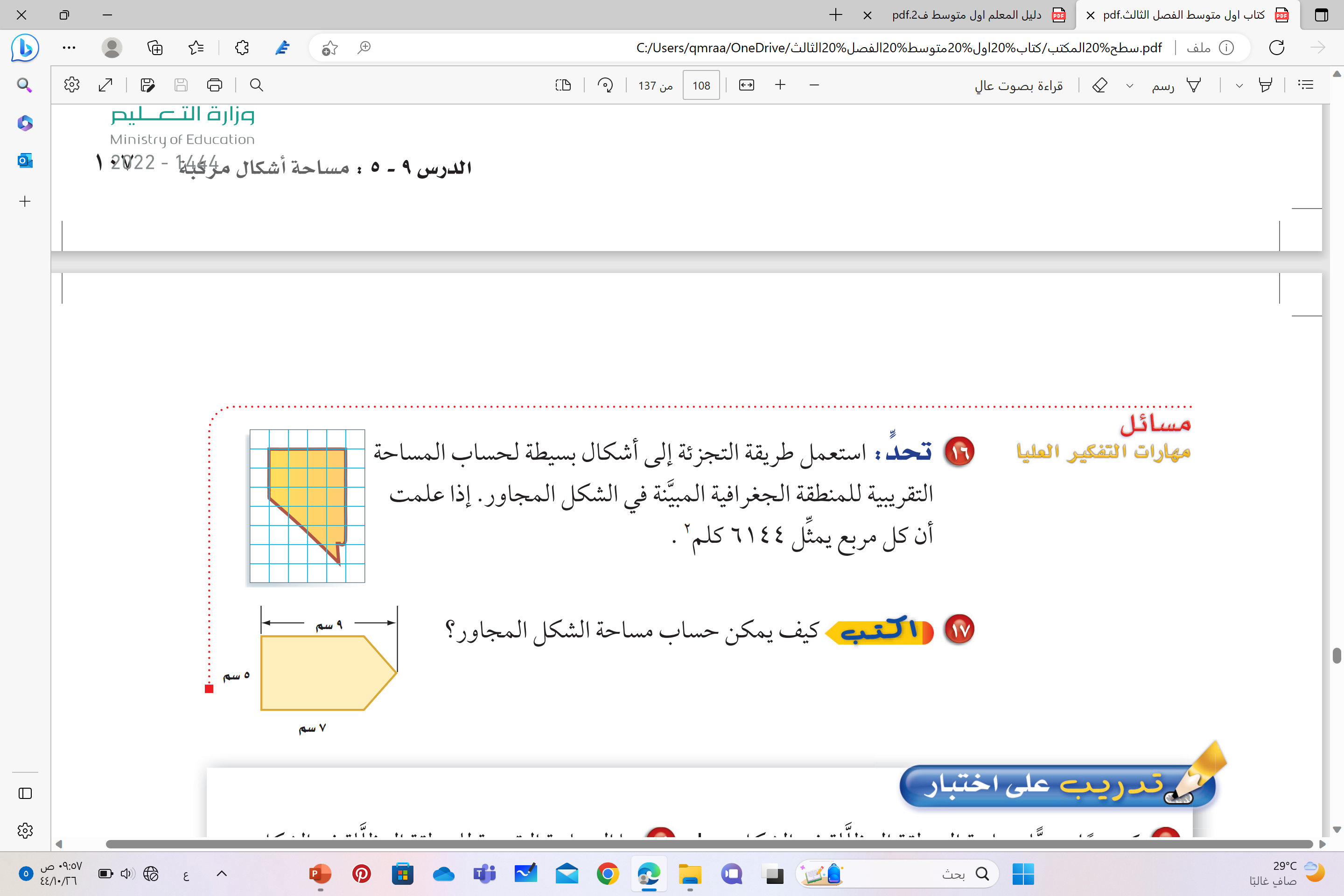 اقسم الشكل إلى مثلث ومستطيل، احسب مساحة المثلث و احسب مساحة 
المستطيل ثم اجمع المساحات
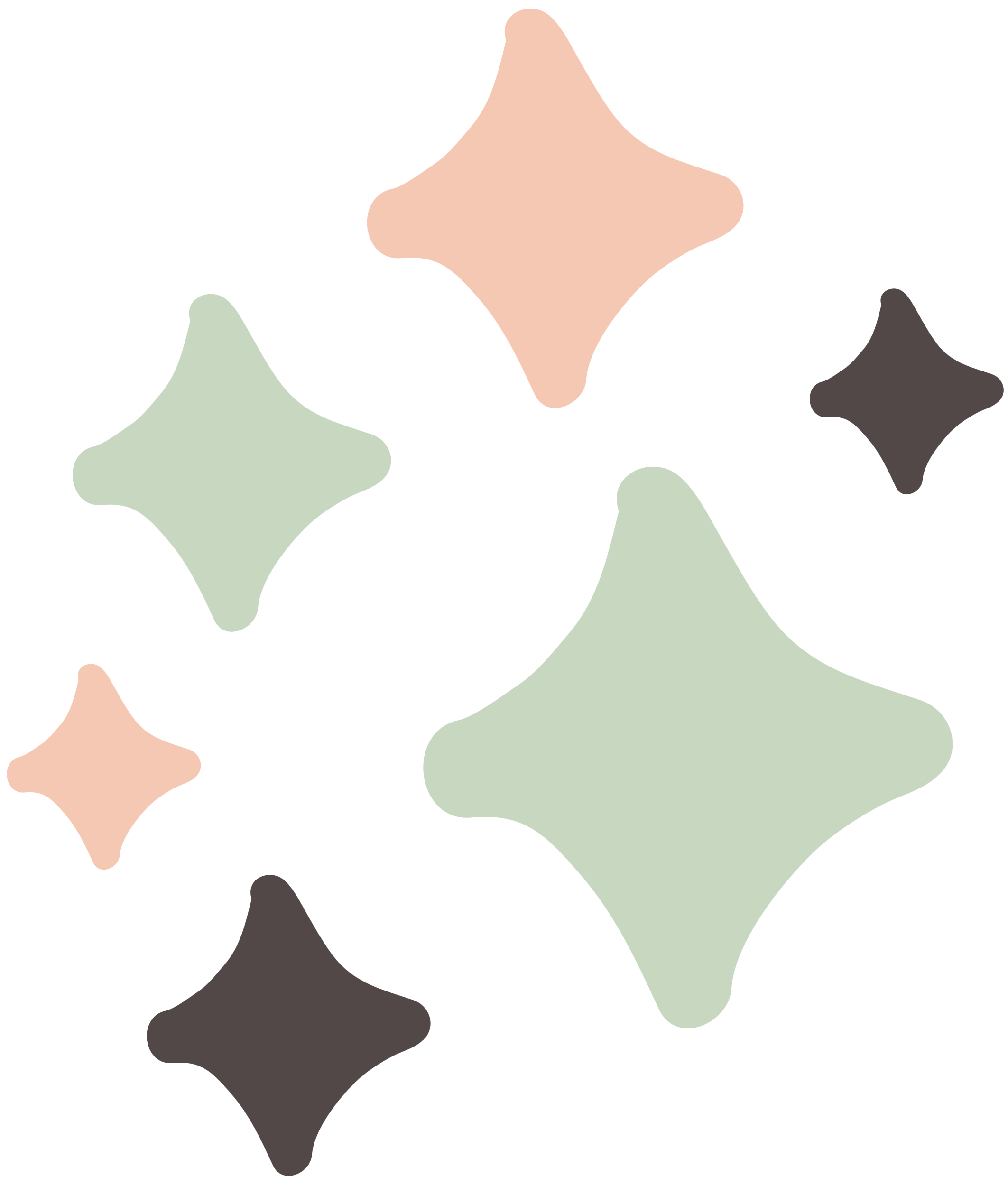 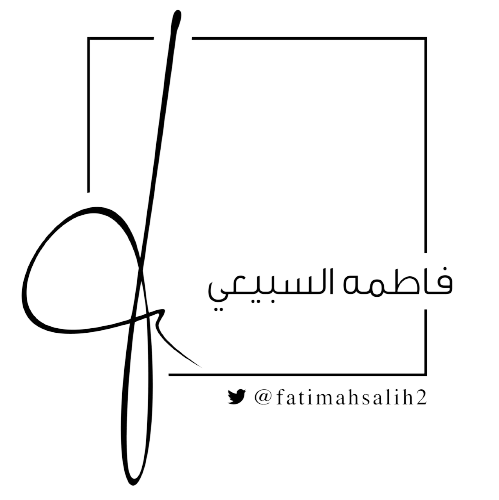 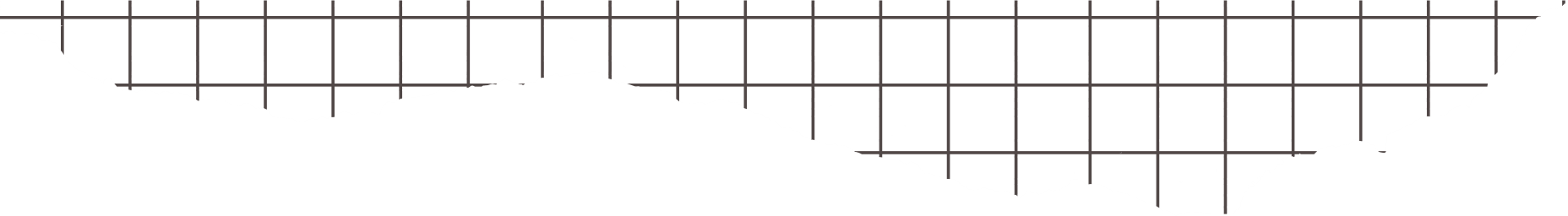 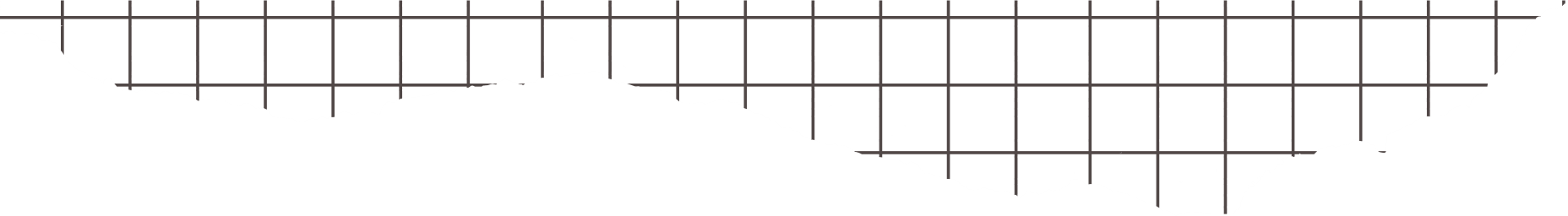 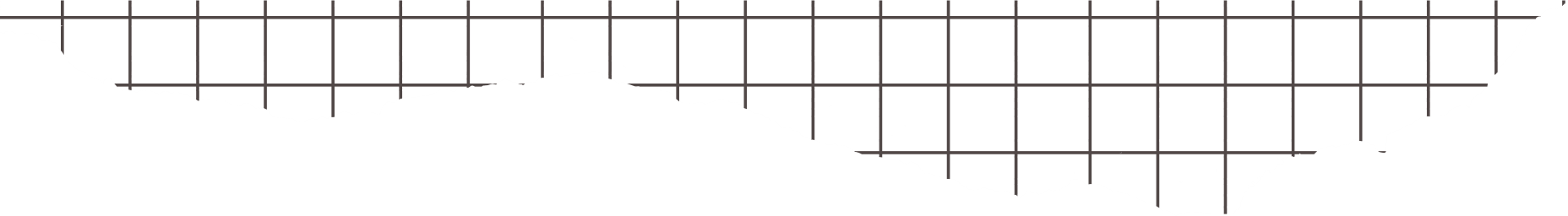 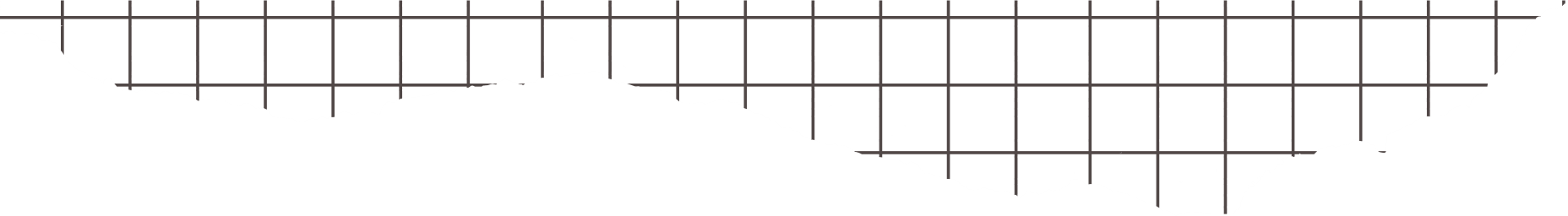 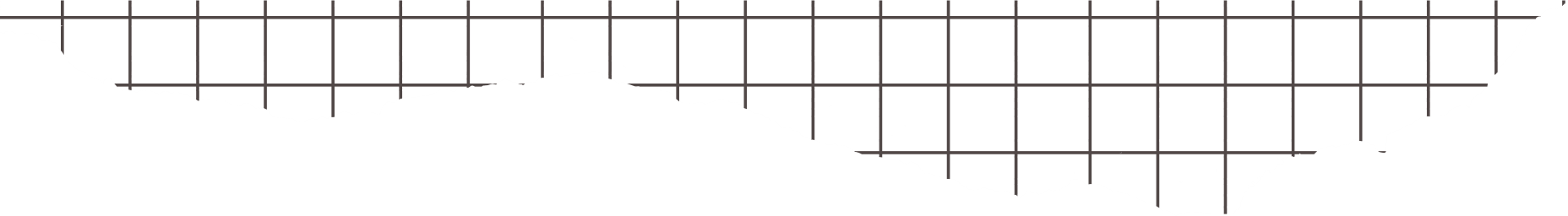 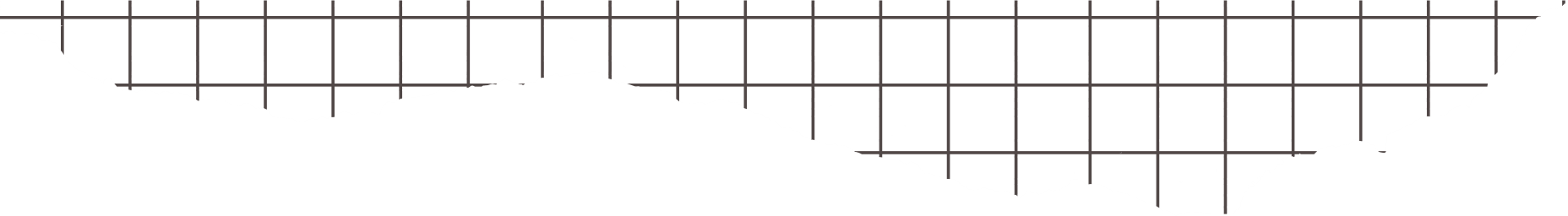 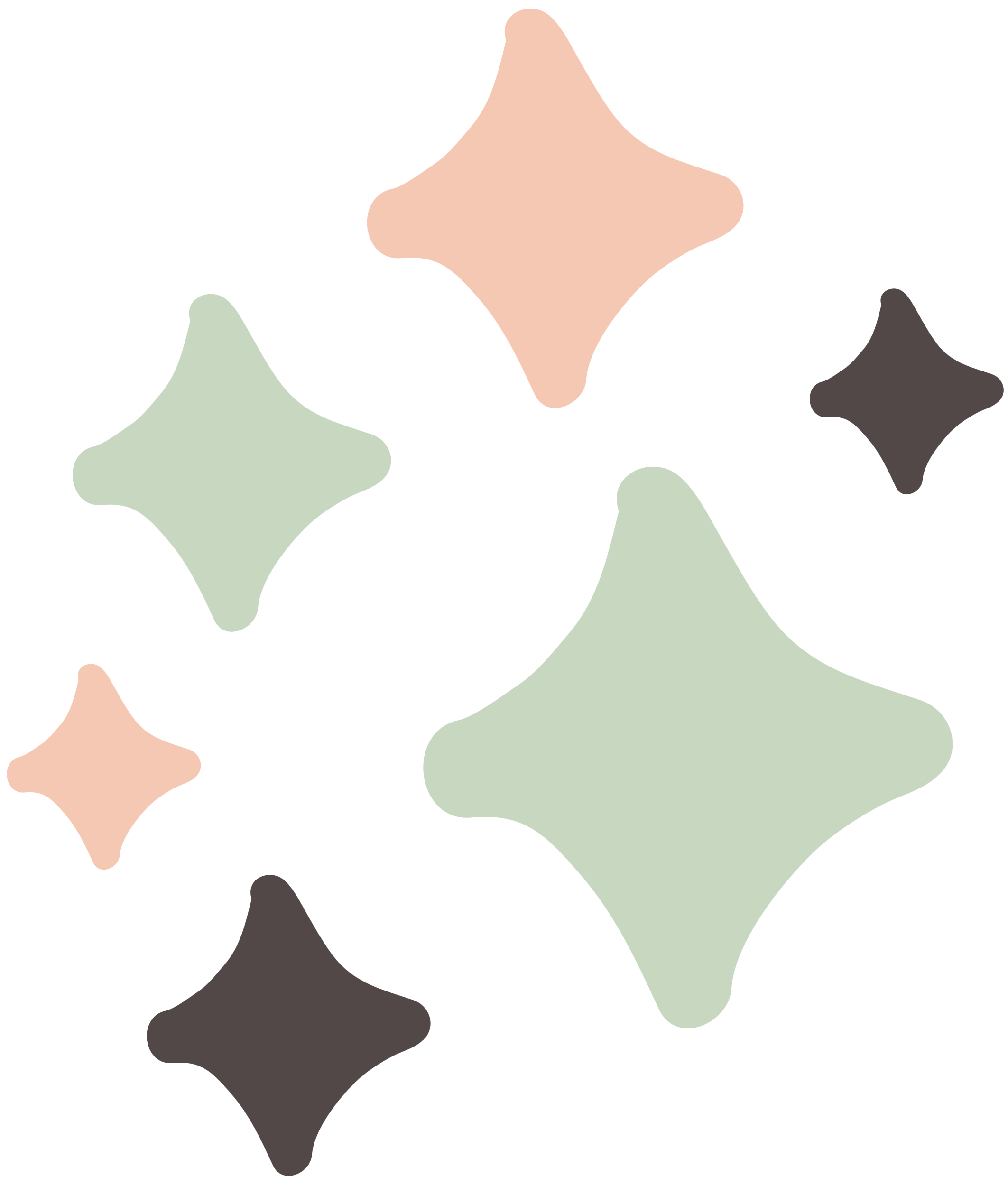 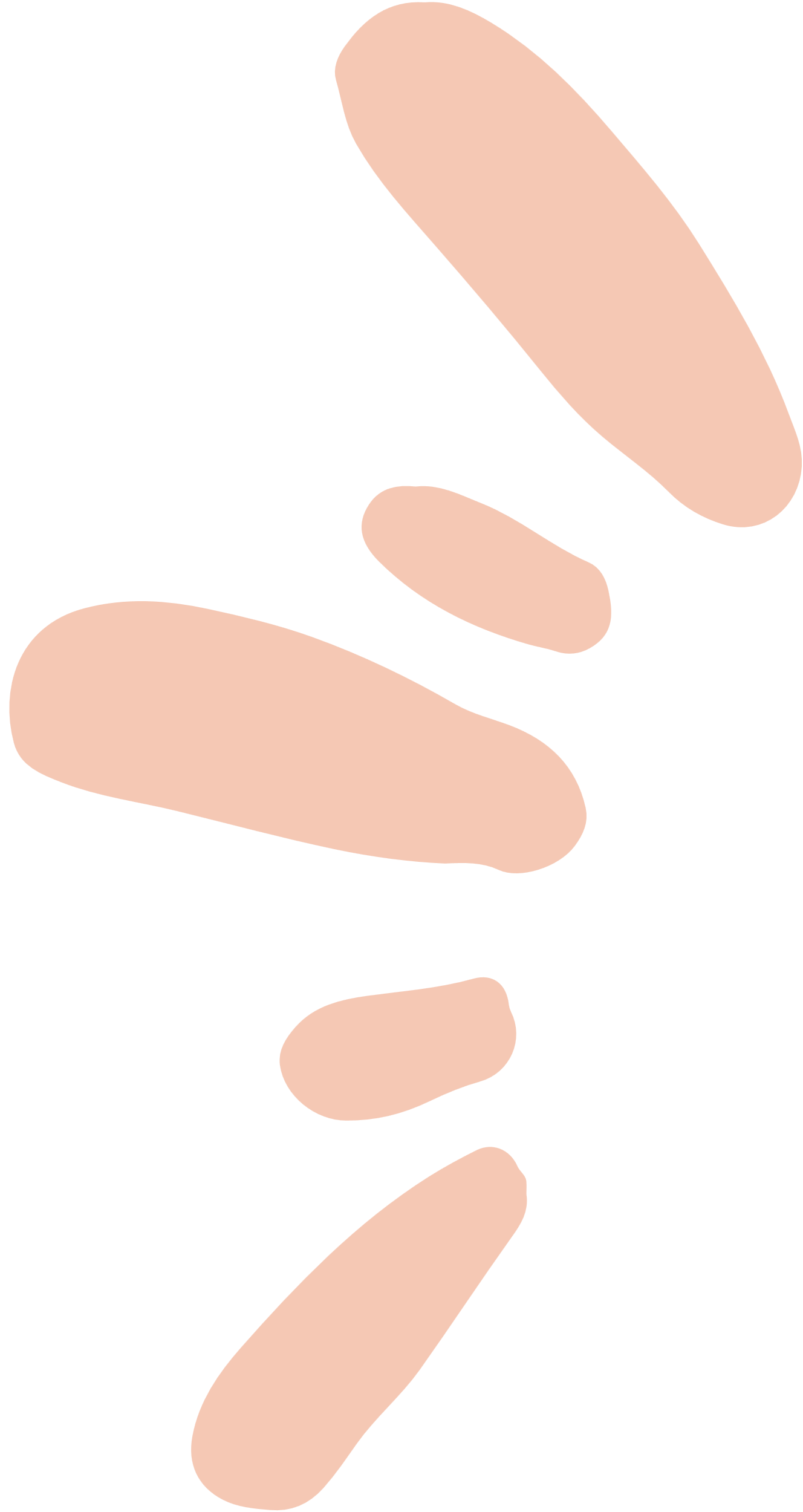 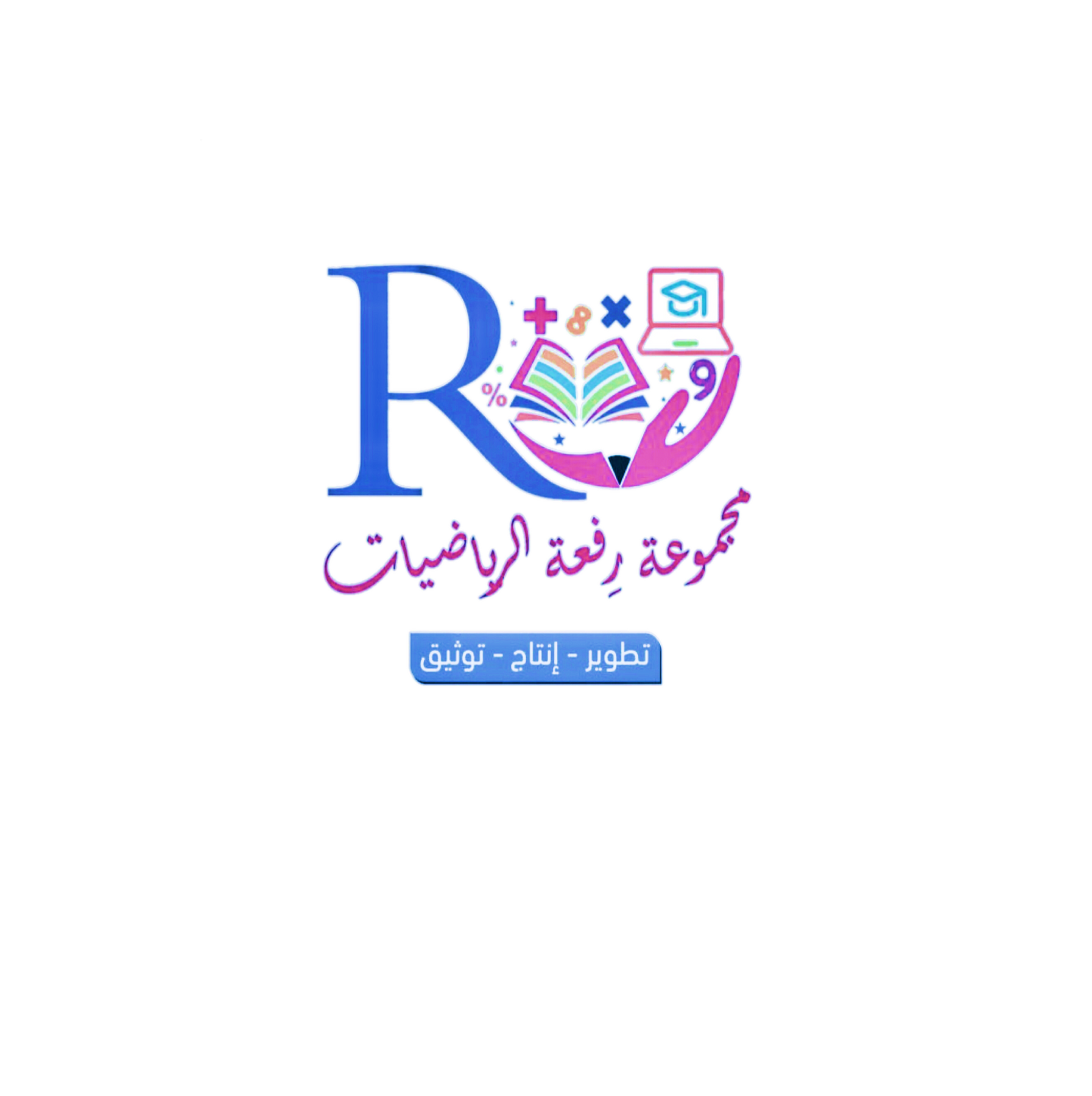 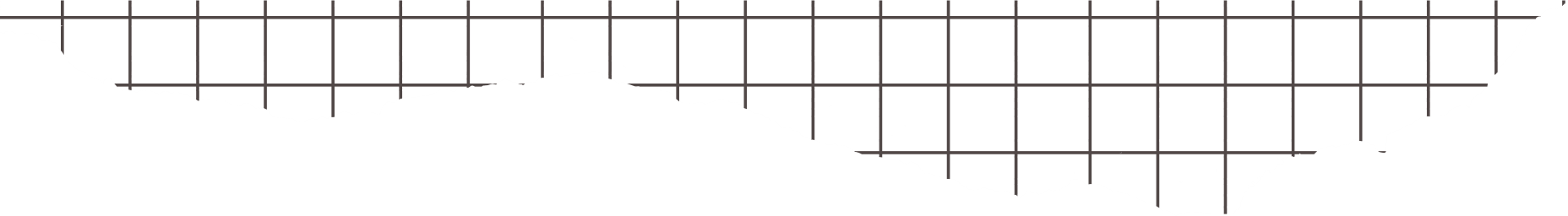 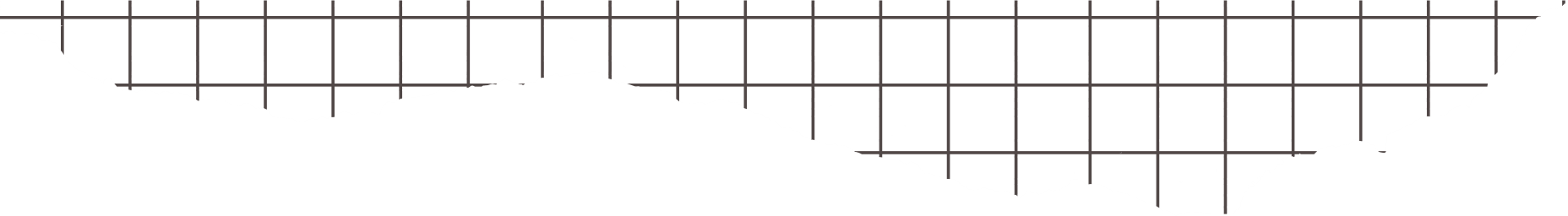 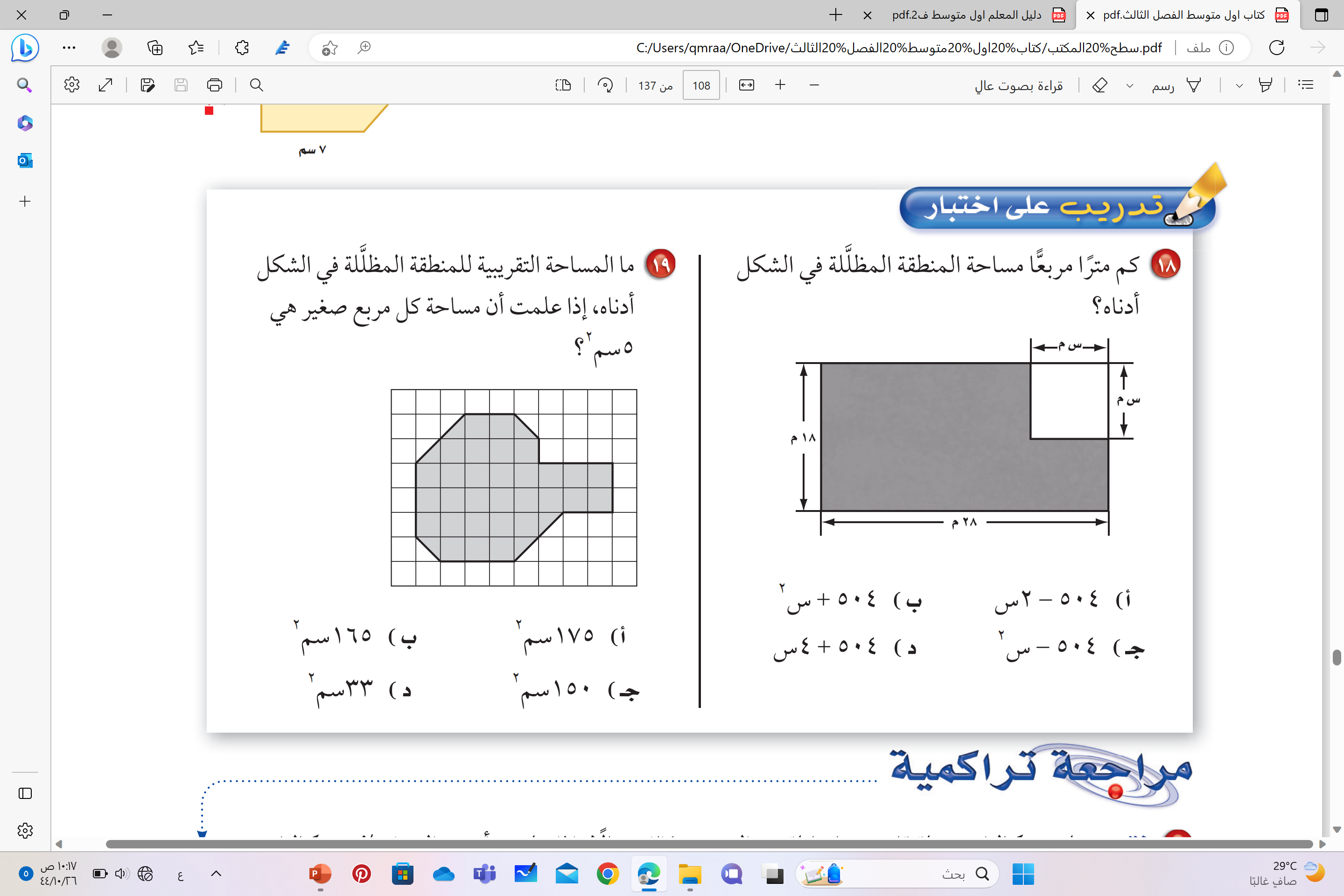 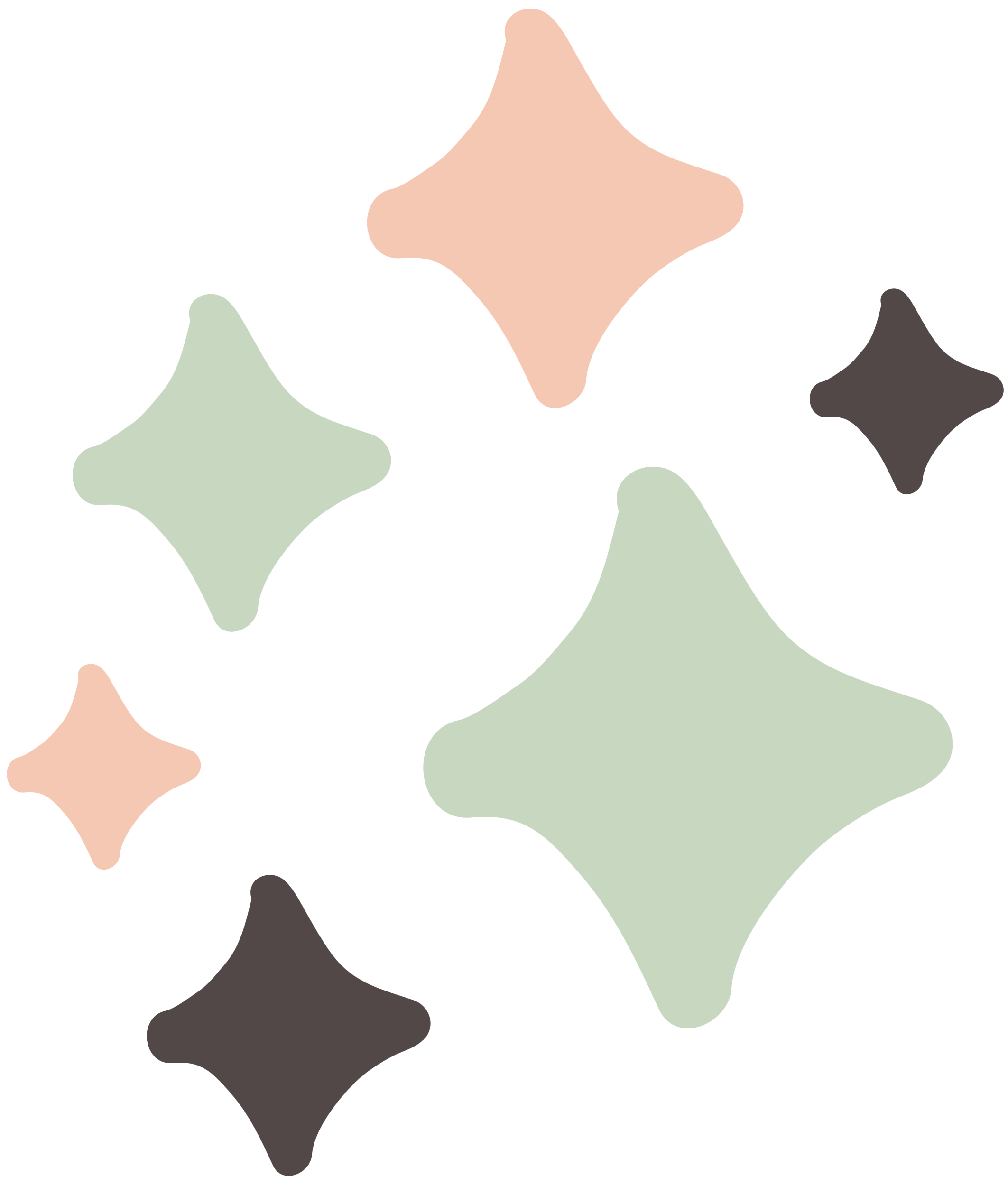 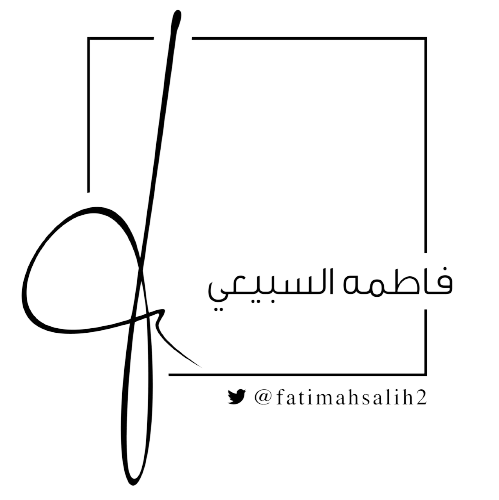 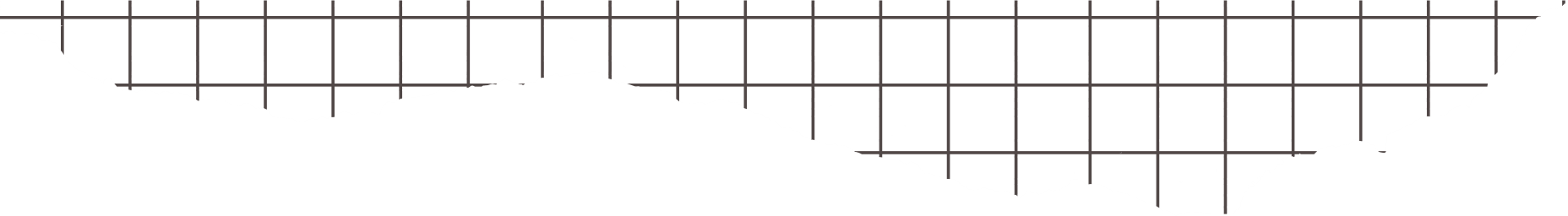 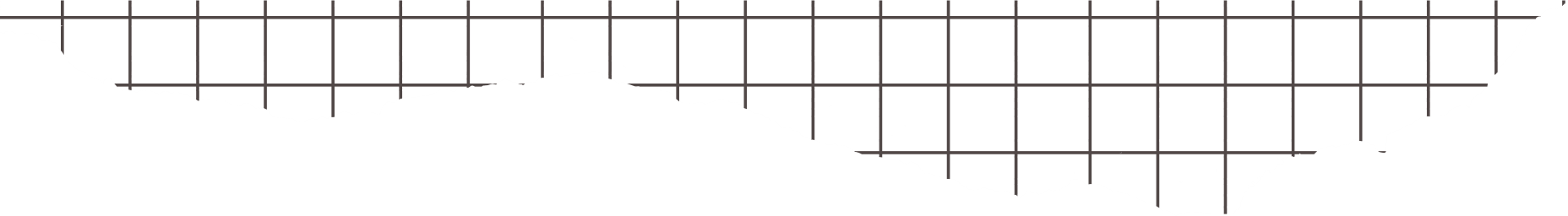 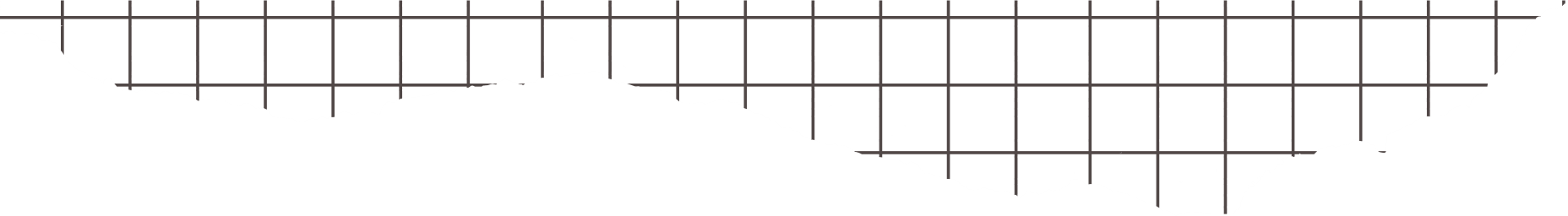 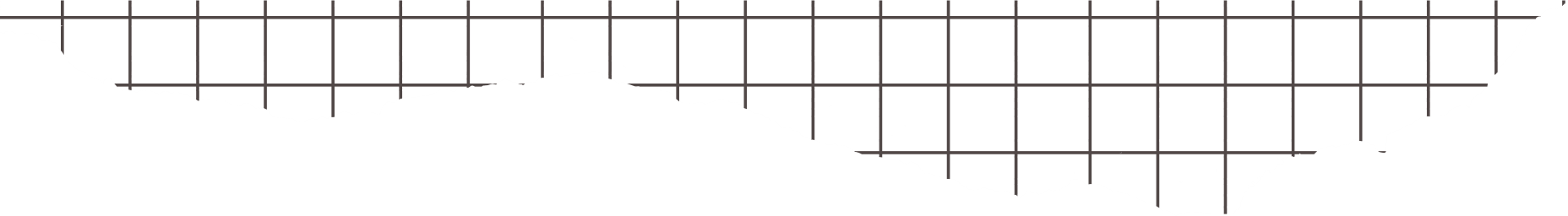 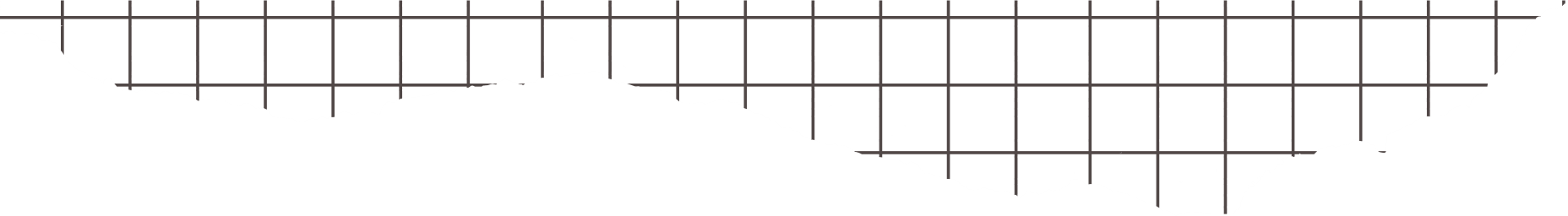 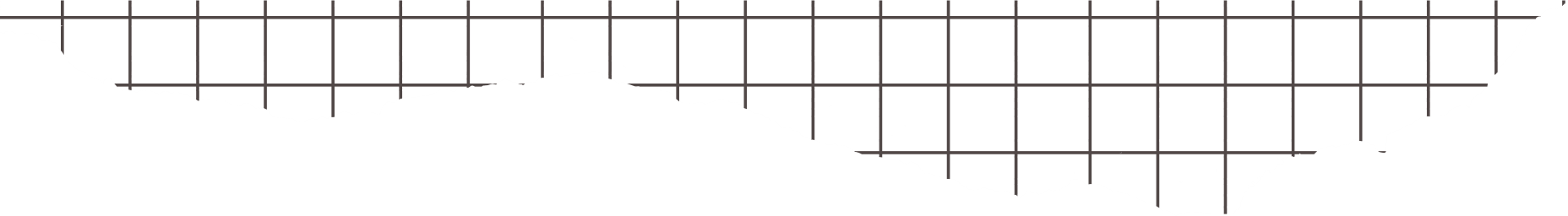 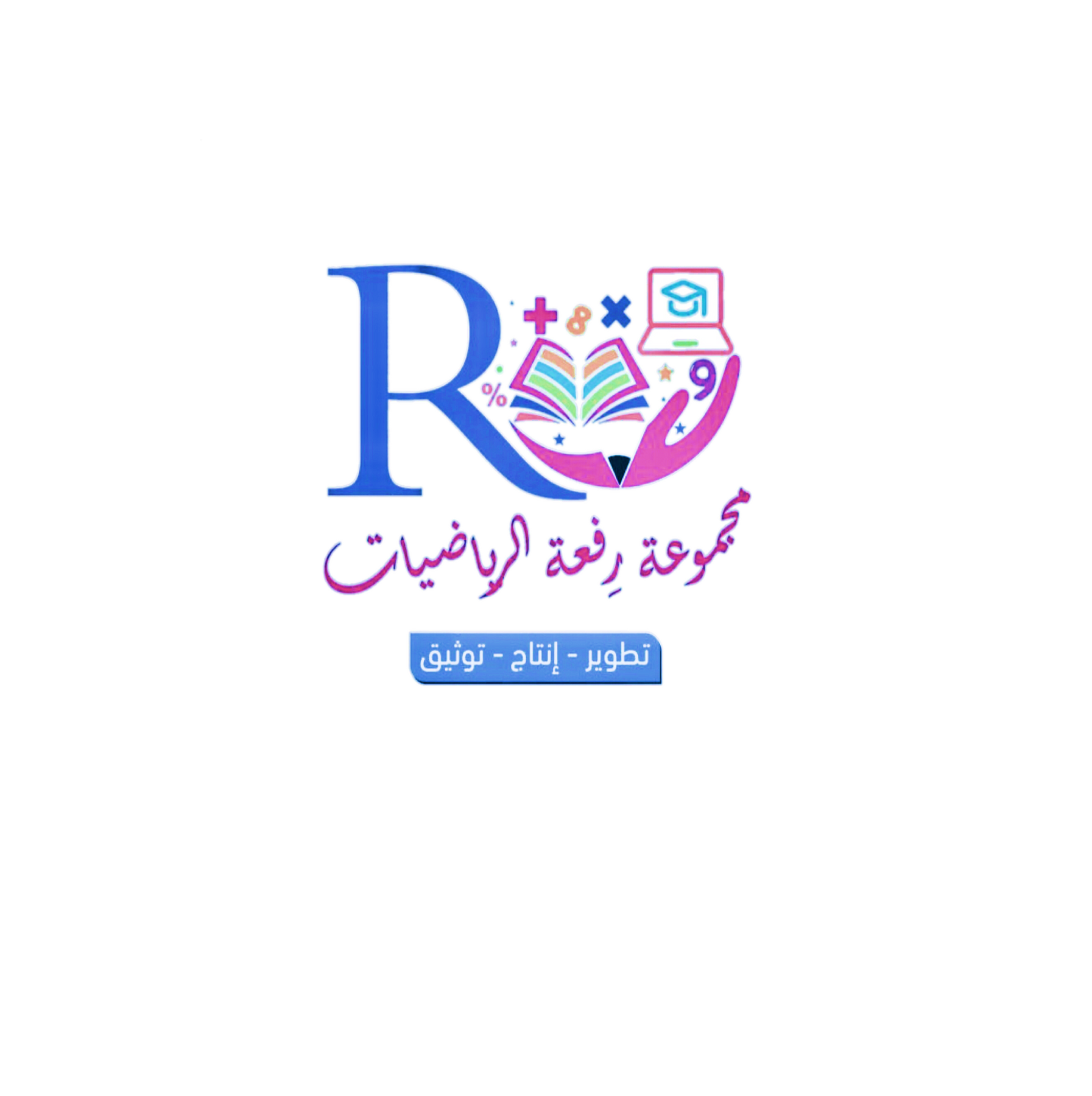 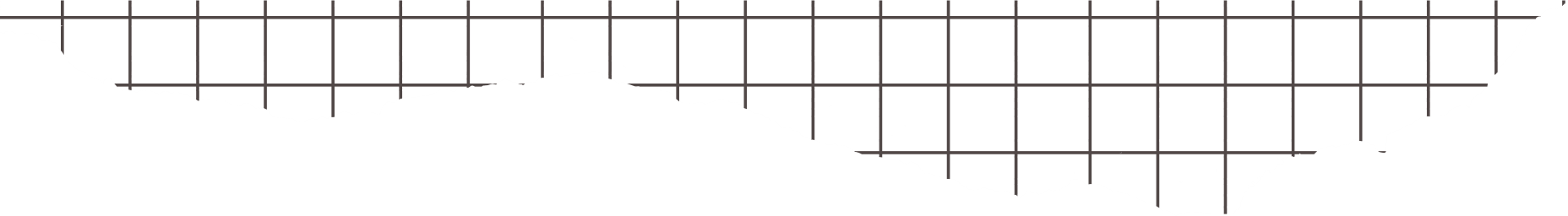 موقع رفعة التعليمية
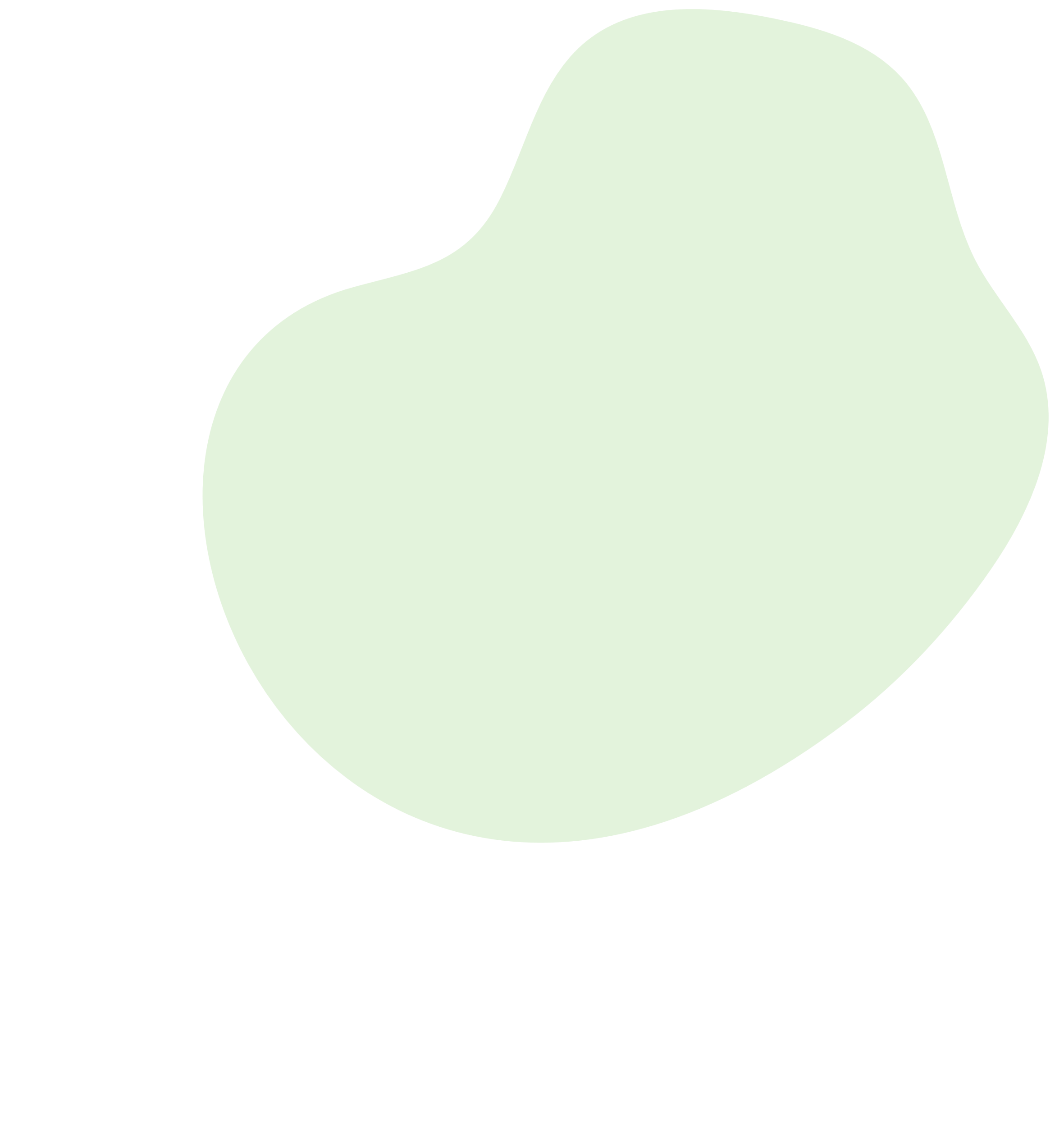 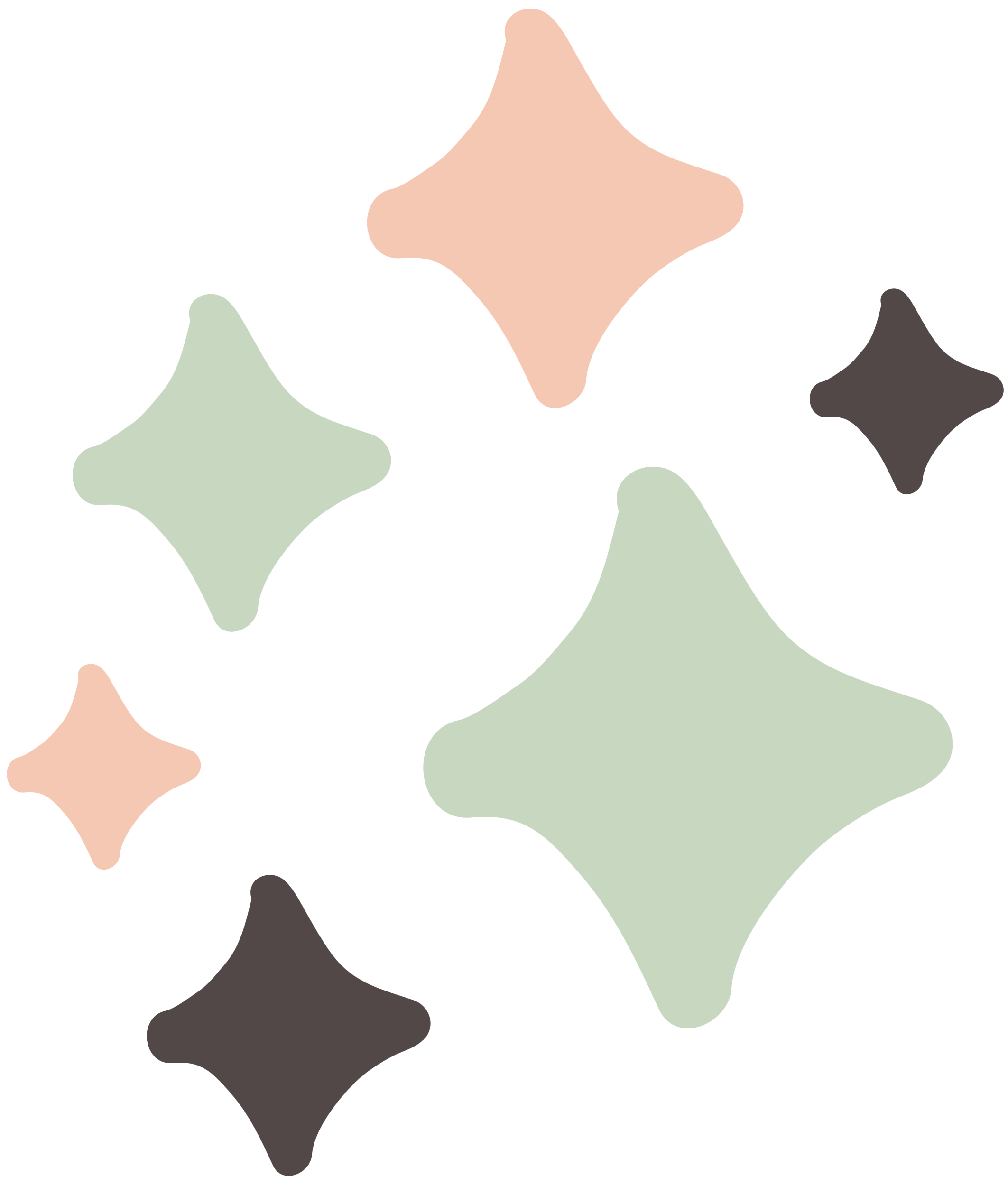 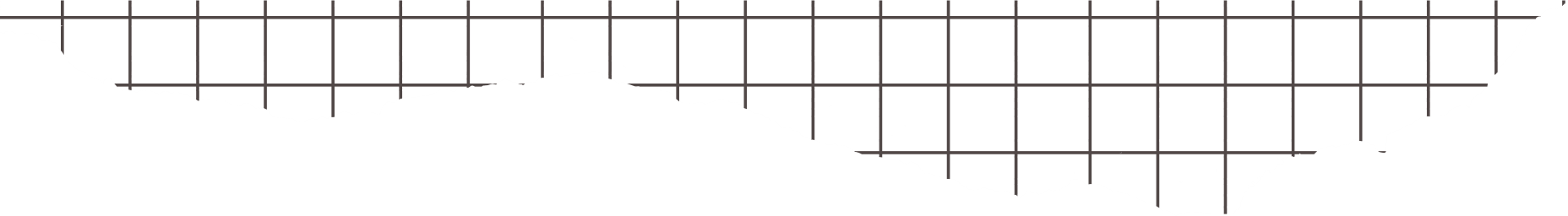 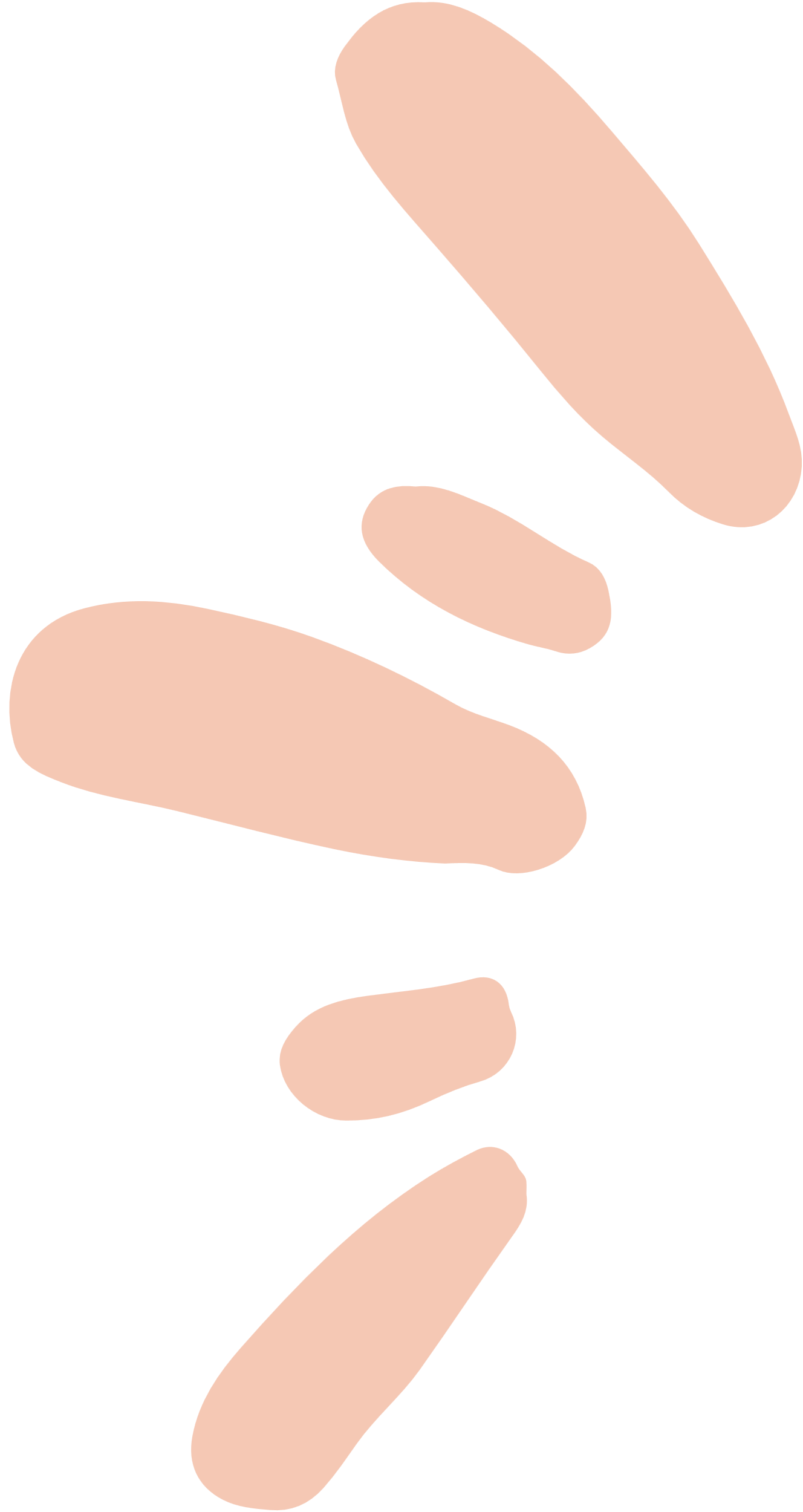 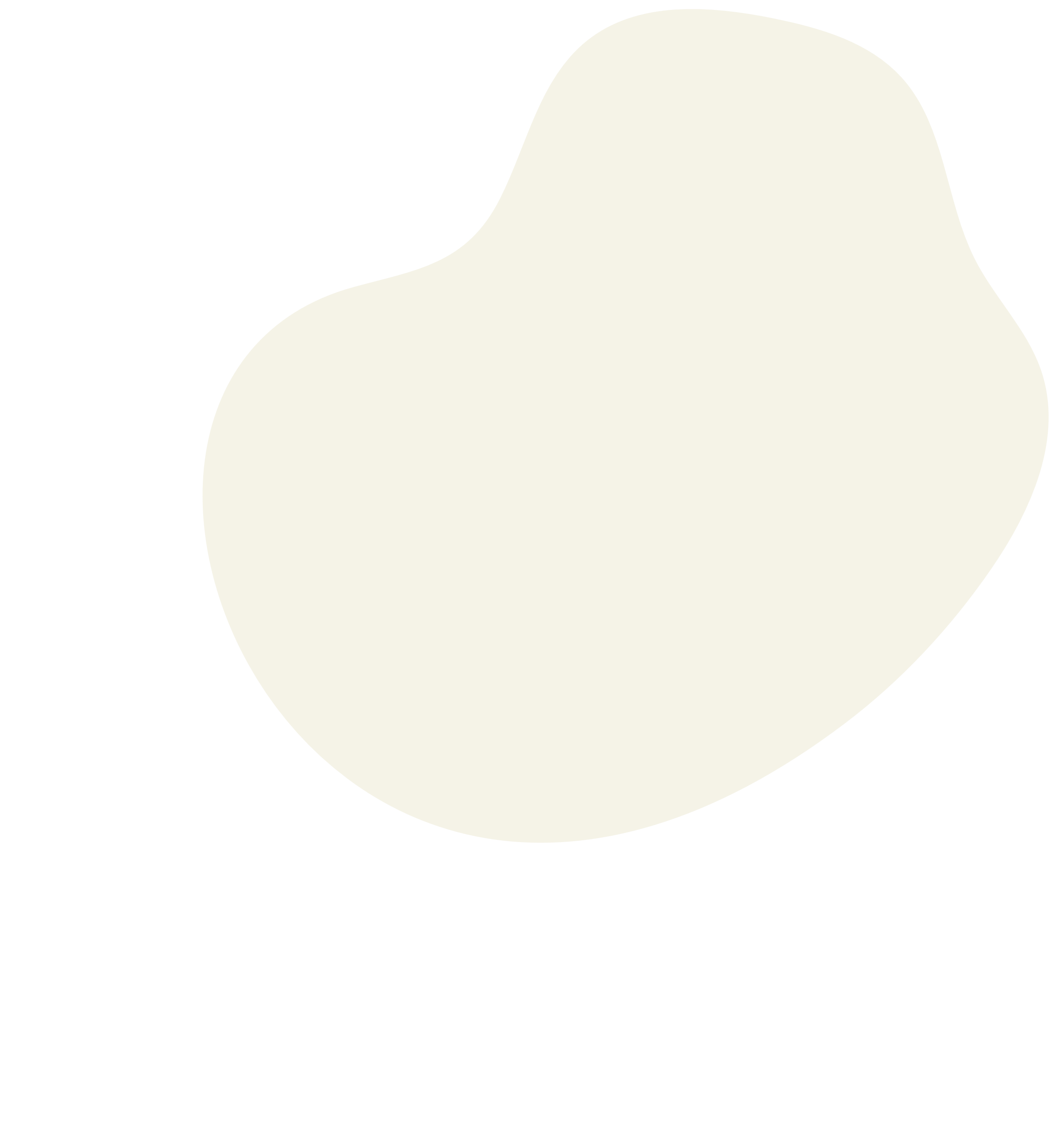 الواجب
منصة مدرستي
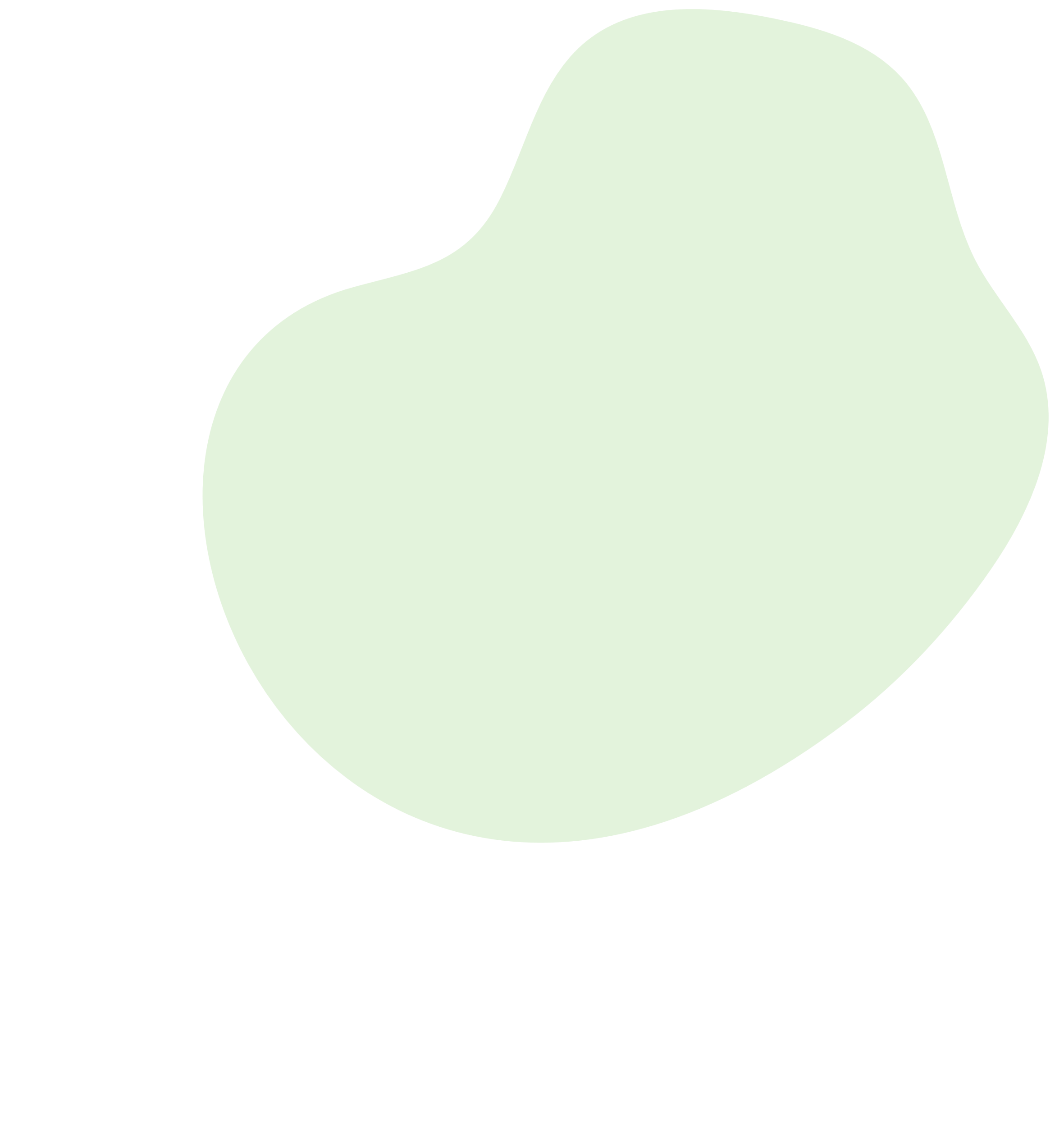 قناة تيليجرام
أ / فاطمه صالح السبيعي
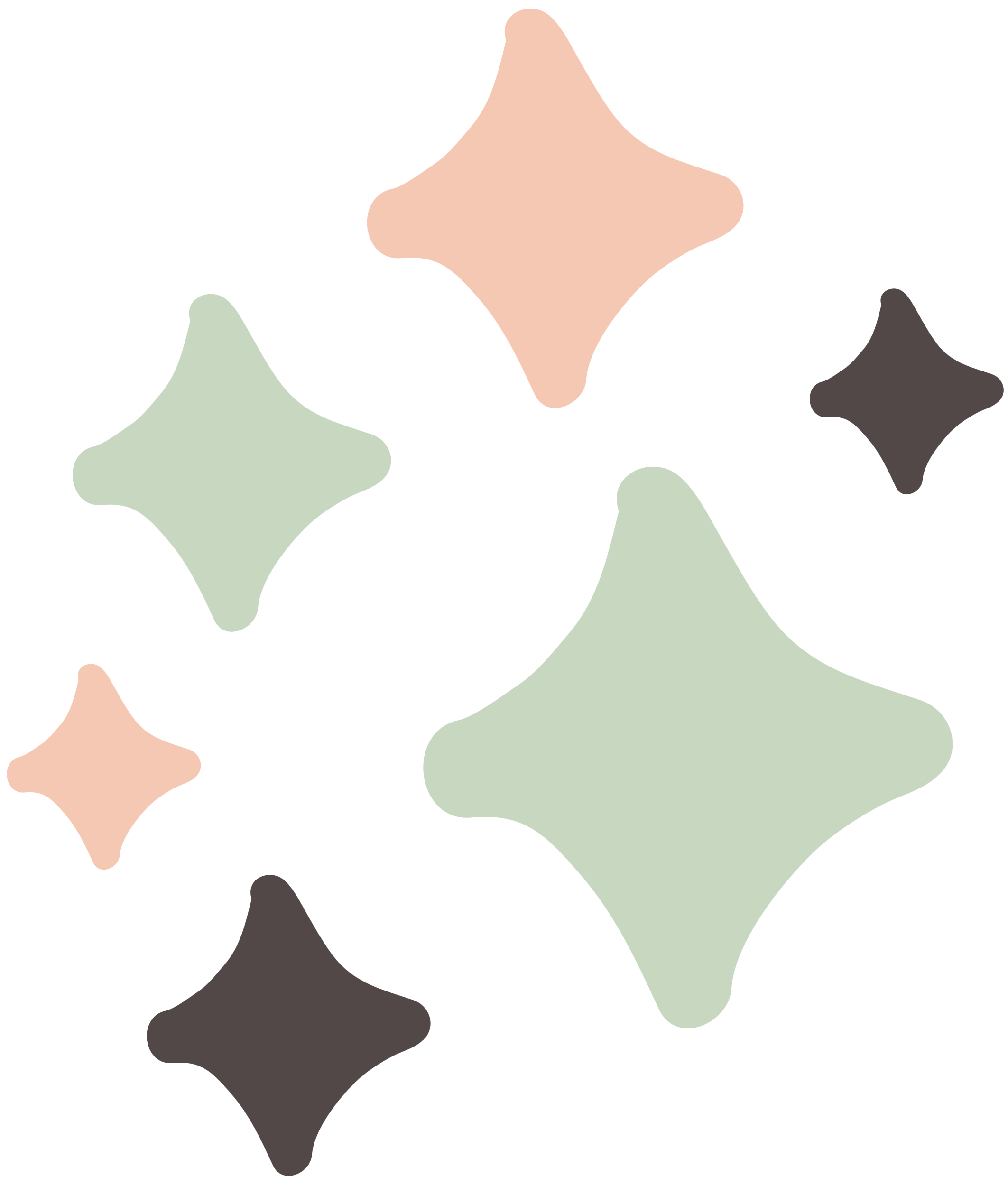 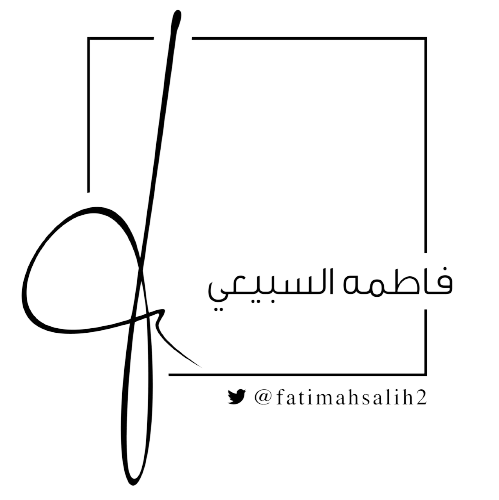 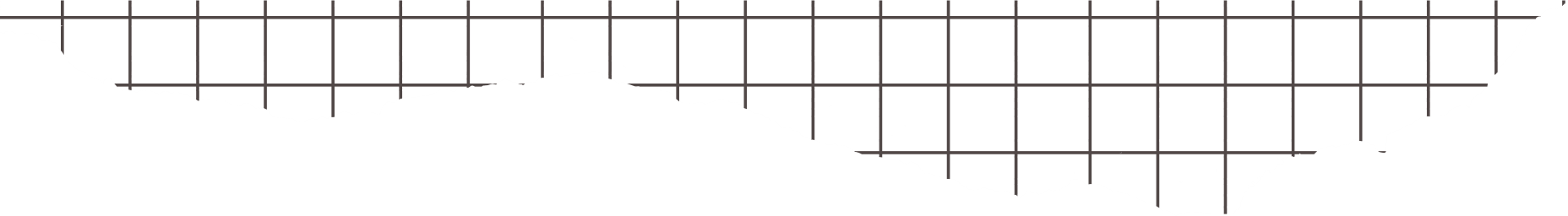 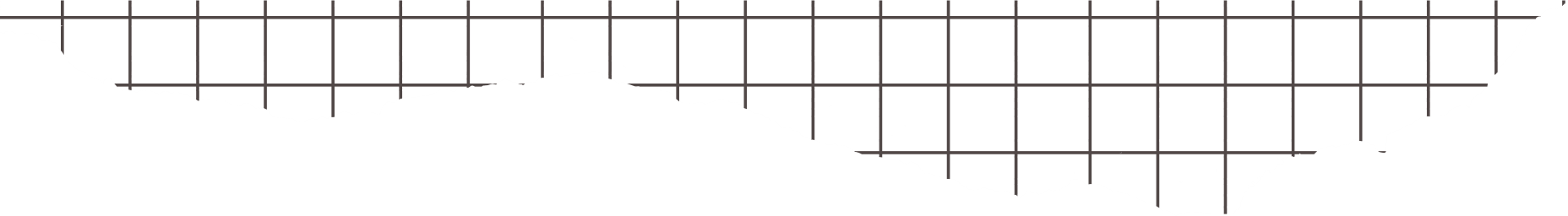 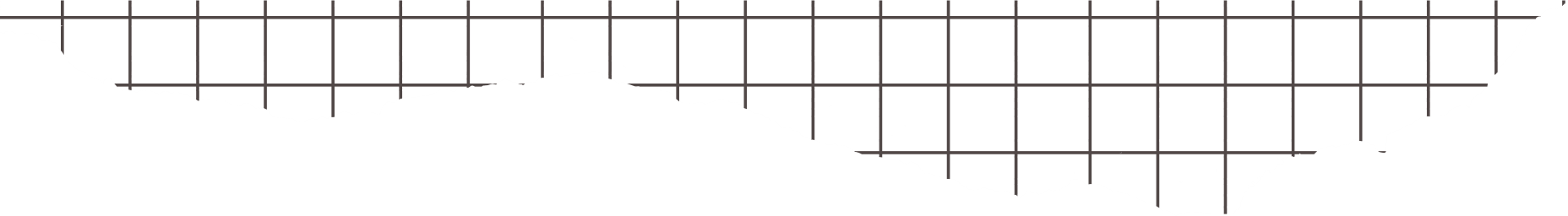 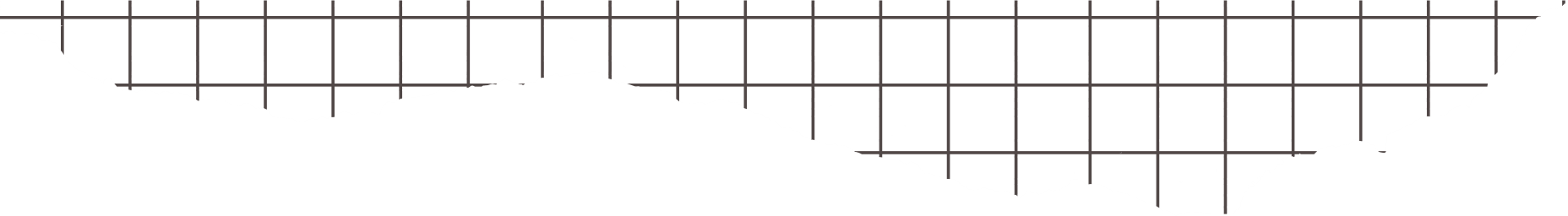 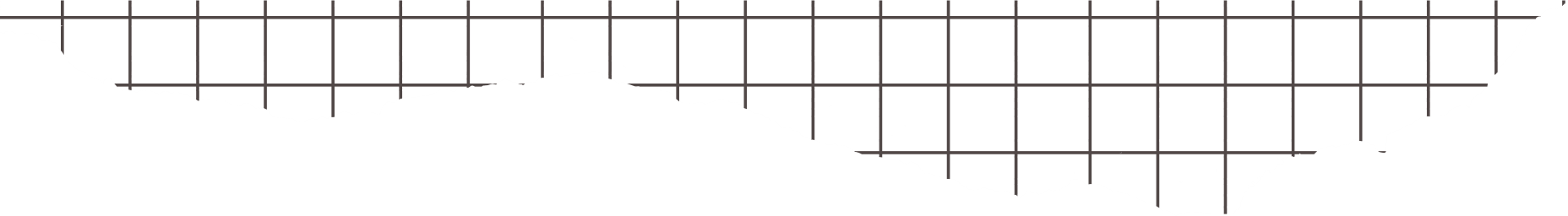